Van harte welkom!
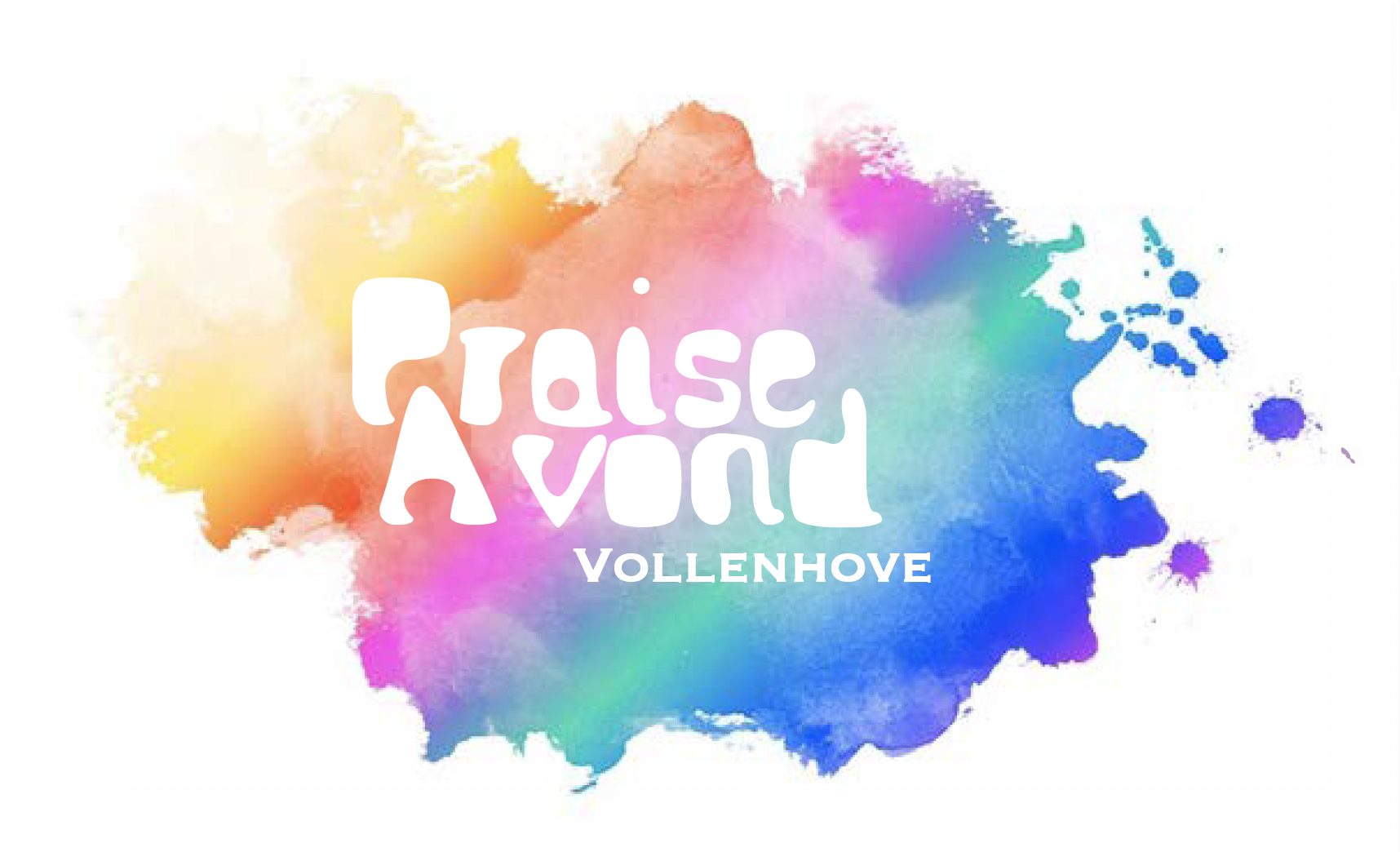 ▷ Bij het uitgaan van de kerk is er een         collecte voor de onkosten

▷ De volgende Praise Avond Vollenhove
is op 13 april 2025 
19:00uur @ Mariakerk

▷ Verzoeknummer of verhaal delen? 
06 – 27 47 00 64 (whatsapp) of 
stuur een berichtje via Facebook
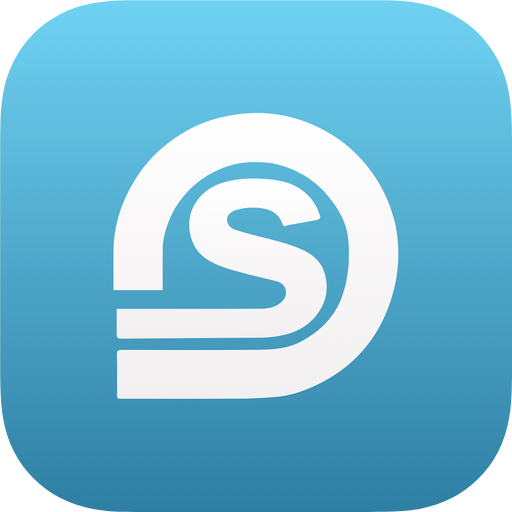 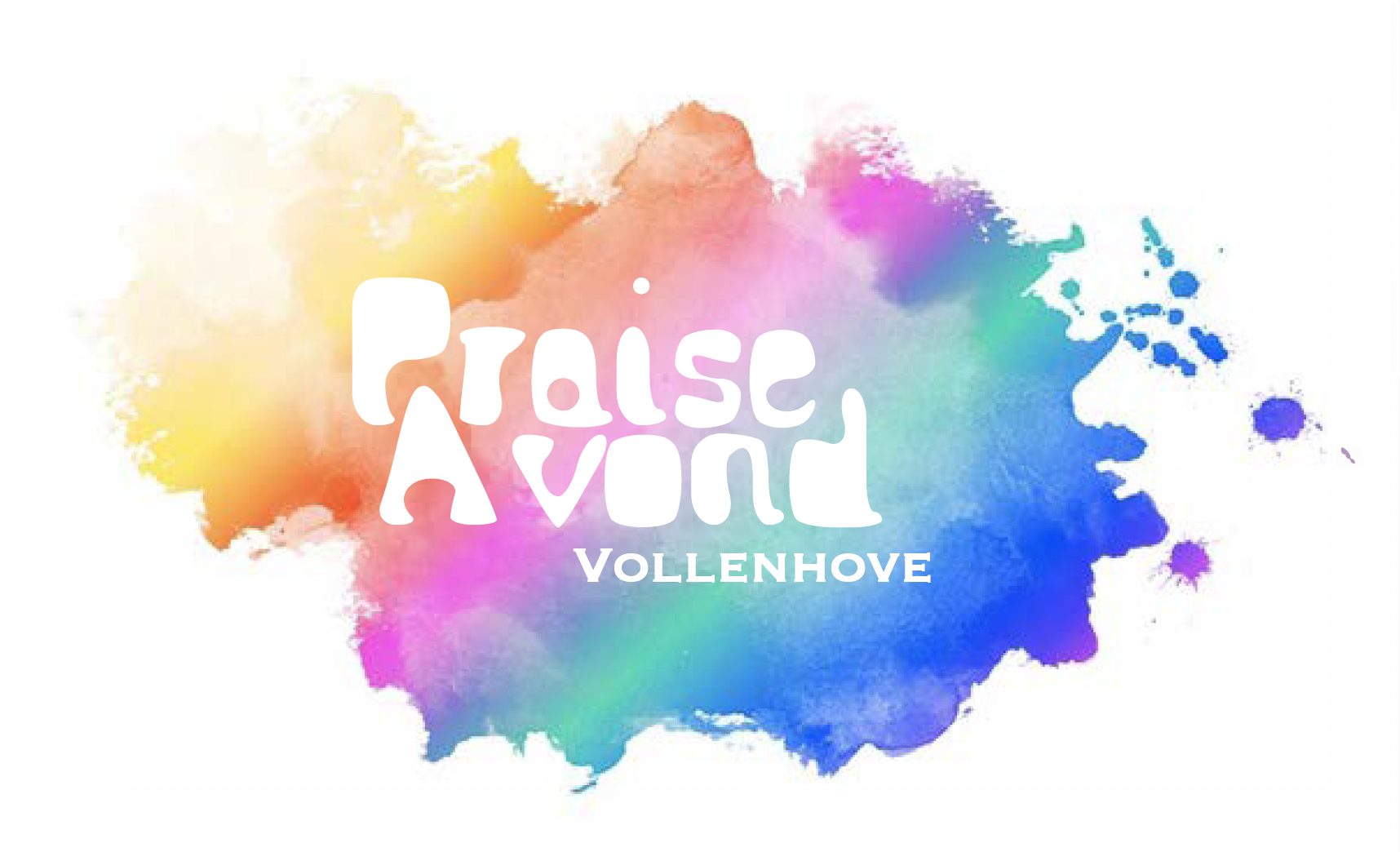 ThuisSela
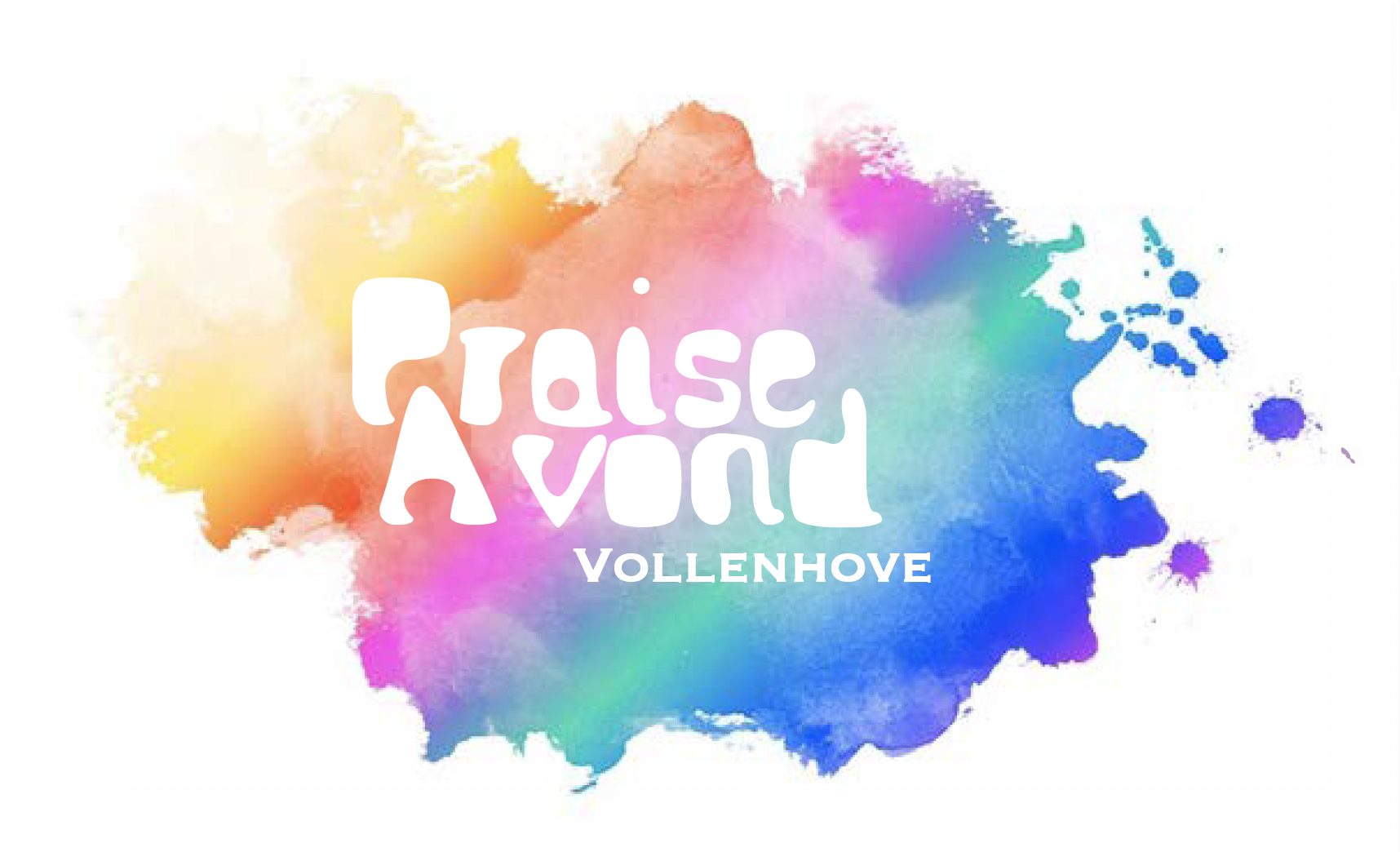 Welkom thuis,hier mag je zijn.De Vader viert een feest.Welkom thuis,voor wie zoek was of op reis,te lang is weggeweest.Welkom thuis.
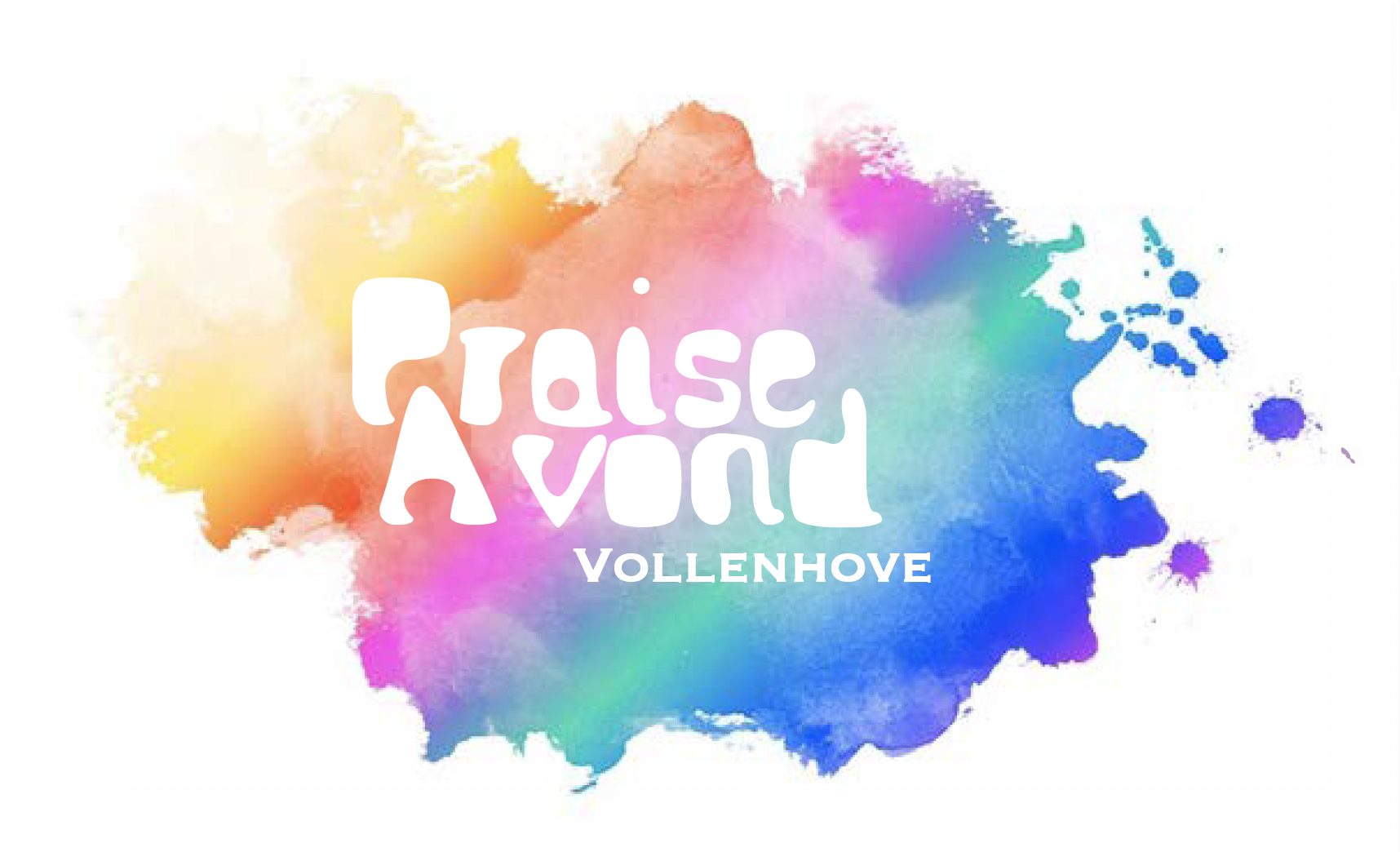 Met zijn zegenende handen 
op je schouders.Geeft Hij jou zijn liefde en zijn tijd.Met zijn eindeloze goedheid en vergevingheet Hij je welkom.Voel je thuis, je bent vrij.Je bent vrij.
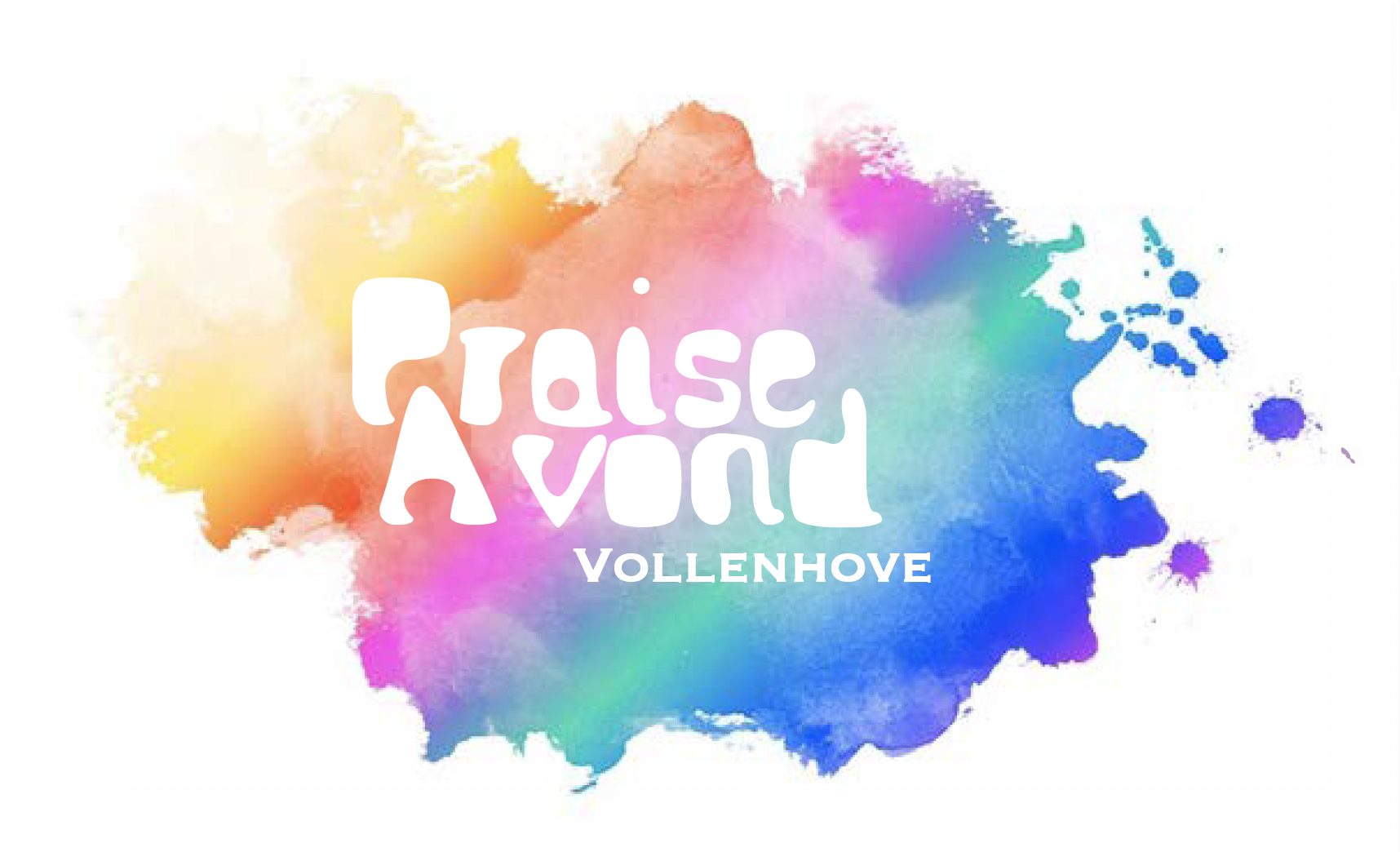 Welkom thuis,hier mag je zijn.De Vader viert een feest.Welkom thuis,voor wie zoek was of op reis,te lang is weggeweest.Welkom thuis.
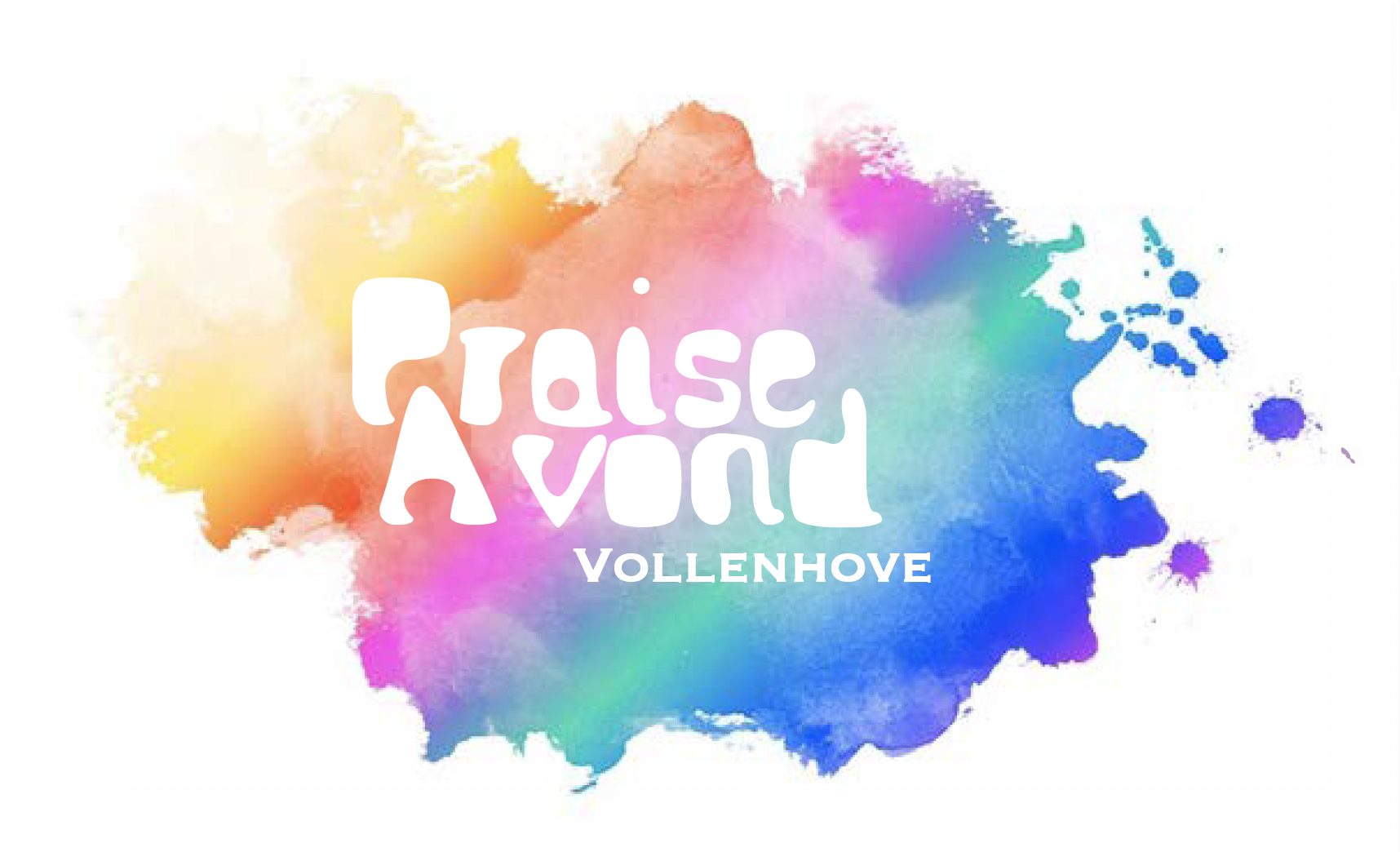 Met zijn mantel om je heen 
geeft Hij bescherming.Hij is trouw in zijn barmhartigheid.Met zijn eindeloze goedheid 
en vergevingheet Hij je welkom.Voel je thuis, je bent vrij.Je bent vrij.
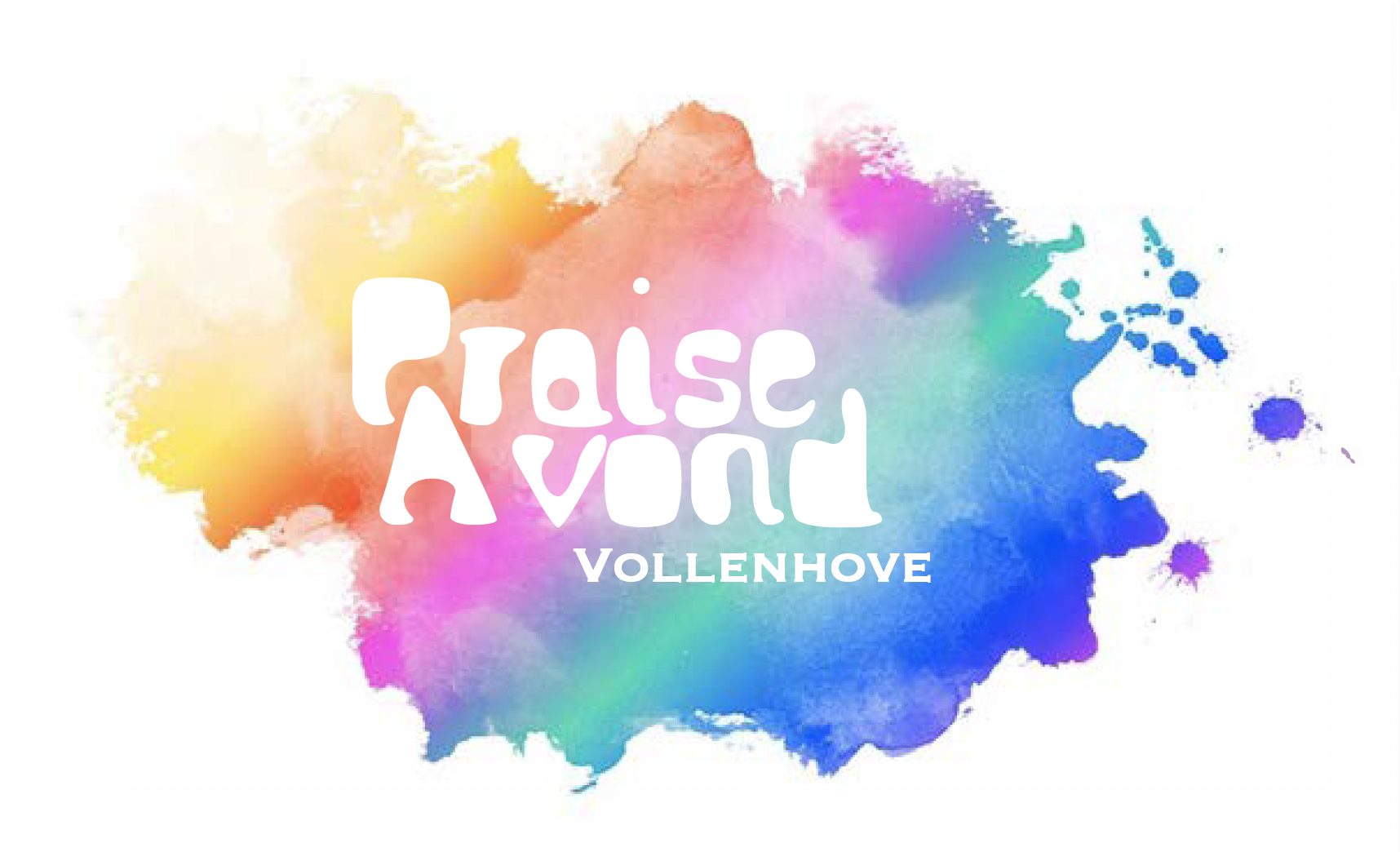 Kom maar binnen.Hij sluit je in zijn armen.Je hoort hier, in zijn aanwezigheid.Deel in de vreugde en 
open nu je handen.Hij heeft een feest, 
een feest voor jou bereid.
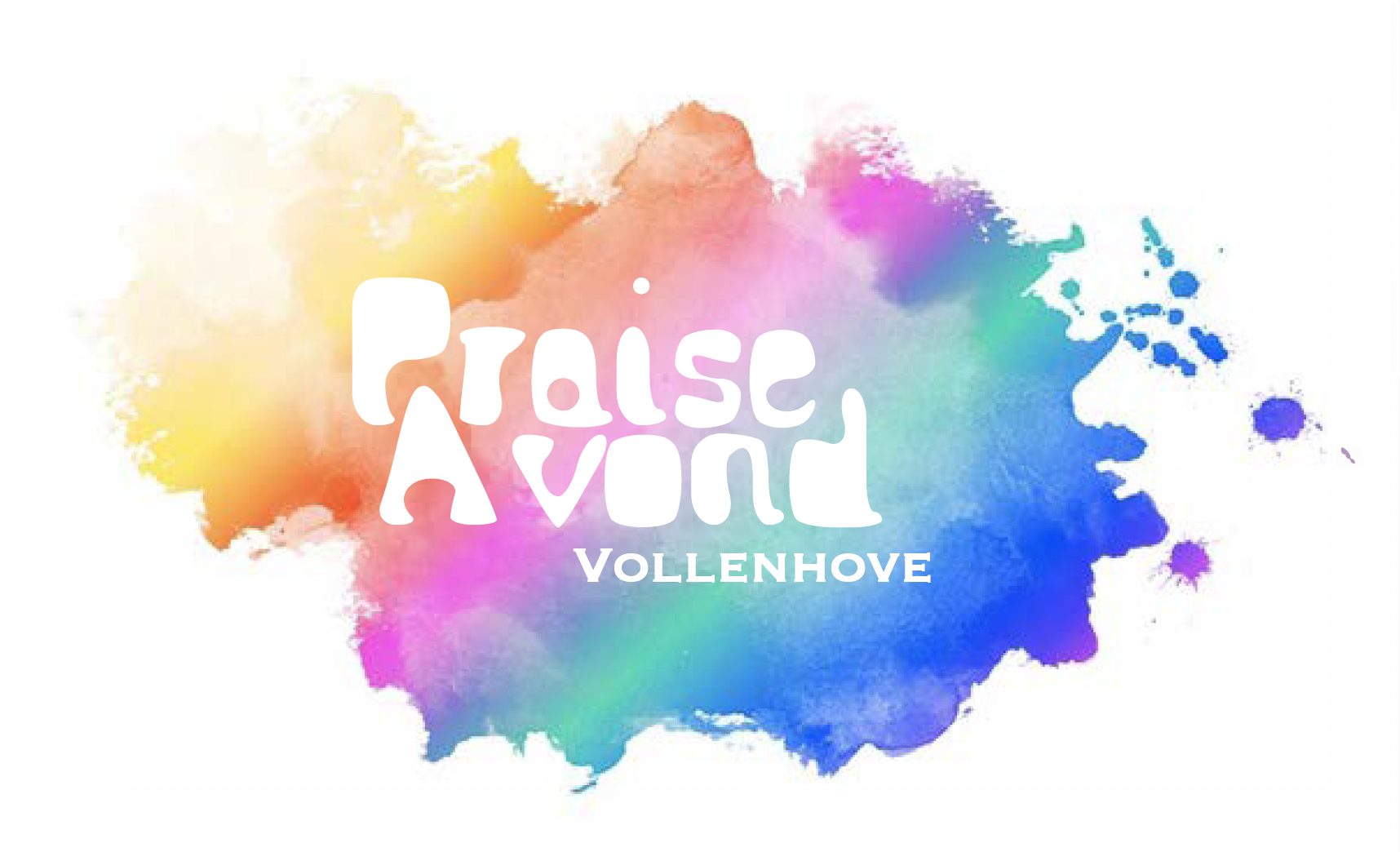 Welkom thuis,hier mag je zijn.De Vader viert een feest.Welkom thuis,voor wie zoek was of op reis,te lang is weggeweest.
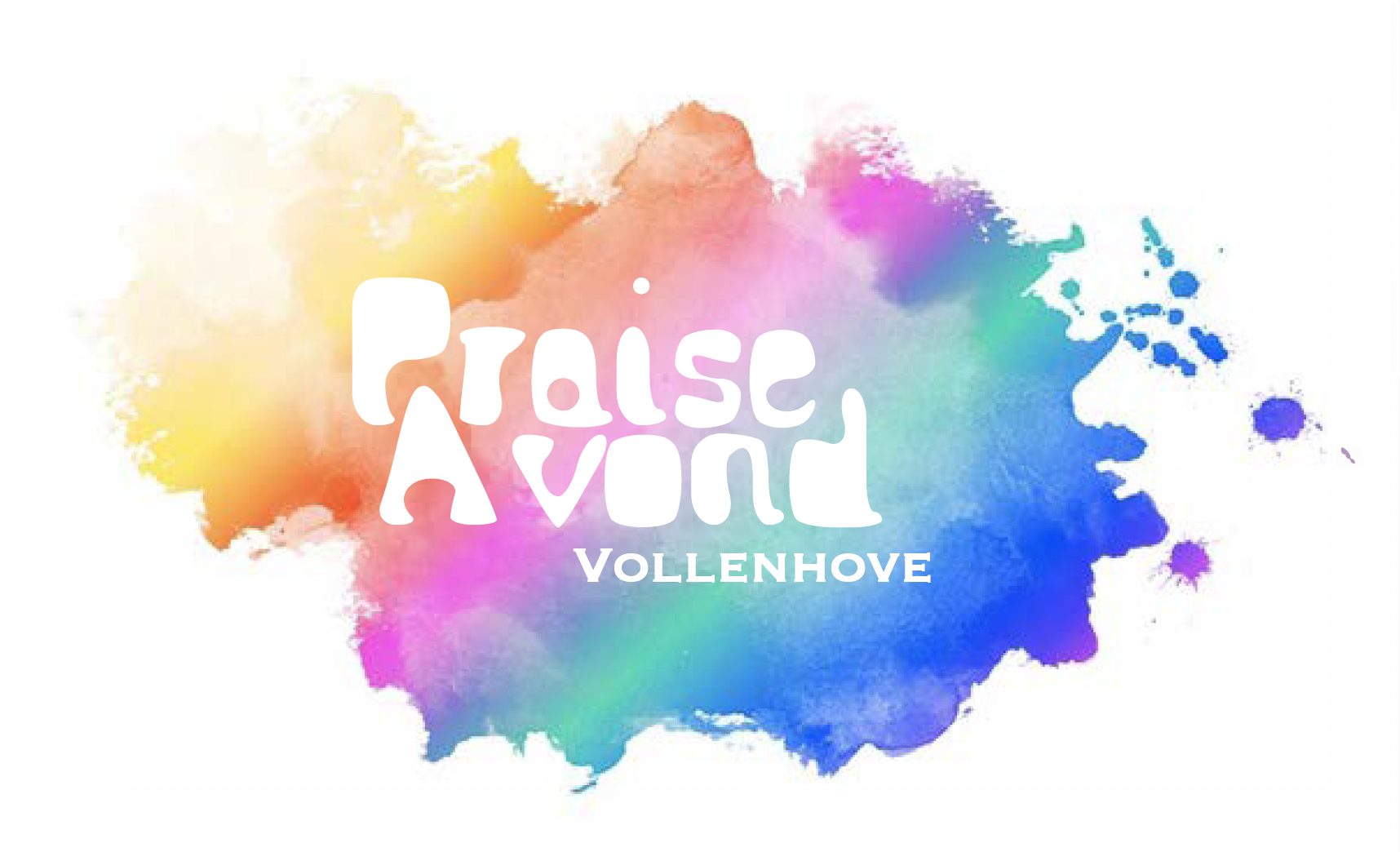 Welkom thuis,hier mag je zijn.De Vader viert een feest.Welkom thuis,voor wie zoek was of op reis,te lang is weggeweest.
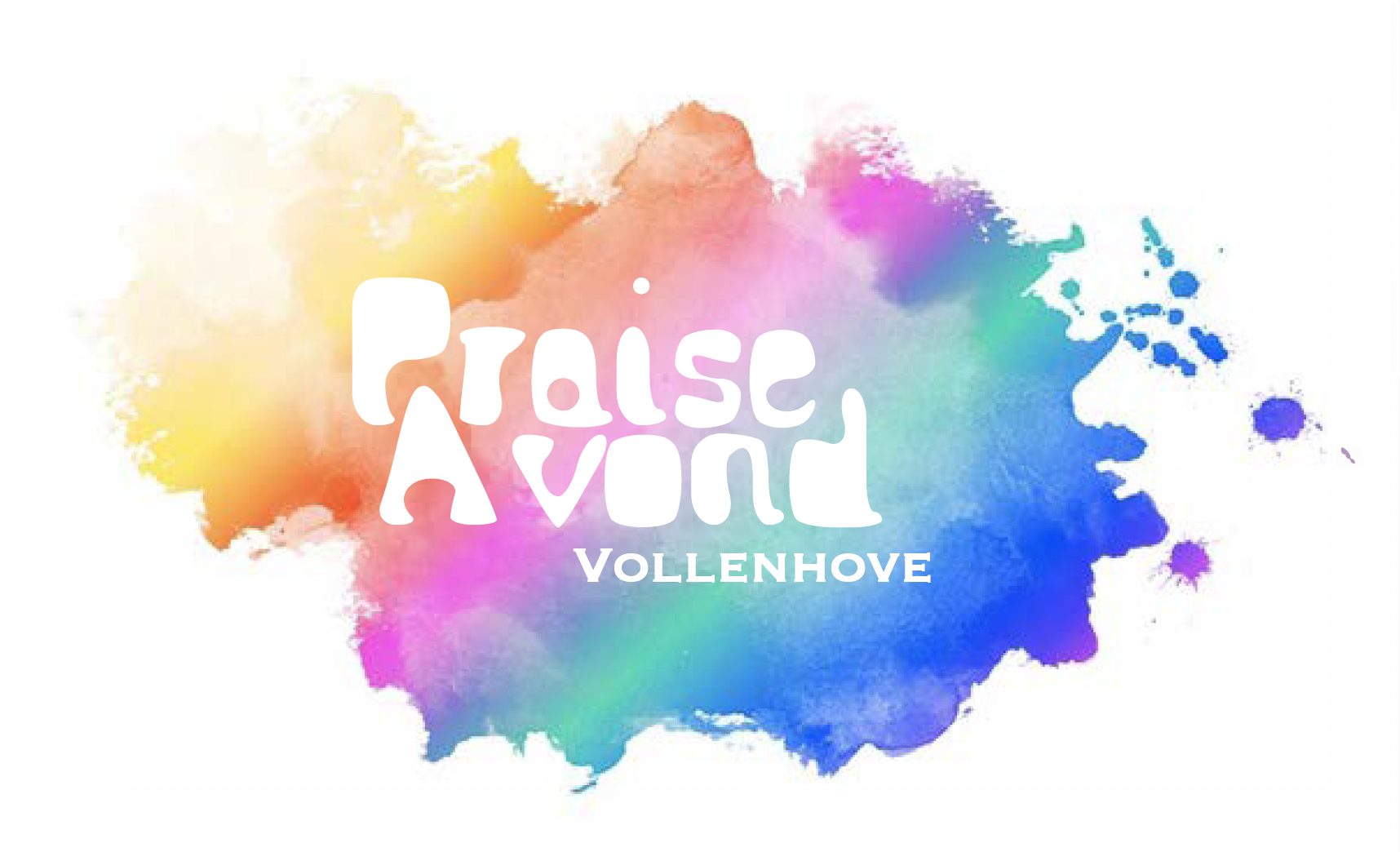 Welkom thuis,hier mag je zijn.De Vader viert een feest.Welkom thuis,voor wie zoek was of op reis,te lang is weggeweest.Welkom thuis.
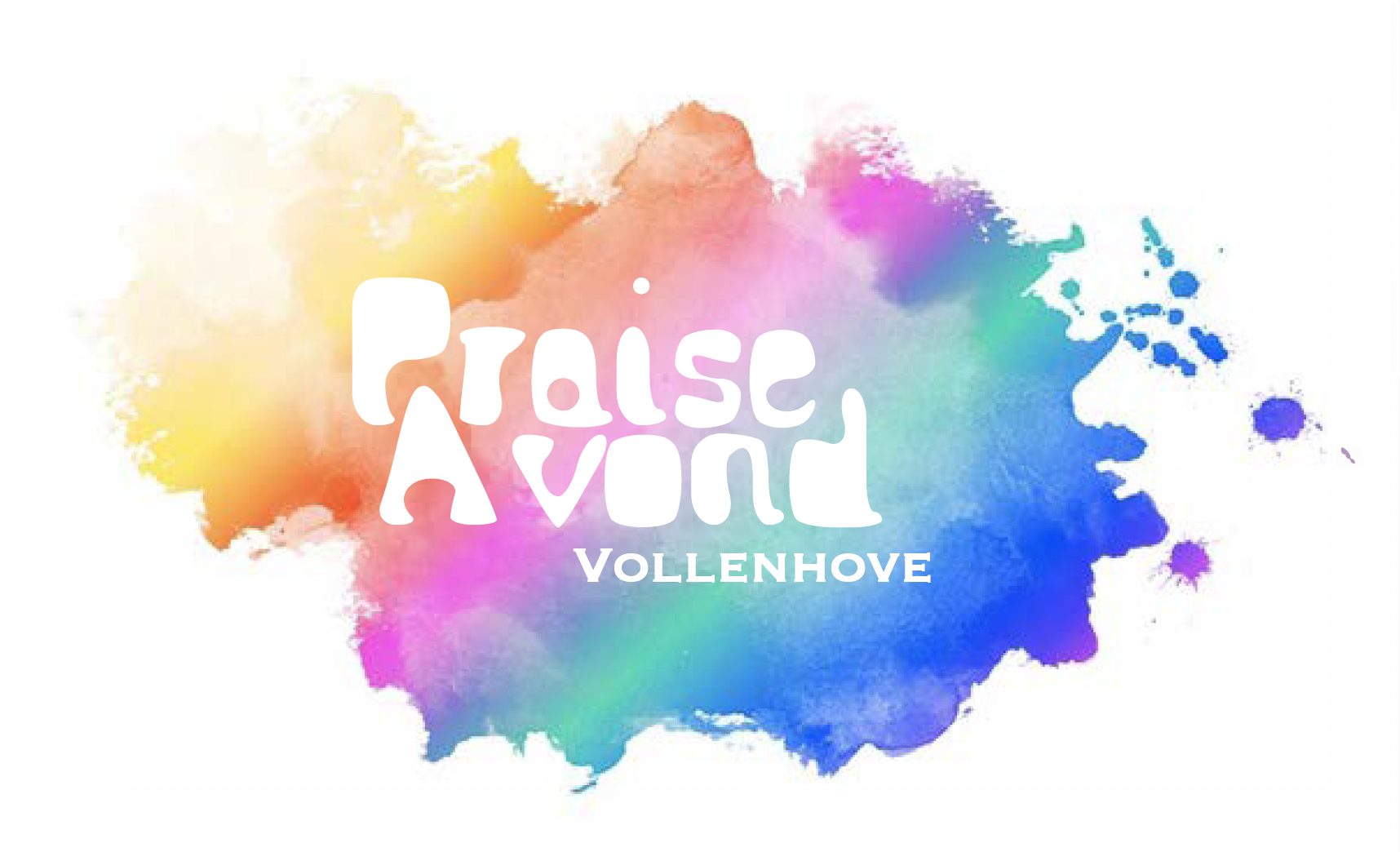 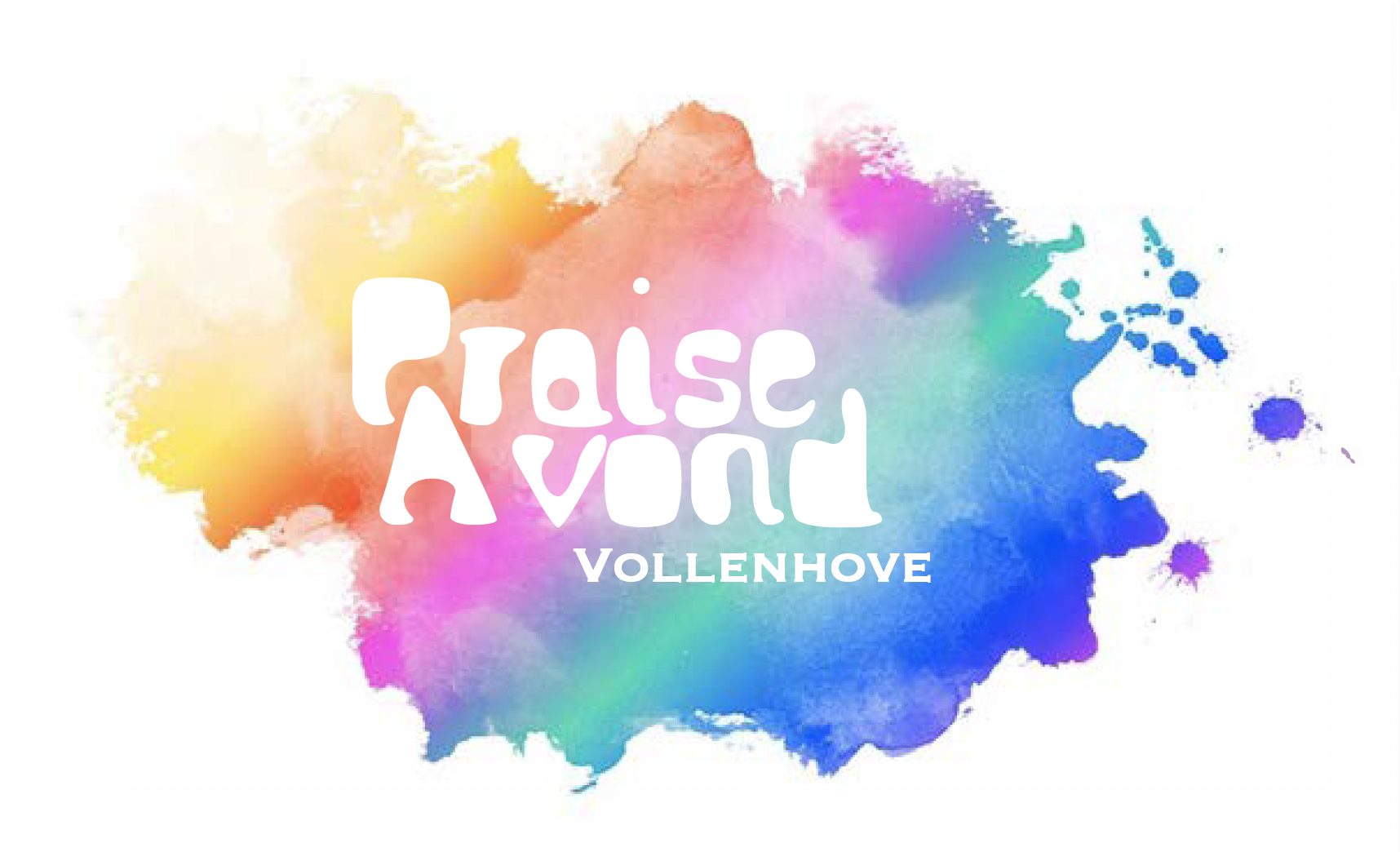 Breng ons samenOpwekking 797
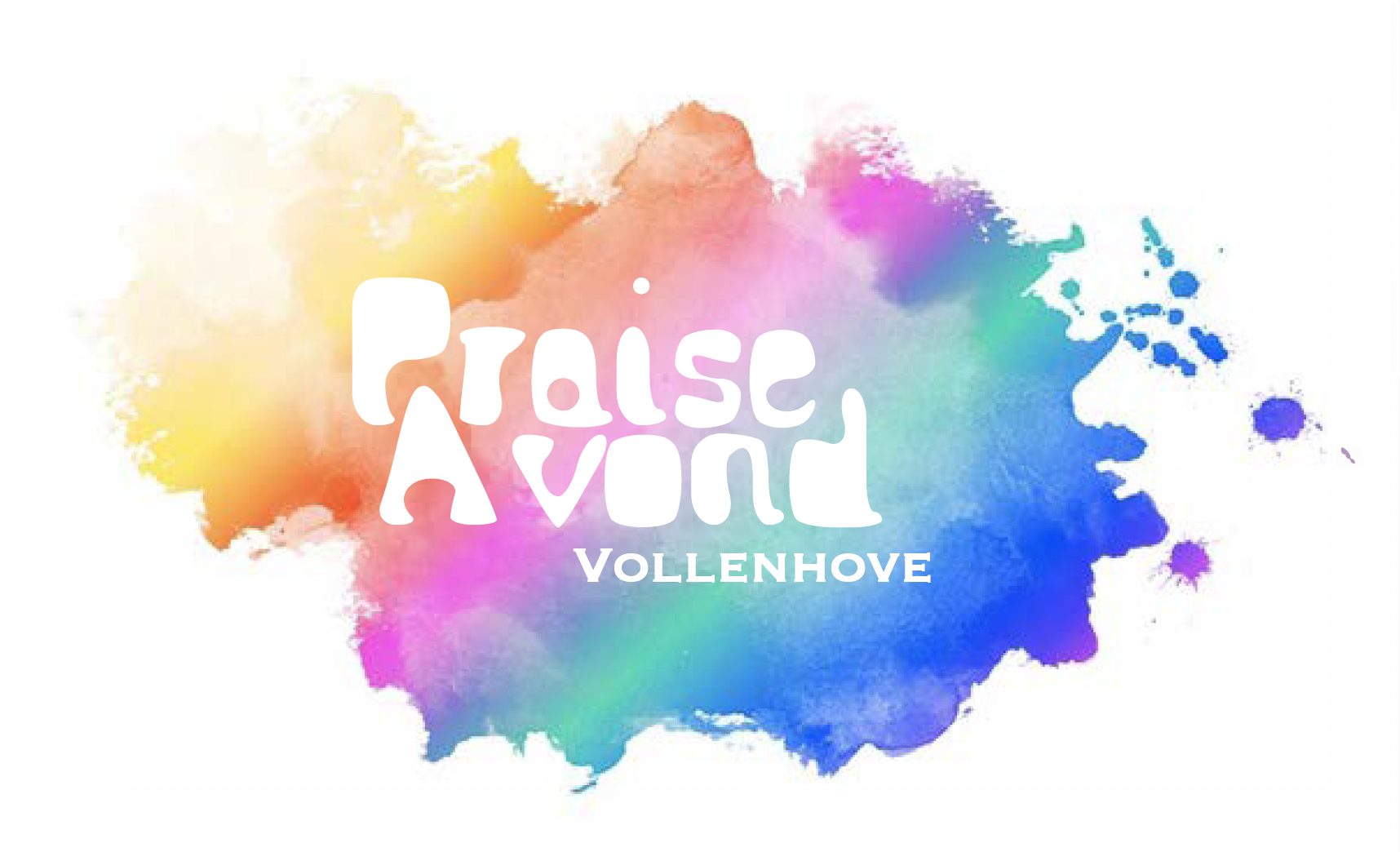 U roept ons samen als kerk van de Heer,verbonden met U en elkaar.Wij brengen U lof, geven U alle eer:eendrachtig, veelstemmig en dankbaar.Jezus is gastheer en nodigt ons uit:waar Jezus woont voelt de liefde zich thuis!
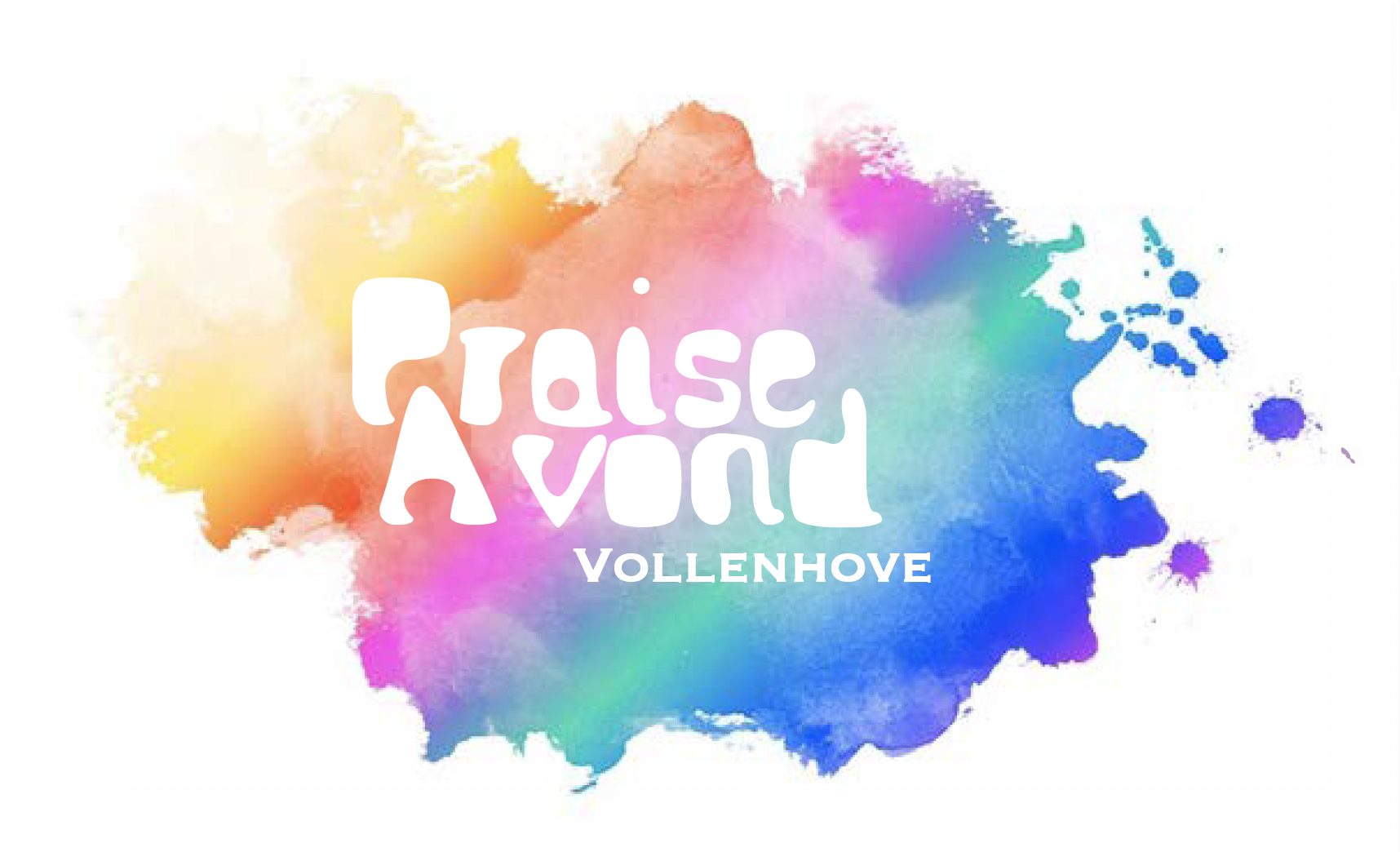 Jaag naar de liefde, de vrucht van de Geestdie alles gelooft en verdraagt.Streef naar de gaven die God aan ons geeft:veelkleurig, verschillend en dienstbaar.Eenheid en waarheid ontmoeten elkaar:liefde brengt samen, verbindt en aanvaardt.
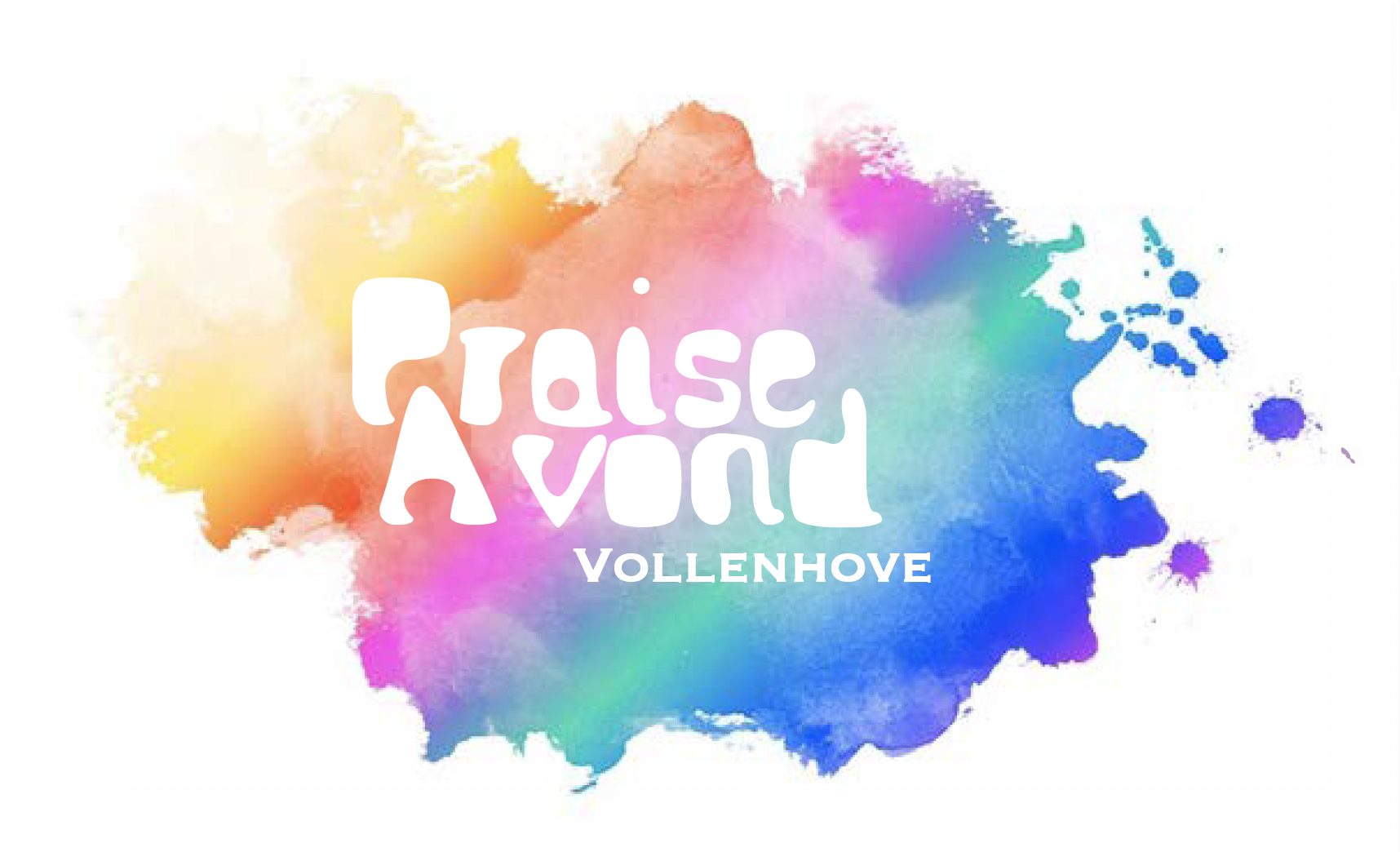 Breng ons samen, één in uw naam.Ieder is welkom hier binnen te gaan.Samen, één door de Geest;verbonden in liefde, die U aan ons geeft.
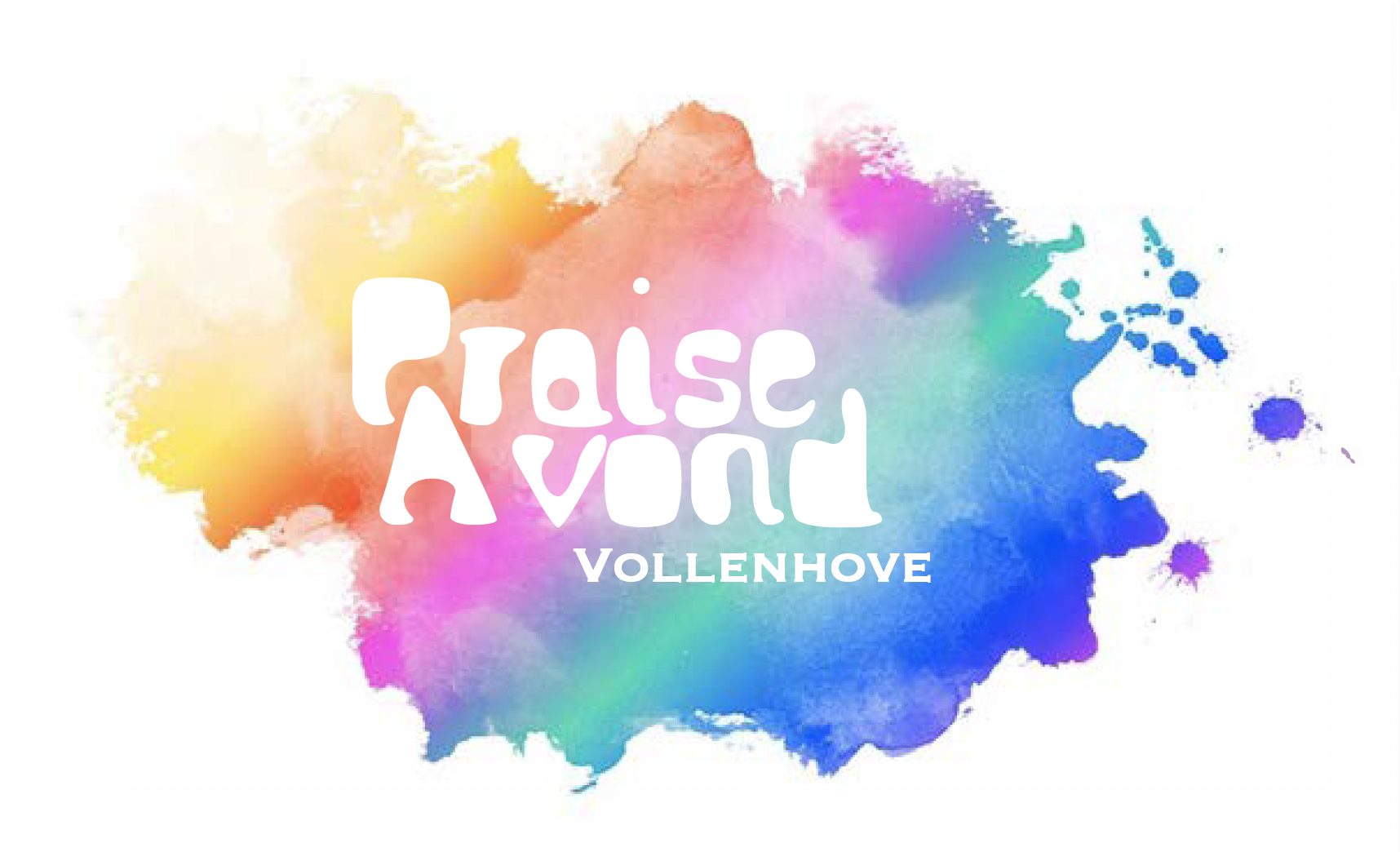 U roept ons samen voor Woord en gebed,als deel van uw kerk wereldwijd.Wij bidden om vrede, verzoening en recht;gebruiken met vreugde de maaltijd.Wij breken het brood en verstaan het geheim,om samen uw kerk en van Christus te zijn.
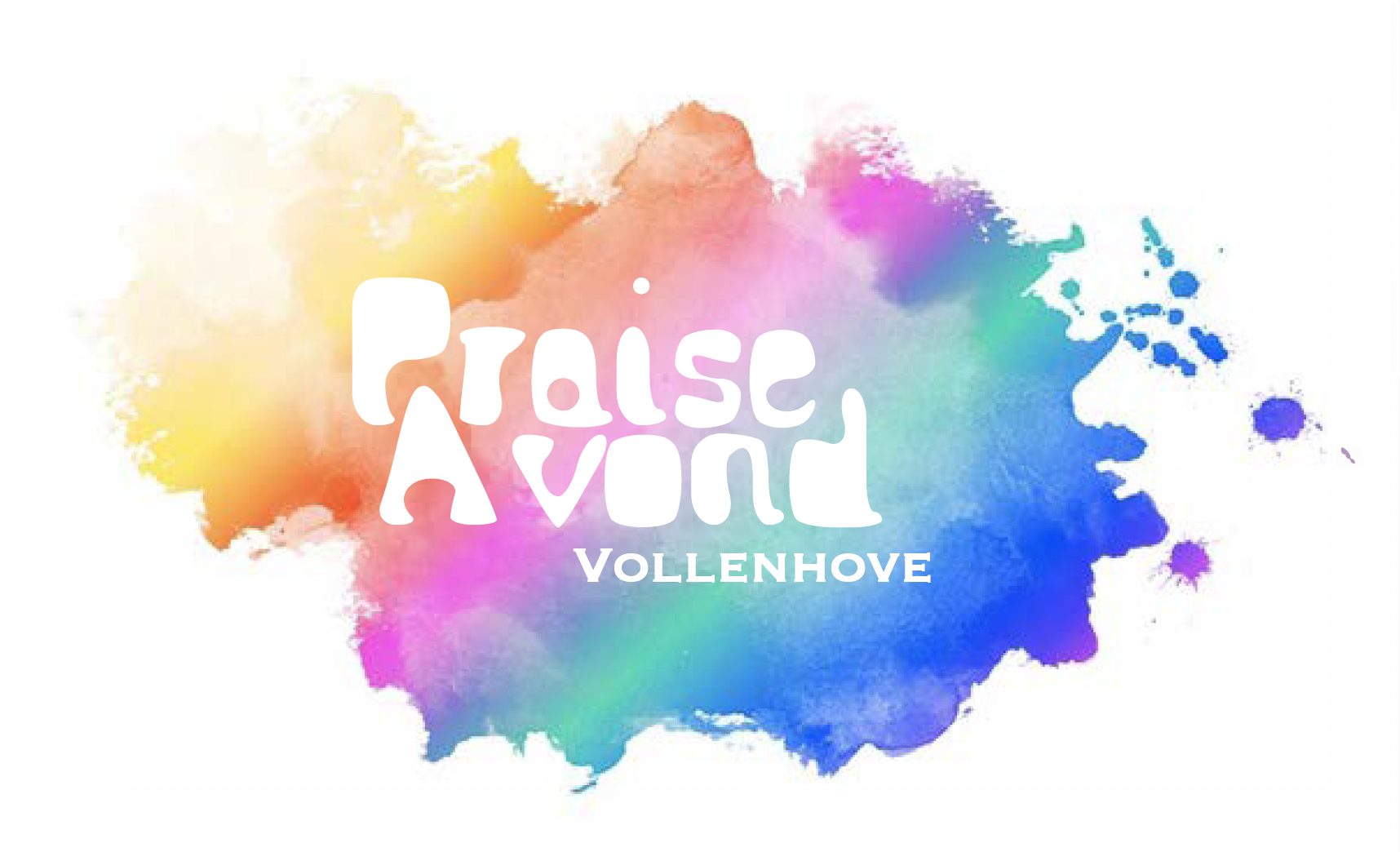 Breng ons samen, één in uw naam.Ieder is welkom hier binnen te gaan.Samen, één door de Geest;verbonden in liefde die U aan ons geeft.
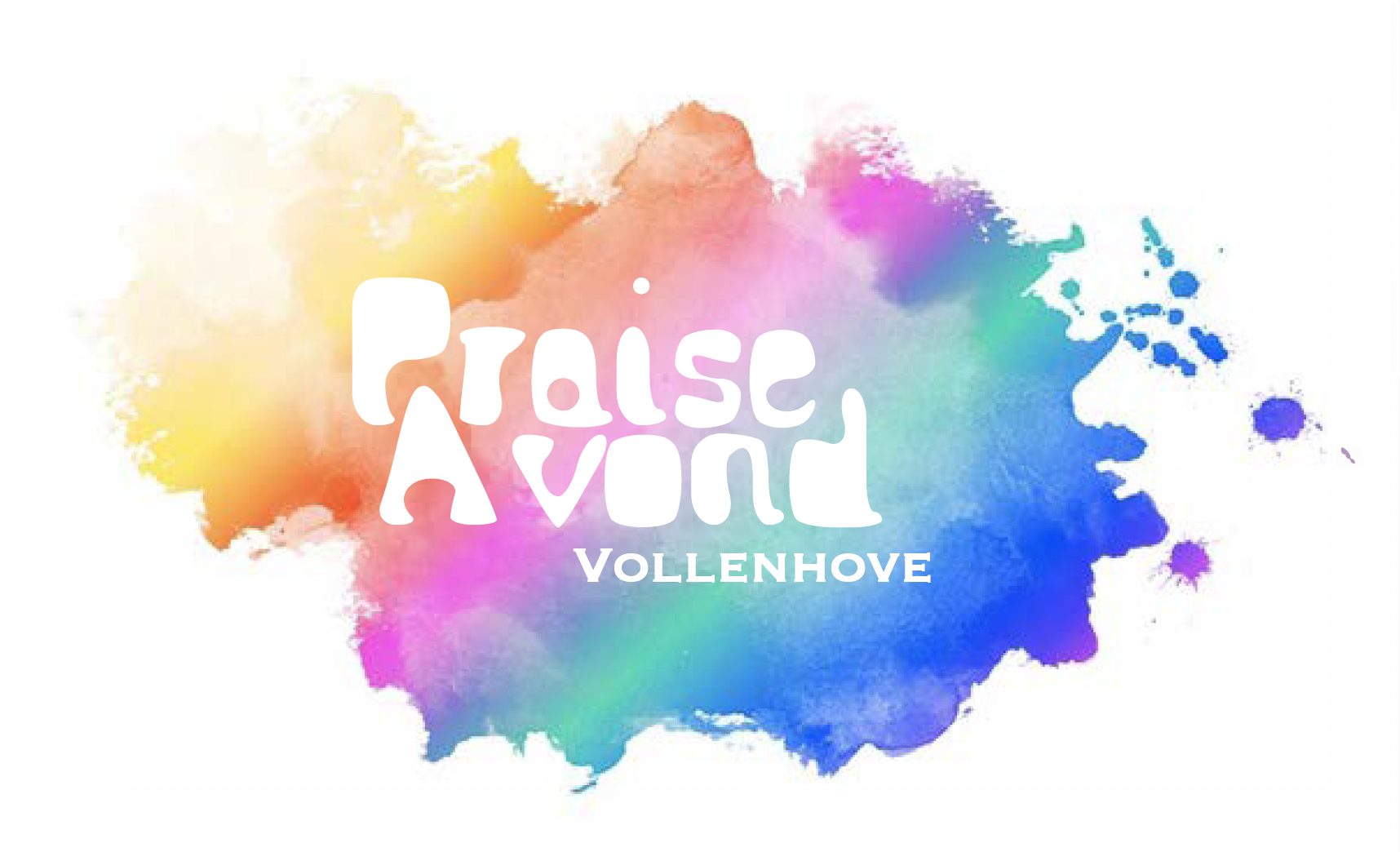 Wij belijden één geloof en één Heer;zijn geroepen tot één hoop, tot uw eer.Heer, geef vrede die ons samenbindt.Vader, maak ons één!

2x
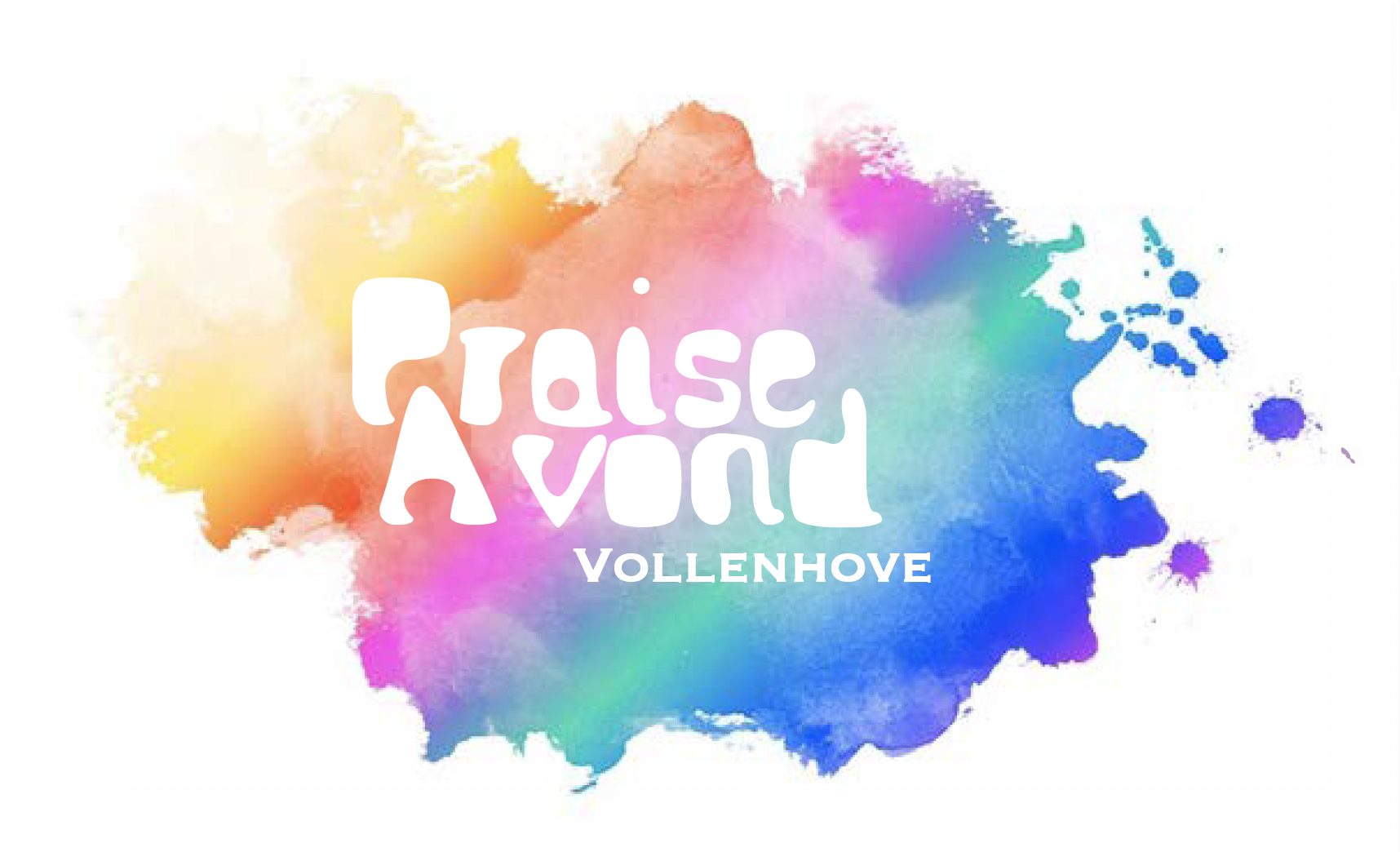 Breng ons samen, één in uw naam.Ieder is welkom hier binnen te gaan.Samen, één door de Geest;verbonden in liefde.
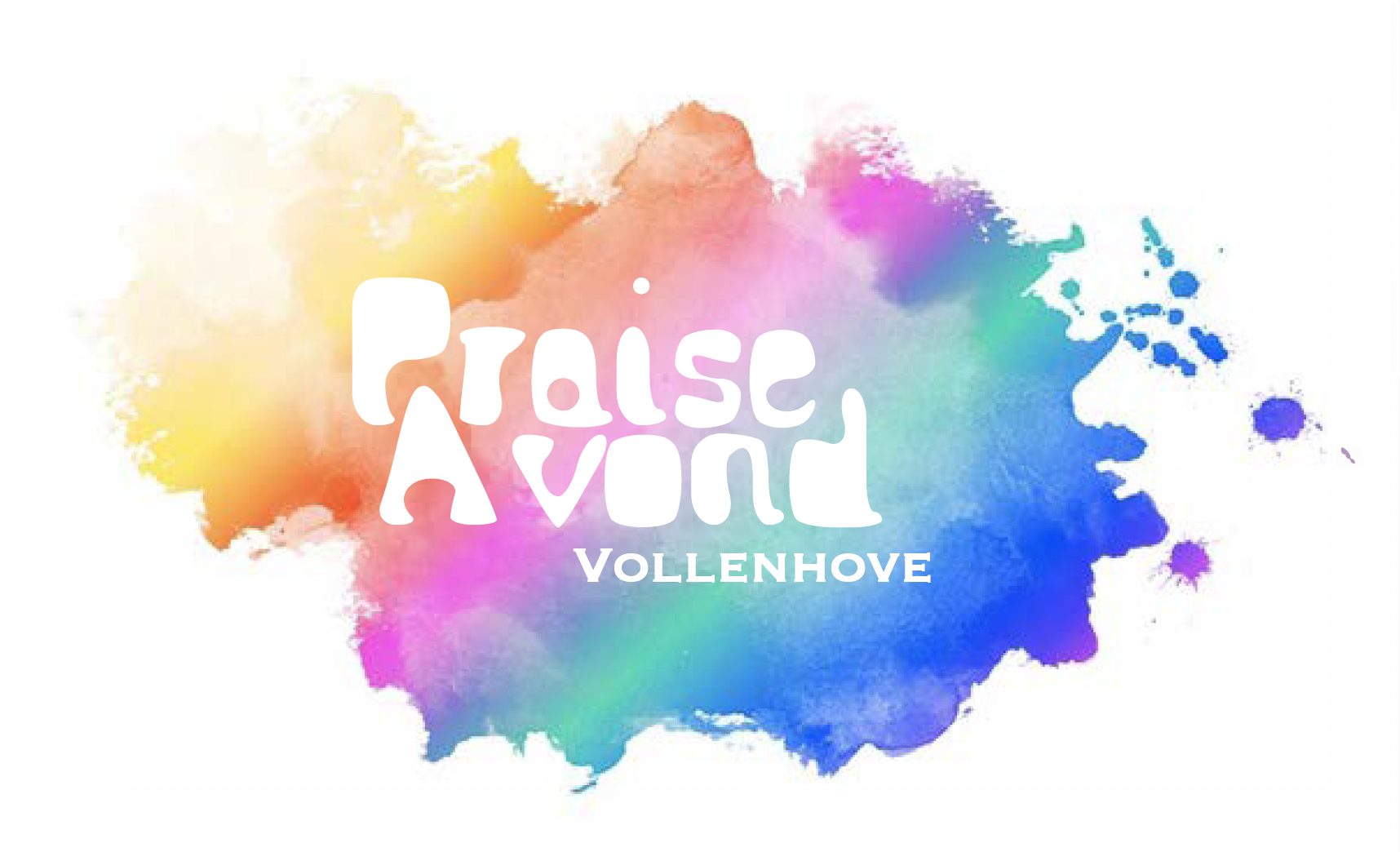 Breng ons samen, één in uw naam.Ieder is welkom hier binnen te gaan.Samen, één door de Geest;verbonden in liefde, die U aan ons geeft.
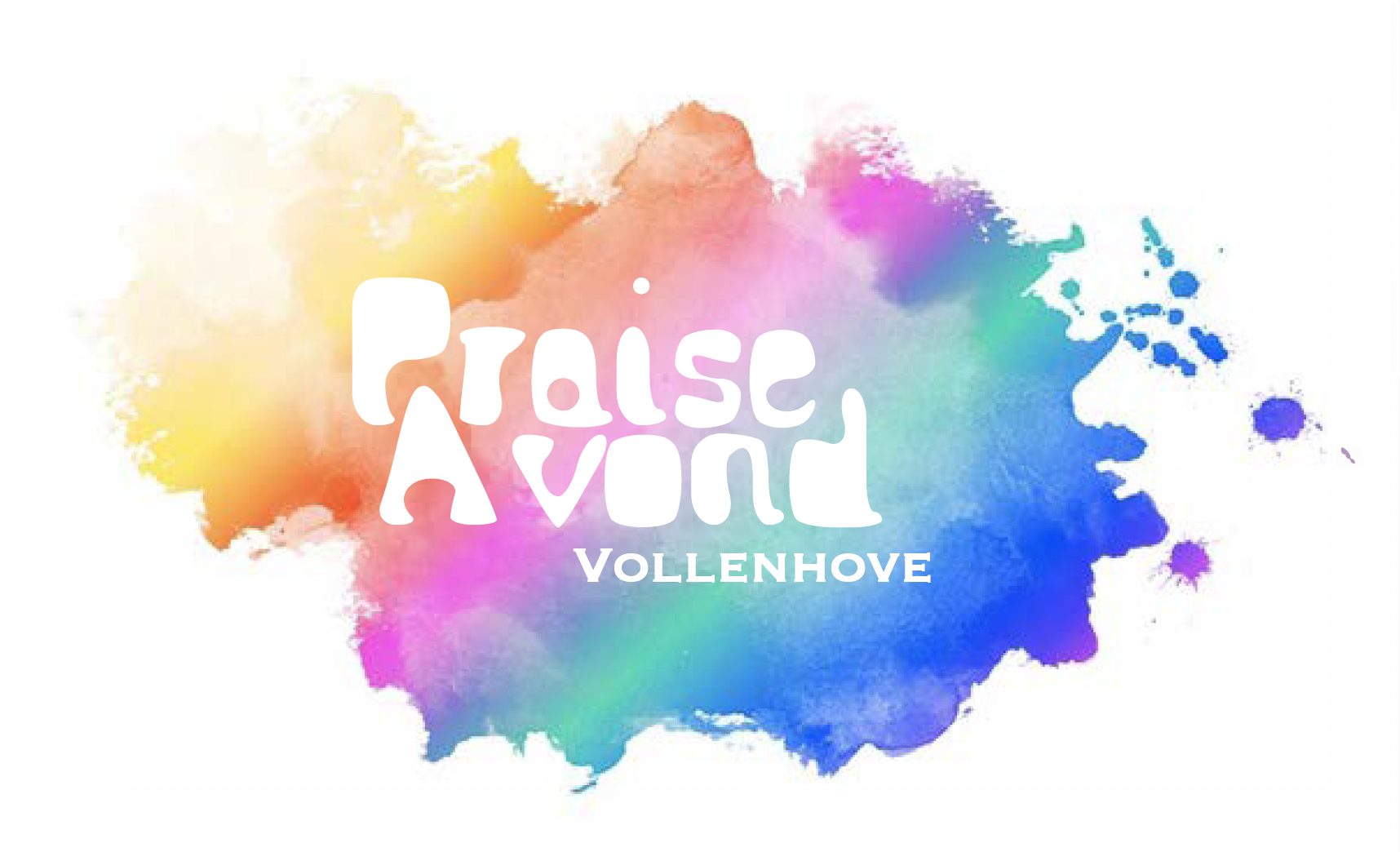 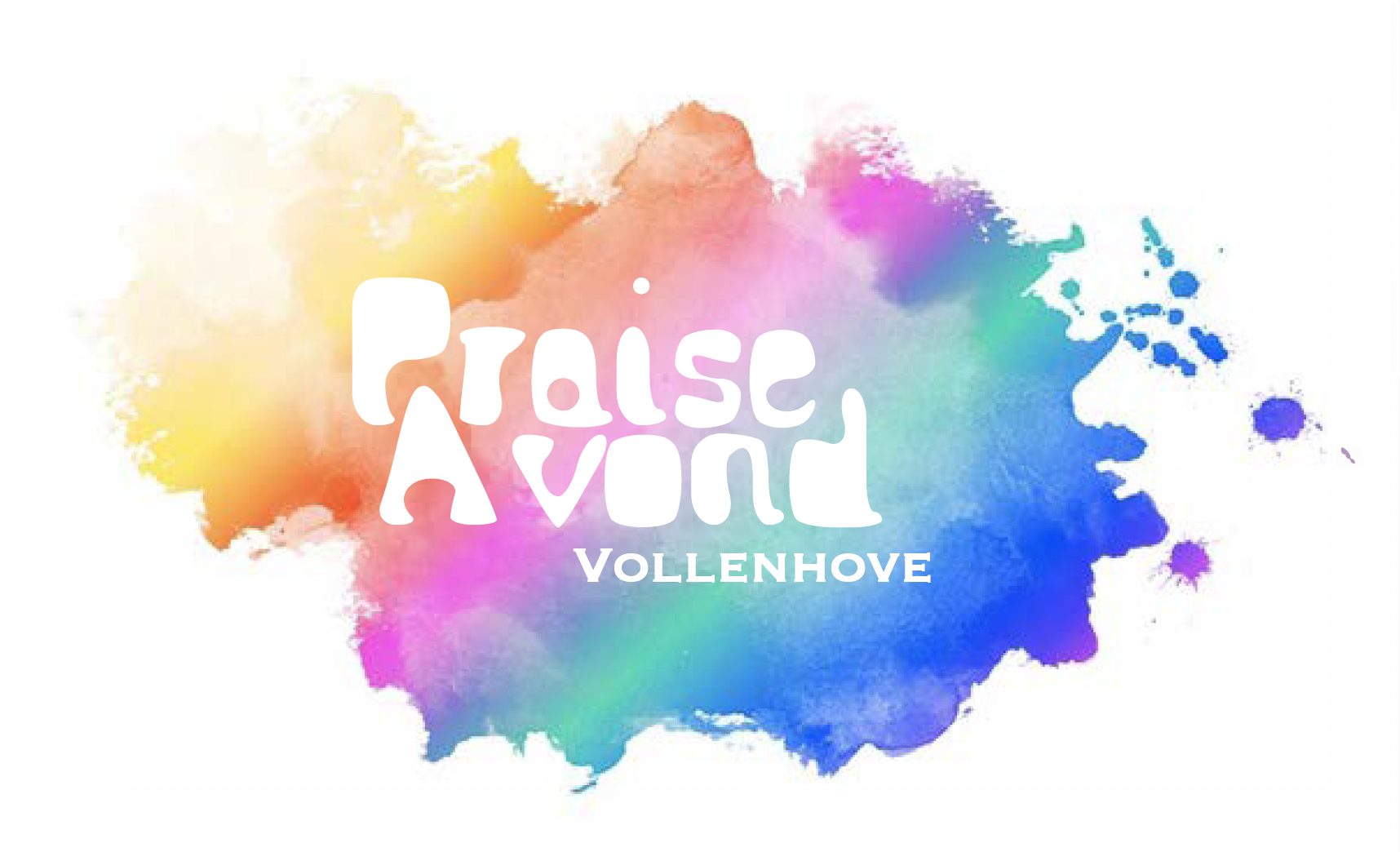 Welkom!
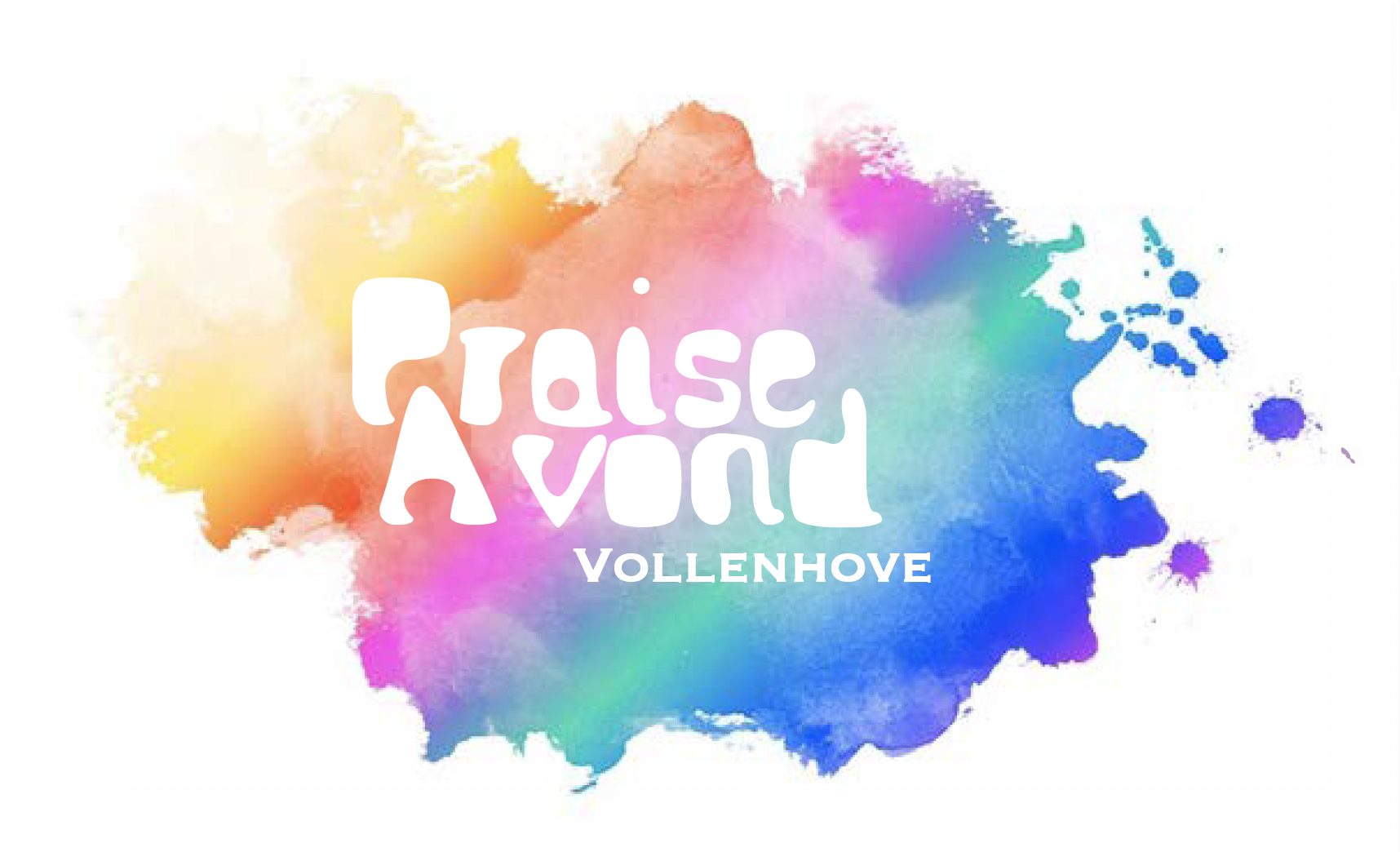 [Speaker Notes: Woord van welkom]
Vandaag is de dagOpwekking 724
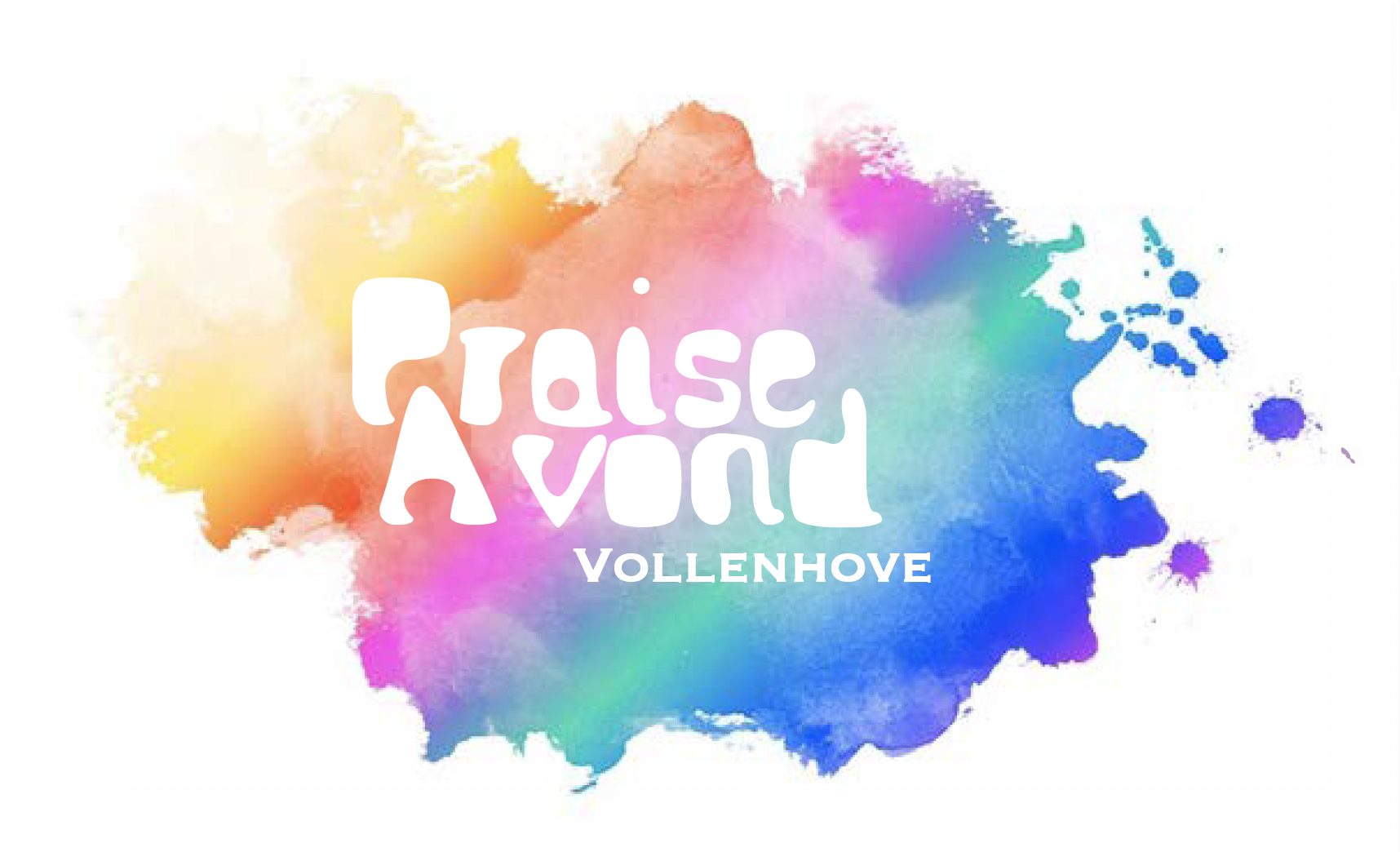 Wat door mijn gedachten gaaten wat mij te wachten staatwilt U dat ik achterlaat bij U, Jezus.Want ik kan bij U terecht.Nu doe ik wat U mij zegt,want wat voor mij is weggelegd
door U is goed, is goed!
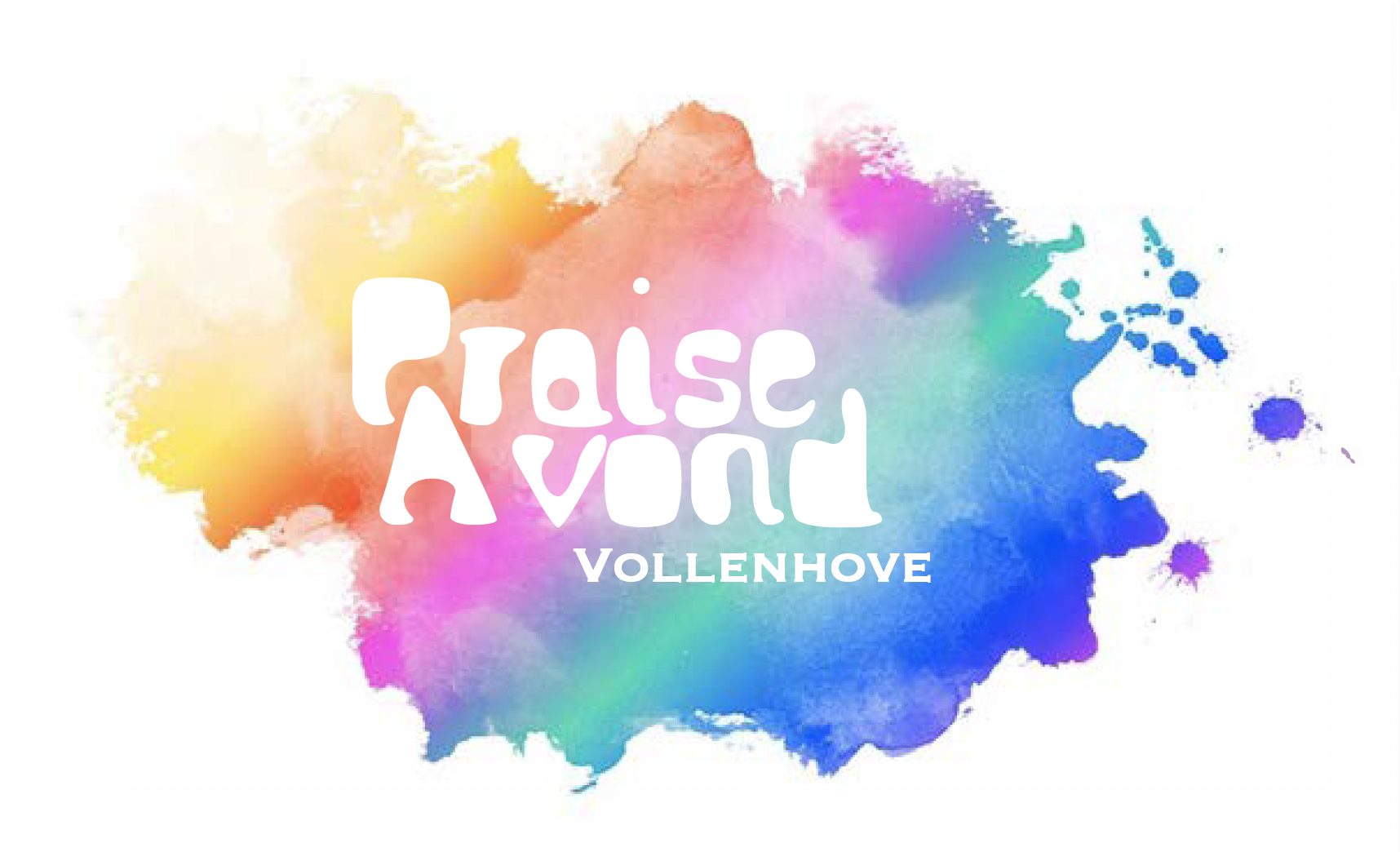 Vandaag is de dag die U geeften ik ben dankbaar en blij dat ik leef.Vandaag is de dag die U geeften ik ben dankbaar en blij dat U leeft.Ik hoef niet bang te zijn voor morgen,want ik houd mij aan U vast.Vandaag is de dag.
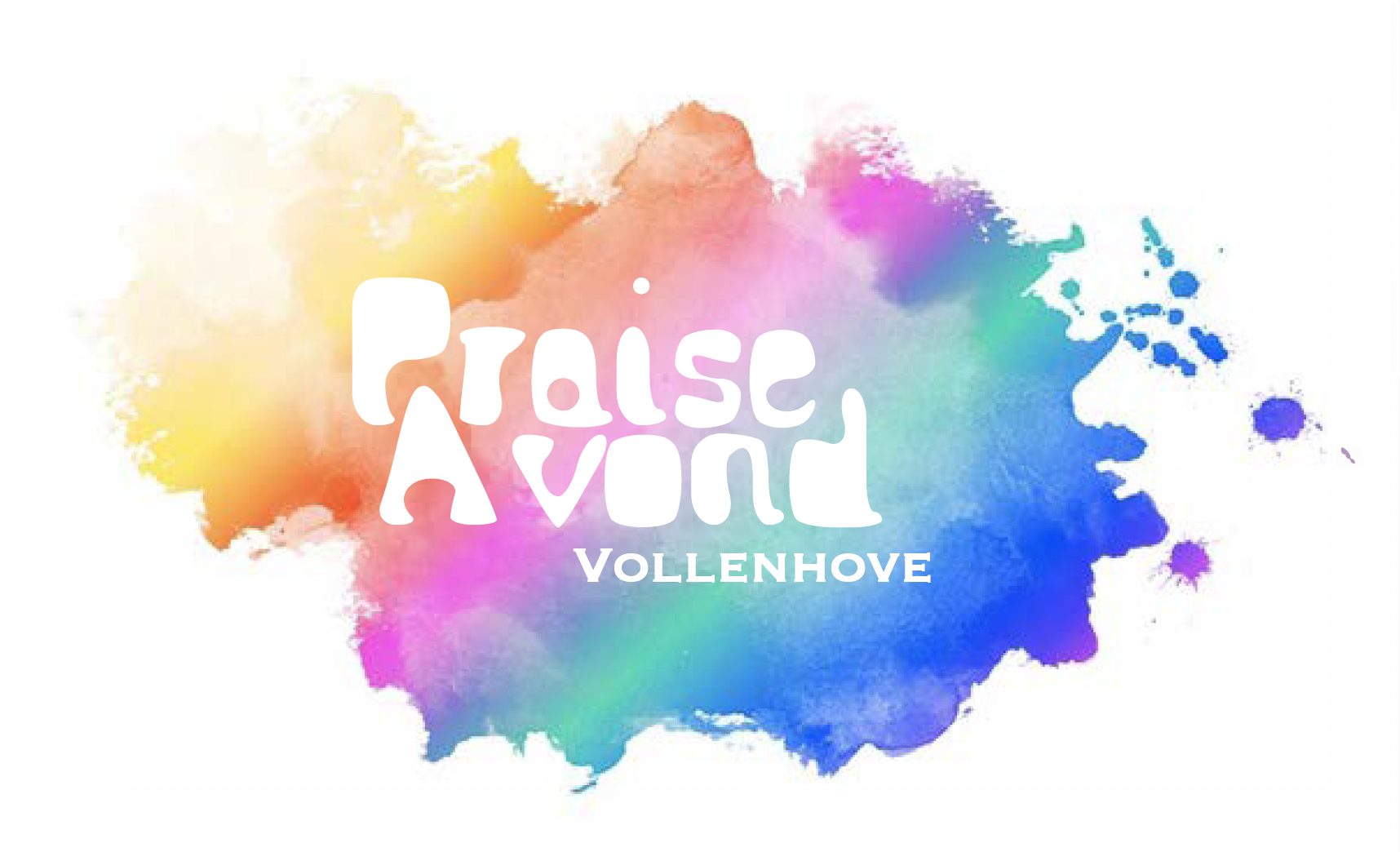 Mijn angst laat ik achter mij.Mijn twijfel zet ik opzij.Ik leg mijn verlangens bij U neer, Jezus,want ik kan bij U terecht.Nu doe ik wat U mij zegt,want wat voor mij is weggelegd 
door U is goed, is goed!
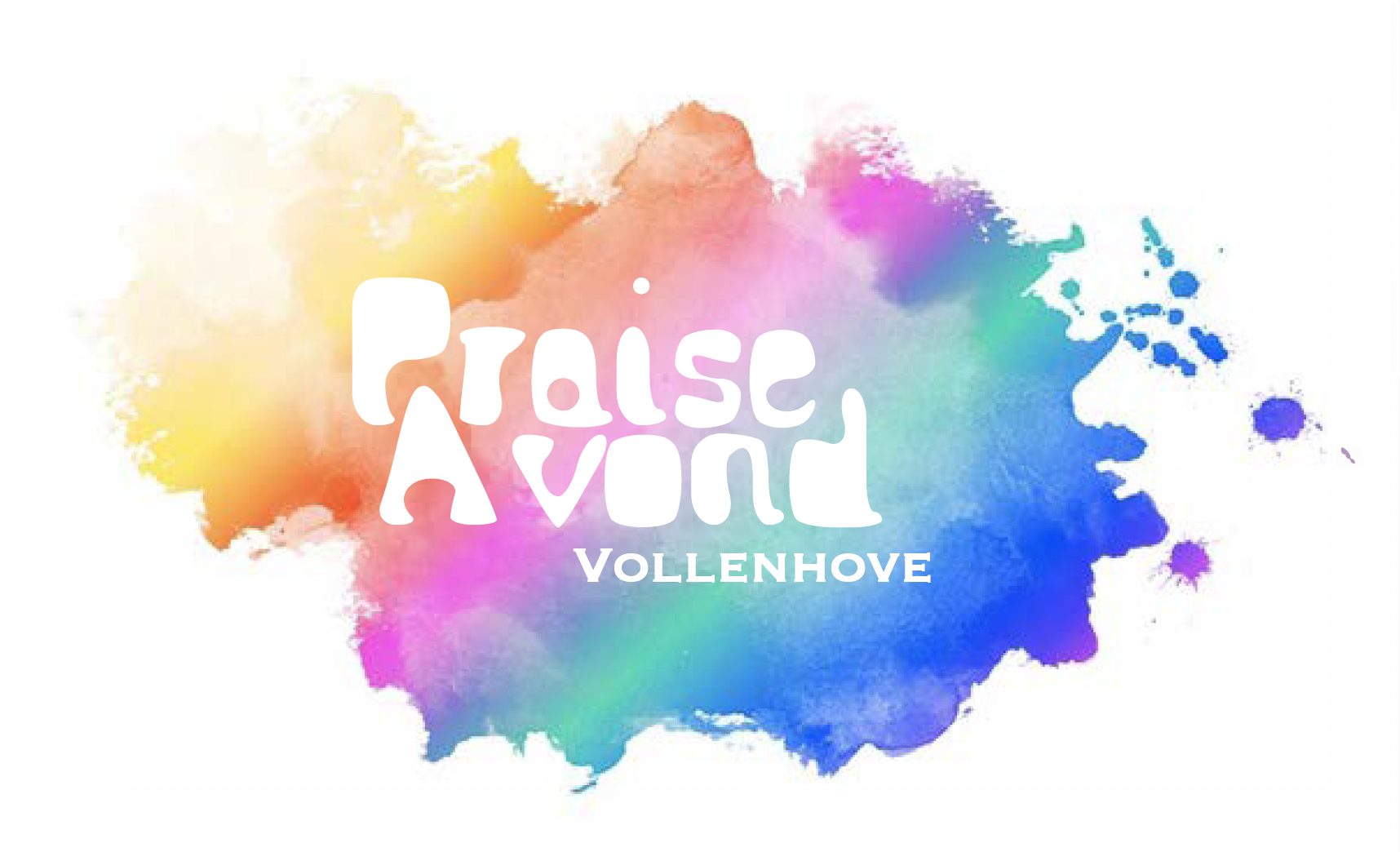 Vandaag is de dag die U geeften ik ben dankbaar en blij dat ik leef.Vandaag is de dag die U geeften ik ben dankbaar en blij dat U leeft.Ik hoef niet bang te zijn voor morgen,want ik houd mij aan U vast.Vandaag is de dag.
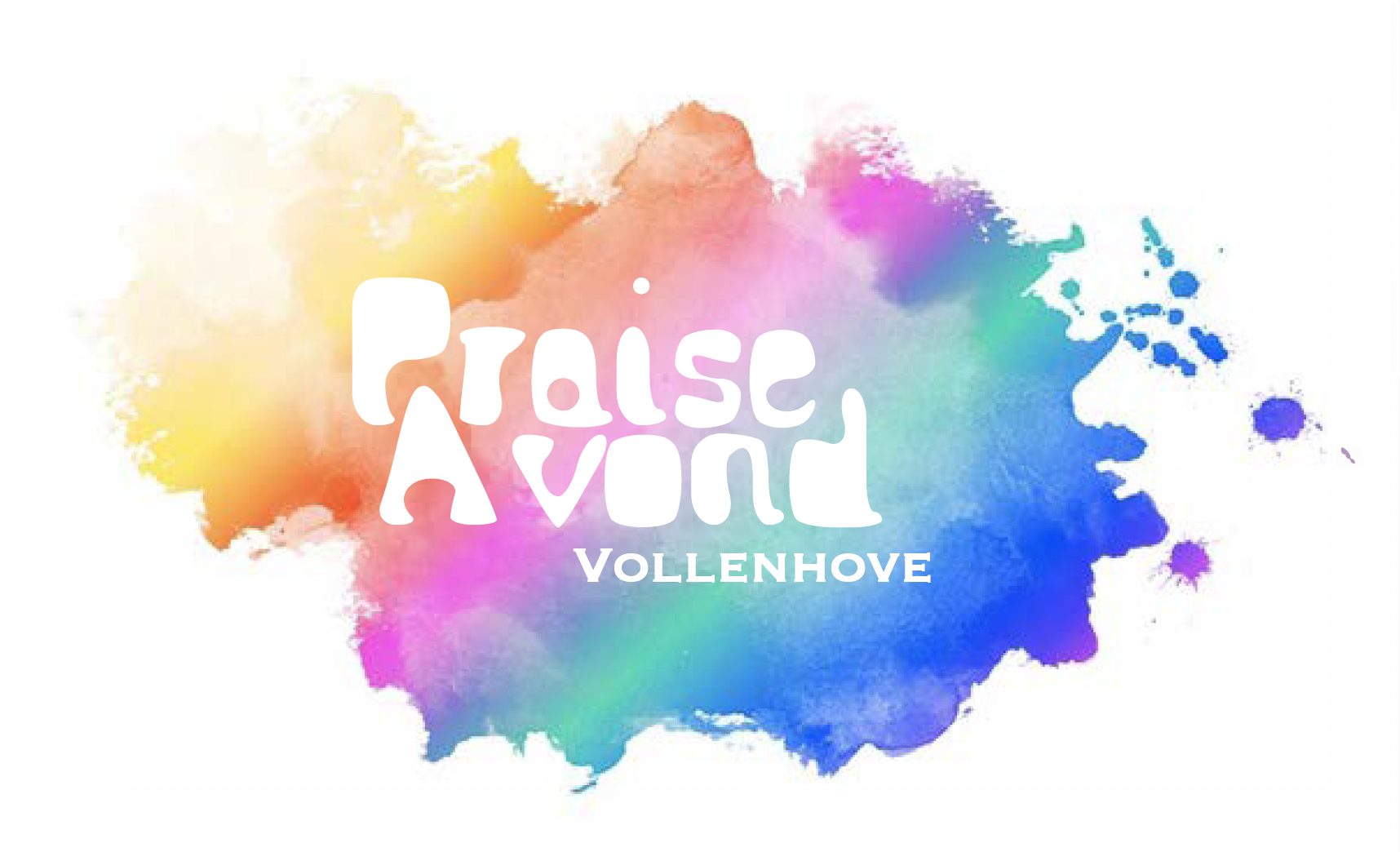 Ik wil altijd bij U zijn.Uw waarheid houdt mij overeind.Ik wil altijd bij U zijn.Uw waarheid houdt mij overeind.
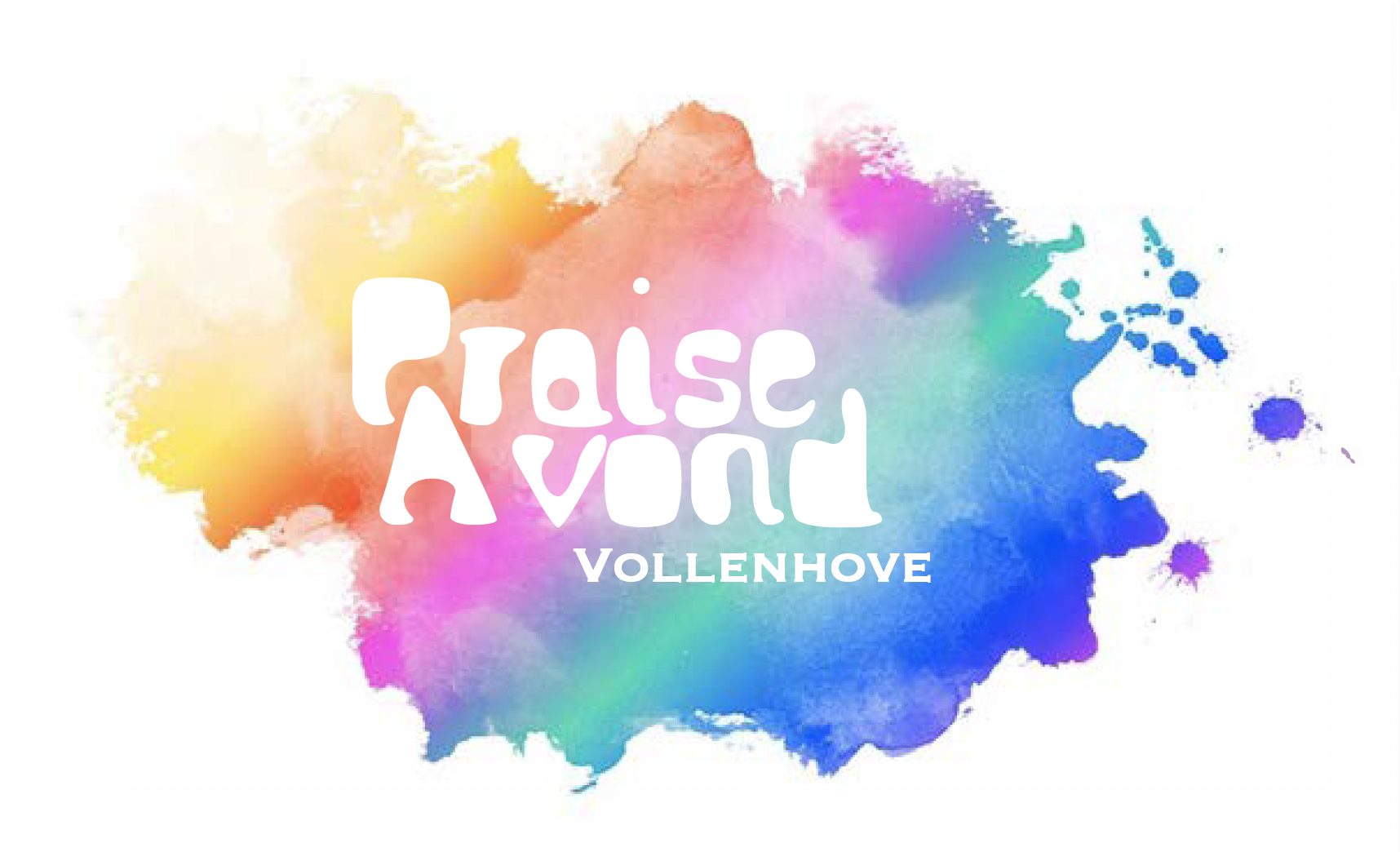 Vandaag is de dag die U geeften ik ben dankbaar en blij dat ik leef.Vandaag is de dag die U geeften ik ben dankbaar en blij dat U leeft.Ik hoef niet bang te zijn voor morgen.Al mijn angsten en mijn zorgen:Weg ermee! U wil ik volgen.U kent mij, U houdt mij vast.Vandaag is de dag.
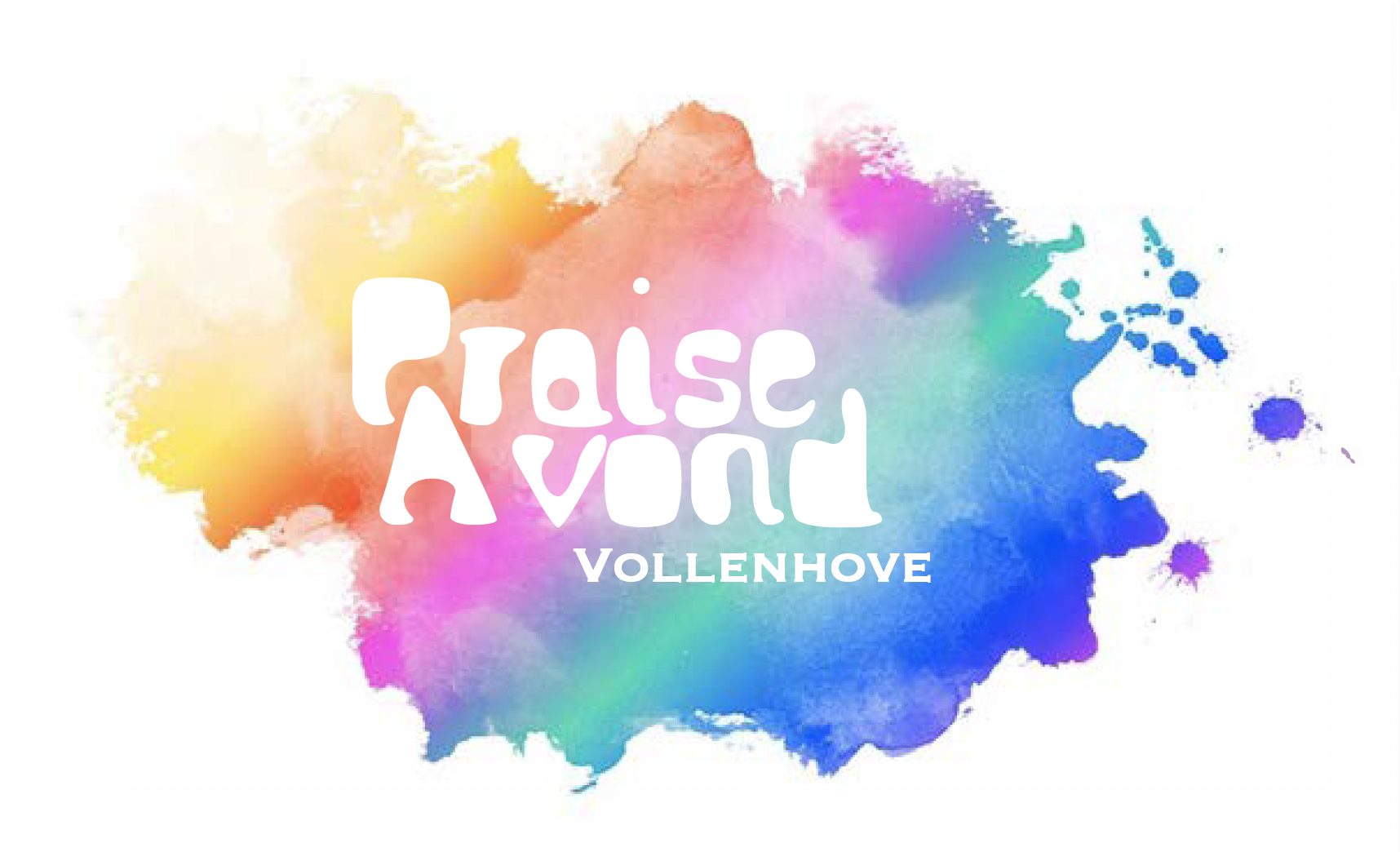 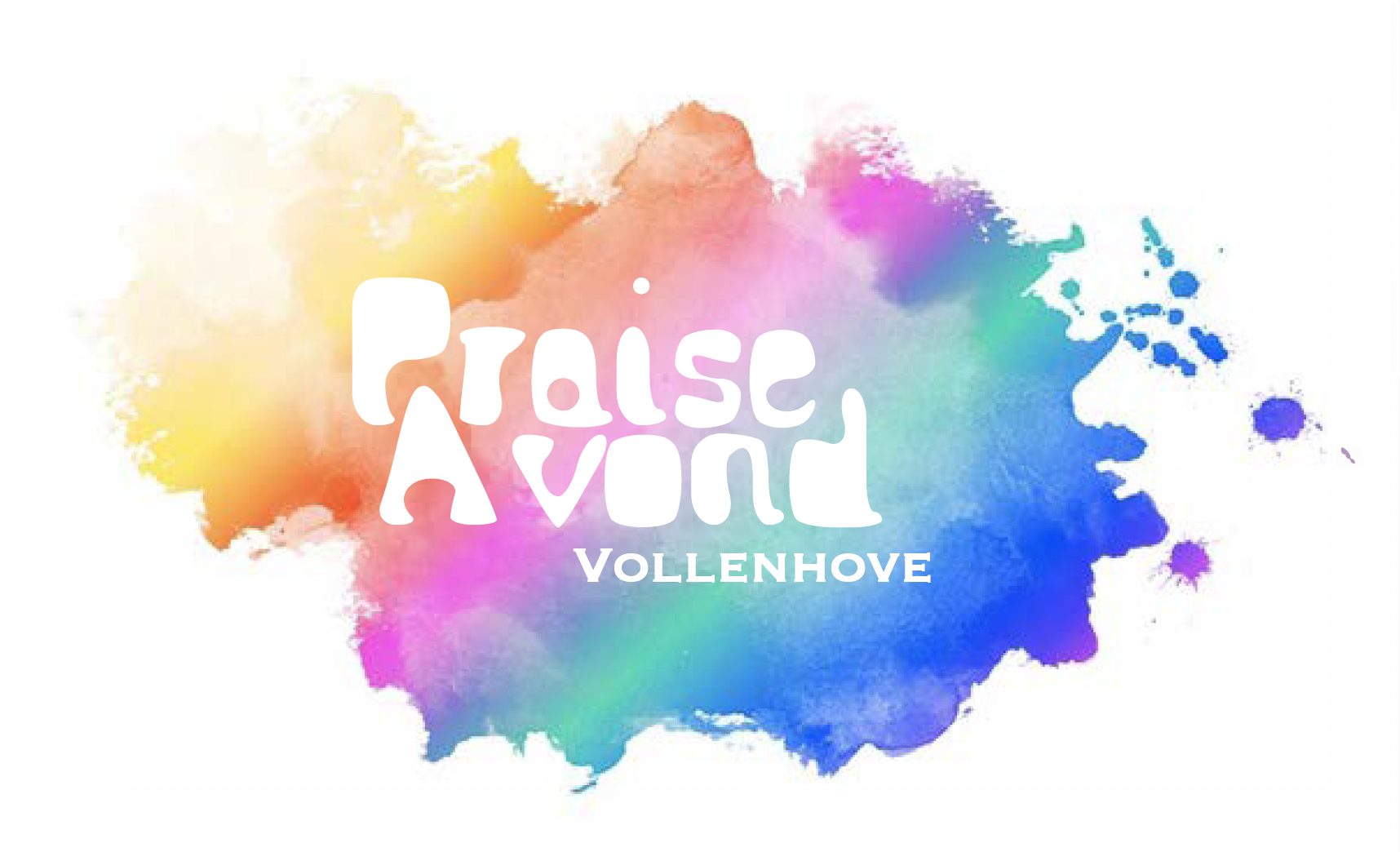 De wind steekt op
Opwekking 766
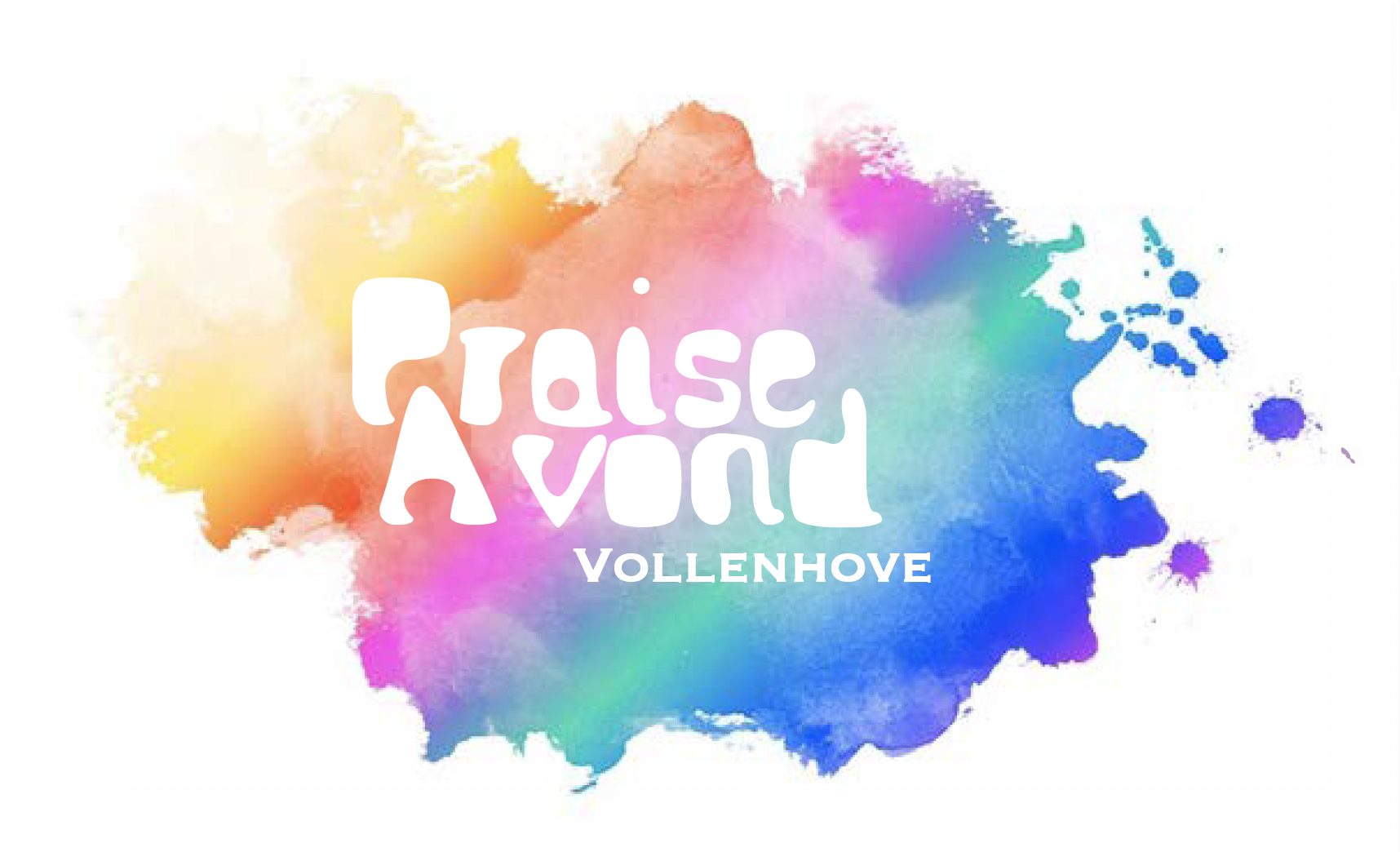 Als de hemel openbreektHet huis vervult met vredeZal de adem van uw GeestOns met zijn kracht bekleden
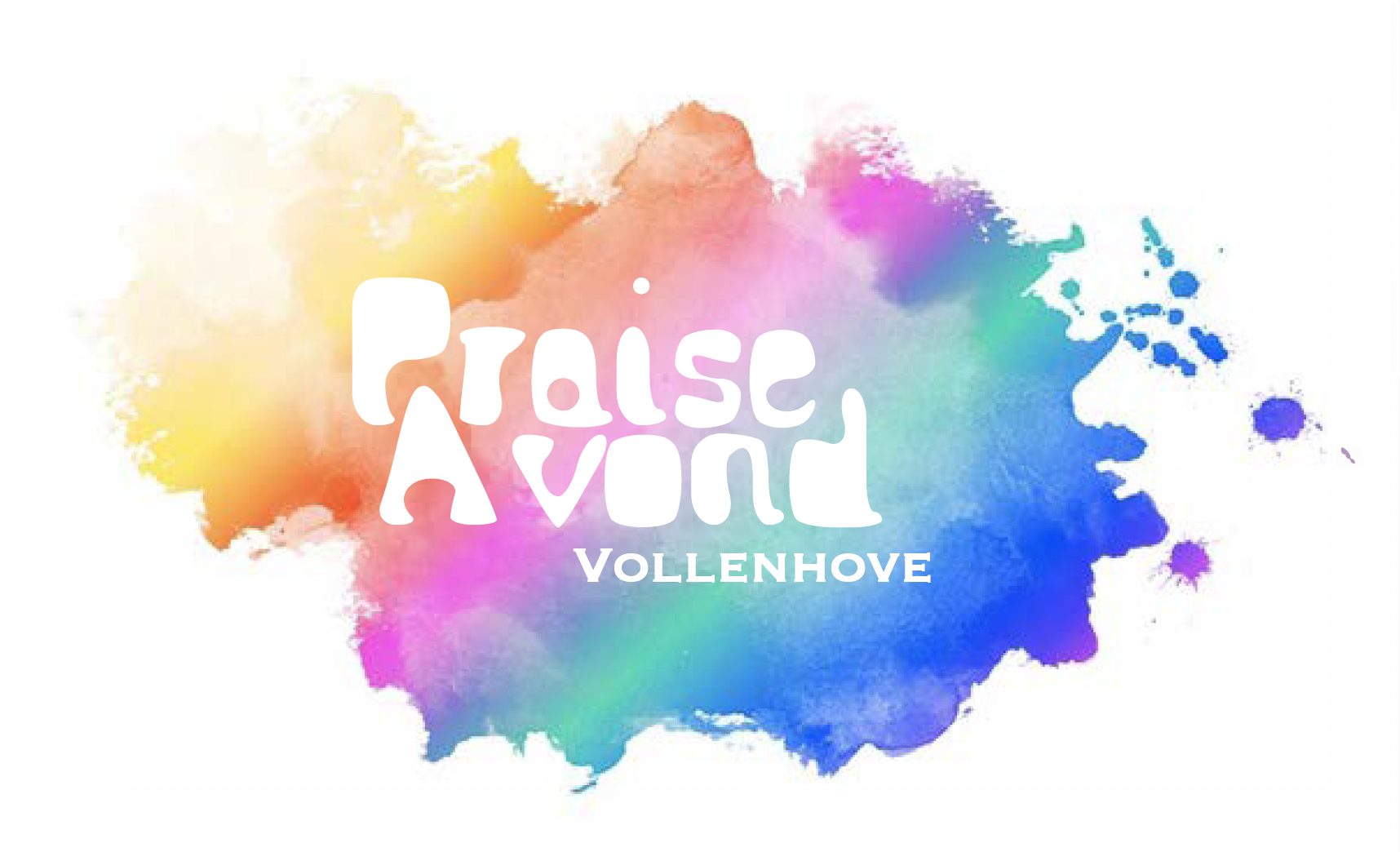 Wek ons tot leven en wakker ons aanZet ons in vuur en in vlamBreng een herleving en moedig ons aanHeer maak ons helemaal nieuw
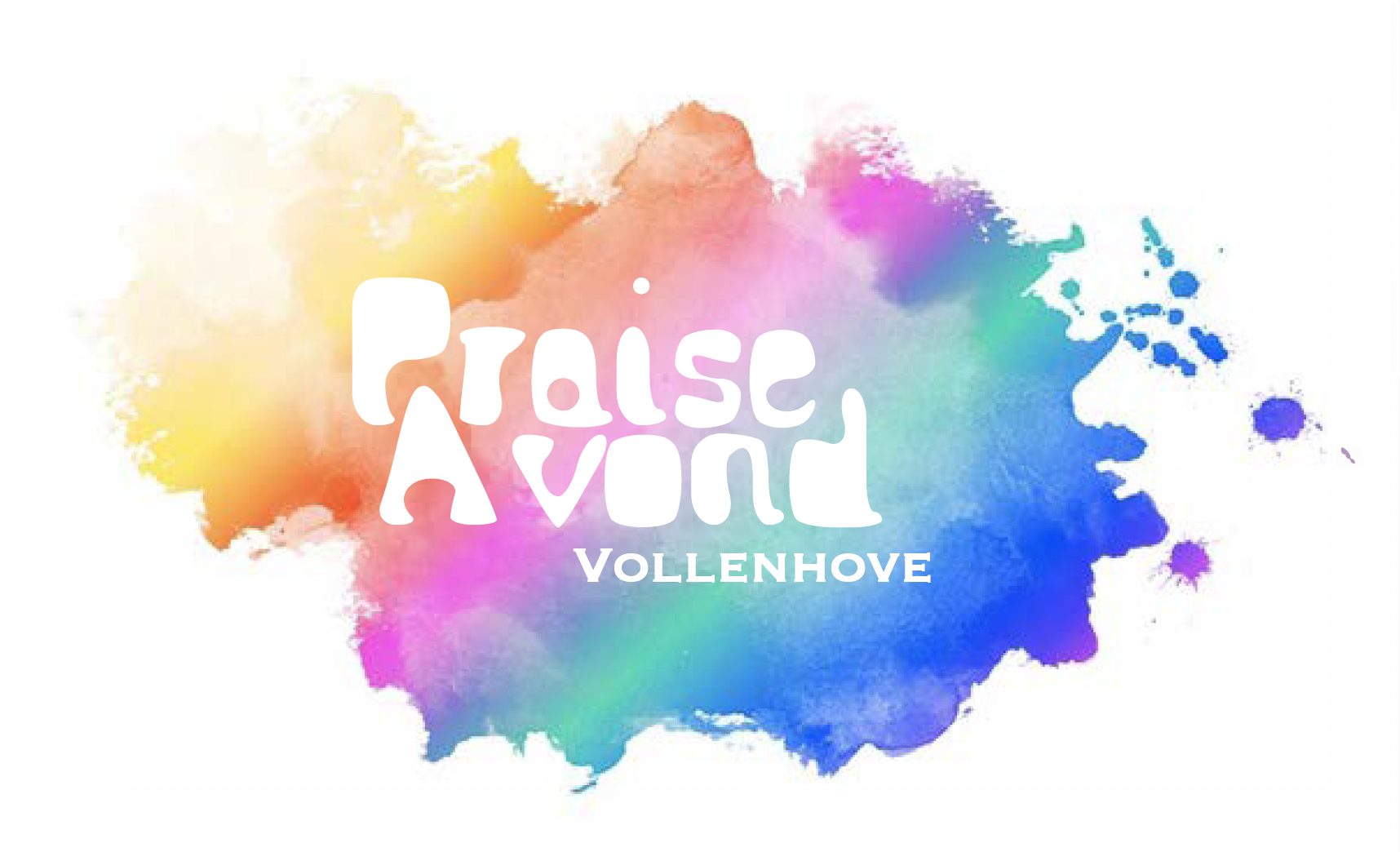 De wind steekt op, de wind steekt opWaar zij waait leeft uw kerk weer opHet vuur laait op, het vuur laait opEen vuur van liefde voor God
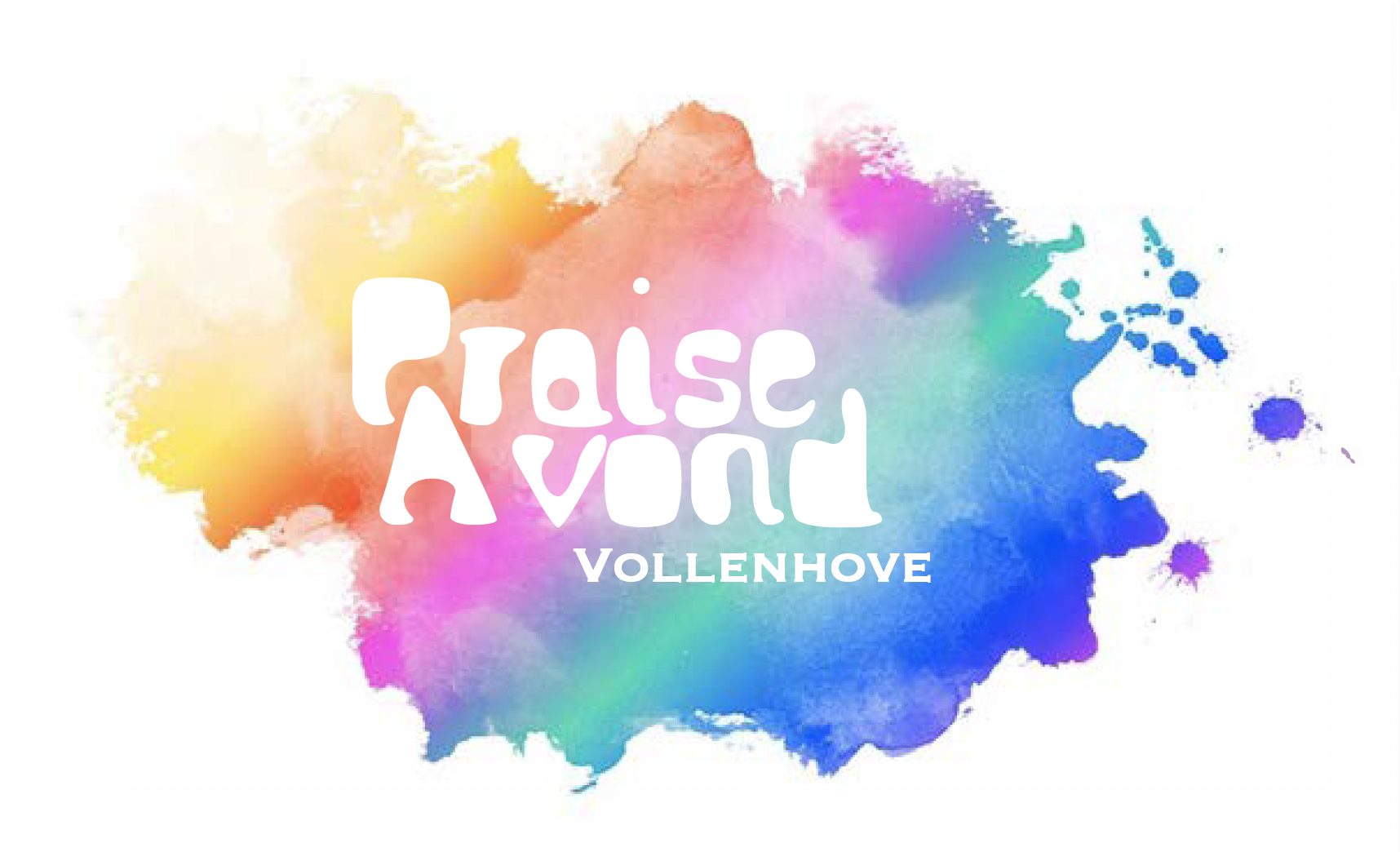 Als U heilig vuur ontsteektAls antwoord op ons biddenIs de kracht die ons ontbreektAanwezig in ons midden
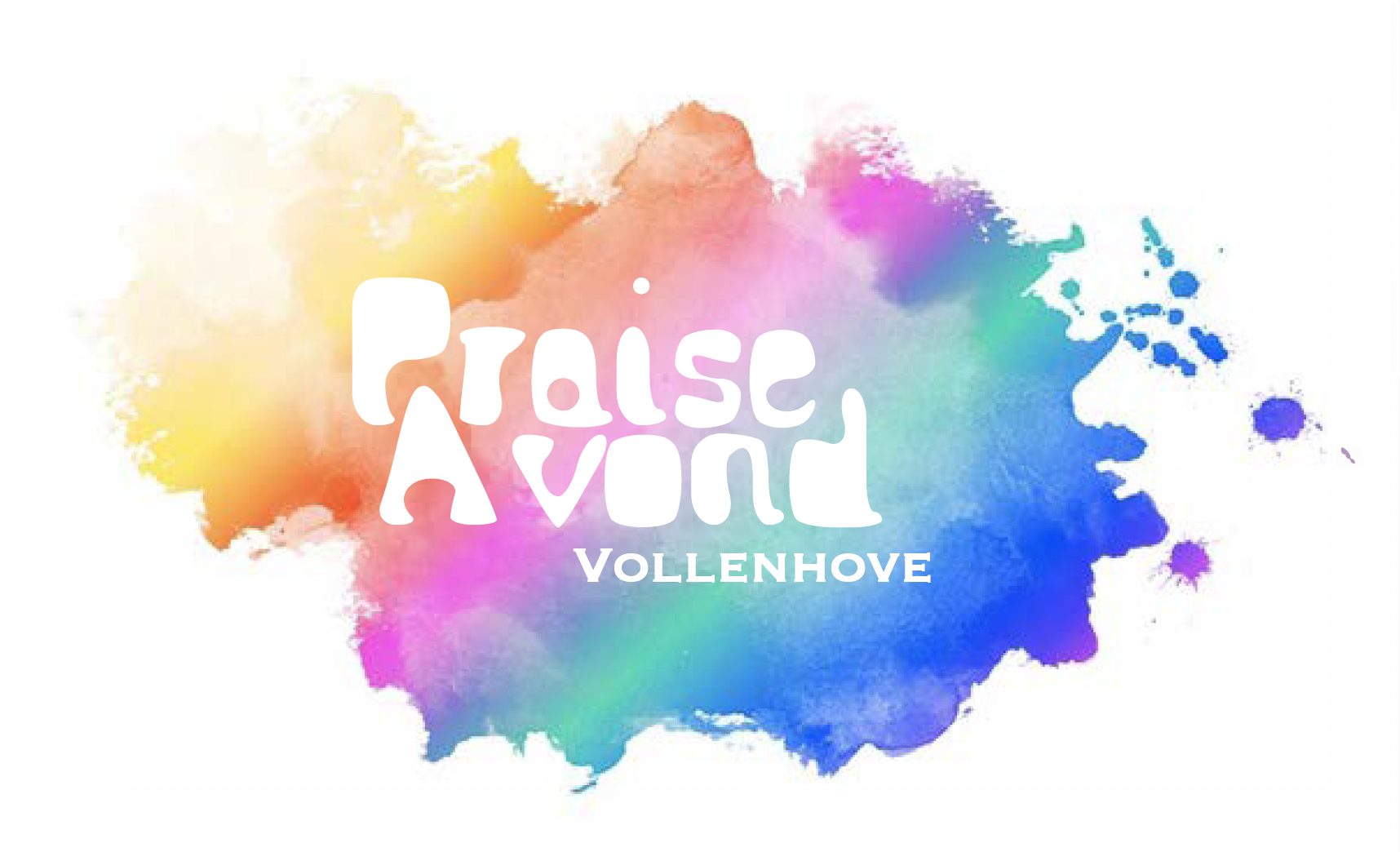 Wek ons tot leven en wakker ons aanZet ons in vuur en in vlamBreng een herleving en moedig ons aanHeer maak ons helemaal nieuw
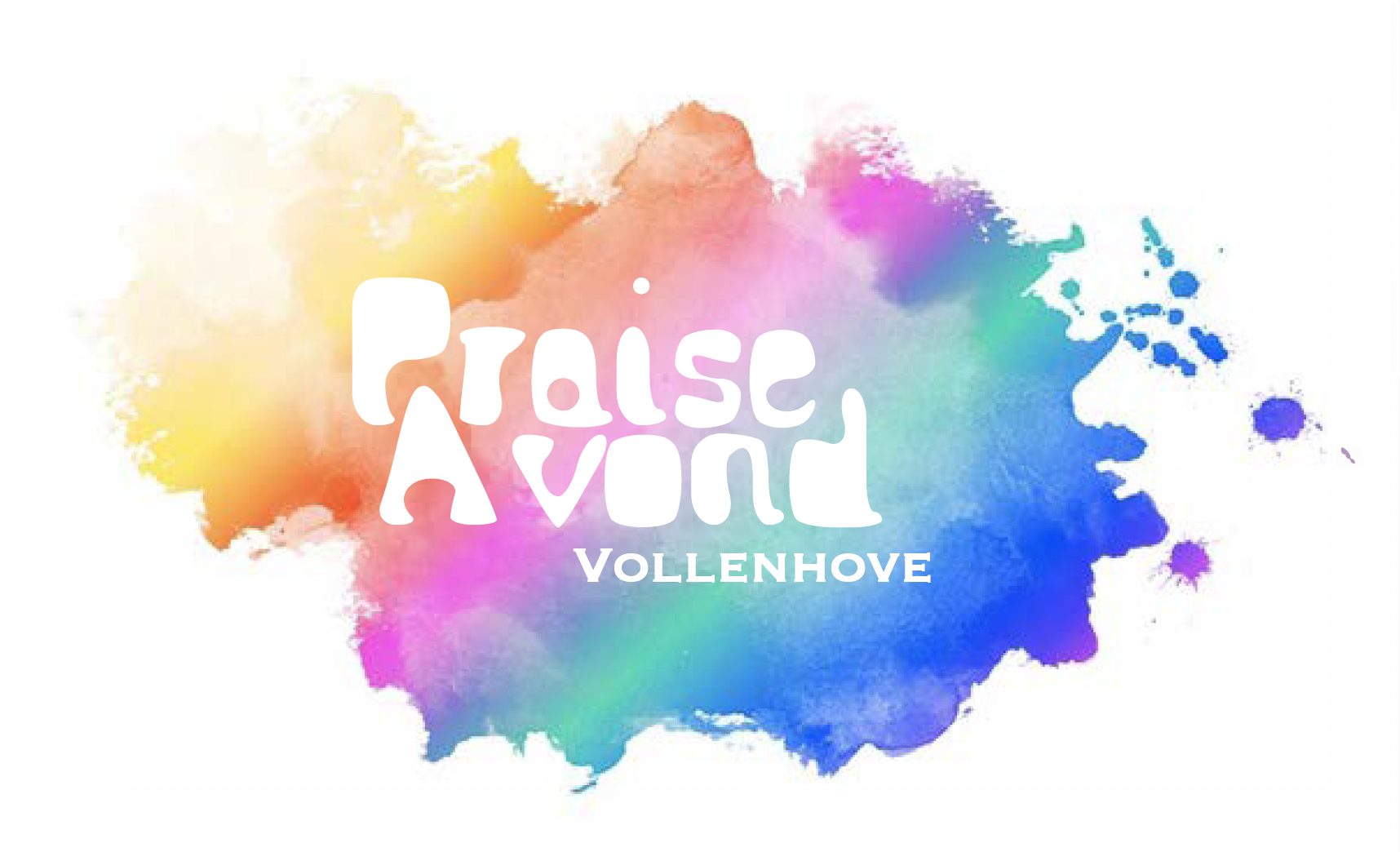 De wind steekt op, de wind steekt opWaar zij waait leeft uw kerk weer opHet vuur laait op, het vuur laait opEen vuur van liefde voor God
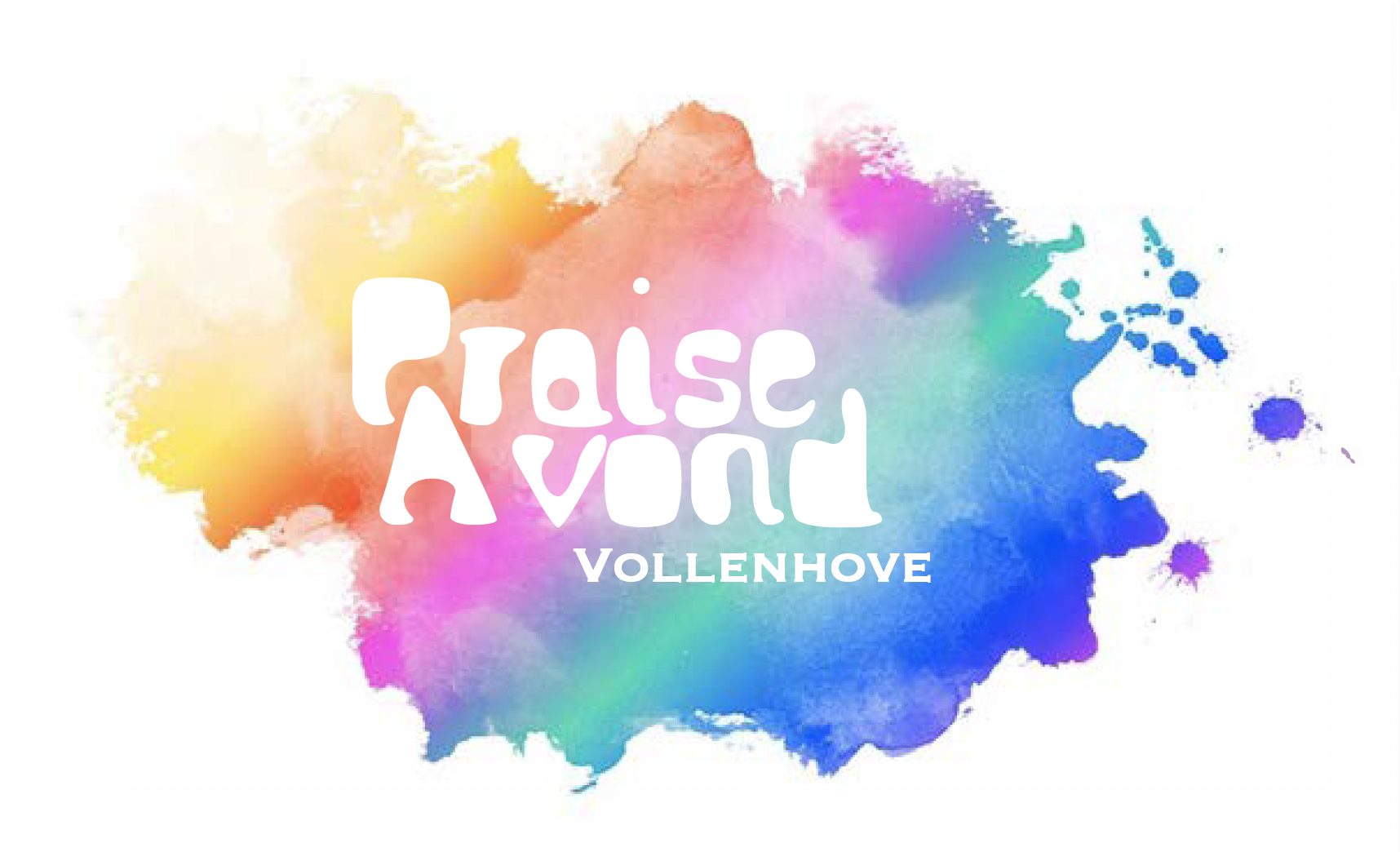 Wek ons tot leven en wakker ons aanZet ons in vuur en in vlamBreng een herleving en moedig ons aanHeer maak ons helemaal nieuw
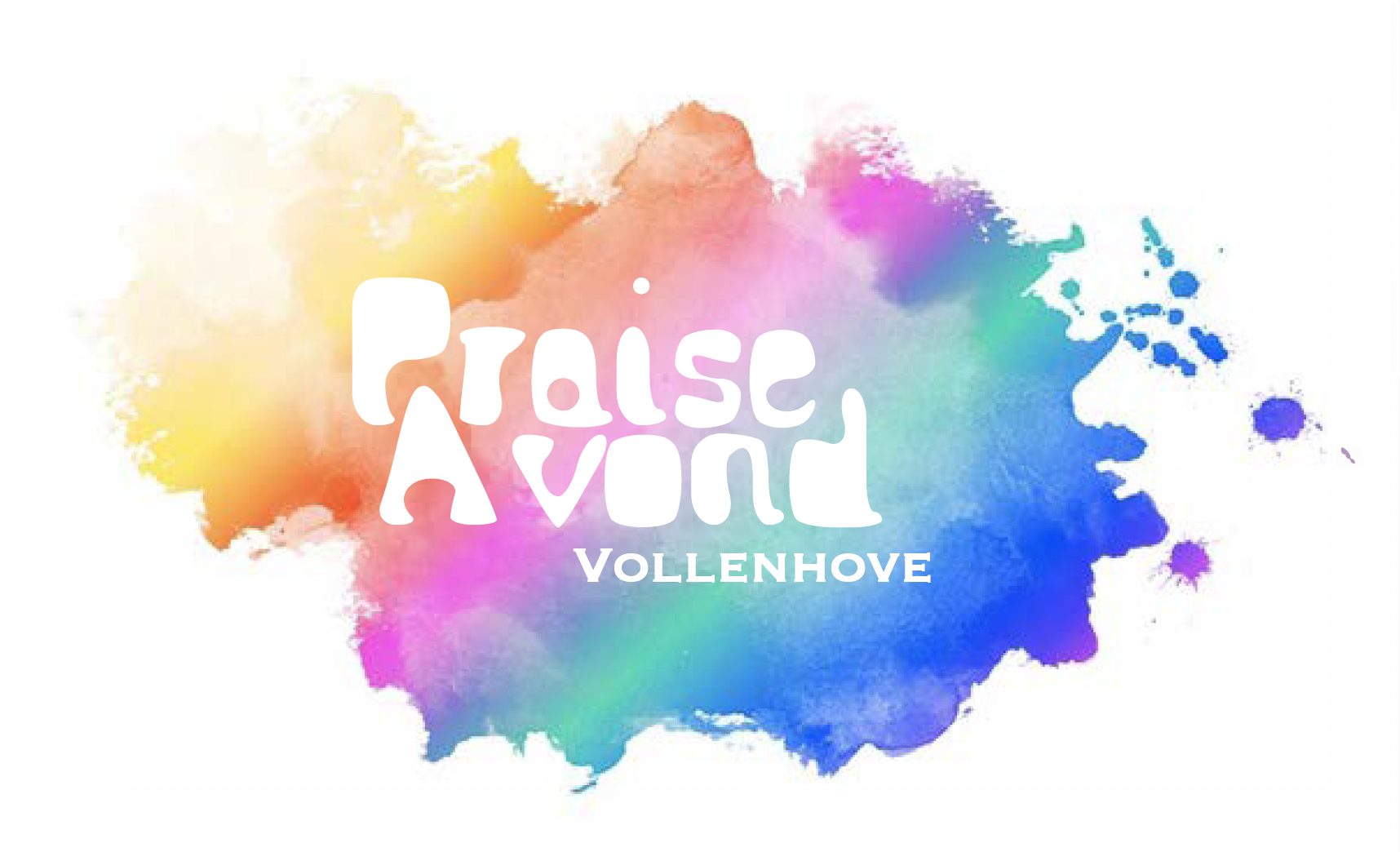 De wind steekt op, de wind steekt opWaar zij waait leeft uw kerk weer opHet vuur laait op, het vuur laait op
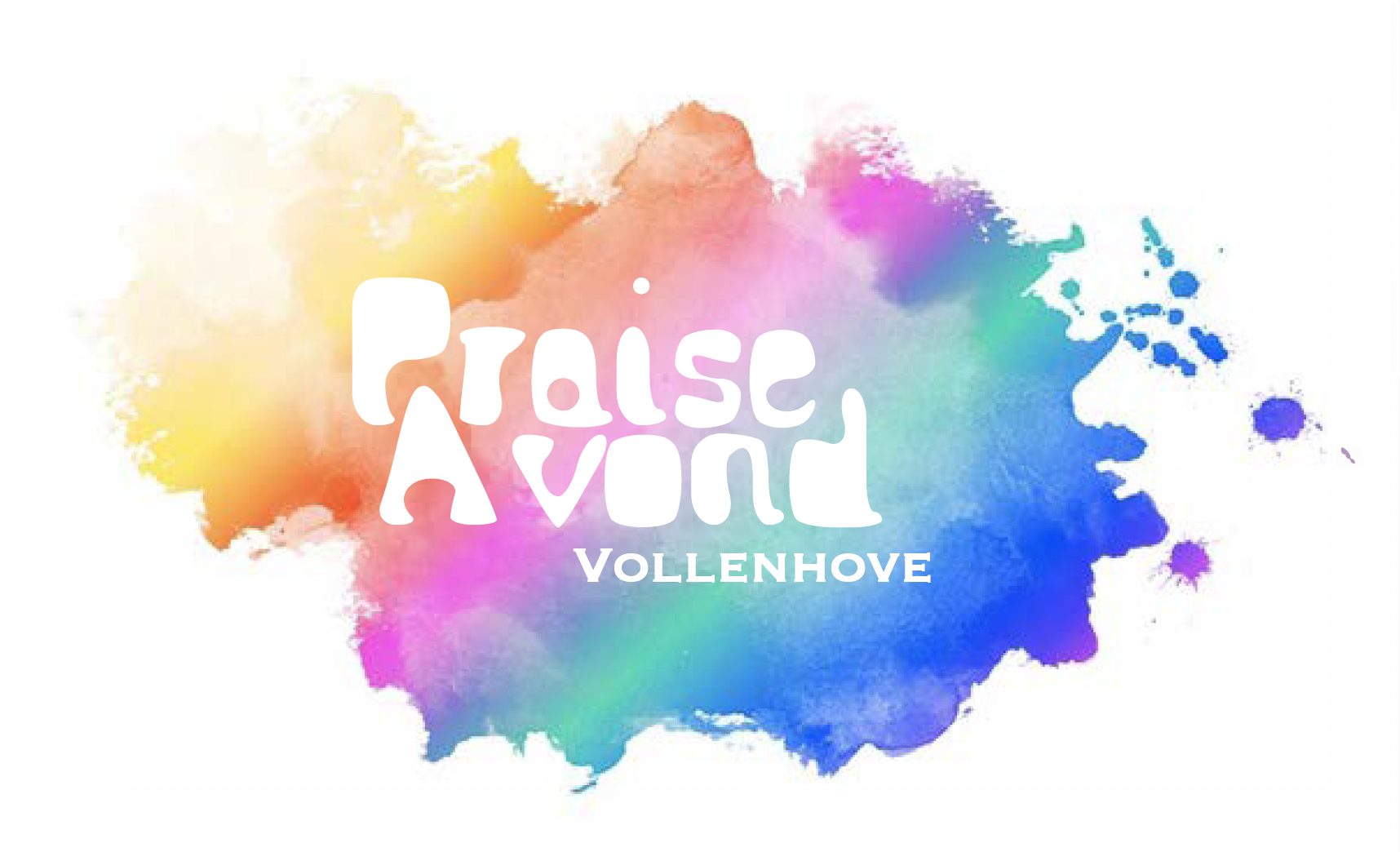 De wind steekt op, de wind steekt opWaar zij waait leeft uw kerk weer opHet vuur laait op, het vuur laait opEen vuur van liefde voor God
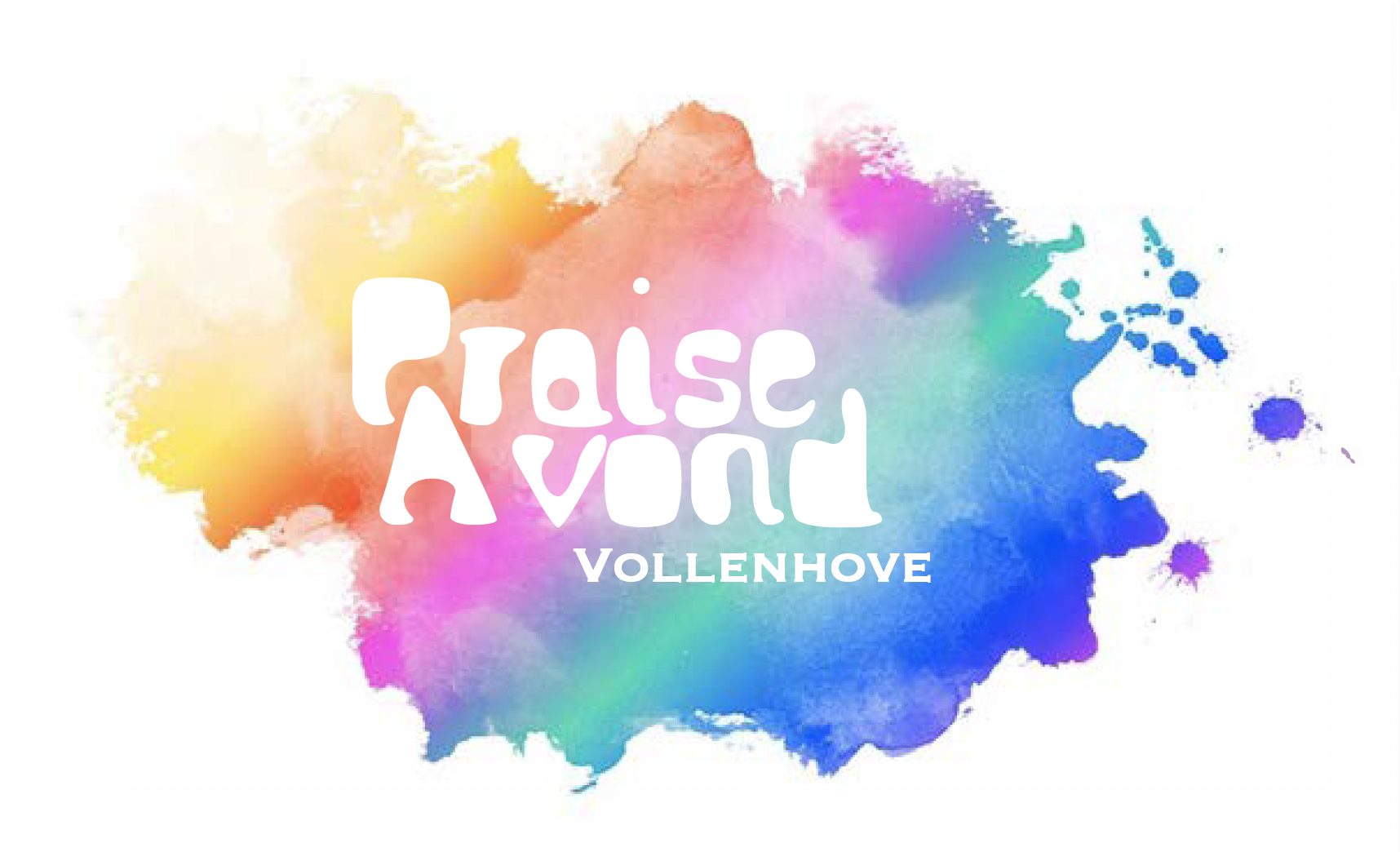 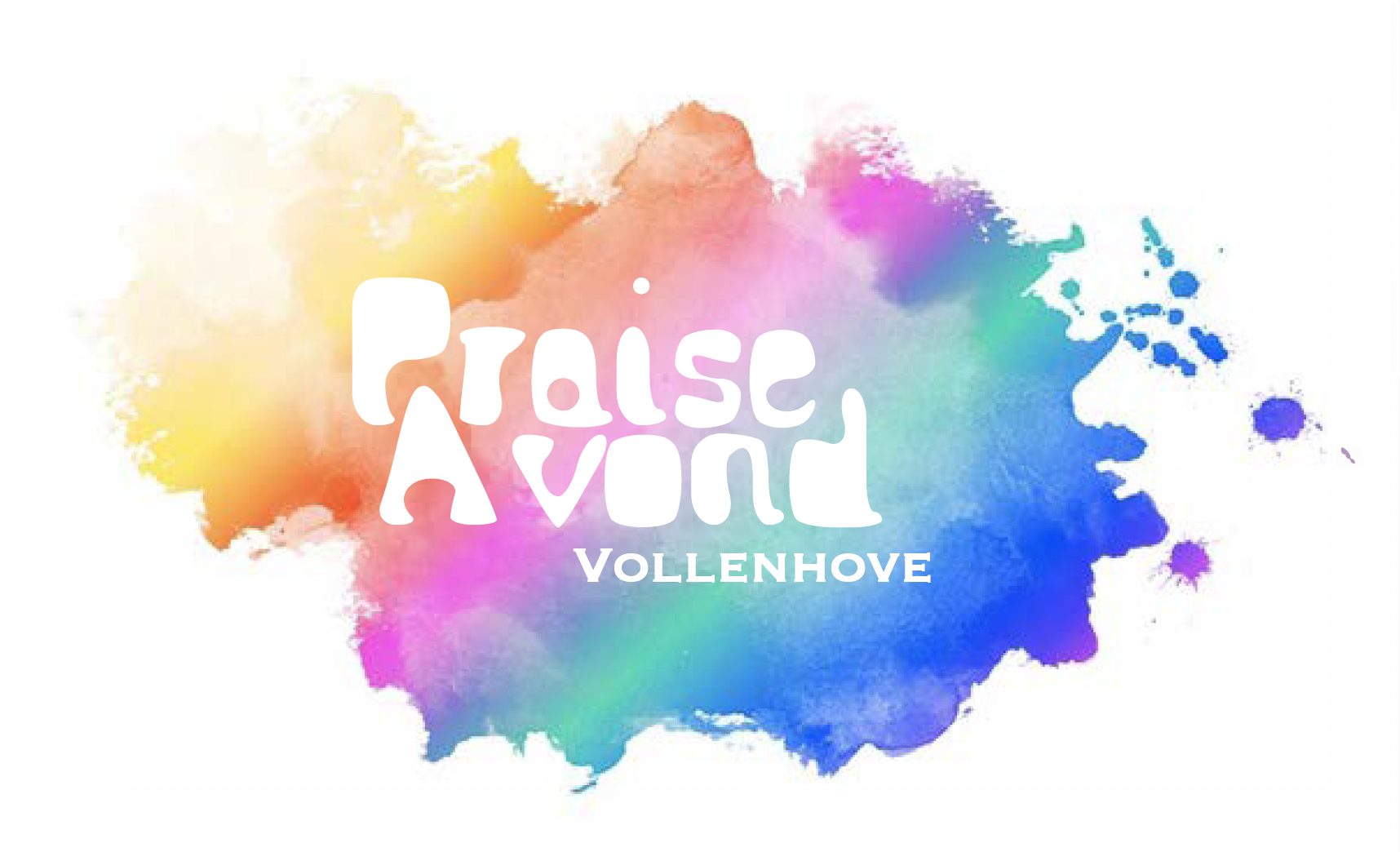 In de hemel is de HeerChristian Verwoerd
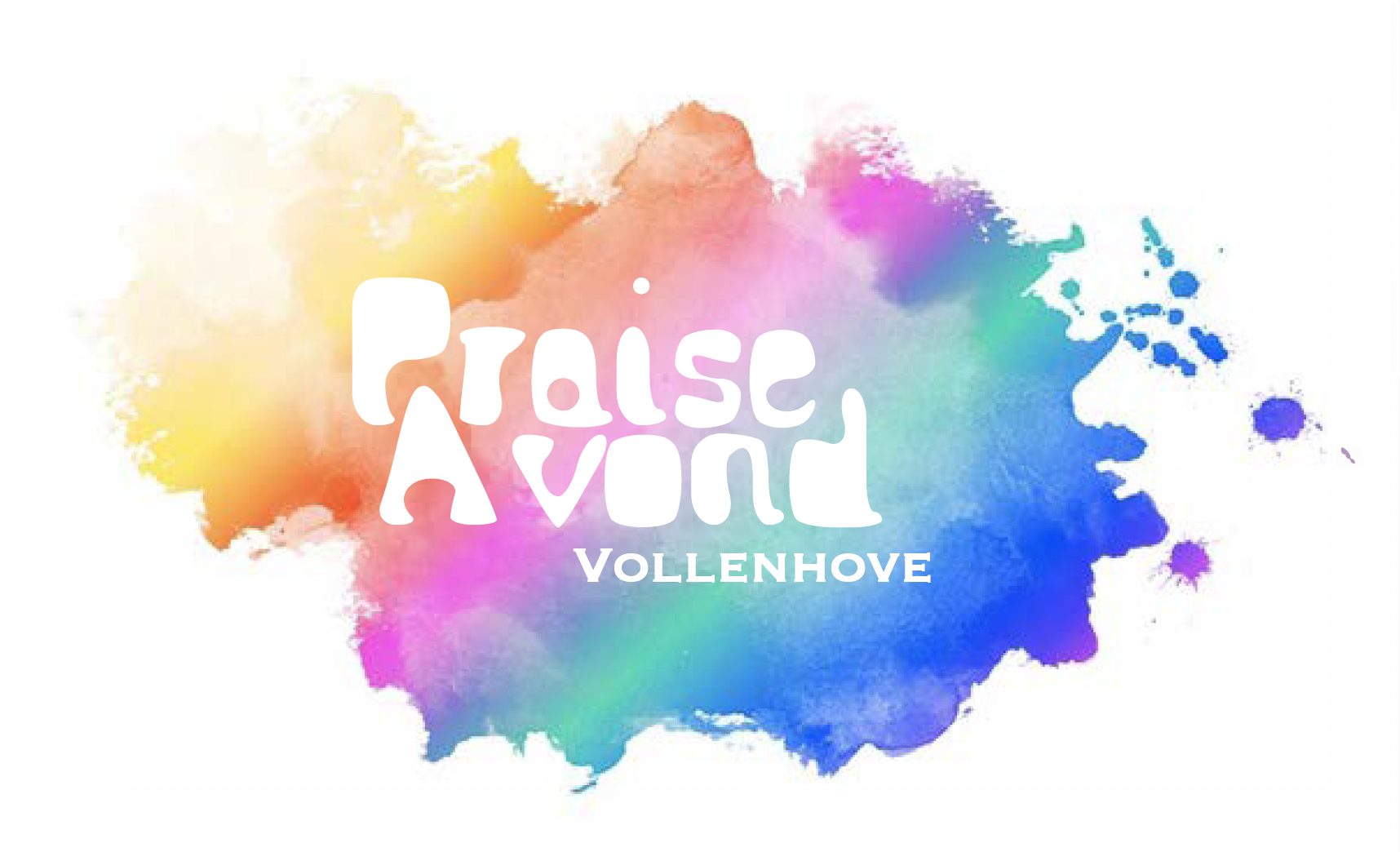 In de hemel is de HeerEn Zijn glans is als kristalHij is de Heilige van GodEn Hij heerst over 't heelal
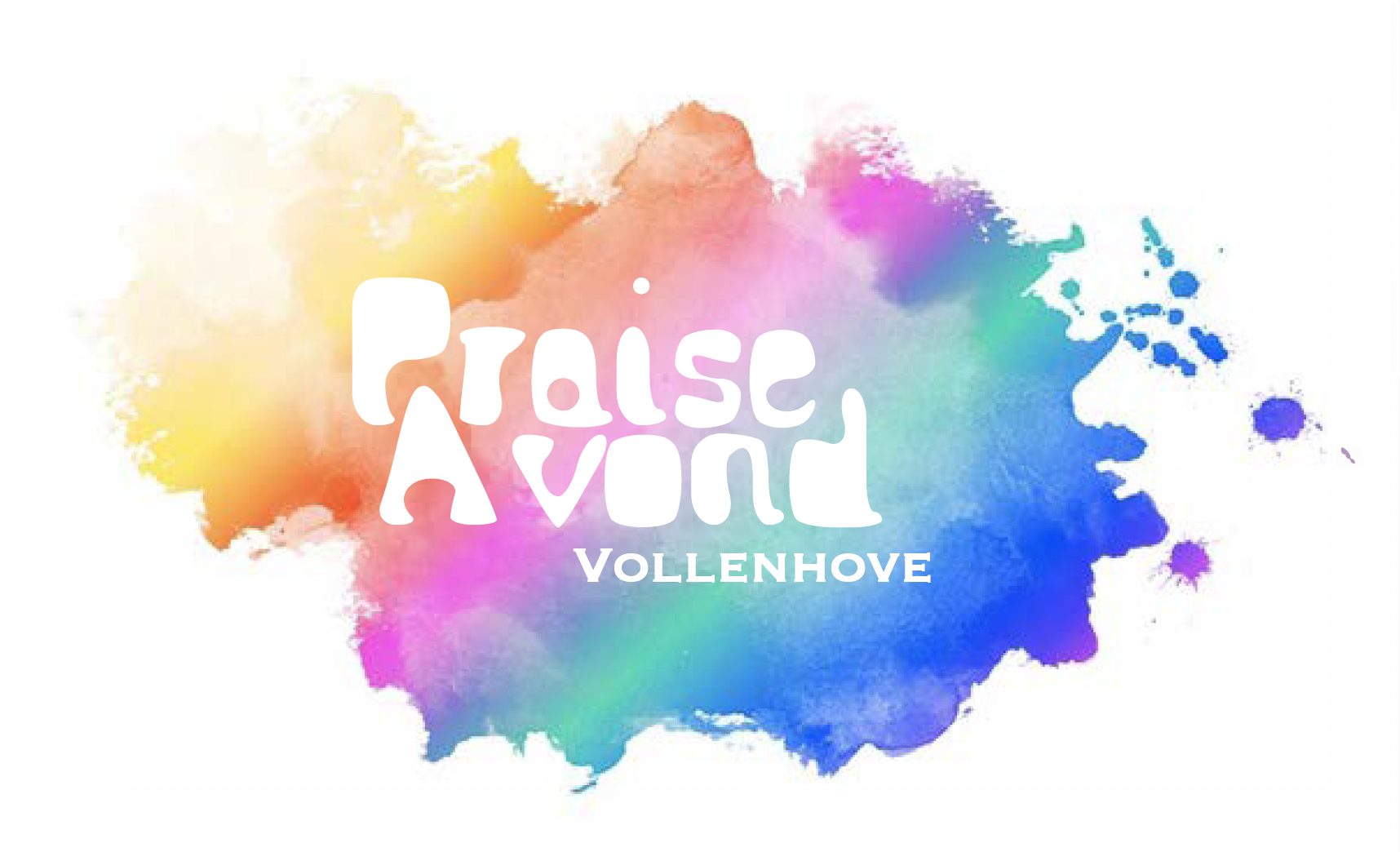 Er is kracht in Zijn WoordAls de waat’ren bruist Zijn stem!Als de zon op de zee zo blauwZo is de rijkdom van Zijn trouw
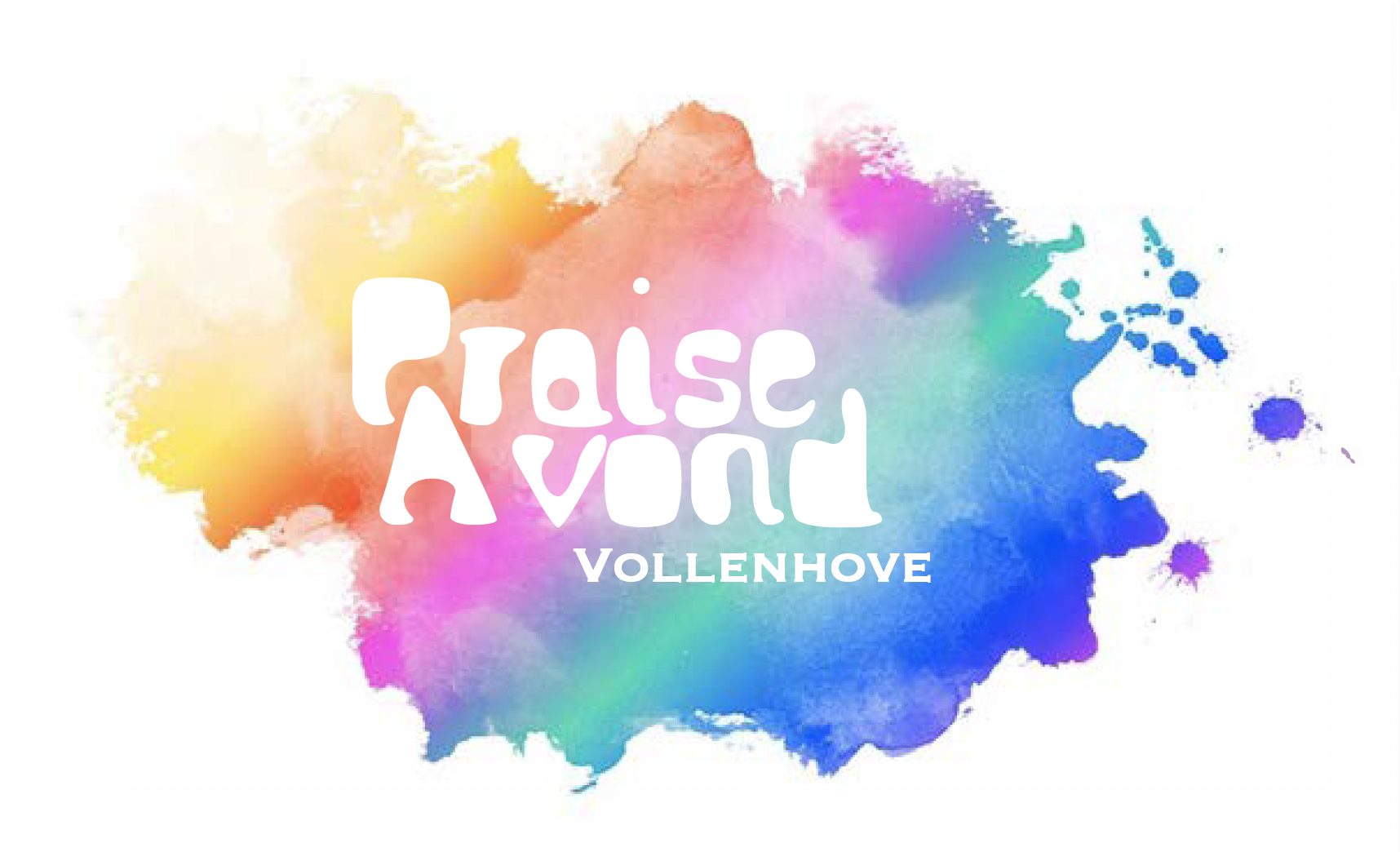 En aan U alle machtAlle heerlijkheid en krachtEn aan U is de eerEn de lof, want U regeert!!U regeert!!
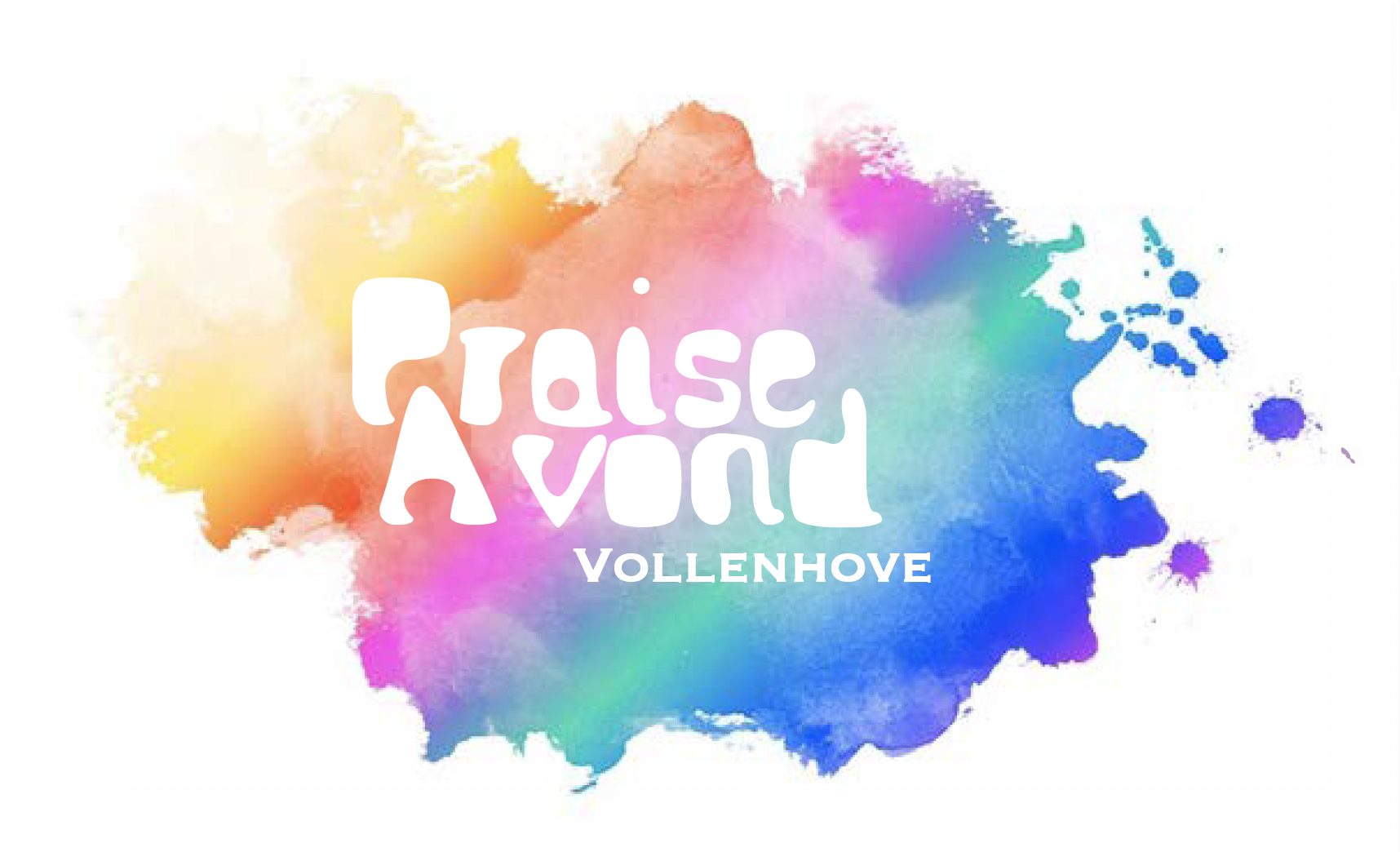 Miljoenen in gereedheidStaan de engelen om Zijn troonVerbijsterend Zijn sieraadEn de schoonheid van Zijn kroon
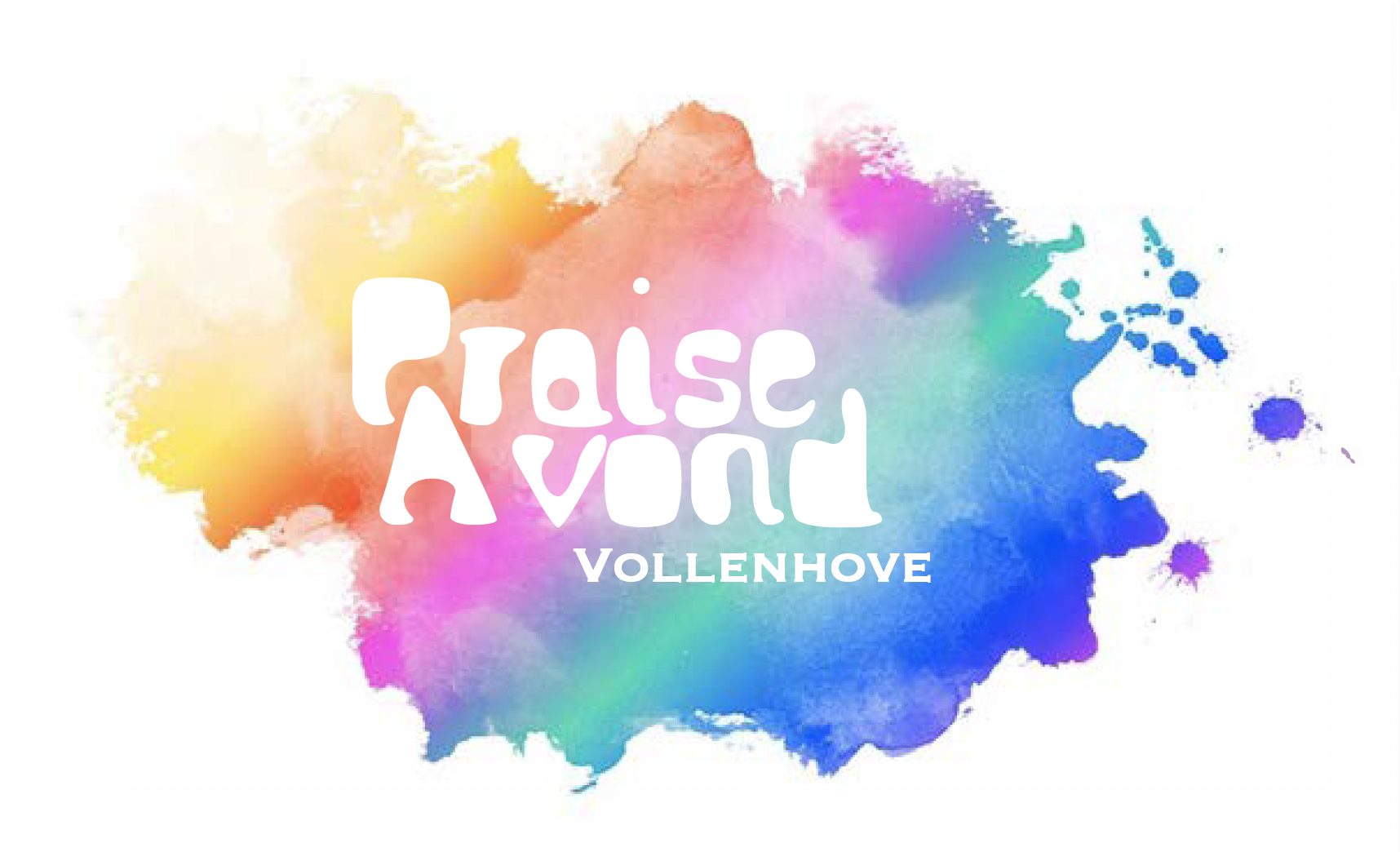 Er is kracht in Zijn WoordAls de waat’ren bruist Zijn stem!Als de zon op de zee zo blauwZo is de rijkdom van Zijn trouw
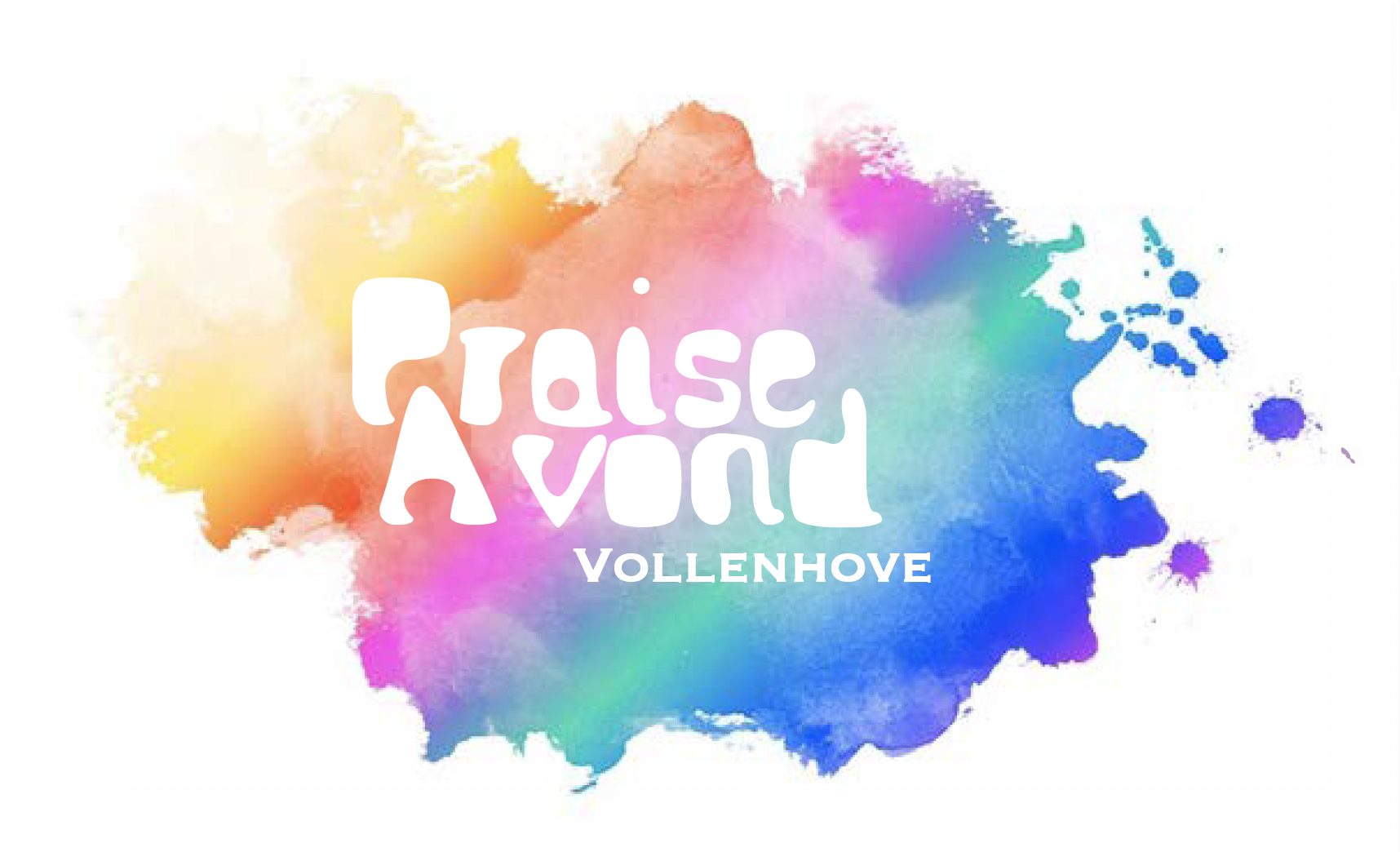 En aan U alle machtAlle heerlijkheid en krachtEn aan U is de eerEn de lof, want U regeert!!En aan U alle machtAlle heerlijkheid en krachtEn aan U is de eerEn de lof, want U regeert!!
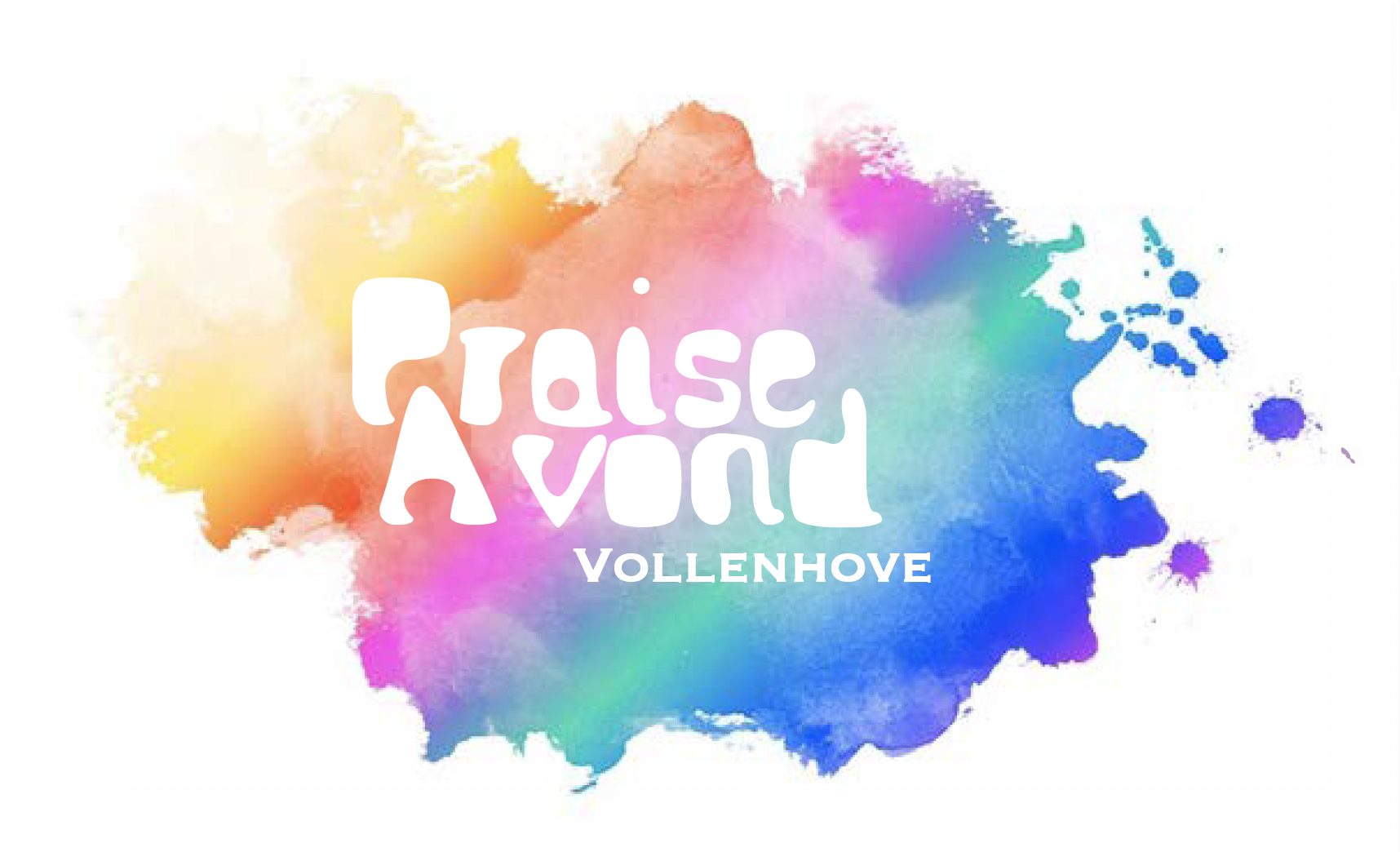 U regeert in onze hartenU regeert over 't heelalU regeert in ons levenU regeert overal
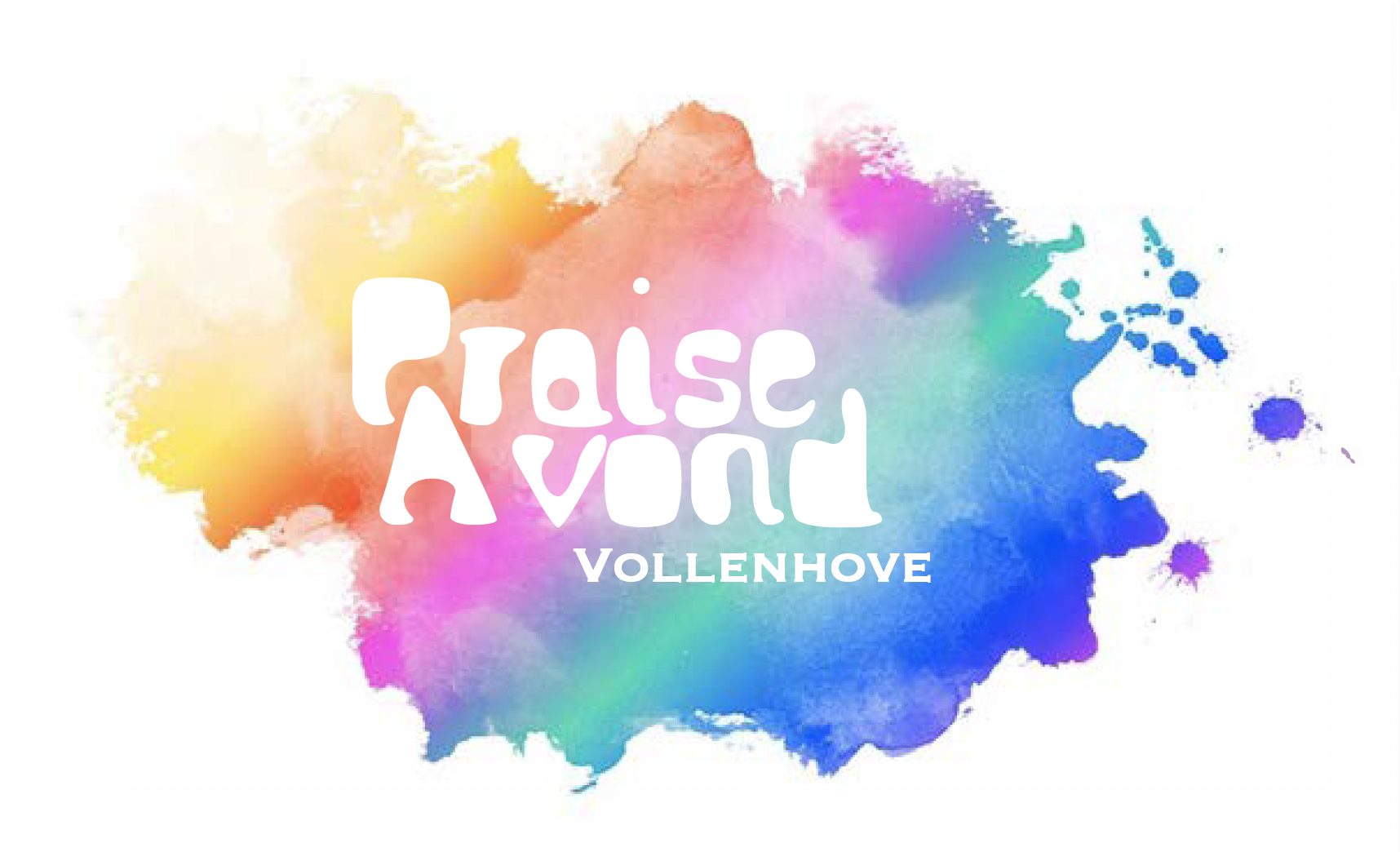 U regeert in onze hartenU regeert over 't heelalU regeert in ons levenU regeert overal
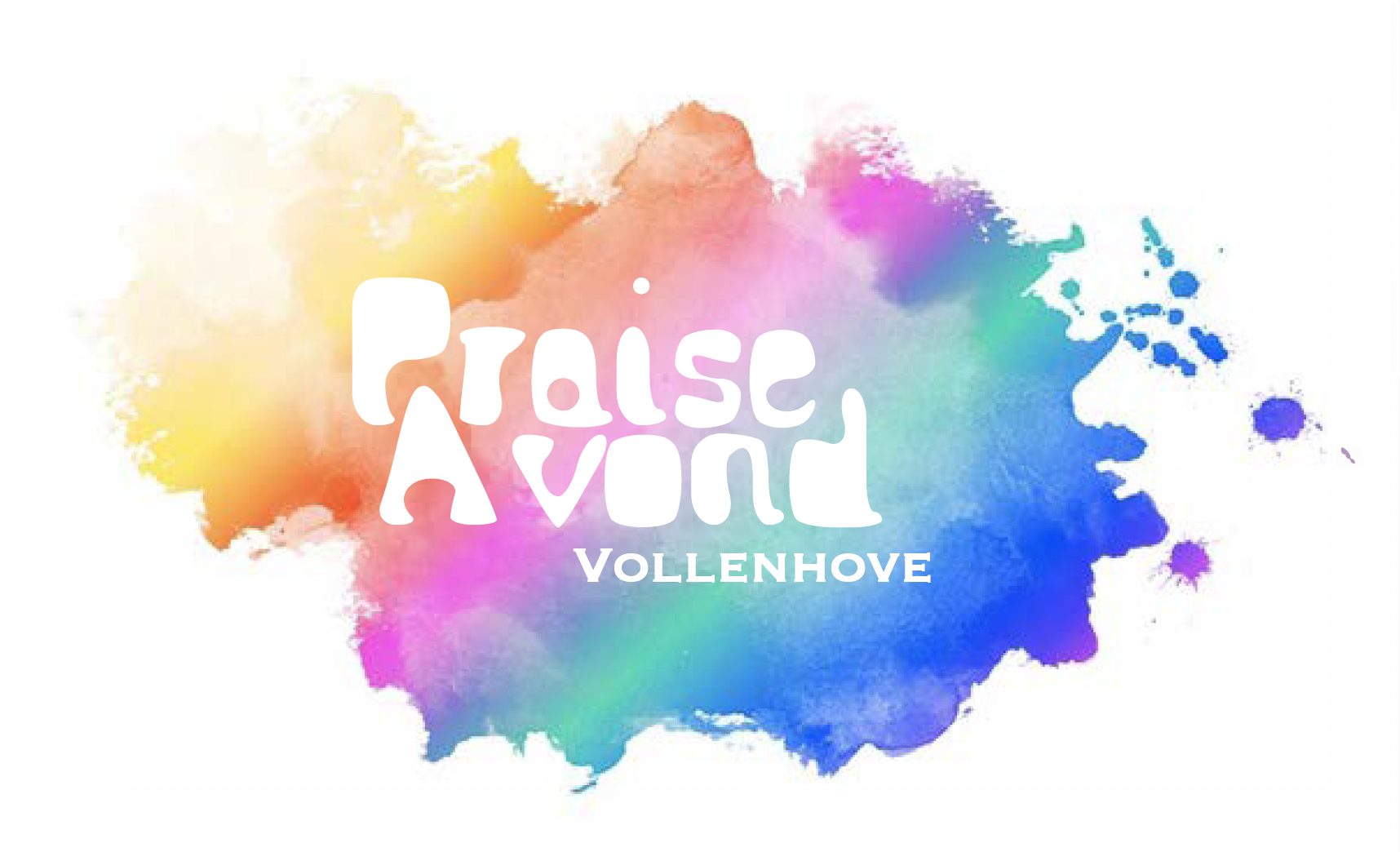 Er is kracht in Zijn WoordAls de waat’ren bruist Zijn stem!Als de zon op de zee zo blauwZo is de rijkdom van Zijn trouw
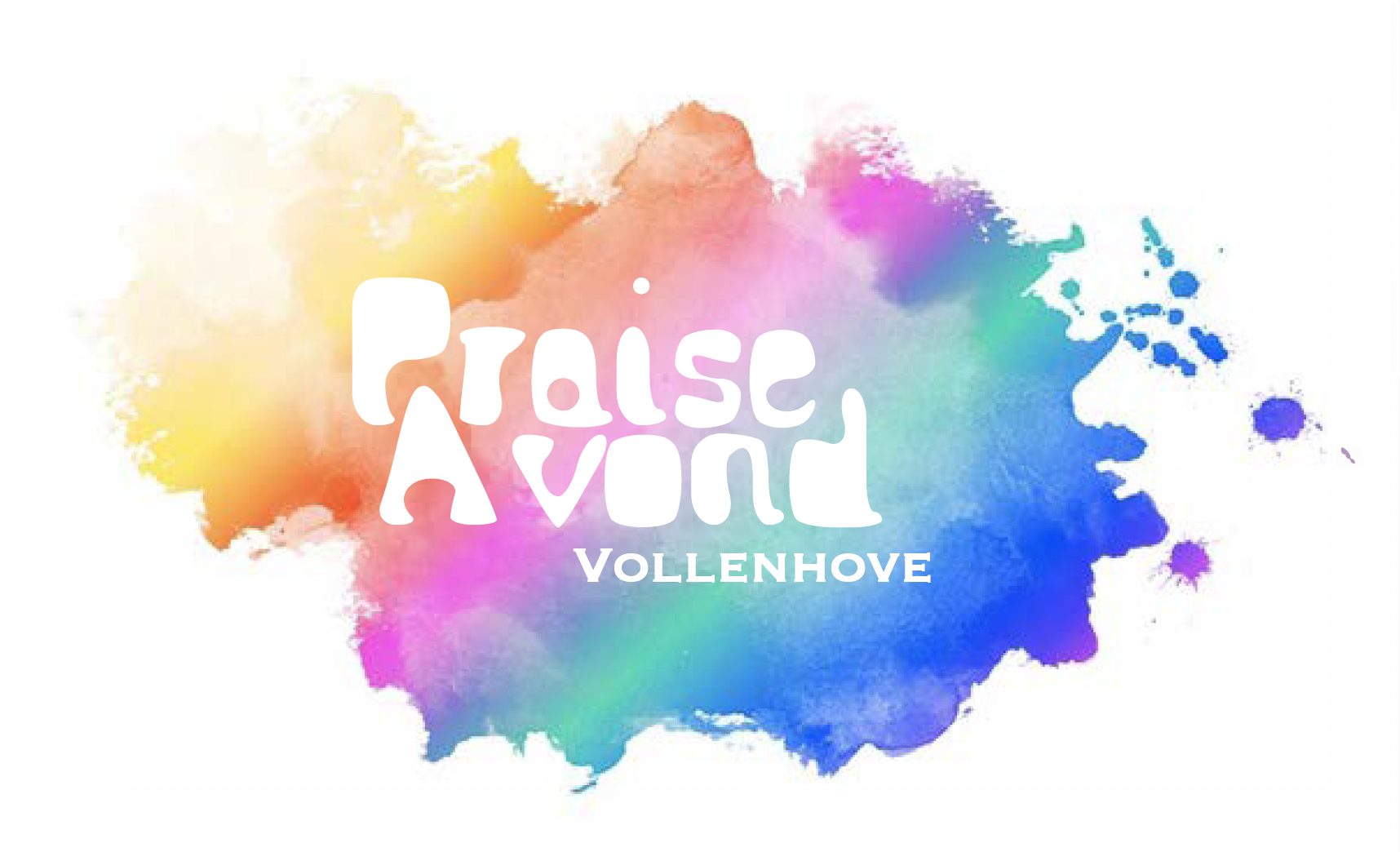 En aan U alle machtAlle heerlijkheid en krachtEn aan U is de eerEn de lof, want U regeert!!En aan U alle machtAlle heerlijkheid en krachtEn aan U is de eerEn de lof, want U regeert!!
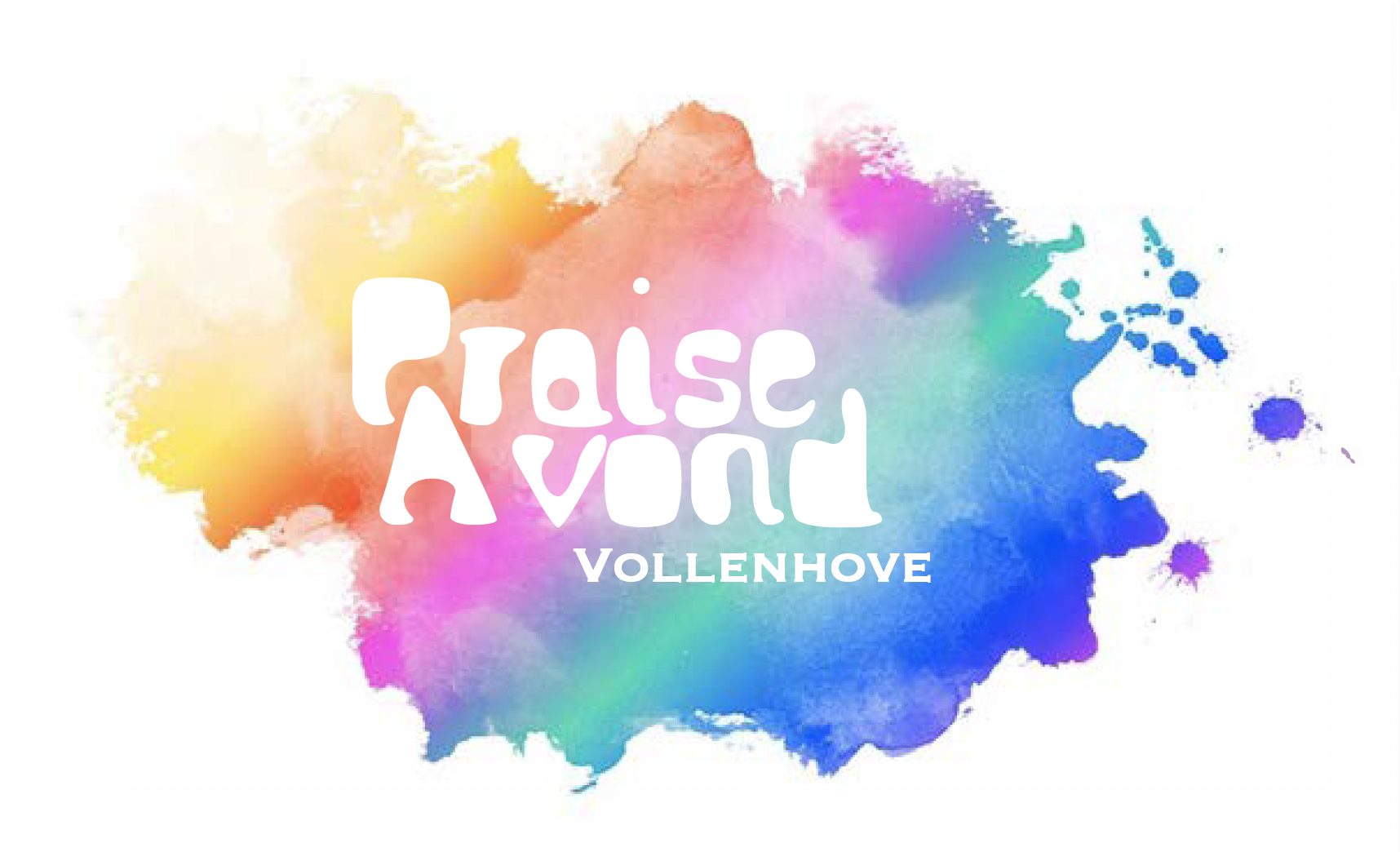 En aan U alle machtAlle heerlijkheid en krachtEn aan U is de eerEn de lof, want U regeert!!
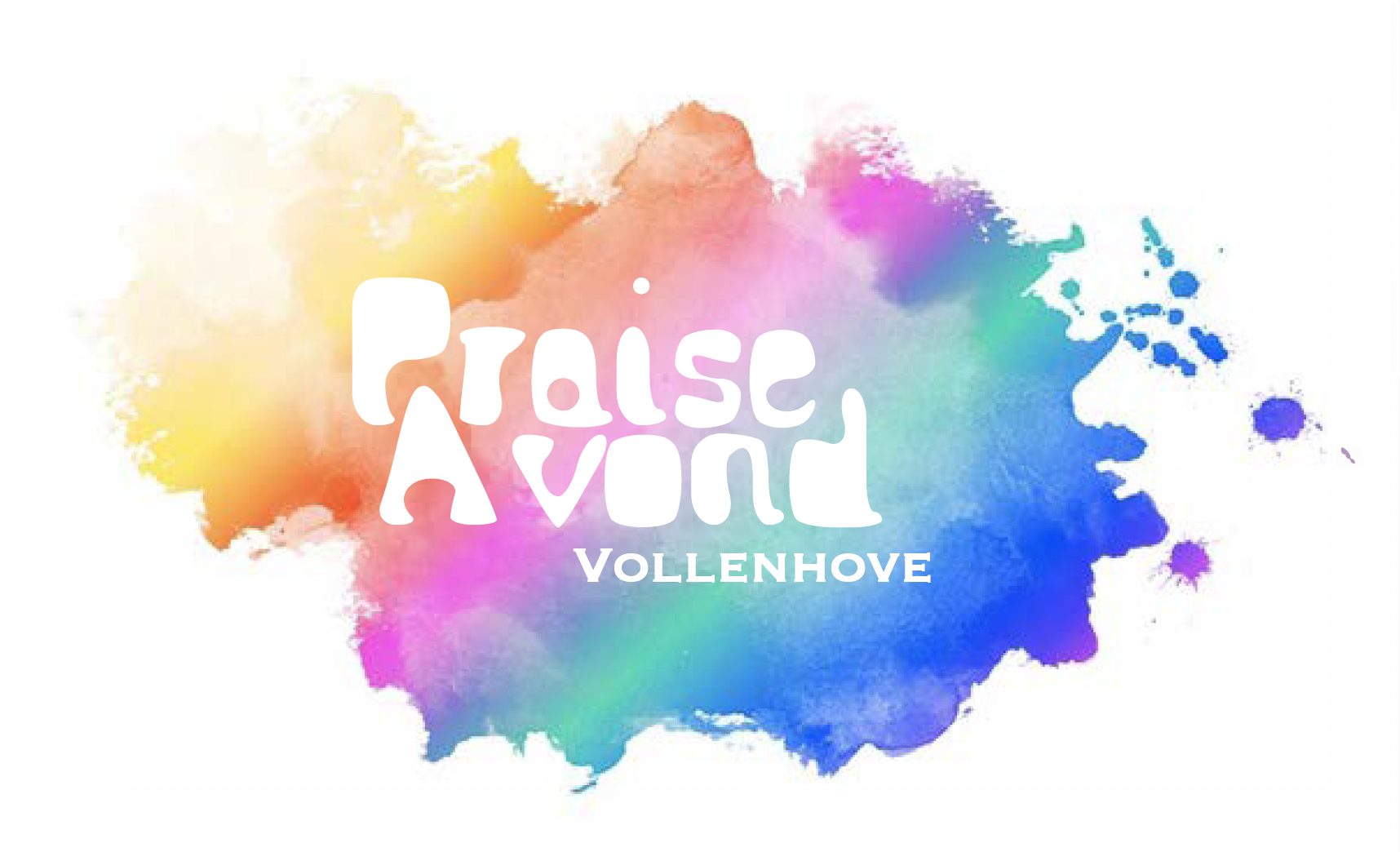 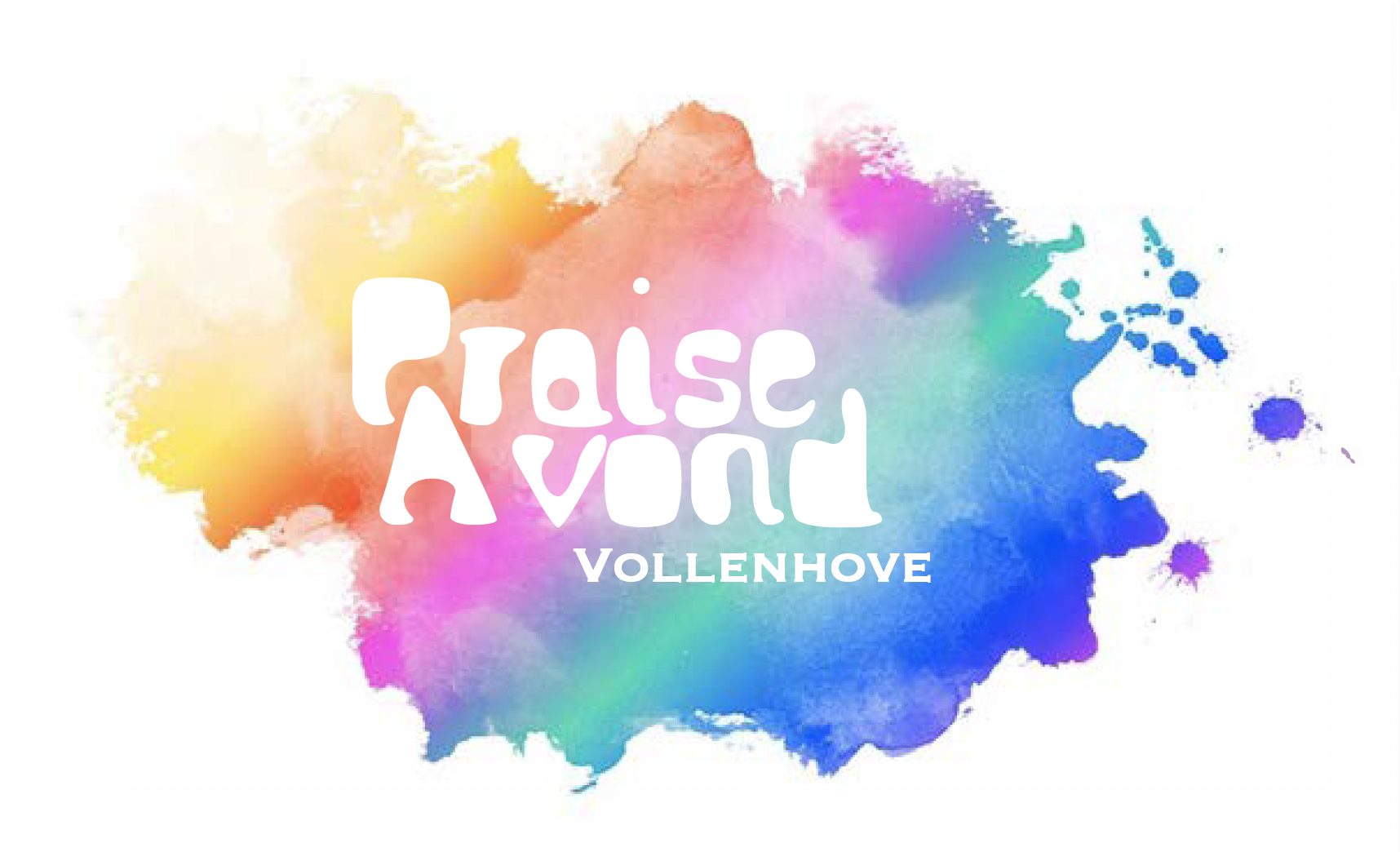 Vul dit huis met Uw glorieOpwekking 815
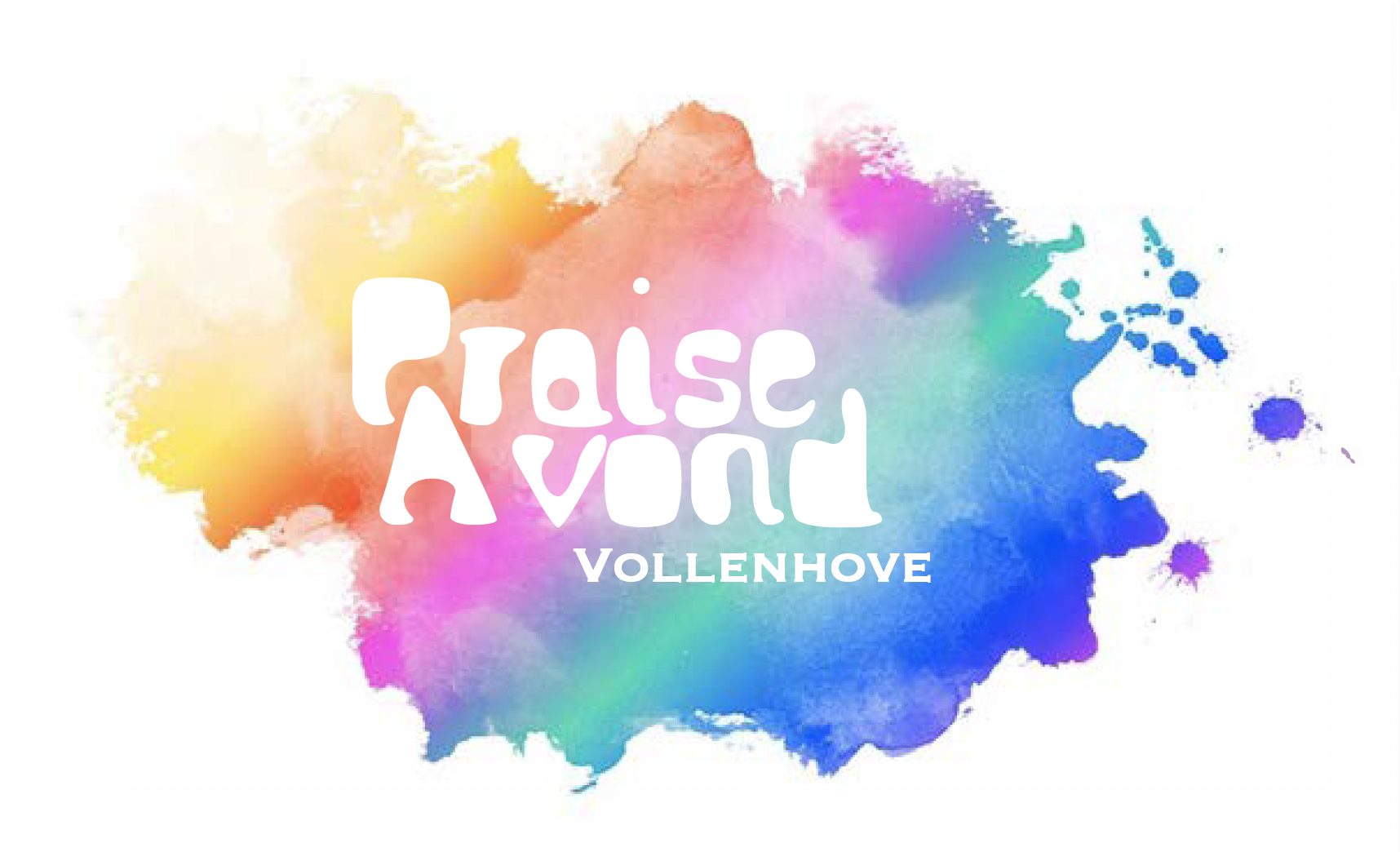 Vul dit huis met Uw glorie 
Vul dit huis met Uw glorie 
Vul dit huis met Uw aanwezigheid 
Want alles is door U 
en alles is tot U, 
openbaar aan ons Uw heerlijkheid
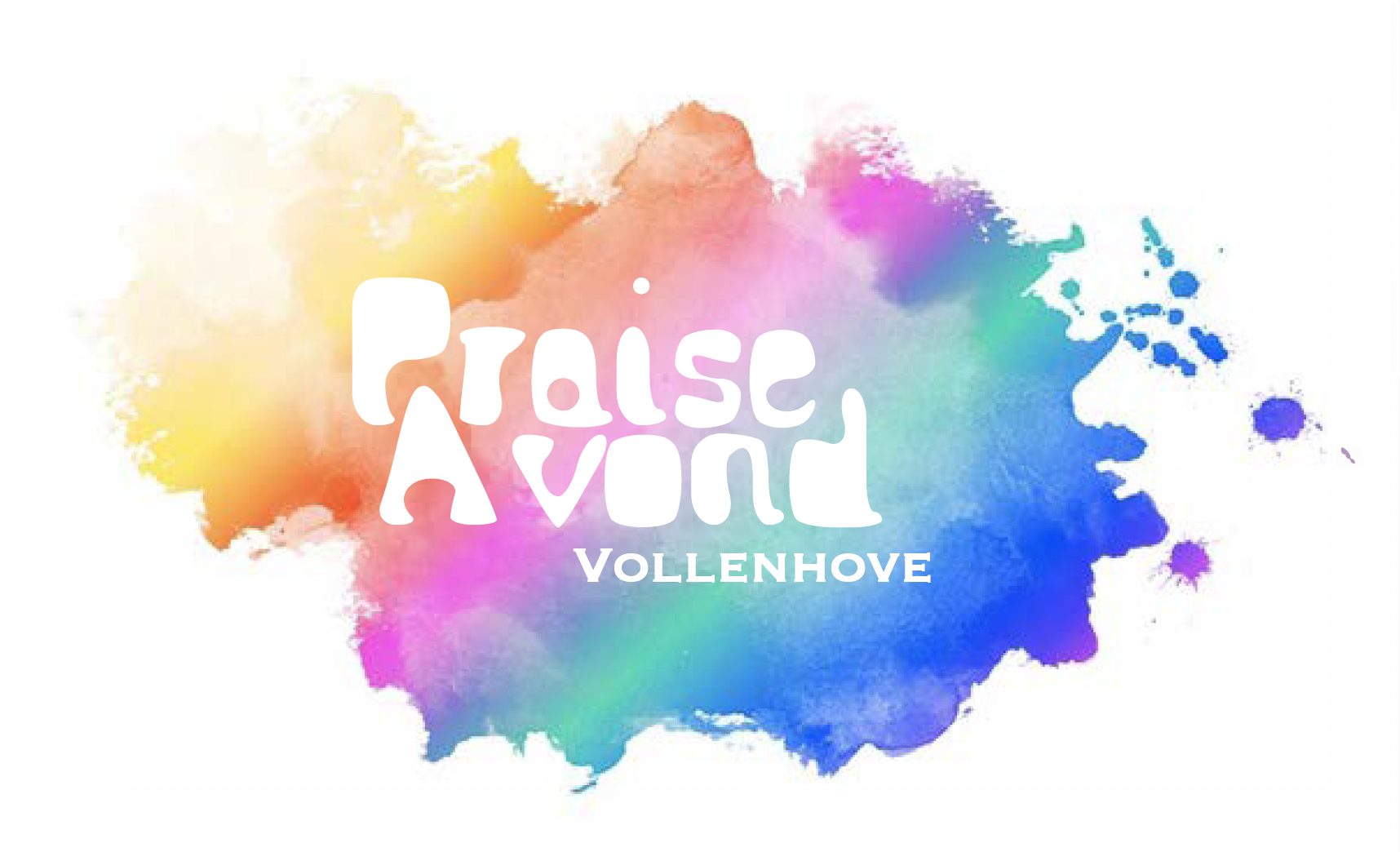 Vul dit huis met Uw glorie 
Vul dit huis met Uw glorie 
Vul dit huis met Uw aanwezigheid 
Want alles is door U 
en alles is tot U, 
openbaar aan ons Uw heerlijkheid
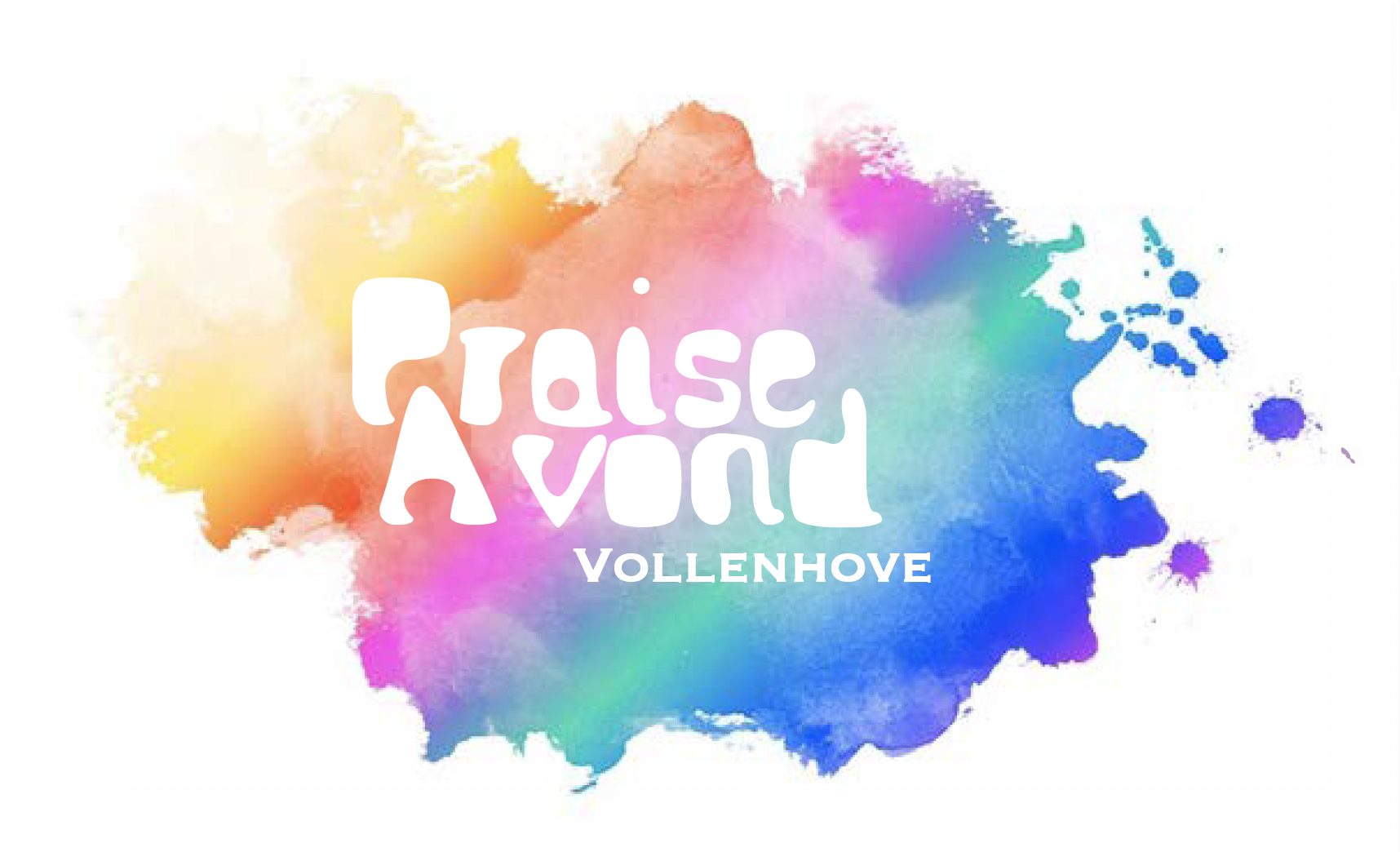 Heilig, heilig, heilig is de Heer. Jezus is Koning,  
breng hulde, geef Hem eer.
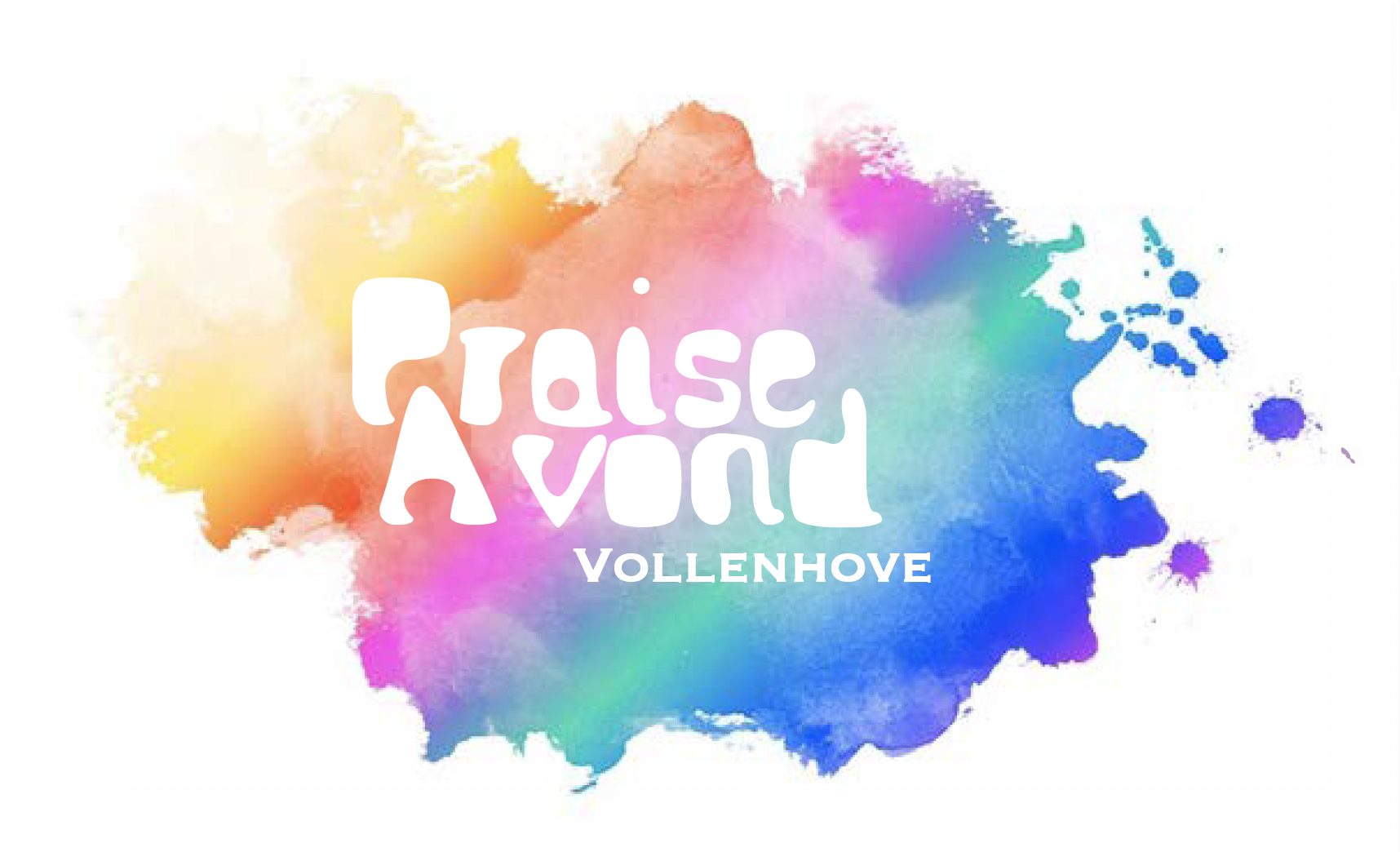 Vul dit huis met Uw glorie 
Vul dit huis met Uw glorie 
Vul dit huis met Uw aanwezigheid 
Want alles is door U 
en alles is tot U, 
openbaar aan ons Uw heerlijkheid
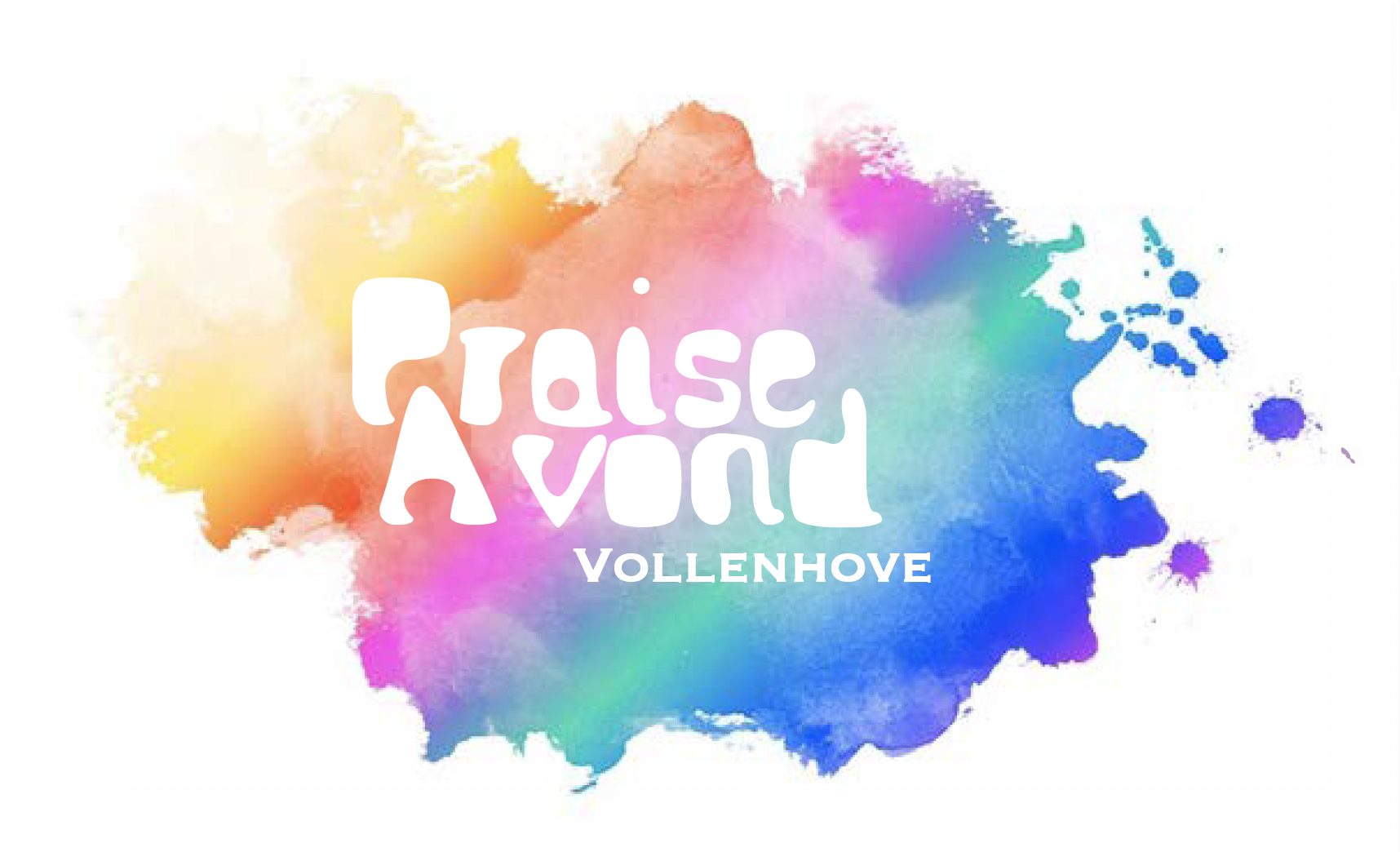 Heilig, heilig, heilig is de Heer. Jezus is Koning,  
breng hulde, geef Hem eer.
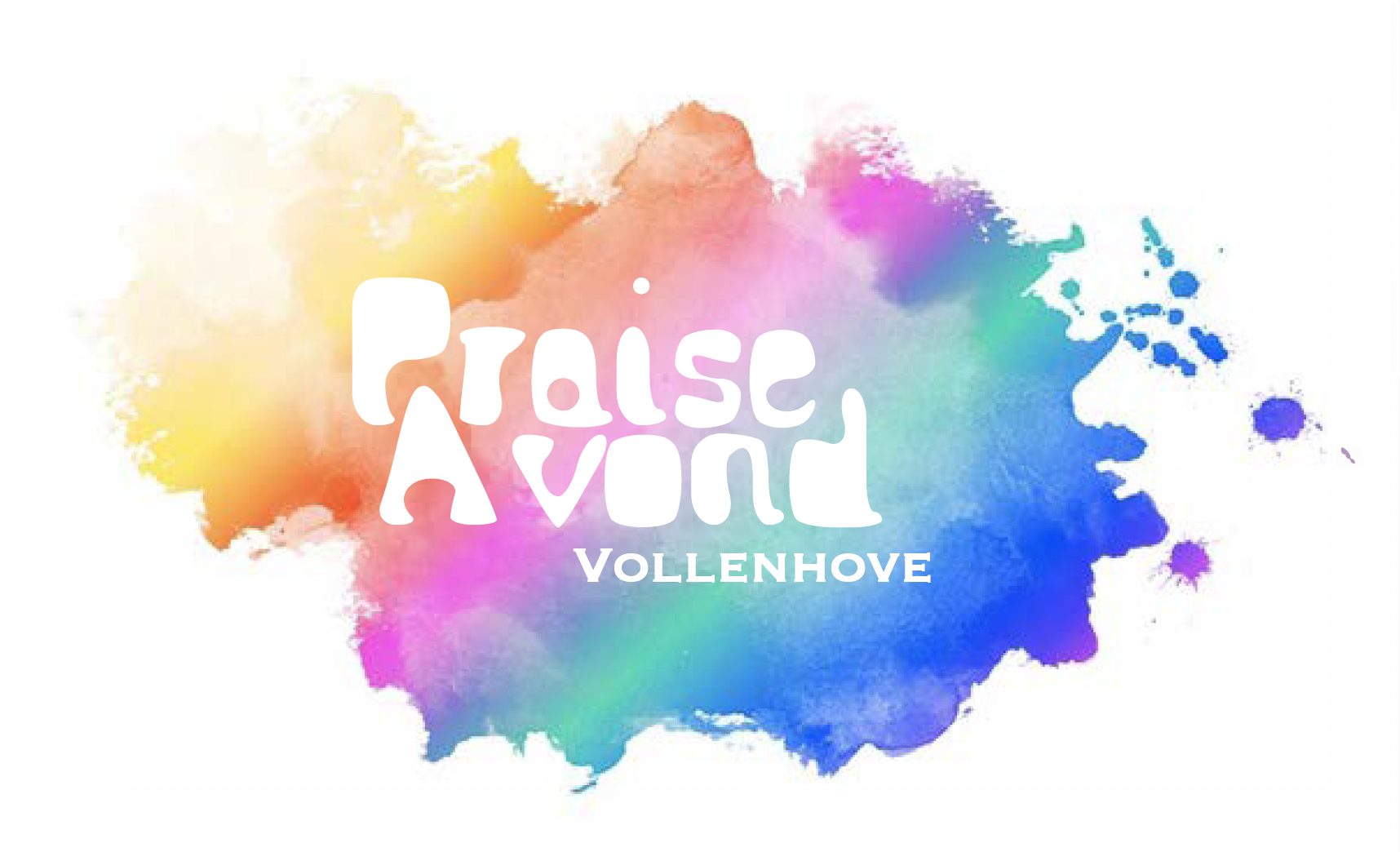 Heilig, heilig, heilig is de Heer. Jezus is Koning,  
breng hulde, geef Hem eer. 


Jezus is Koning,  
breng hulde, geef Hem eer.
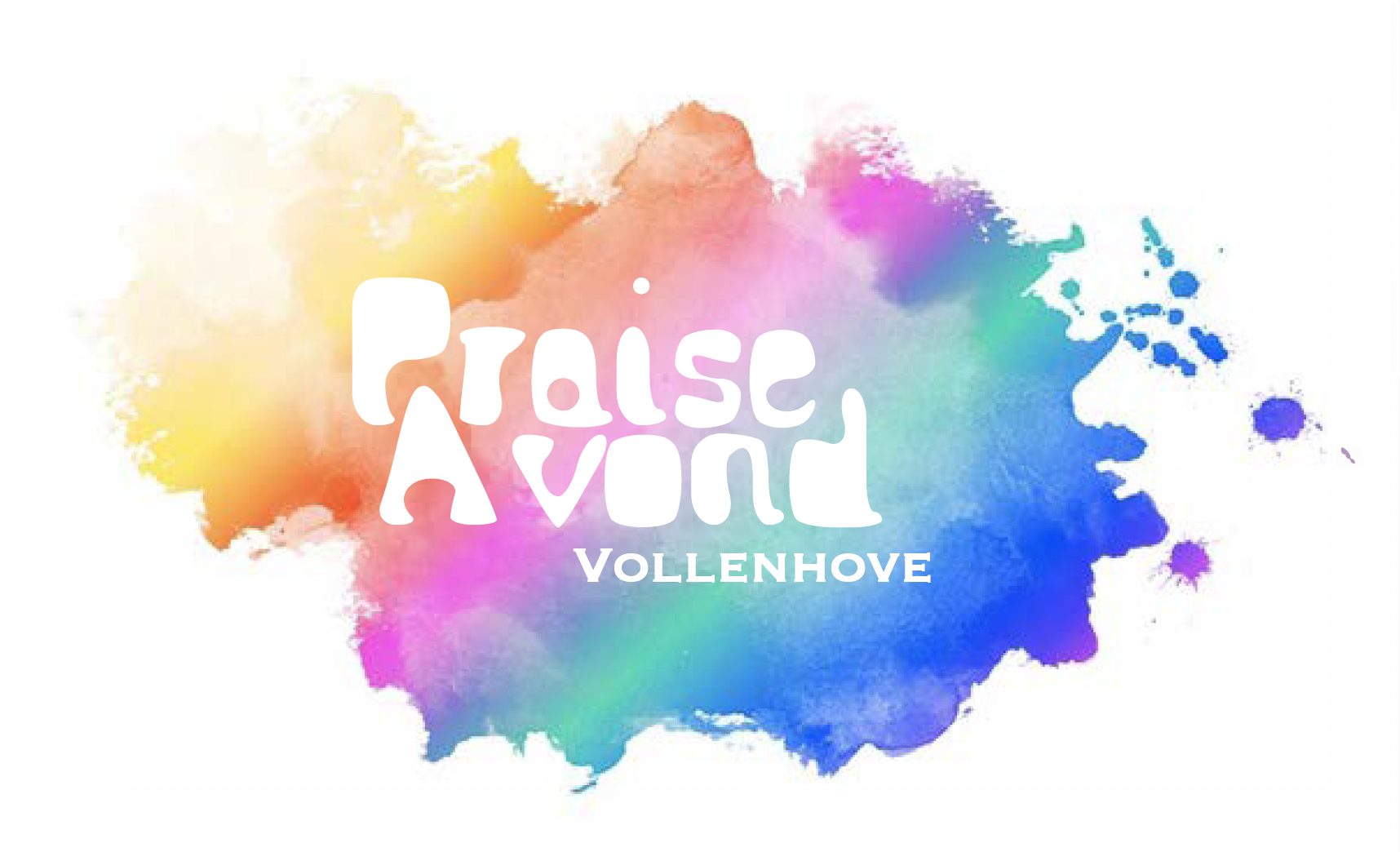 Vul dit huis met Uw glorie 
Vul dit huis met Uw glorie 
Vul dit huis met Uw aanwezigheid 
Want alles is door U 
en alles is tot U, 
openbaar aan ons Uw heerlijkheid
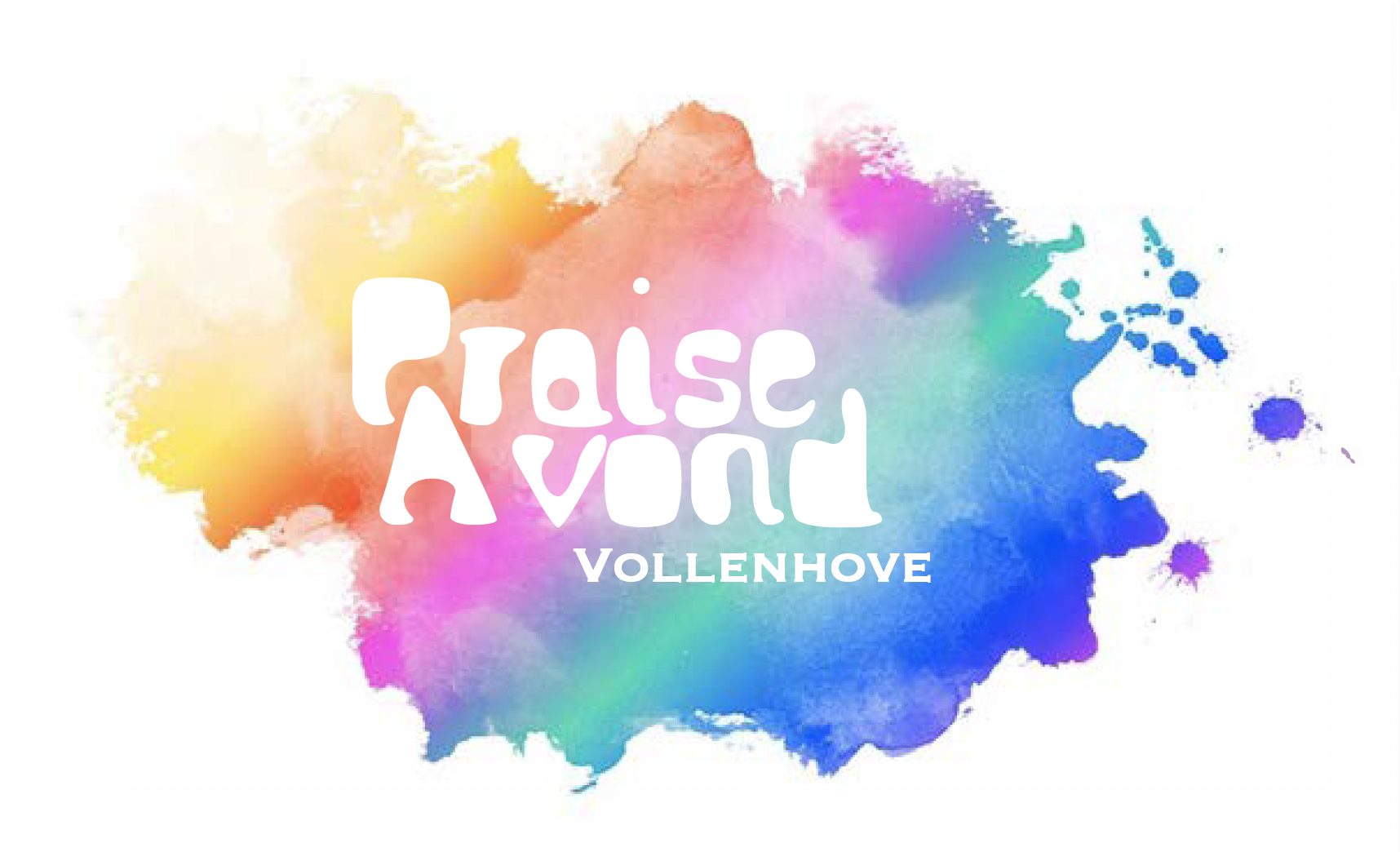 Vul dit huis met Uw glorie 
Vul dit huis met Uw glorie 
Vul dit huis met Uw aanwezigheid 
Want alles is door U 
en alles is tot U, 
openbaar aan ons Uw heerlijkheid
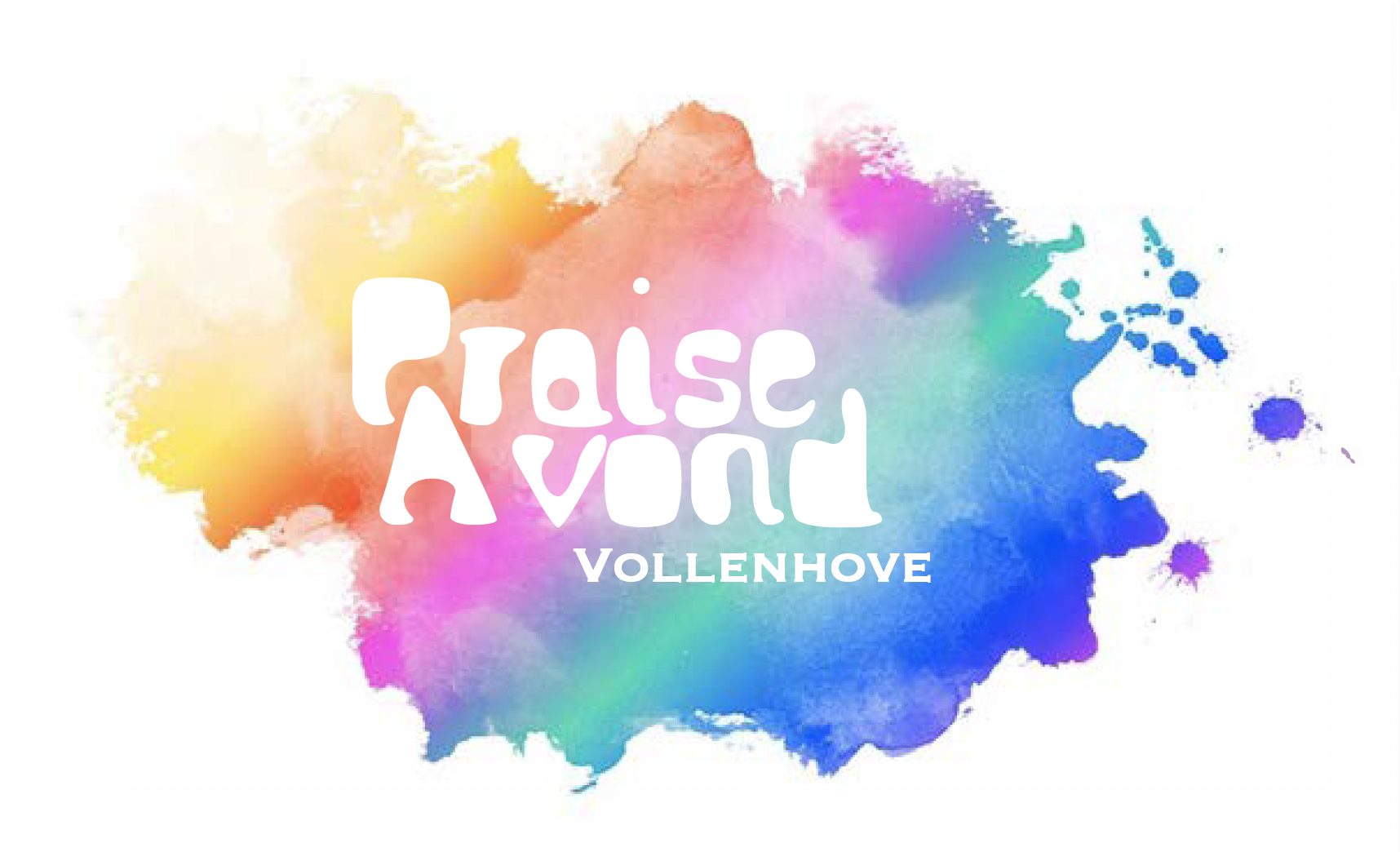 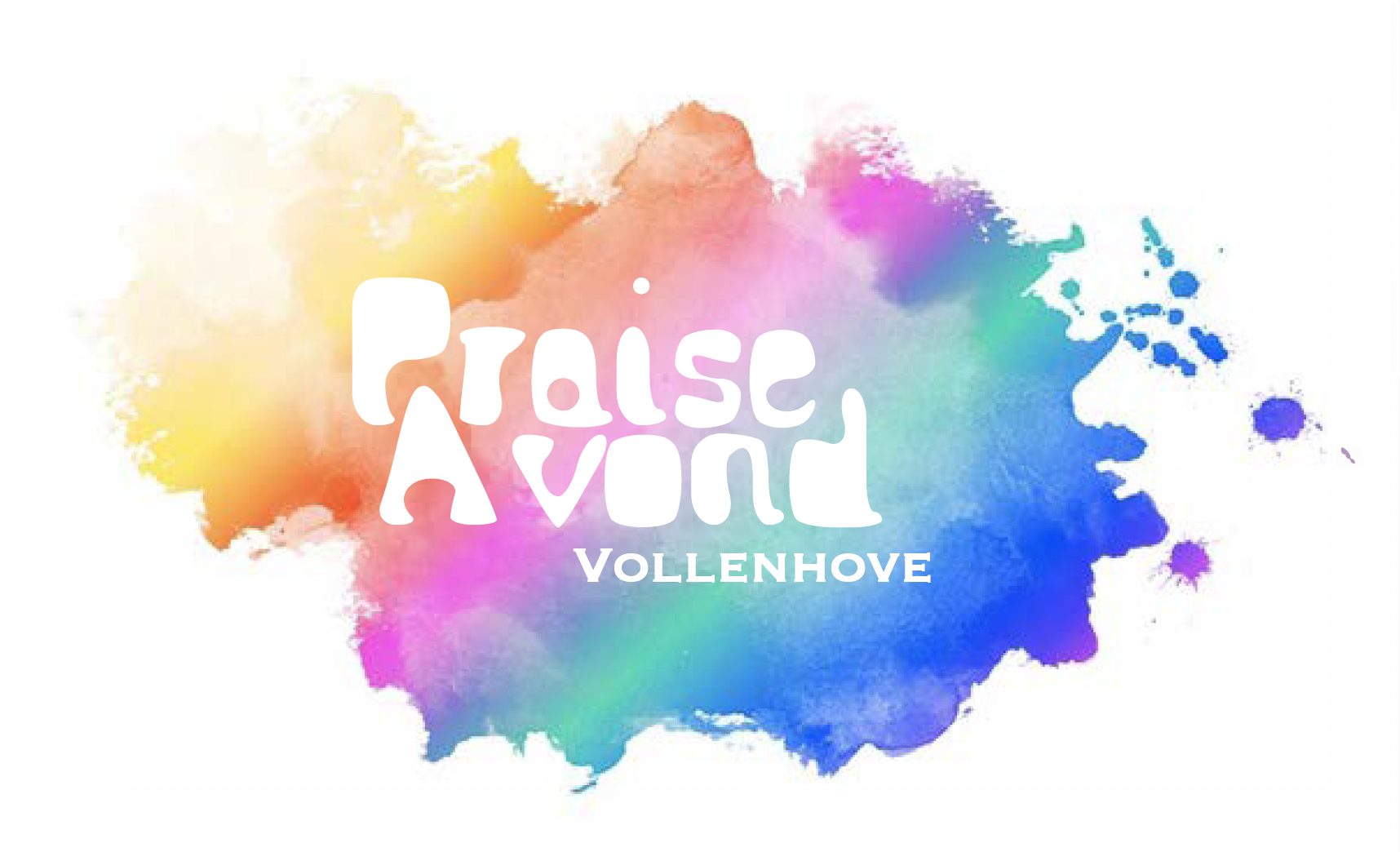 Prijs AdonaiOpwekking 638
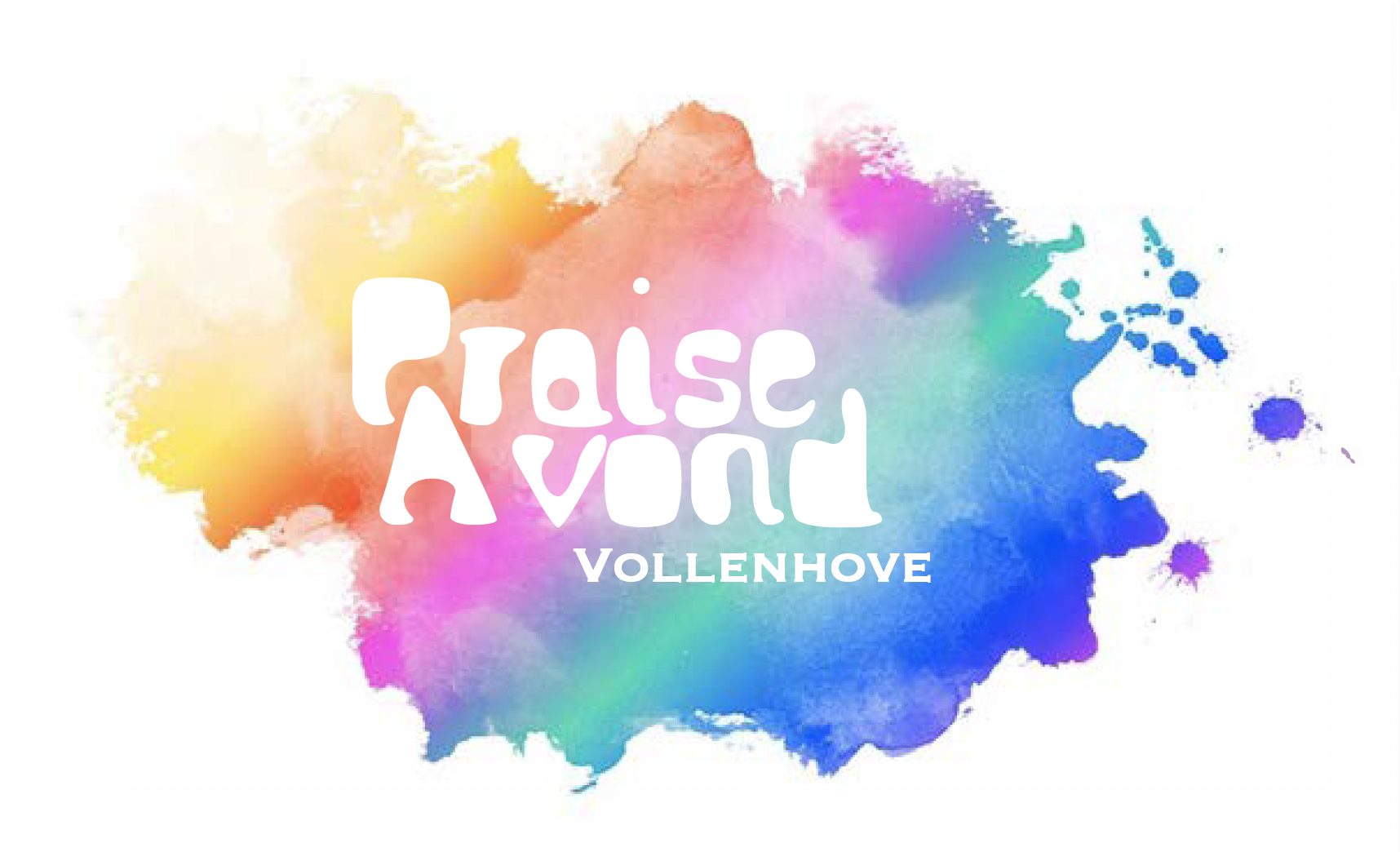 Wie is als Hij? 
De Leeuw maar ook het Lam, gezeten op de troon. 
Bergen buigen neer, 
de zee verheft haar stem 
voor de allerhoogste Heer.
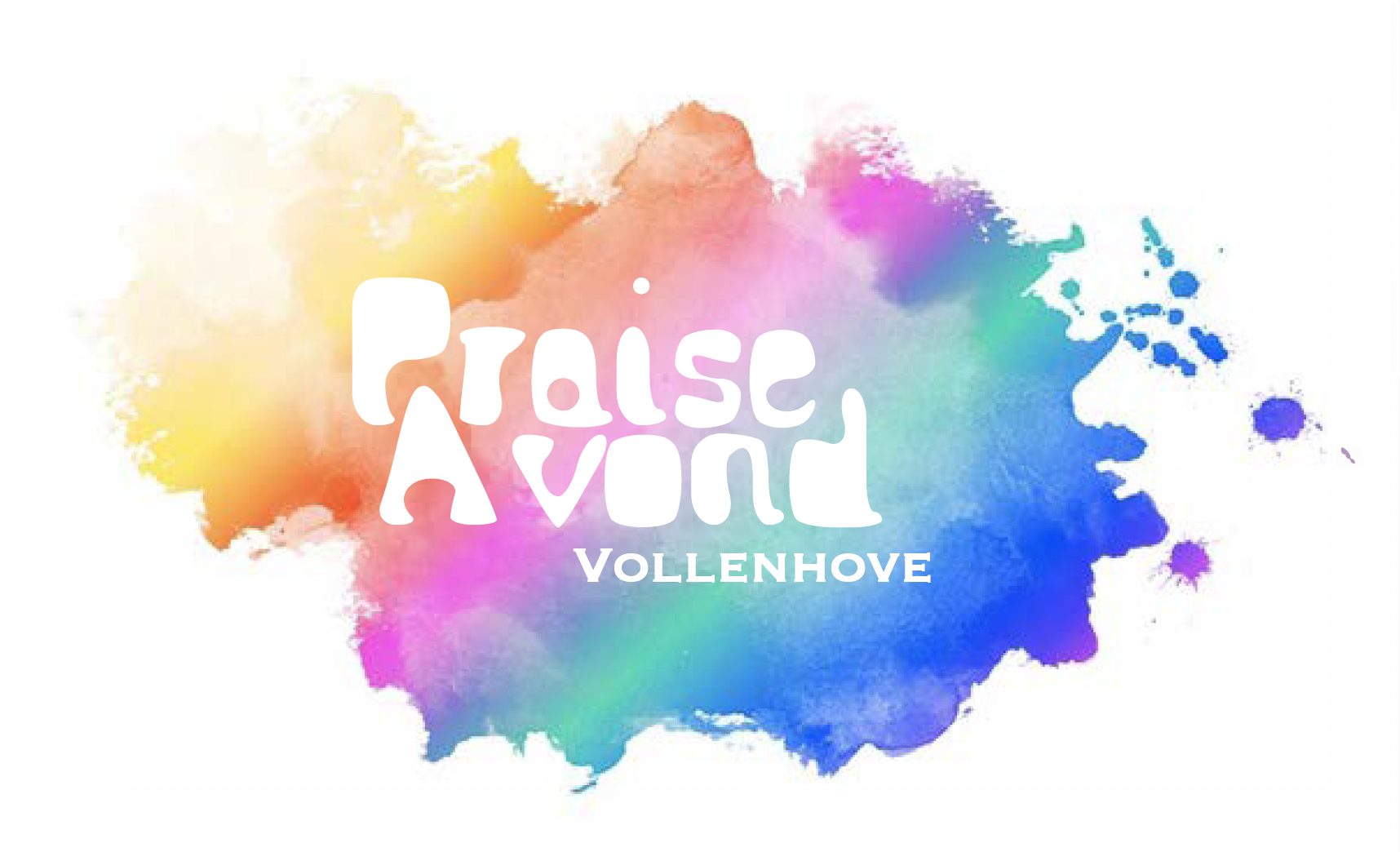 Prijs Adonai, 
wanneer de zon opkomt 
totdat ze ondergaat. 
Prijs Adonai, 
alle naties van de aard’ alle heiligen; 
aanbid Hem.
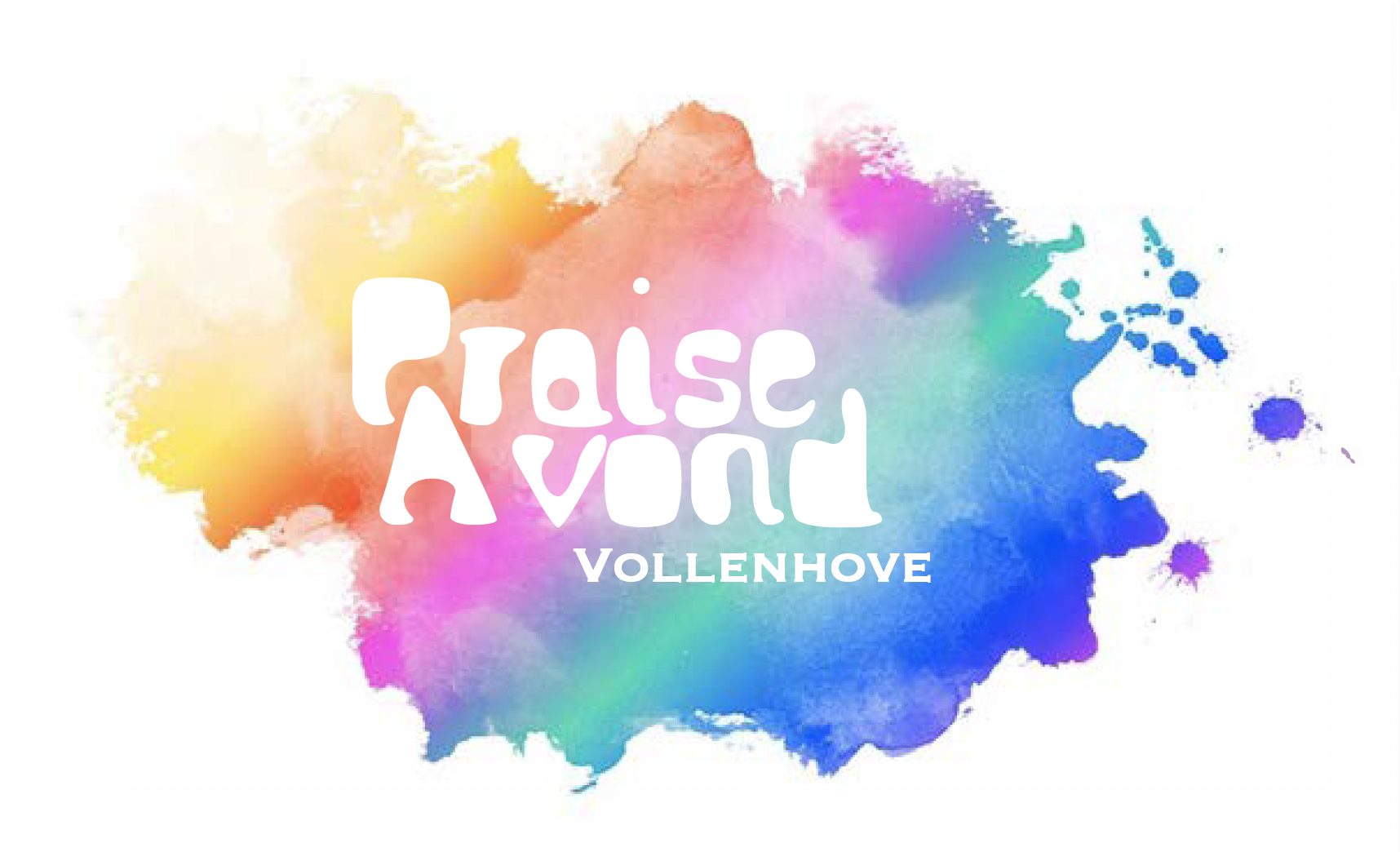 Wie is als Hij? 
De Leeuw maar ook het Lam, gezeten op de troon. 
Bergen buigen neer, 
de zee verheft haar stem 
voor de allerhoogste Heer.
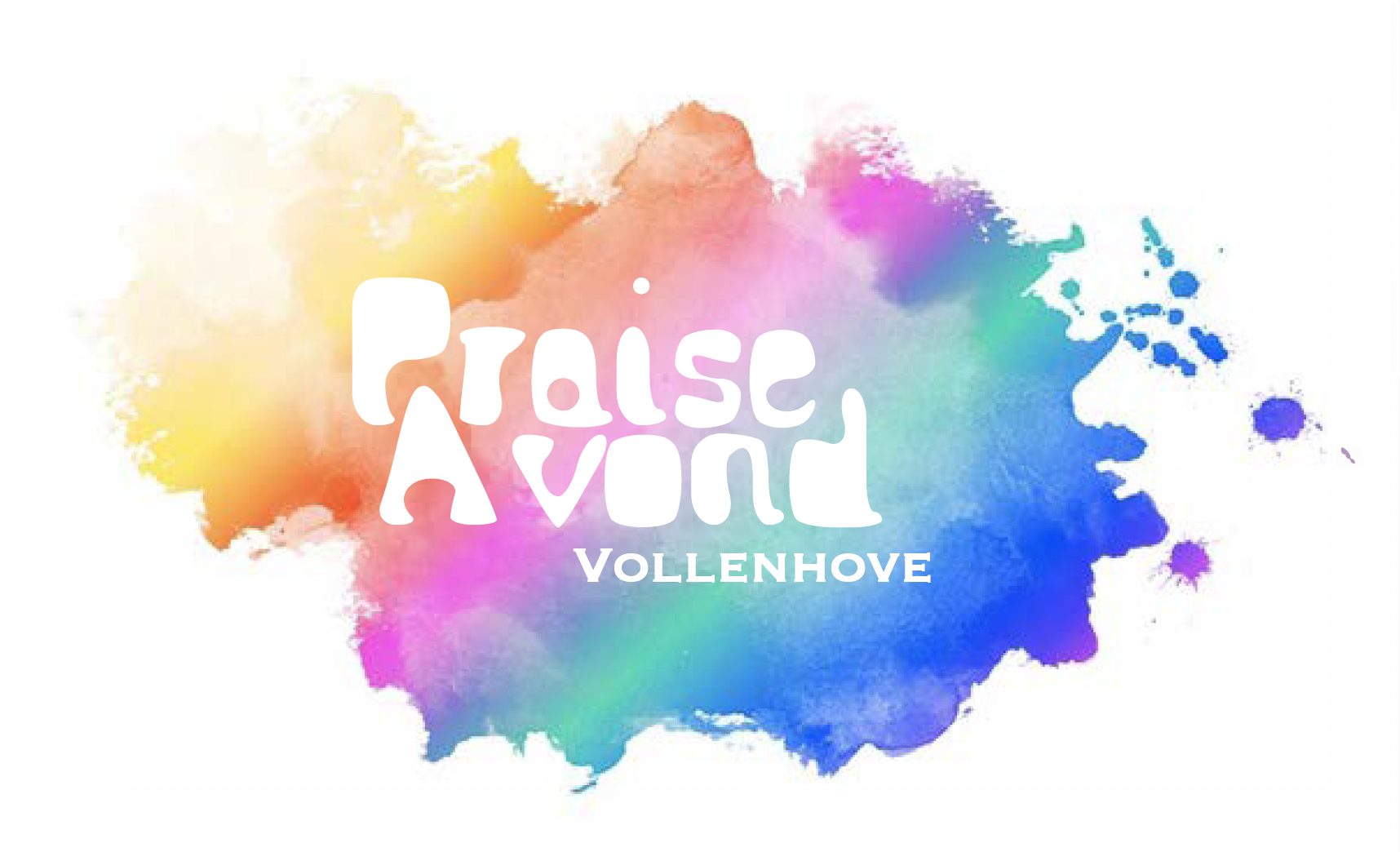 Prijs Adonai, 
wanneer de zon opkomt 
totdat ze ondergaat. 
Prijs Adonai, 
alle naties van de aard’ alle heiligen; 
aanbid Hem.
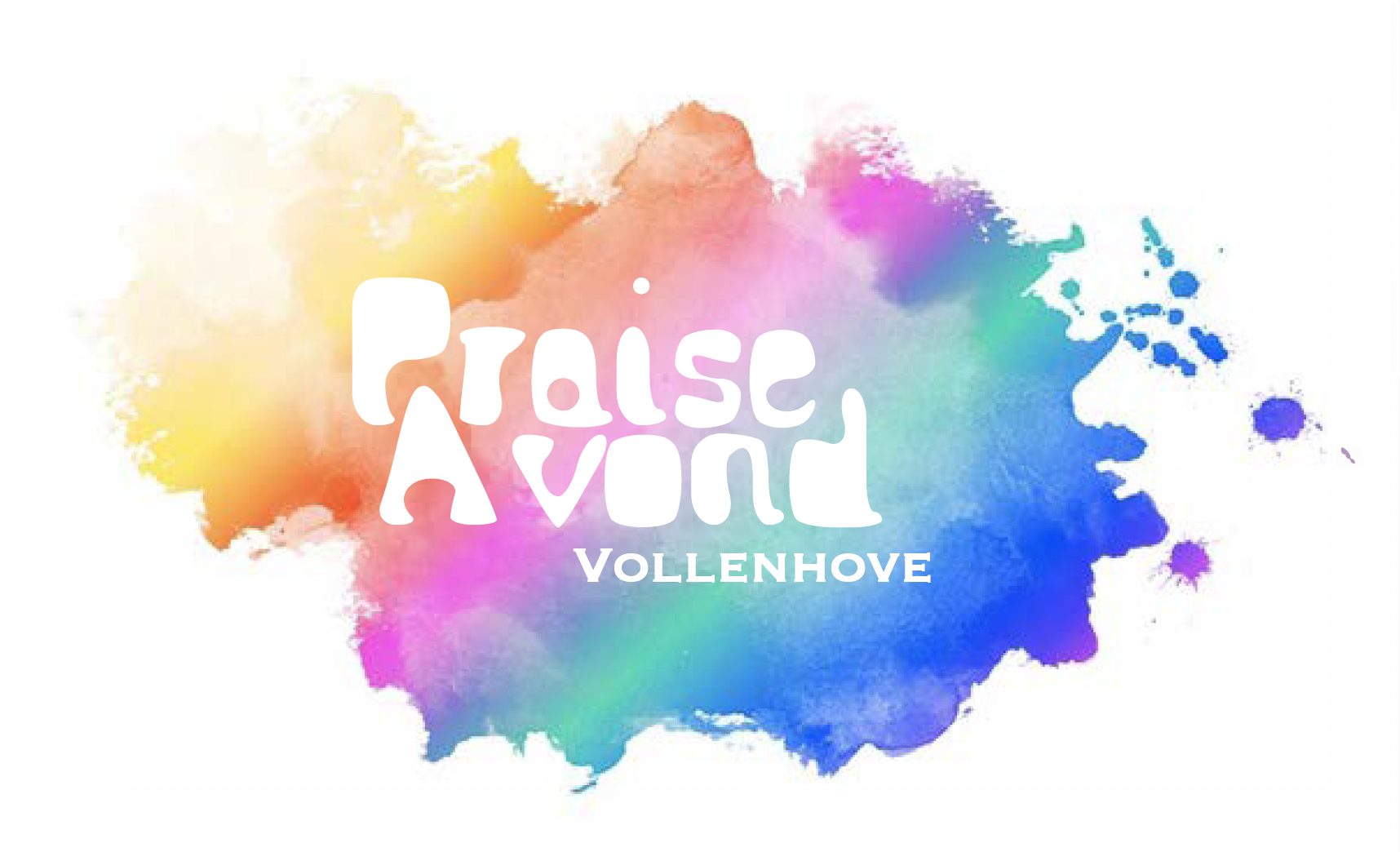 Prijs Adonai, 
wanneer de zon opkomt 
totdat ze ondergaat. 
Prijs Adonai, 
alle naties van de aard’ alle heiligen; 
aanbid Hem.
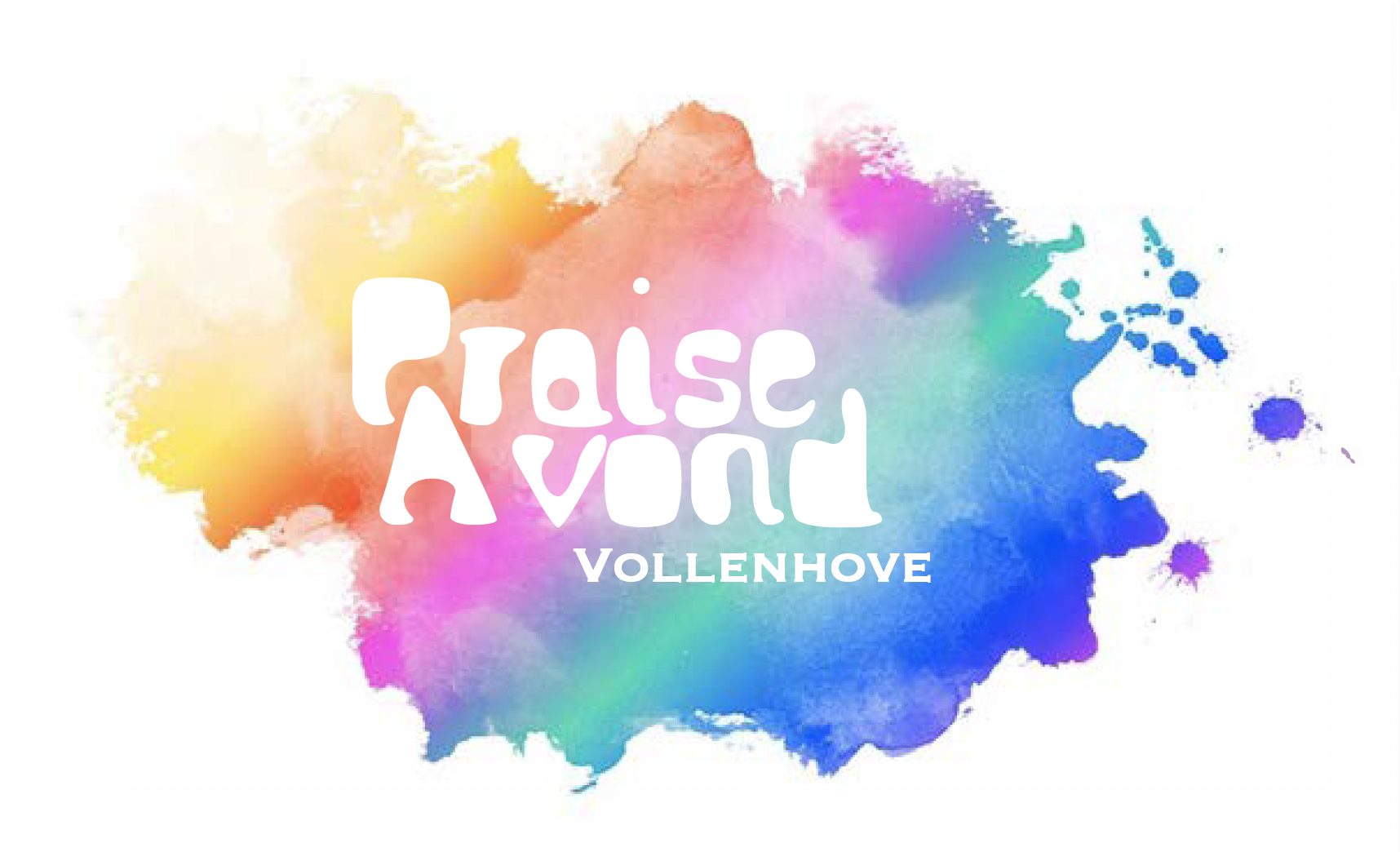 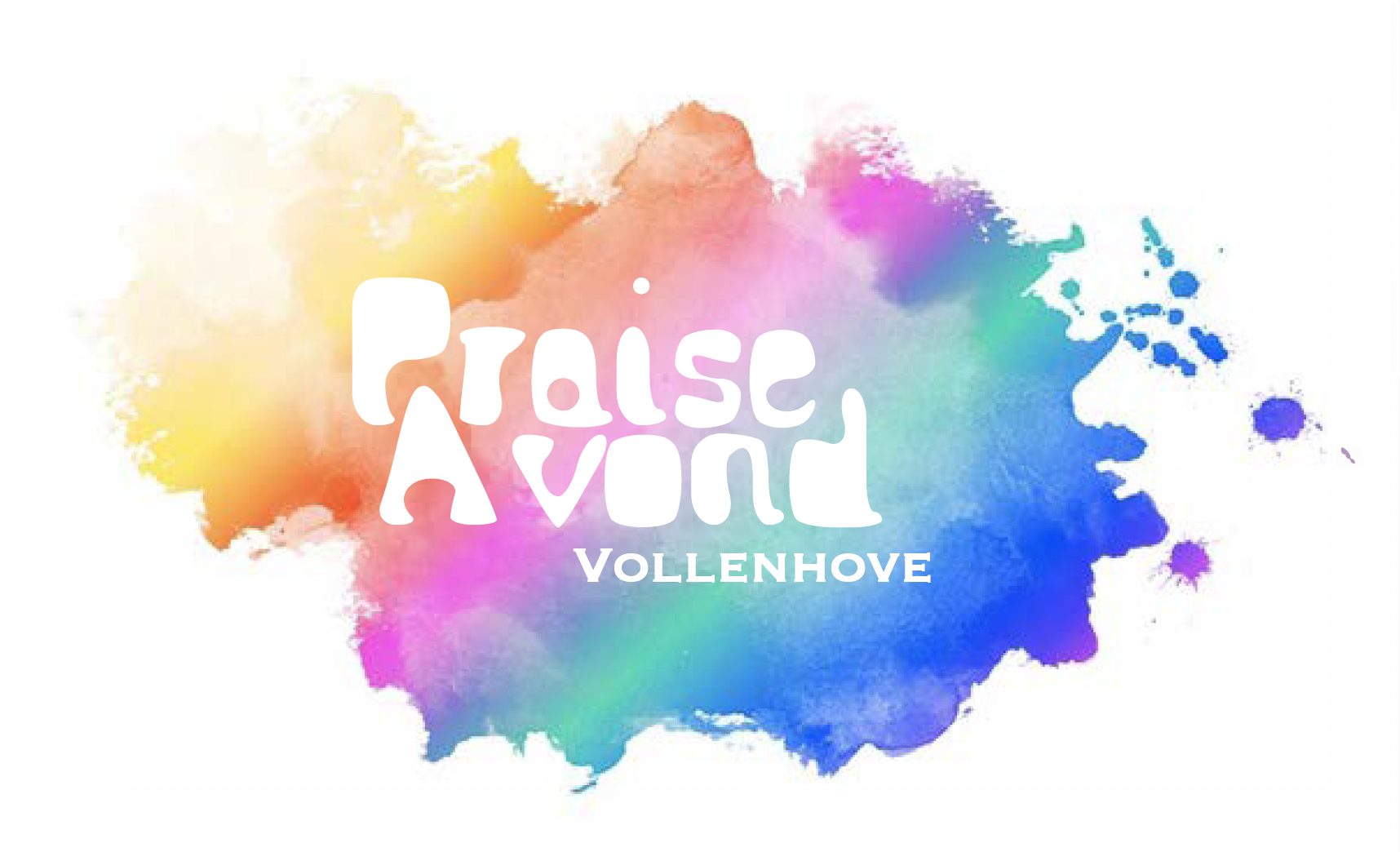 Witter dan sneeuw
Opwekking 811
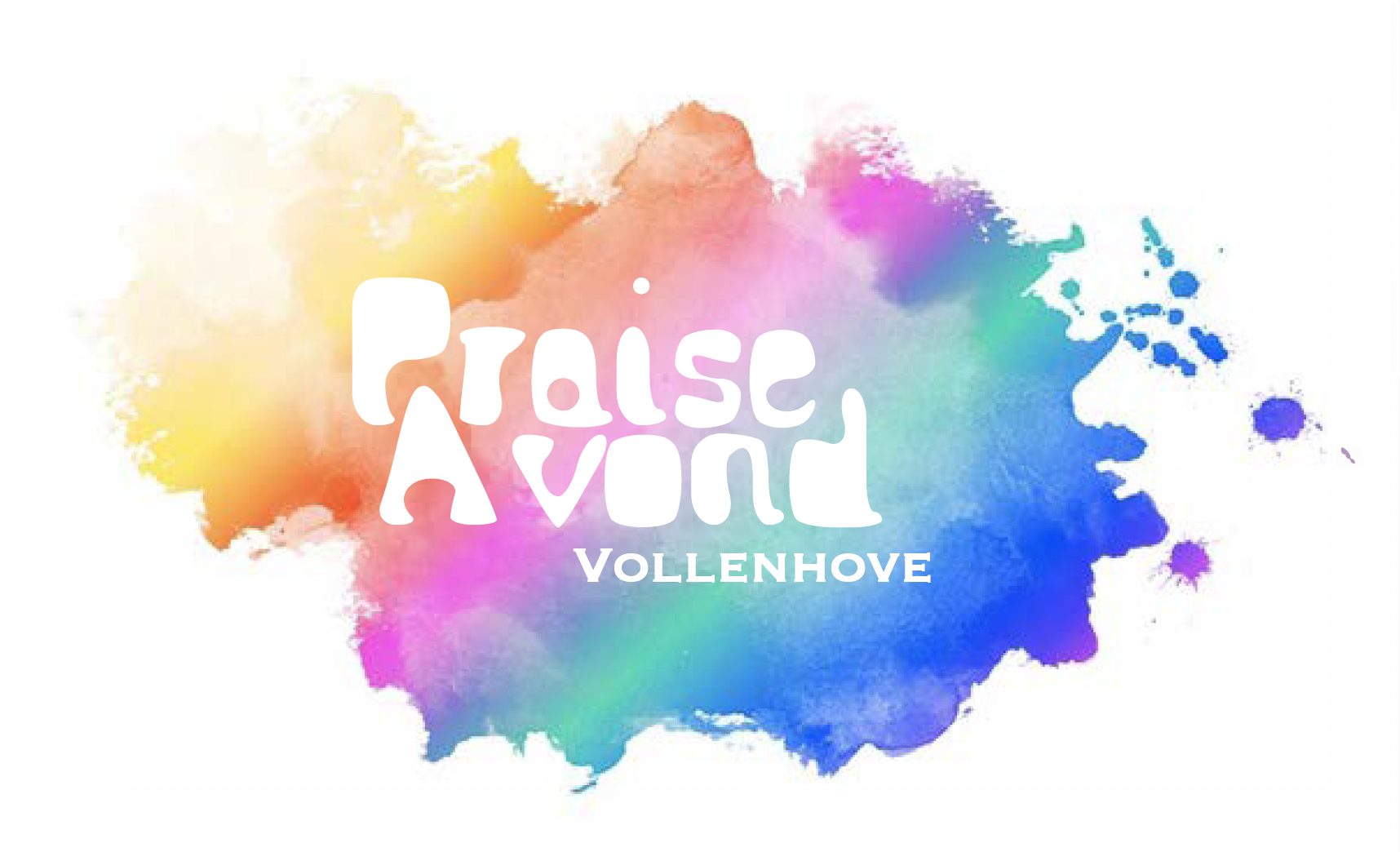 Was mij witter dan sneeuw,was mij schoon van mijn schuld.Zie mijn offer, Heer: mijn berouw.Wees genadig, o God,heb met mij toch geduld.Wees barmhartig, ik pleit op uw trouw.
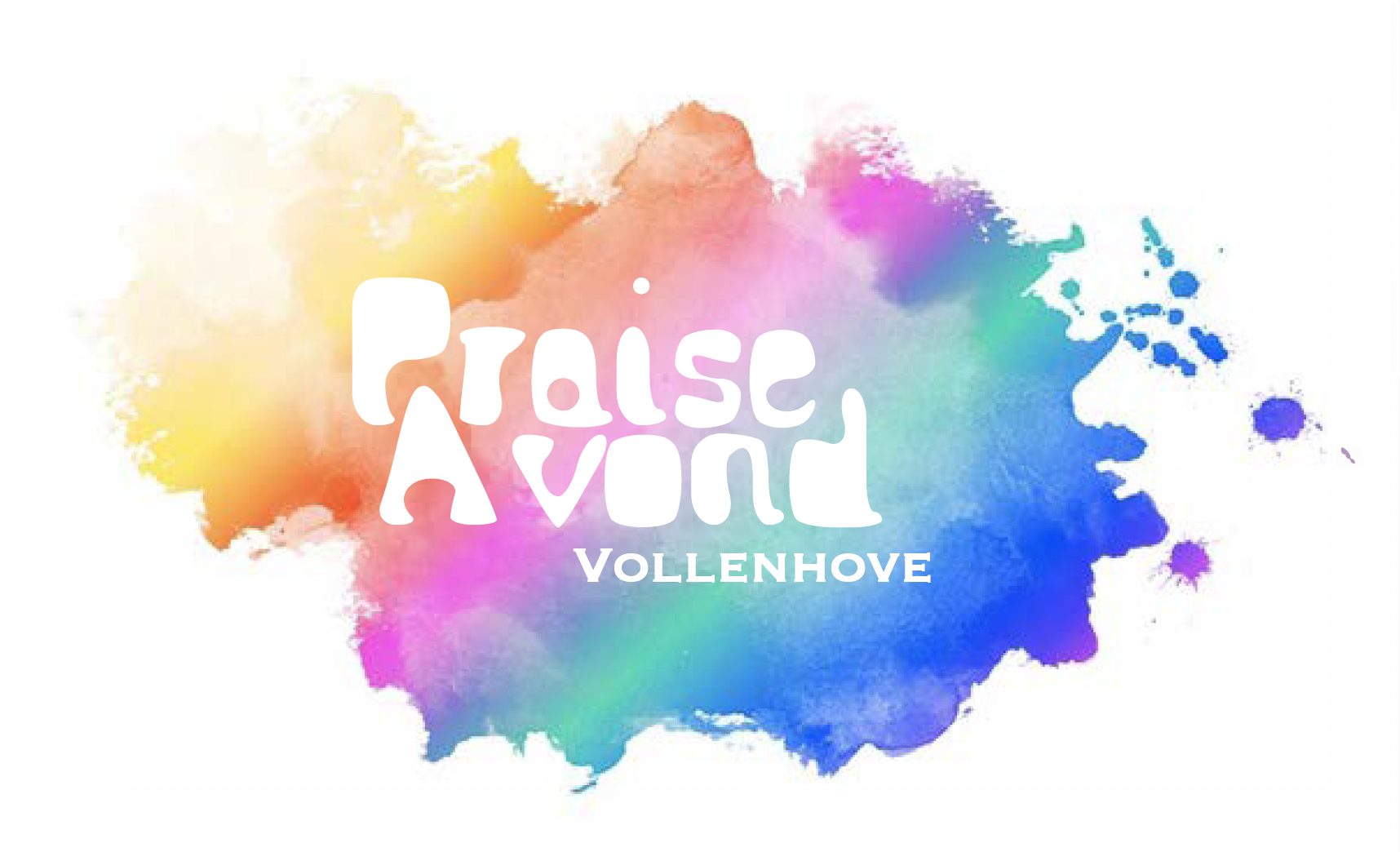 Laat mij weer juichen, weer dansen in ’t licht.Laat mij weer leven voor Uw aangezicht.Was mij witter dan sneeuw,laat mij rein voor U staan.Zie niet om naar wat ik heb gedaan.
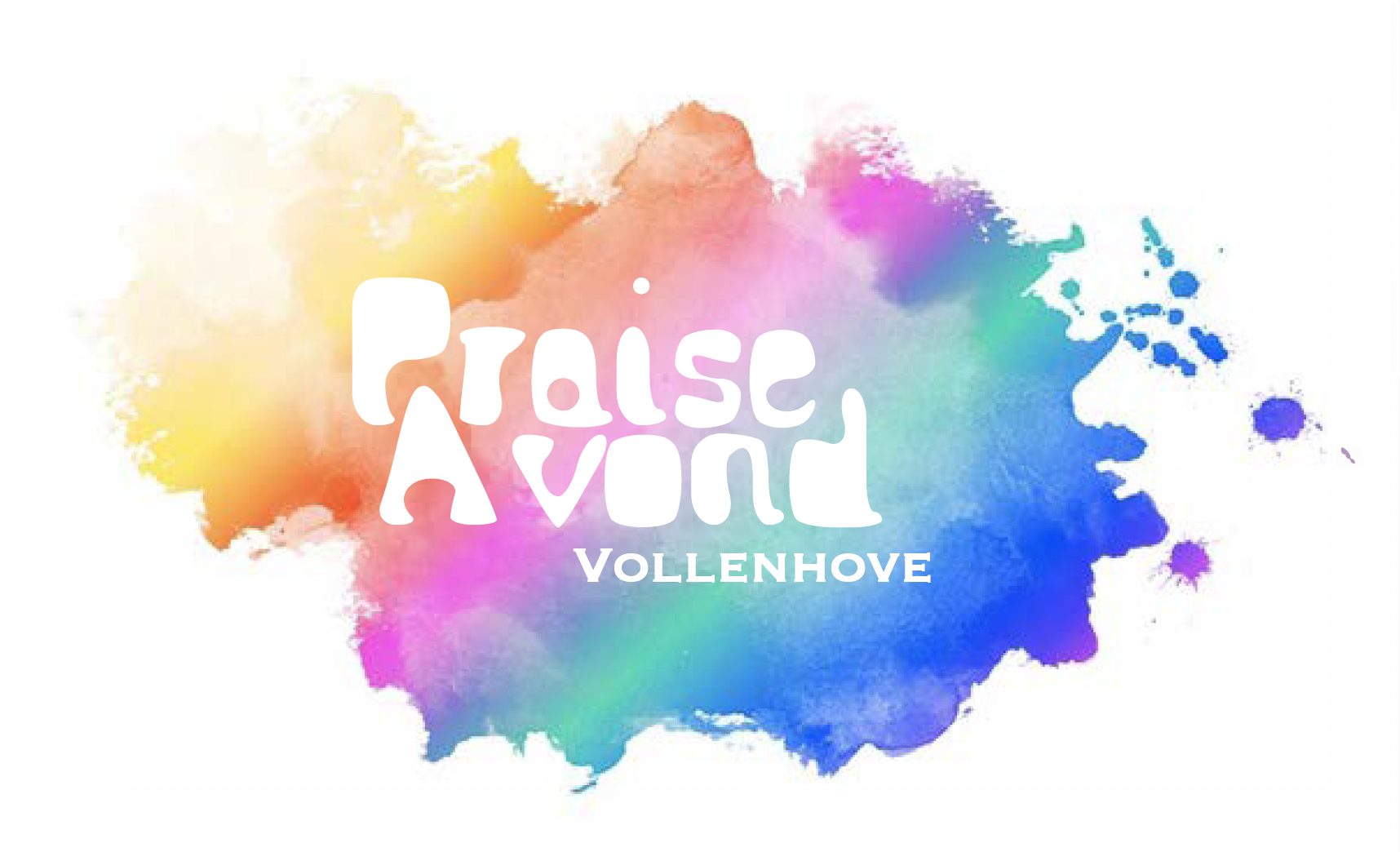 Was mij witter dan sneeuw,maak mij sterk door Uw Geest.Schep een zuiver hart diep in mij.Laat mij dicht bij U zijn.U alleen, Heer geneest.Van mijn zonde en schuld spreek mij vrij.
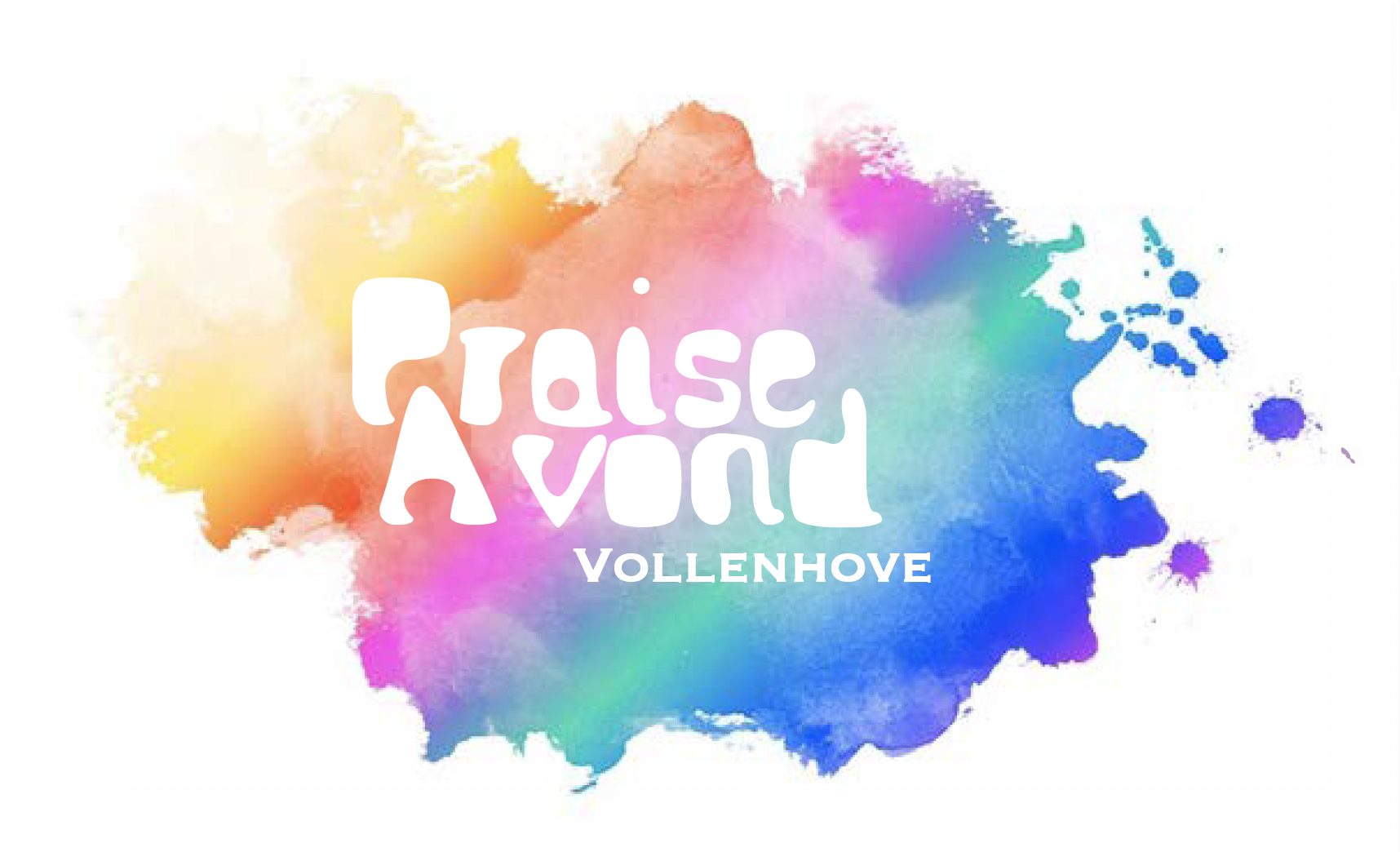 Laat mij weer juichen, weer dansen in ’t licht.Laat mij weer leven voor Uw aangezicht.2x
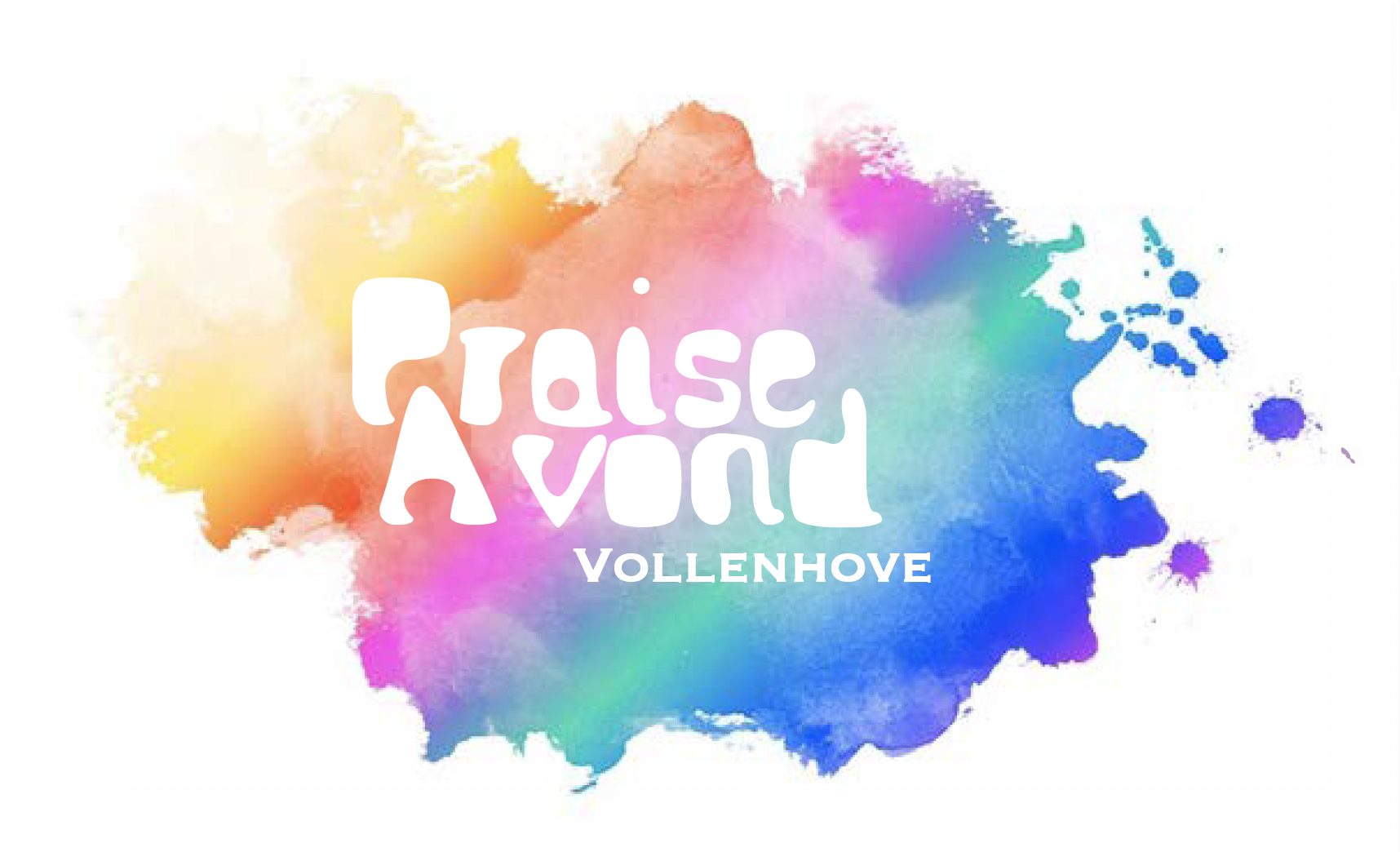 Was mij witter dan sneeuw,laat mij rein voor U staan.Zie niet om naar wat ik heb gedaan.
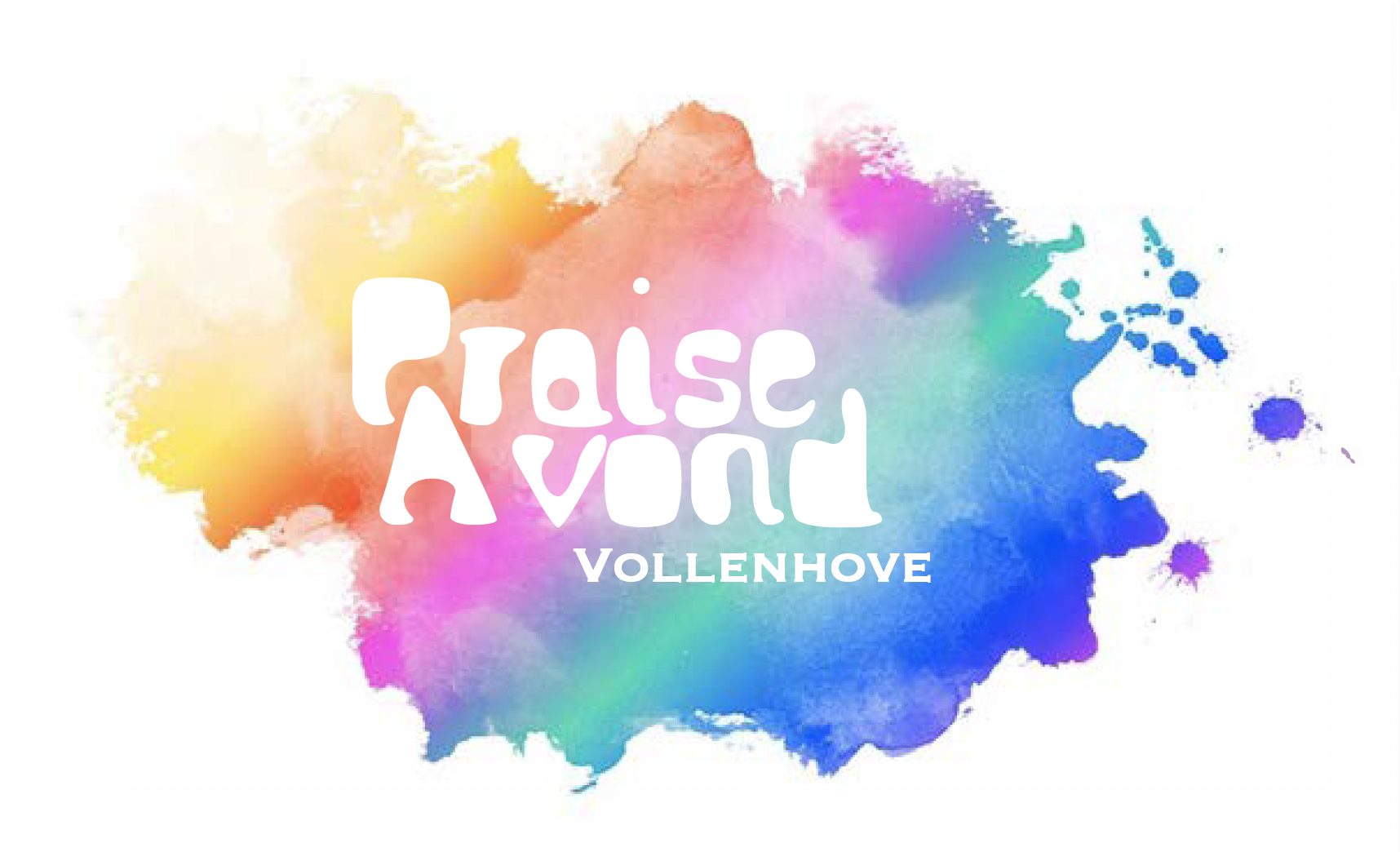 Was mij witter dan sneeuw,was mij schoon van mijn schuld.Zie mijn offer, Heer: mijn berouw.Wees genadig, o God,heb met mij toch geduld.Wees barmhartig, ik pleit op uw trouw.
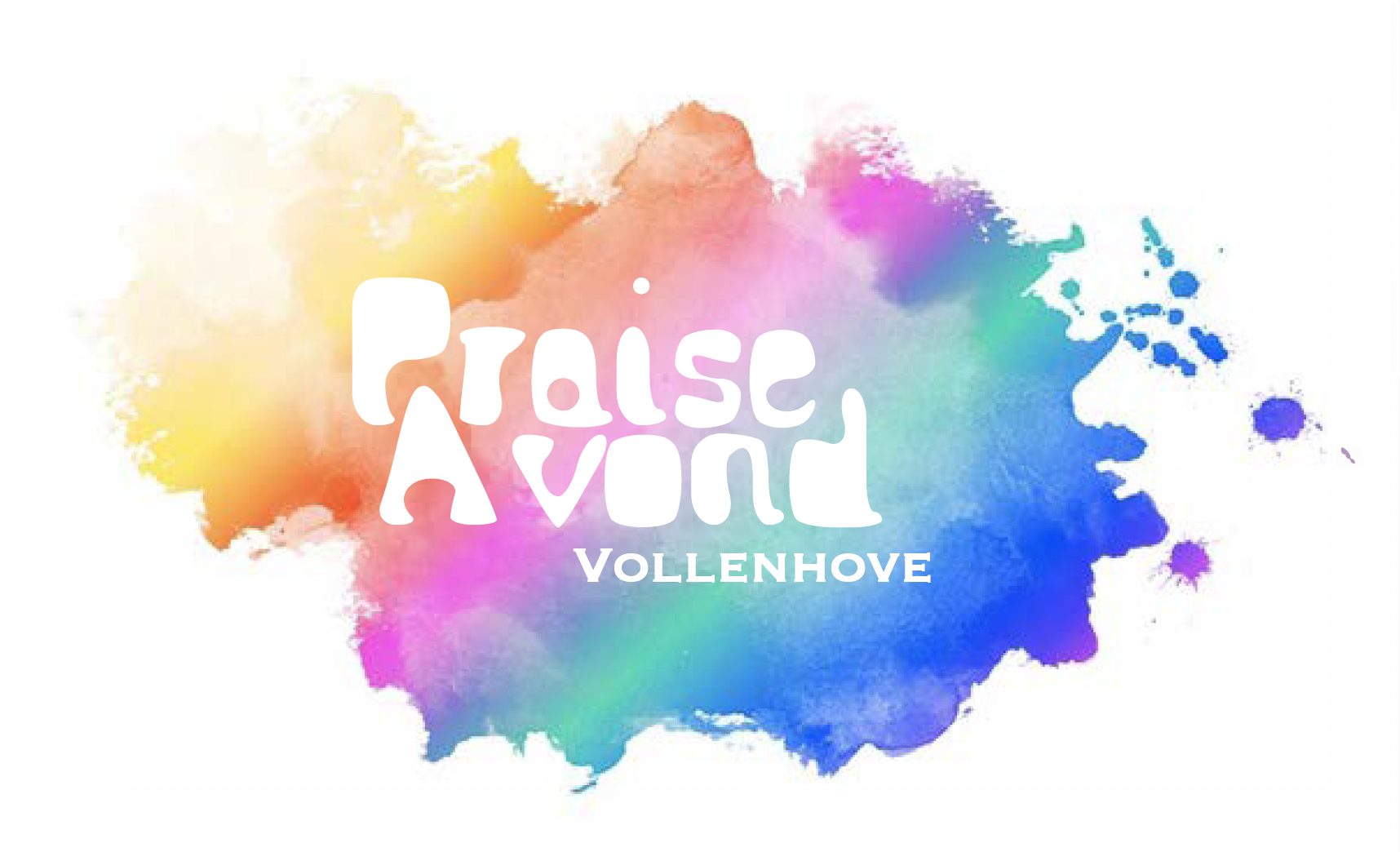 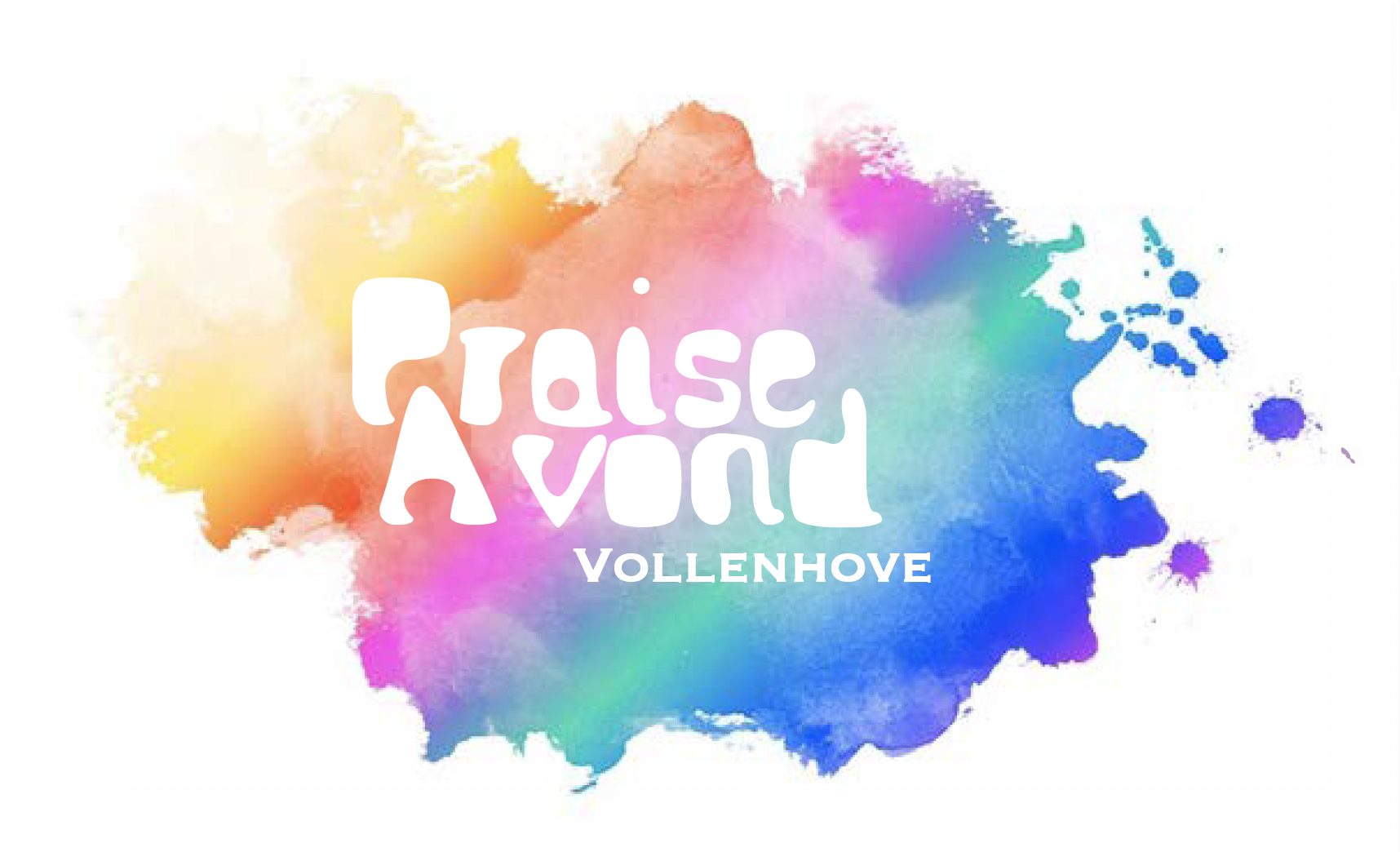 Our God
Youth for Christ 146
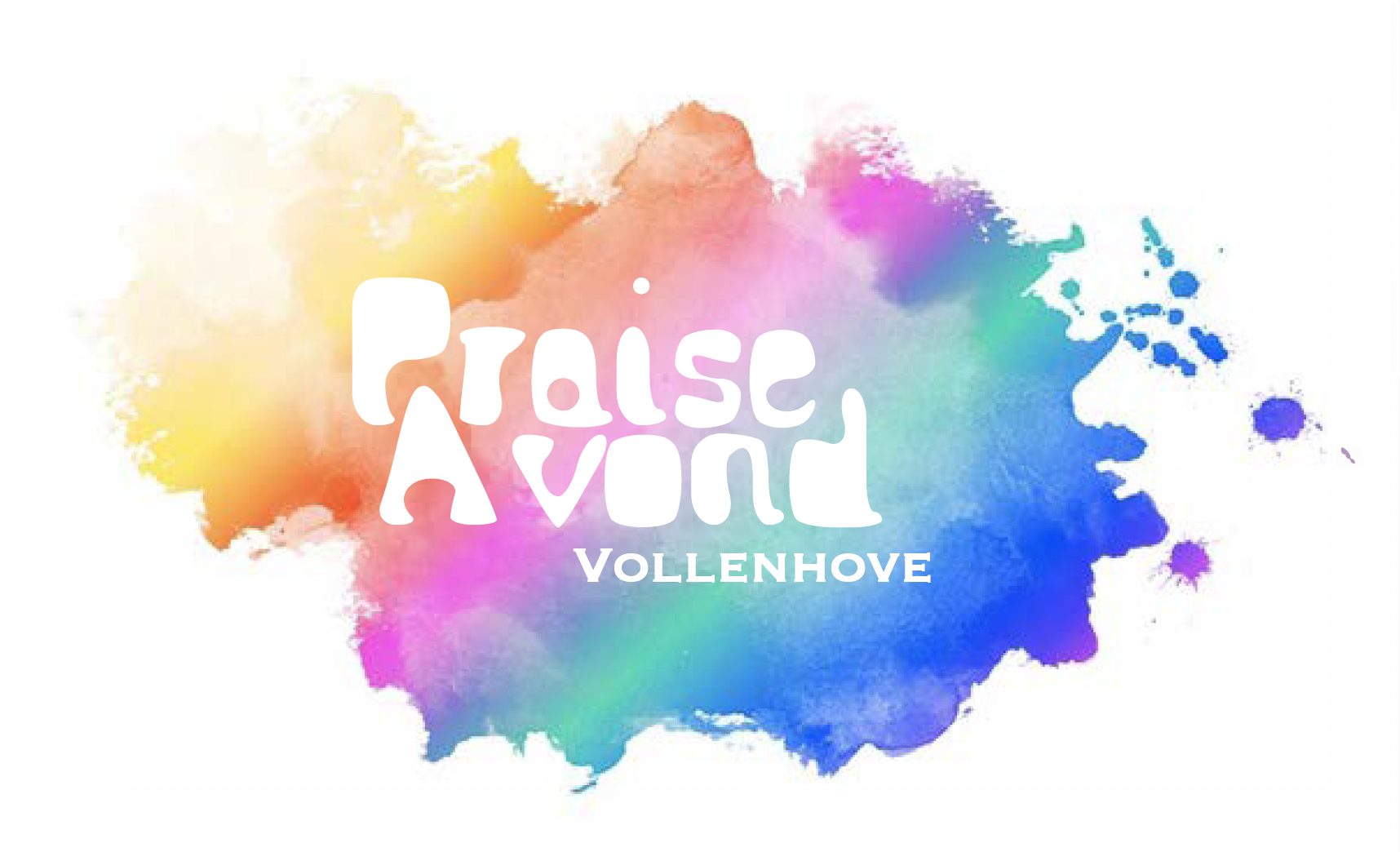 Our God is an awesome God.He reigns from heaven abovewith wisdom, power and love.Our God is an awesome God.

2x
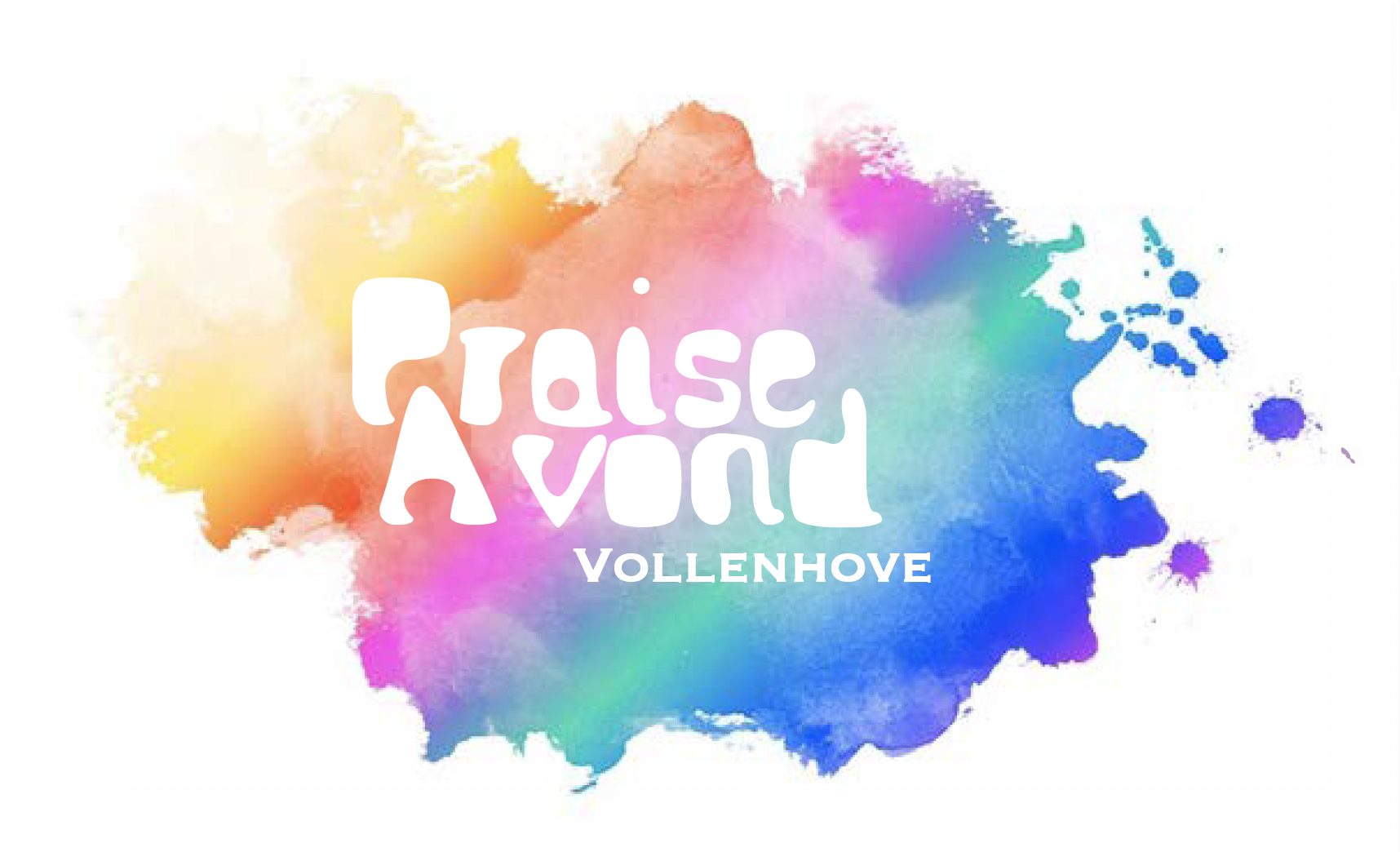 When He rolls up His sleevesHe ain't just puttin’ on the ritz.Our God is an awesome God.There is thunder in His footstepsand lightning in His fists.Our God is an awesome God.
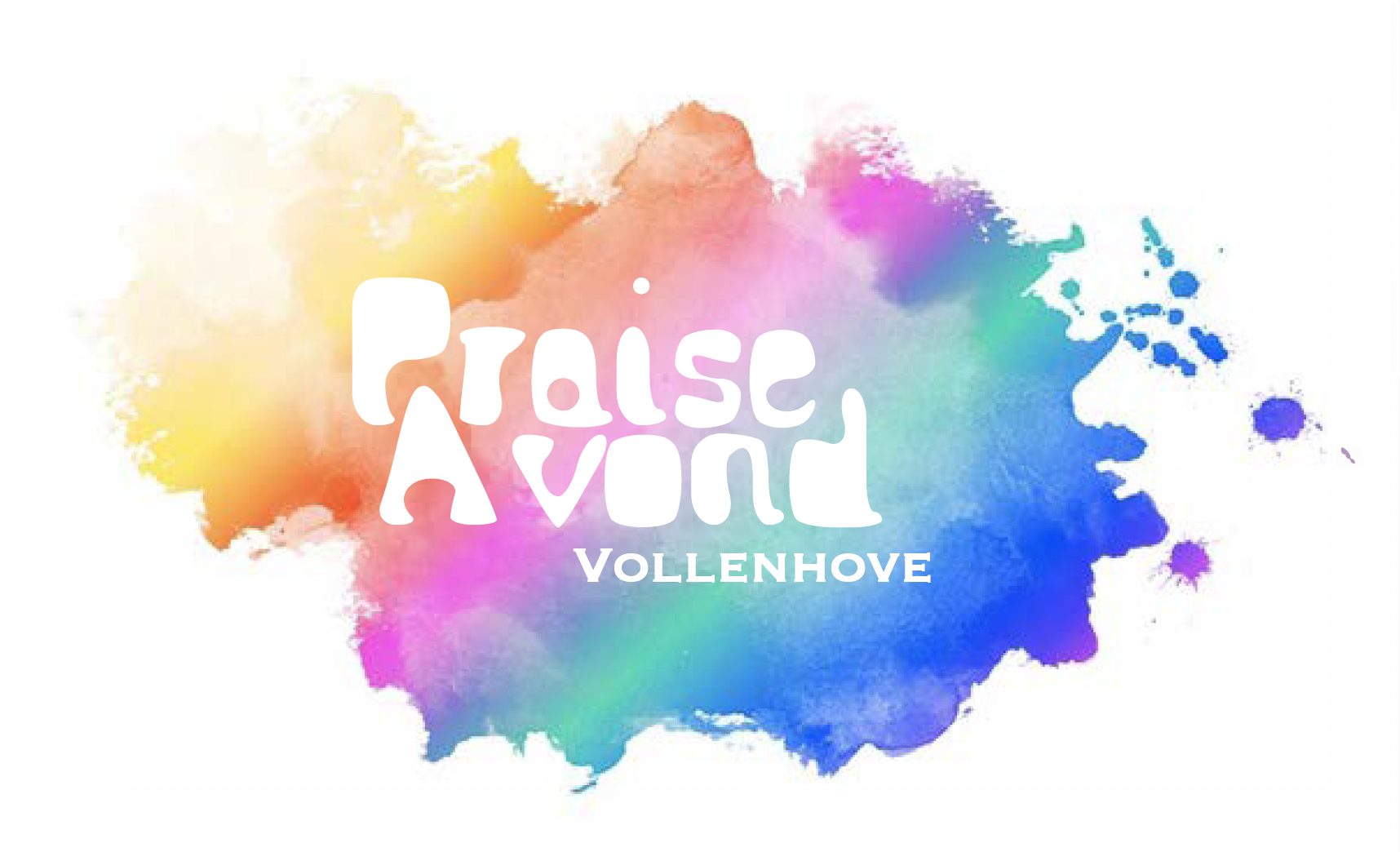 And the Lord wasn't jokingwhen He kicked 'em out of Eden.It wasn't for no reasonthat He shed His blood.His return is very closeand so you better be believing that our God is an awesome God.
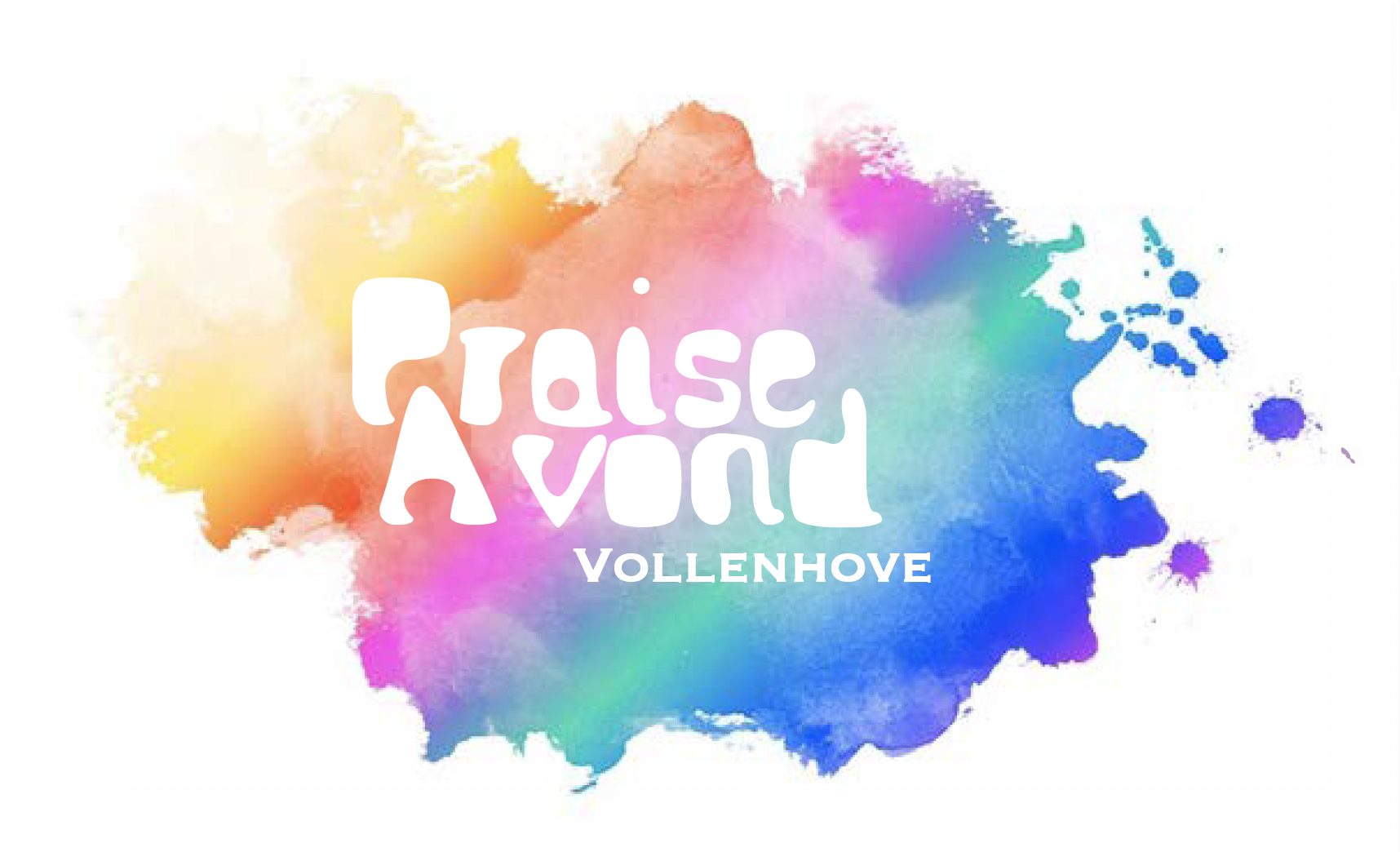 Our God is an awesome God.He reigns from heaven abovewith wisdom, power and love.Our God is an awesome God.

2x
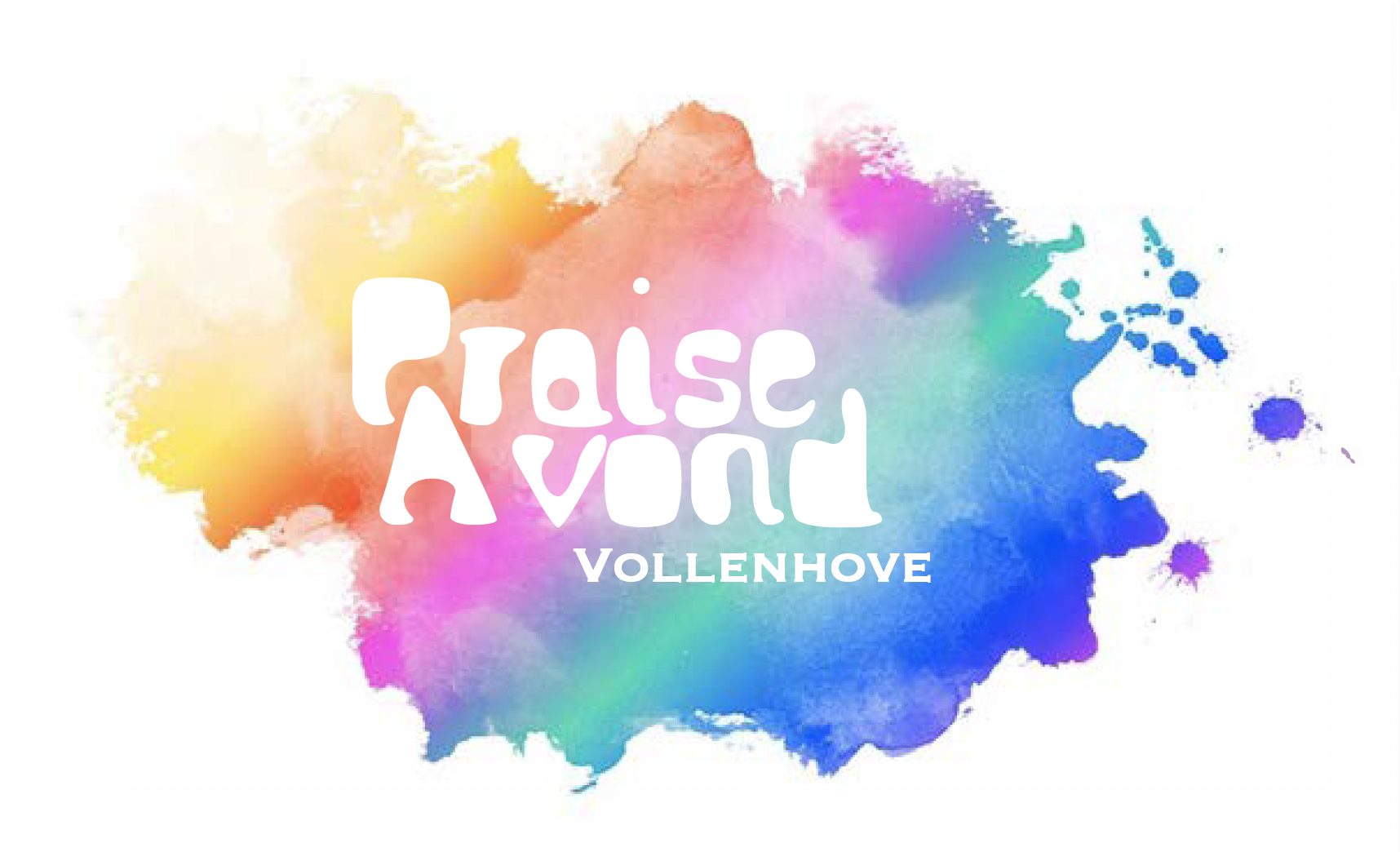 When the sky was starlessin the void of the night.Our God is an awesome God.He spoke into the darknessand created the light.Our God is an awesome God.
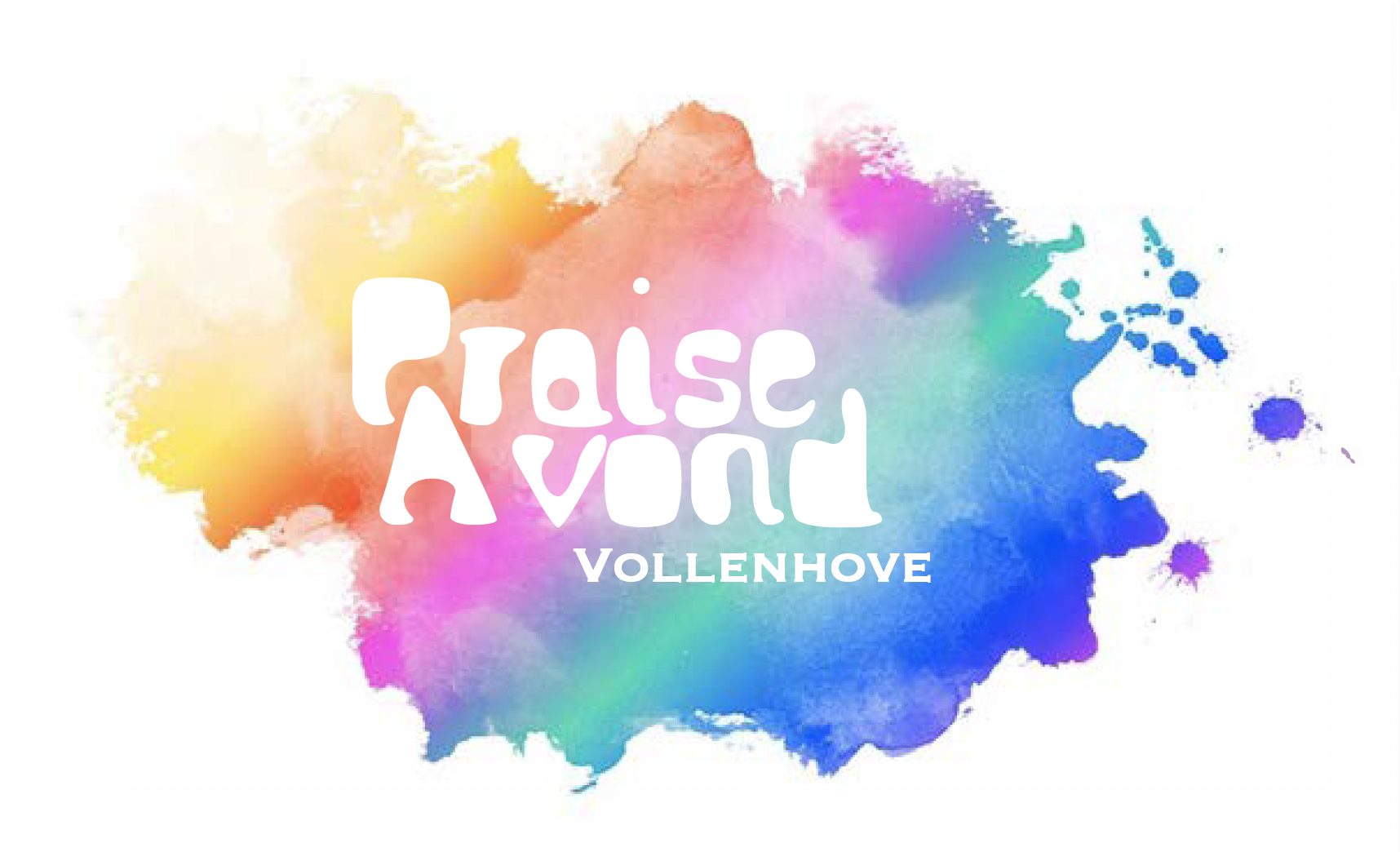 The judgement and wrath He poured out on Sodom,the mercy and grace He gave us at the cross.I hope that we have nottoo quickly forgotten That our God is an awesome God.
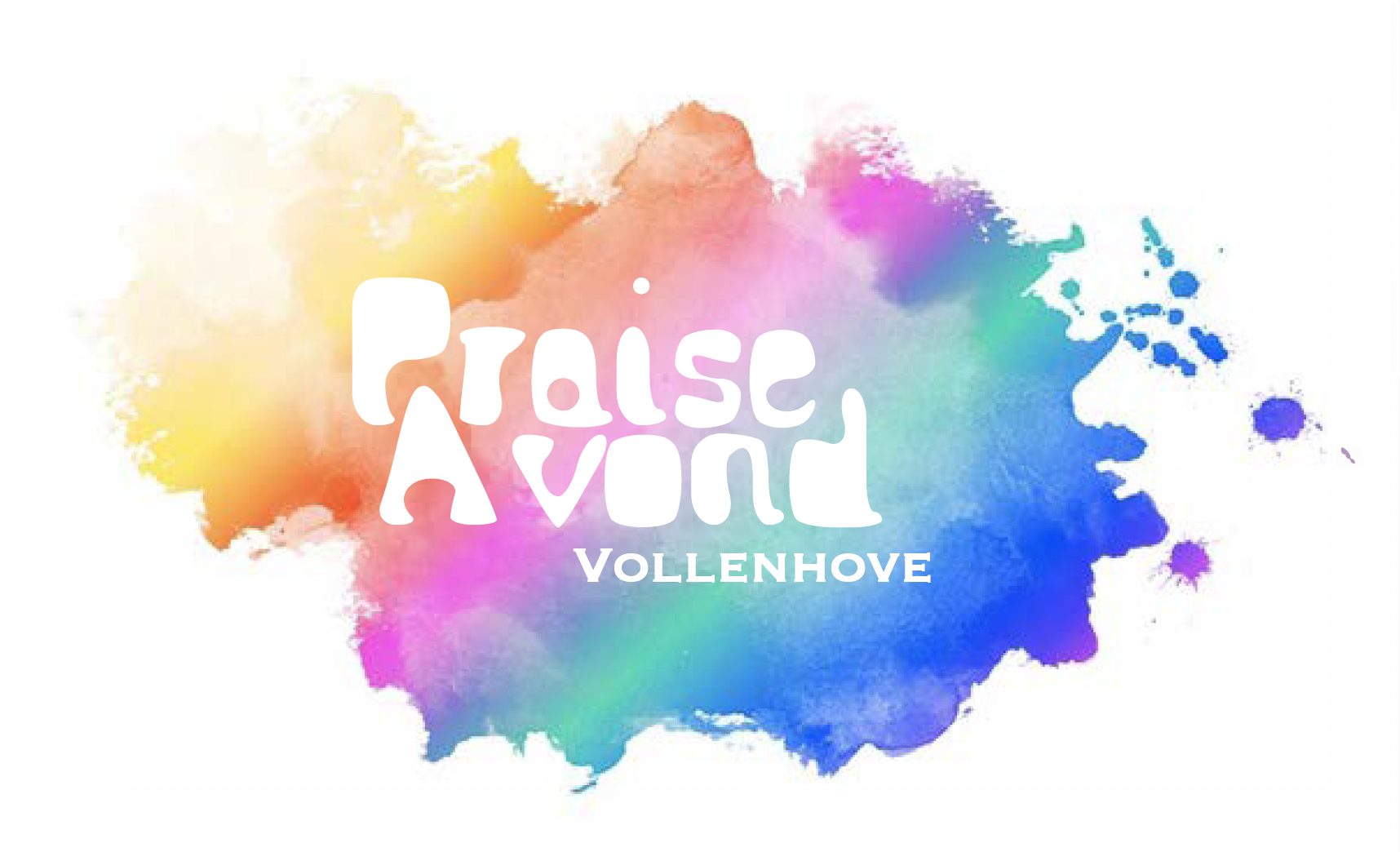 Our God is an awesome God.He reigns from heaven abovewith wisdom, power and love.Our God is an awesome God.

4x

Our God is an awesome God.Our God is an awesome God.
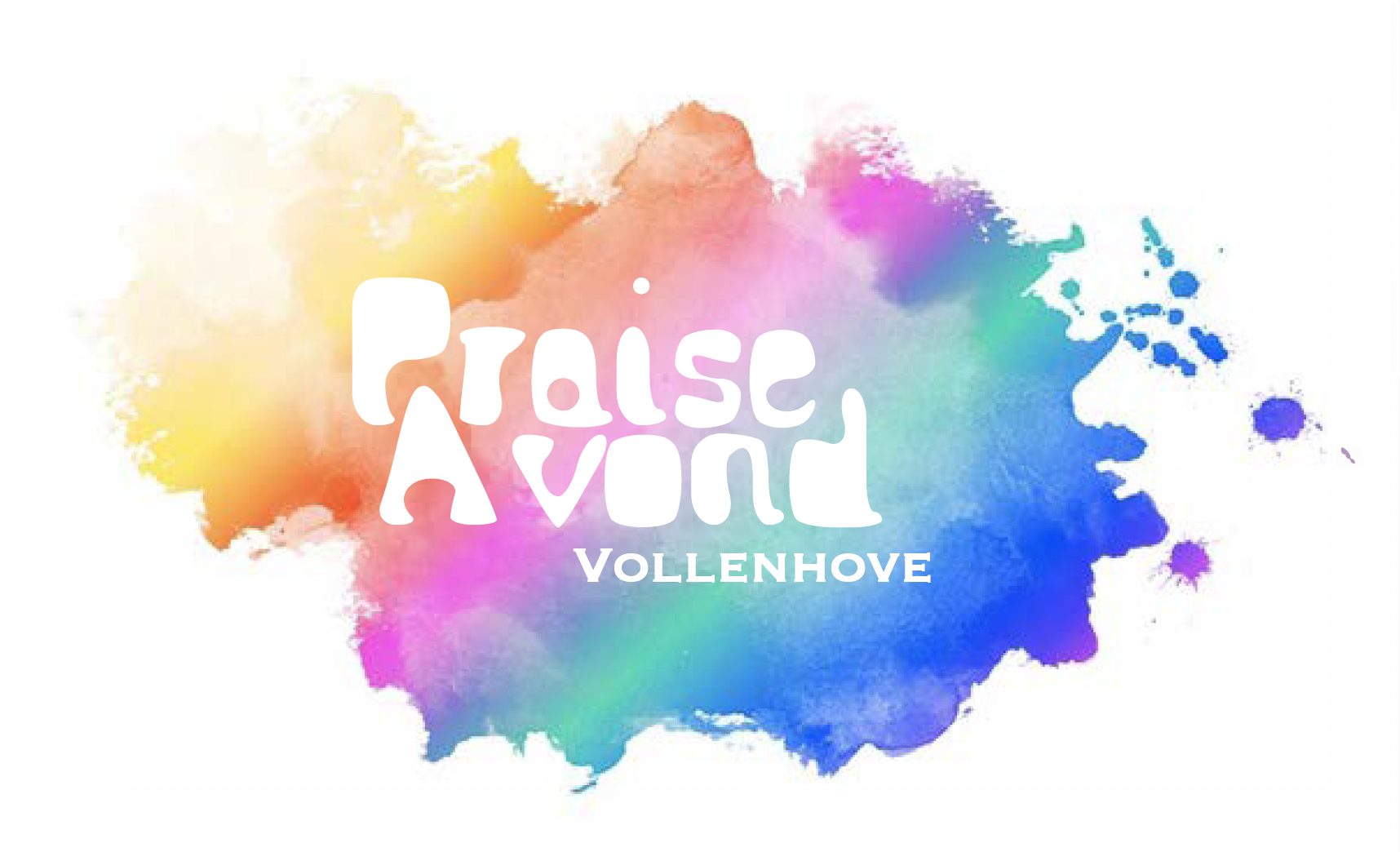 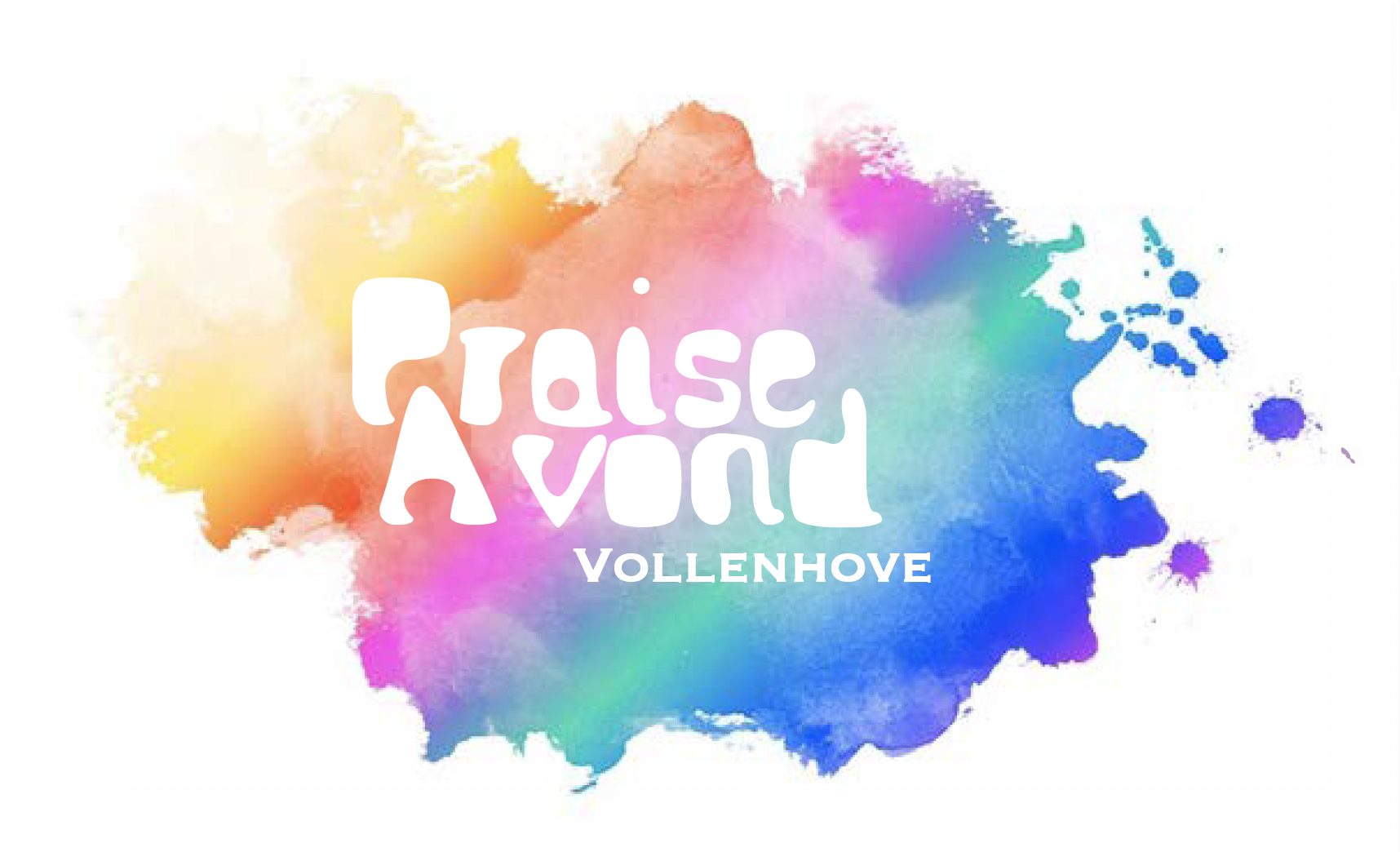 De goedheid van GodOpwekking 849
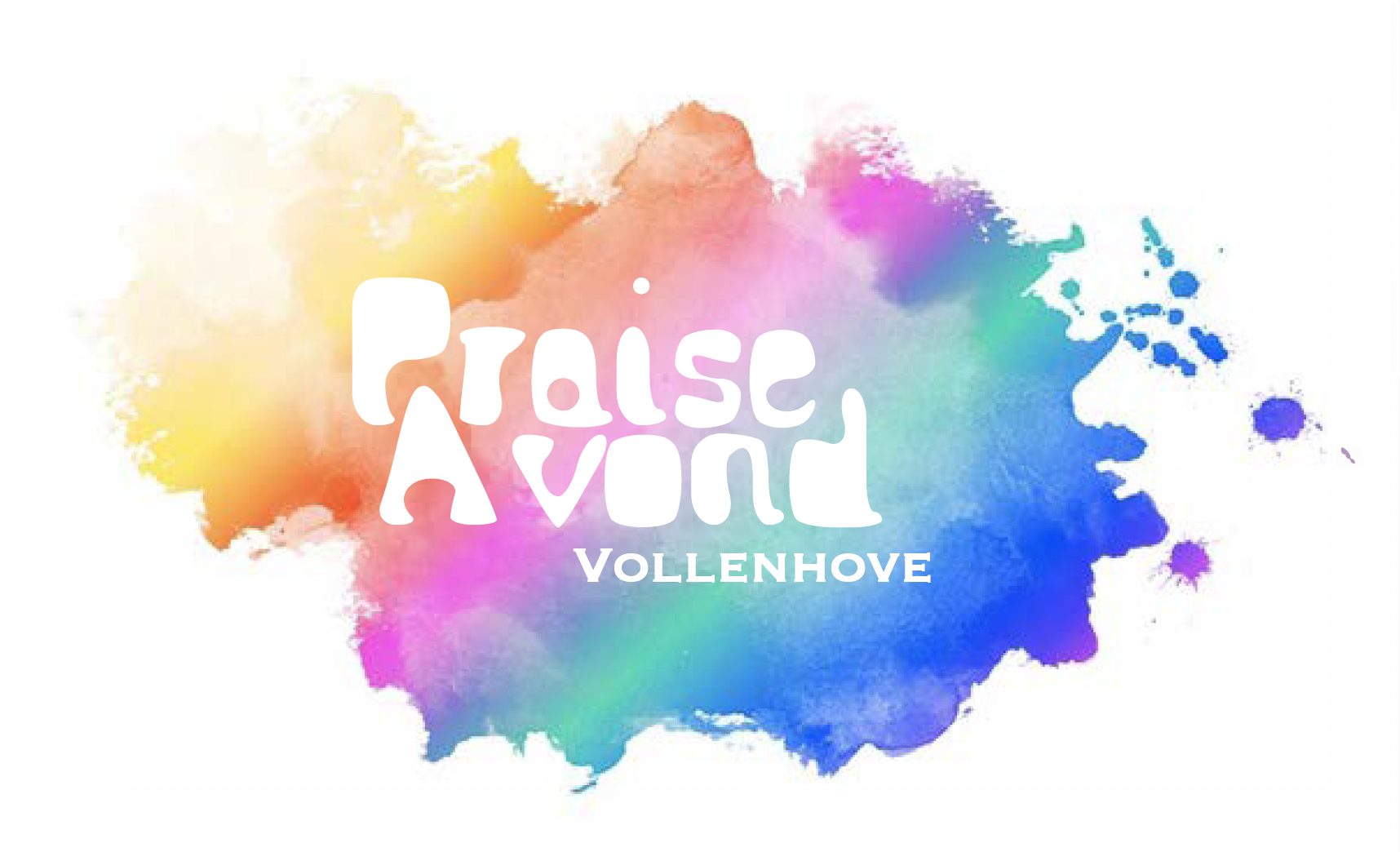 Ik hou van U. 
Uw genade blijft me dragen; 
dag aan dag, 
in de palm van uw hand. 
Van de morgen tot de avond, 
als ik weer slapen ga, 
zing ik steeds van de goedheid van God.
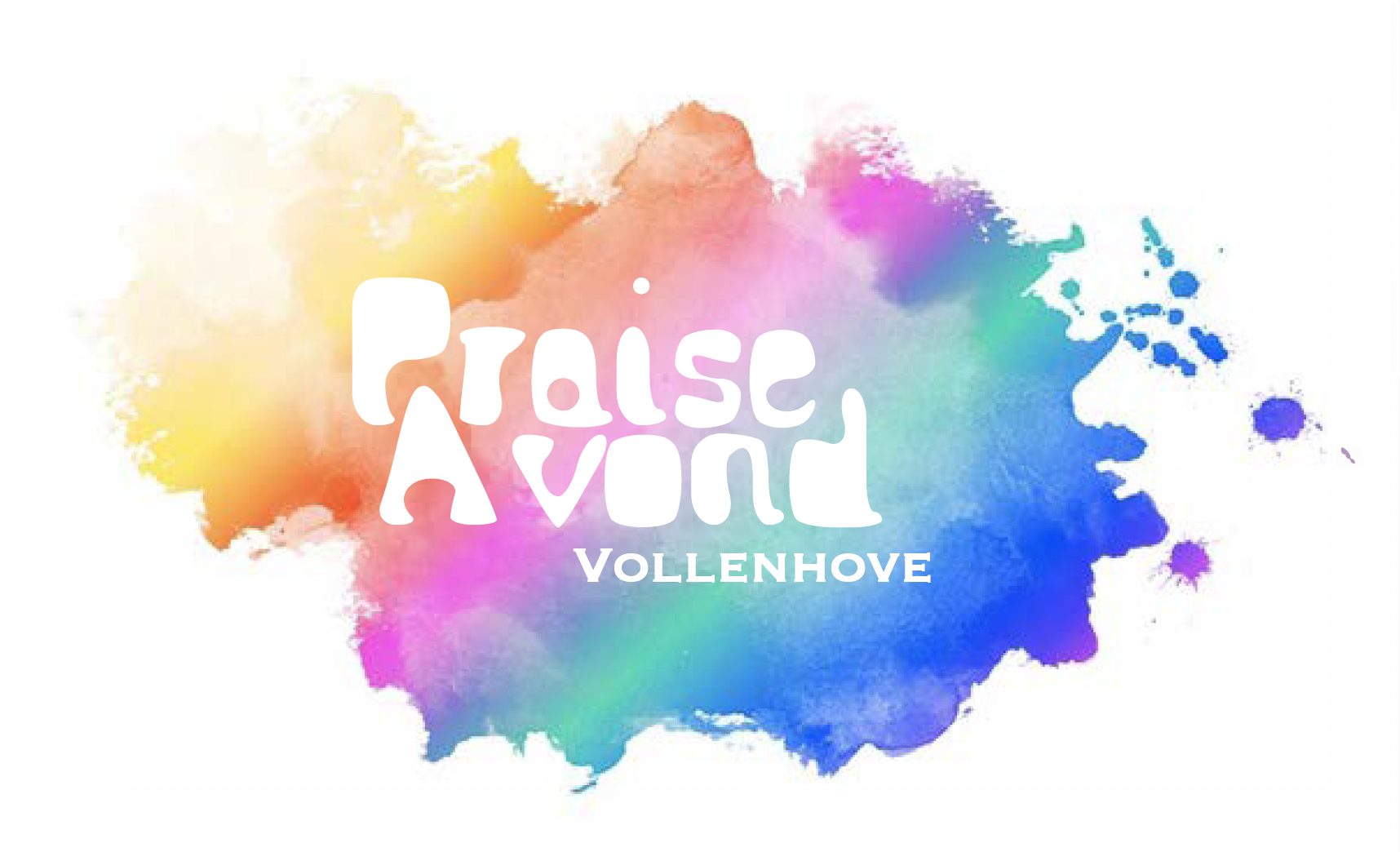 Al heel mijn leven bent U trouw, Heer. 
Al heel mijn leven bent U goed, zo goed! Zolang U adem aan mij geeft, Heer, 
zing ik steeds van de goedheid van God.
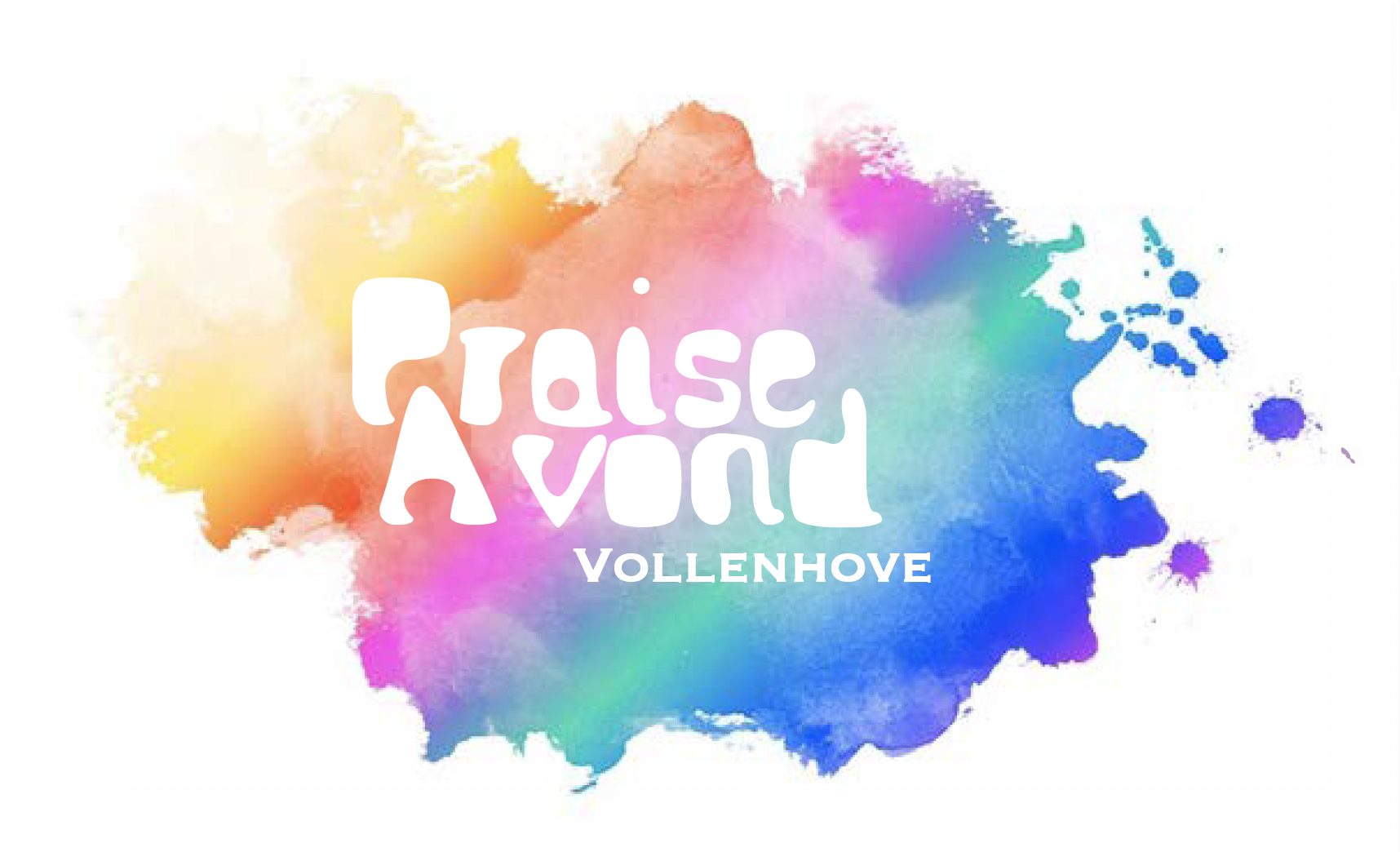 Uw zachte stem 
leidde mij door al mijn dalen. 
U was dichtbij, 
in mijn donkerste nacht. 
Heer, ik ken U als een Vader. 
Ik ken U als een vriend. 
Ik leef met U, 
in de goedheid van God.
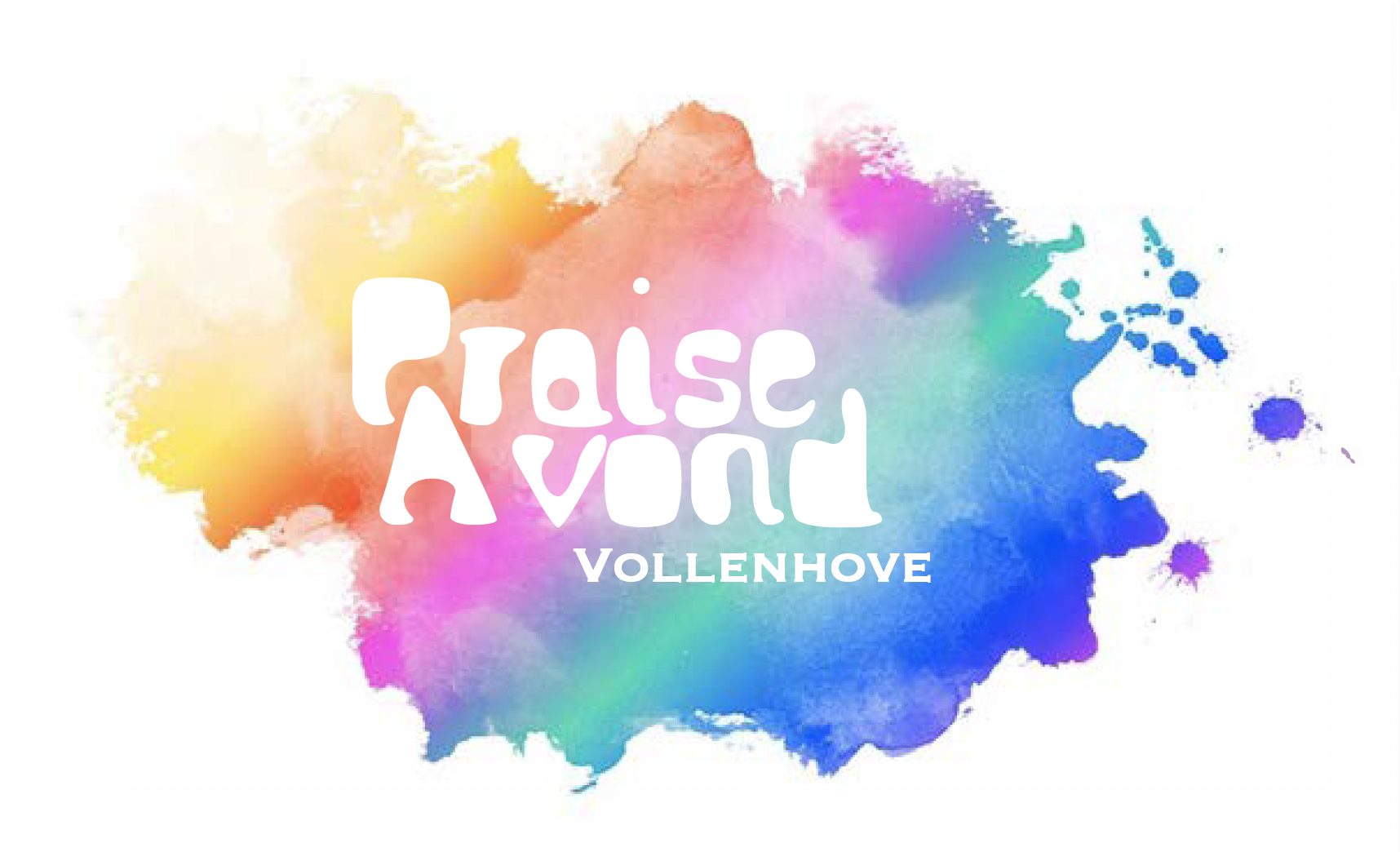 Al heel mijn leven bent U trouw, Heer. 
Al heel mijn leven bent U goed, zo goed! Zolang U adem aan mij geeft, Heer, 
zing ik steeds van de goedheid van God.
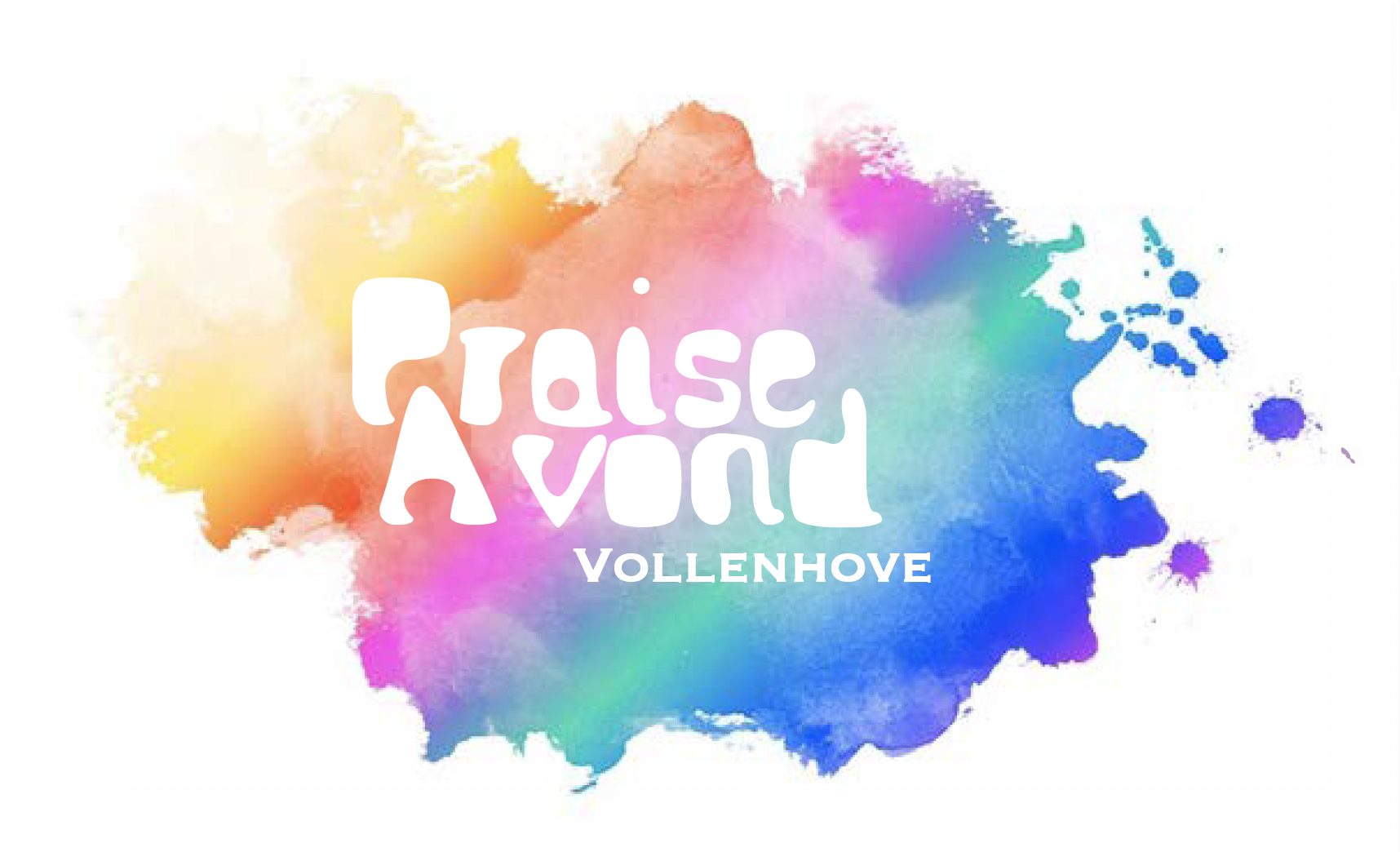 Uw goedheid is altijd bij mij, 
is dag en nacht bij mij. 
Uw goedheid is altijd bij mij, 
is dag en nacht bij mij. 
Heel mijn hart en ziel leg ik voor U neer. Ik geef U alles, Heer! 
Uw goedheid is altijd bij mij, 
is dag en nacht bij mij.
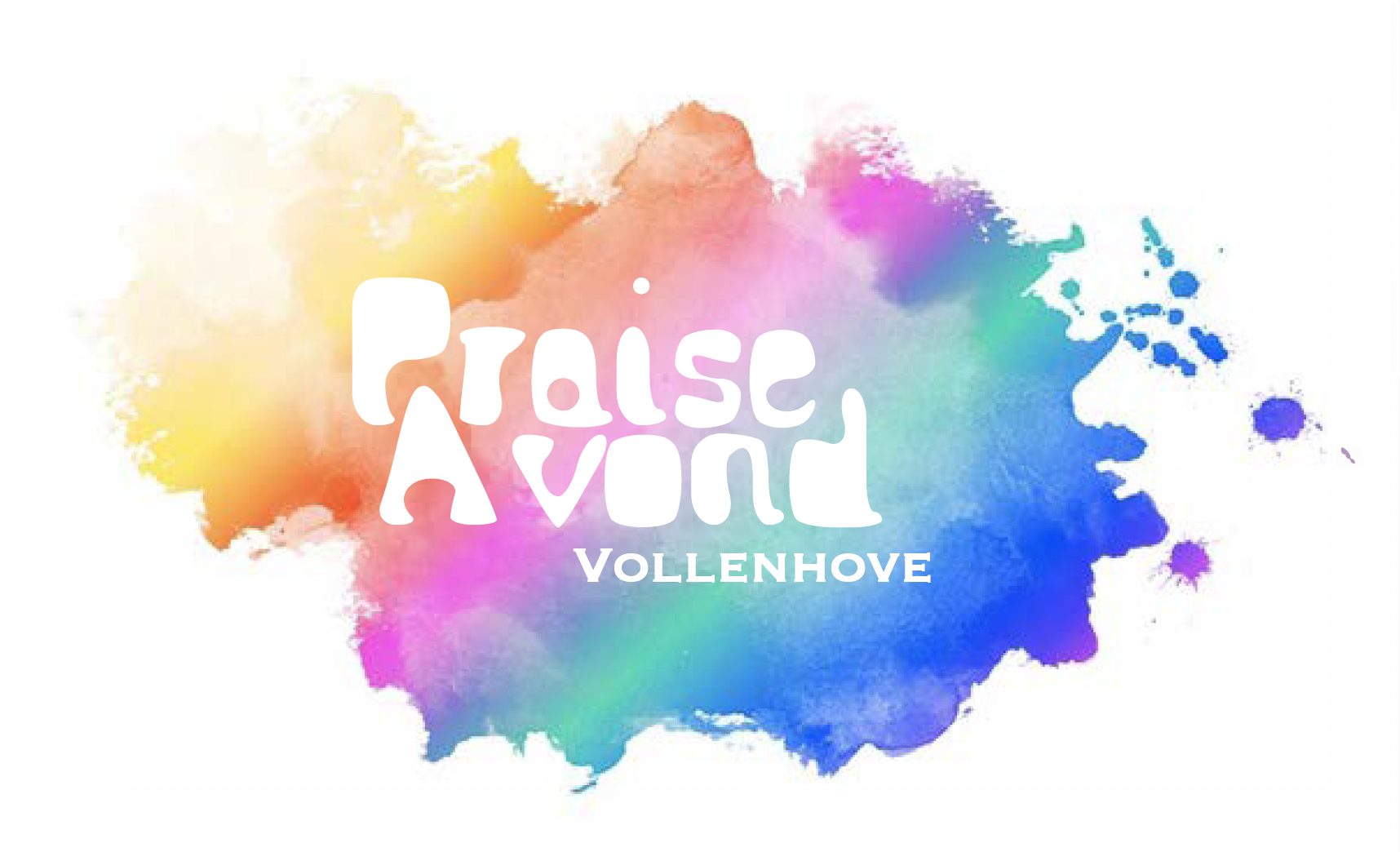 Uw goedheid is altijd bij mij, 
is dag en nacht bij mij. 
Uw goedheid is altijd bij mij, 
is dag en nacht bij mij. 
Heel mijn hart en ziel leg ik voor U neer. Ik geef U alles, Heer! 
Uw goedheid is altijd bij mij, 
is dag en nacht bij mij.
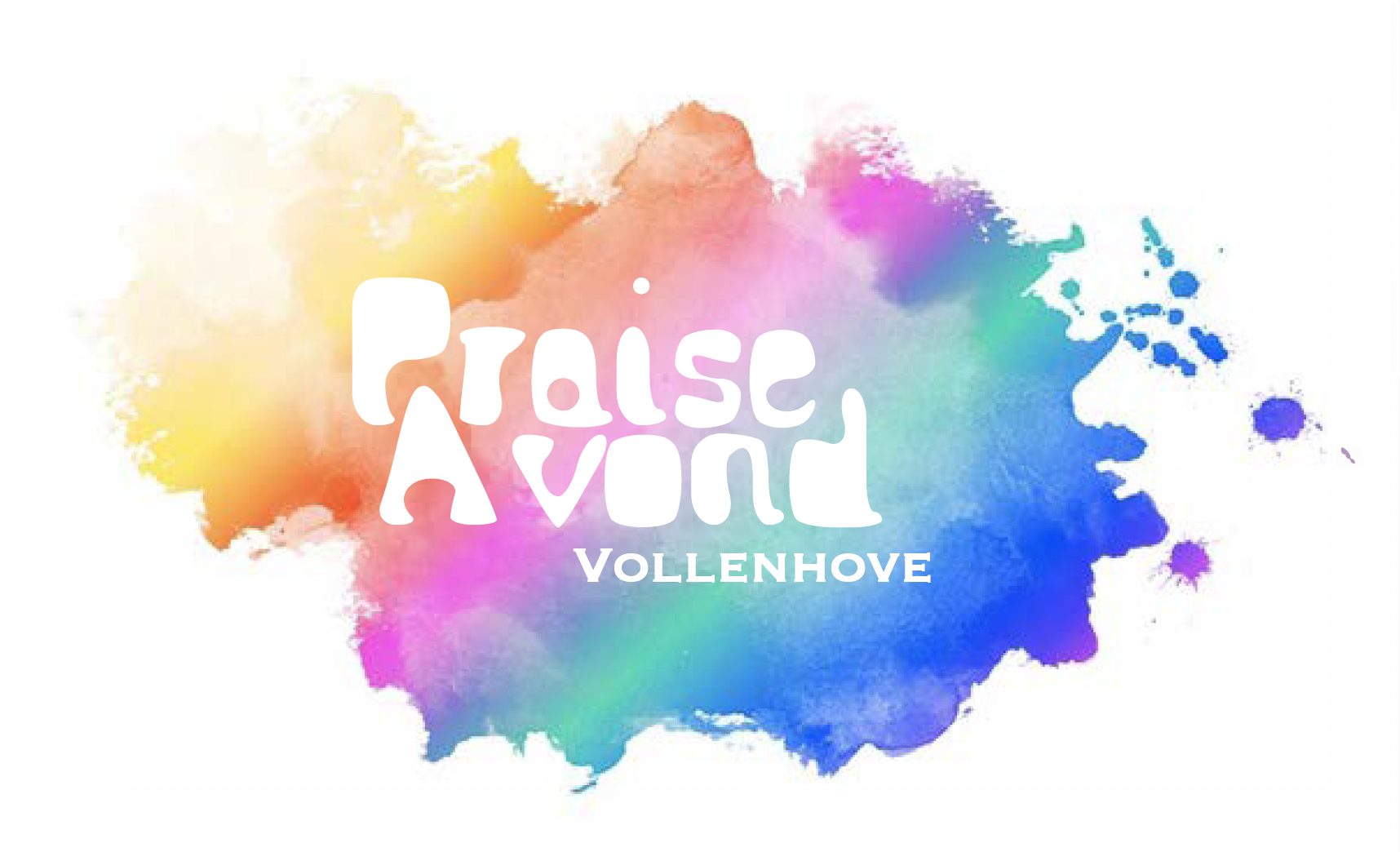 Al heel mijn leven bent U trouw, Heer. 
Al heel mijn leven bent U goed, zo goed! Zolang U adem aan mij geeft, Heer, 
zing ik steeds van de goedheid van God.
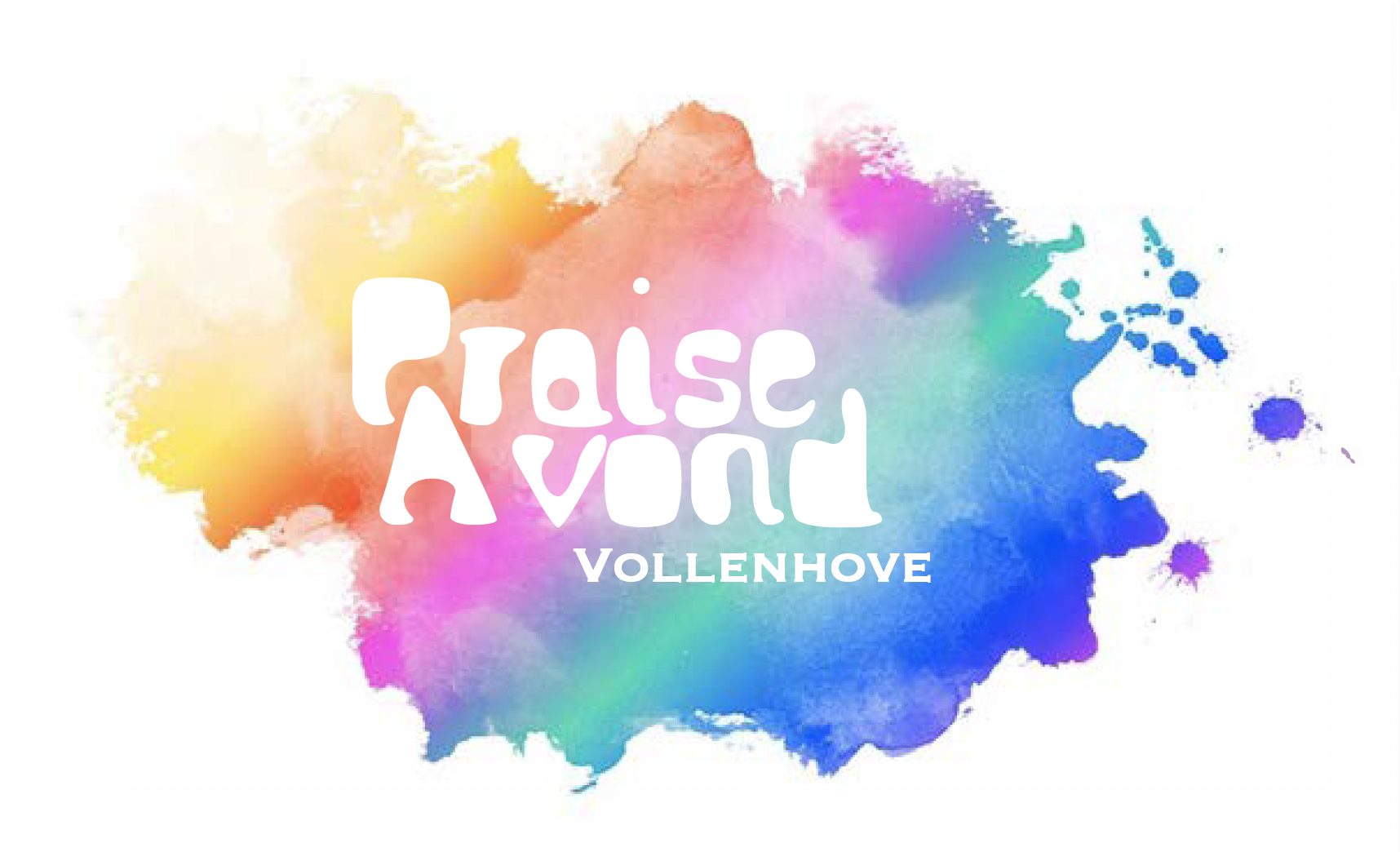 Al heel mijn leven bent U trouw, Heer. 
Al heel mijn leven bent U goed, zo goed! Zolang U adem aan mij geeft, Heer, 
zing ik steeds van de goedheid van God.

Ja, ik zing van de goedheid van God.
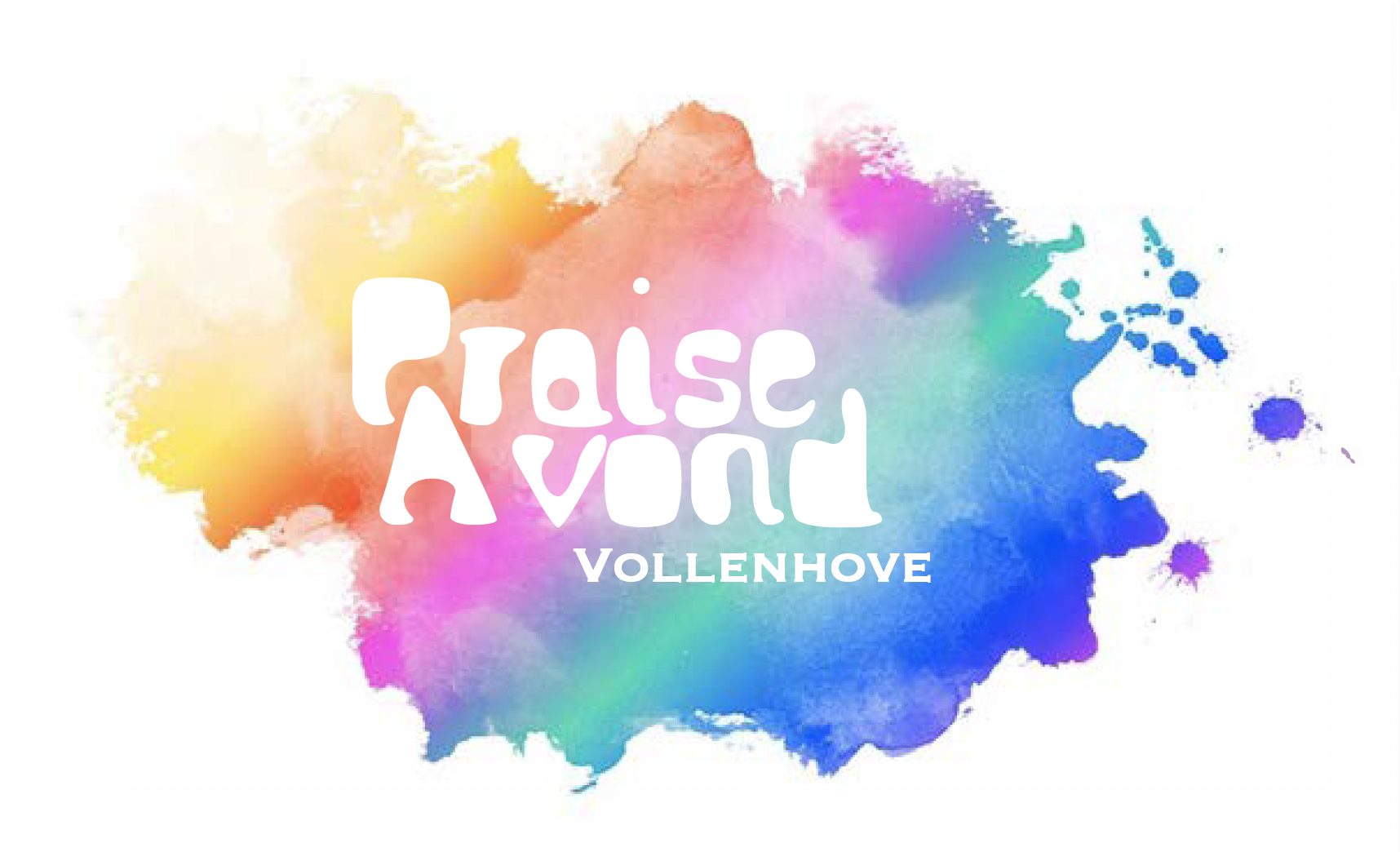 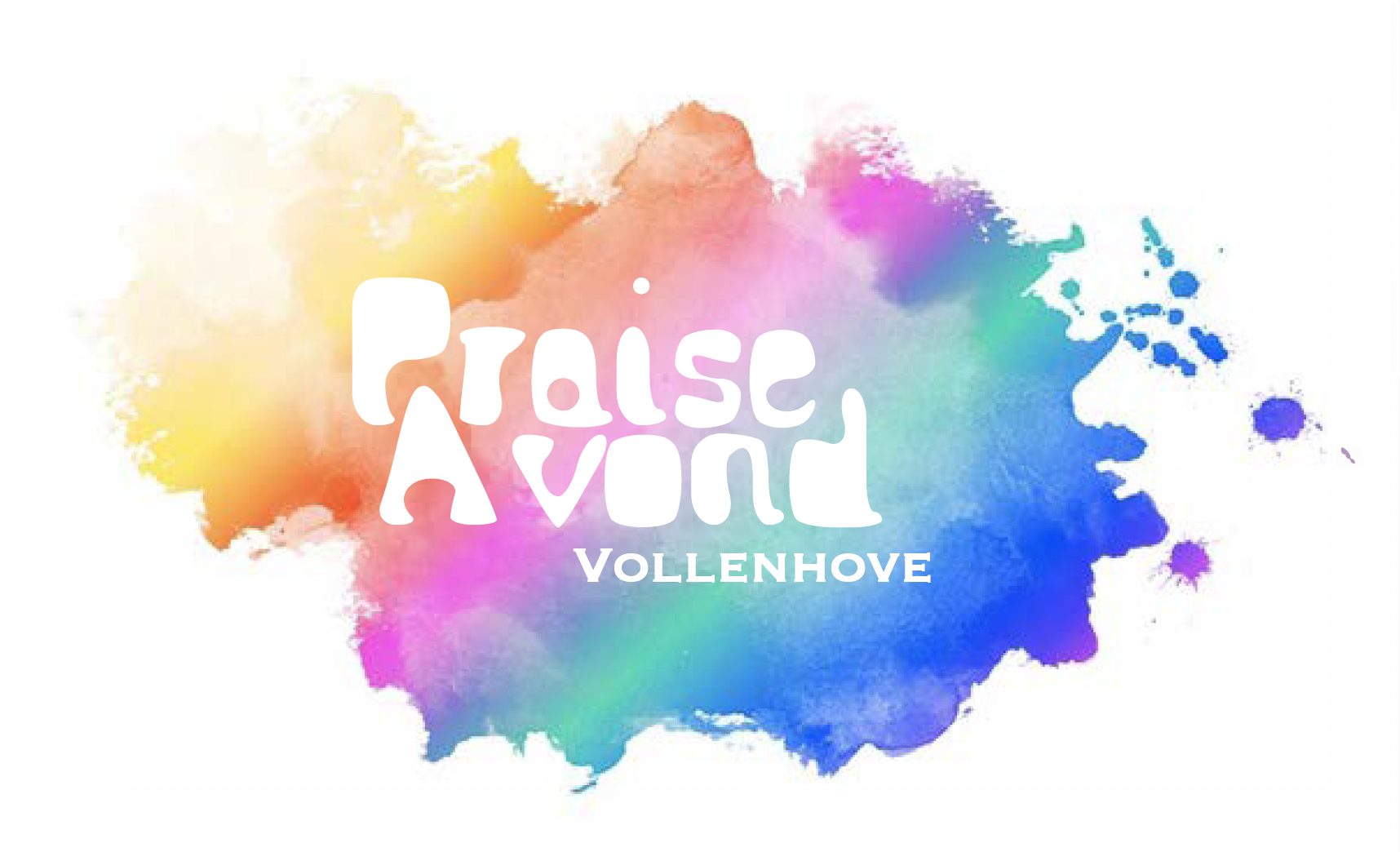 U geeft rust
Opwekking 855
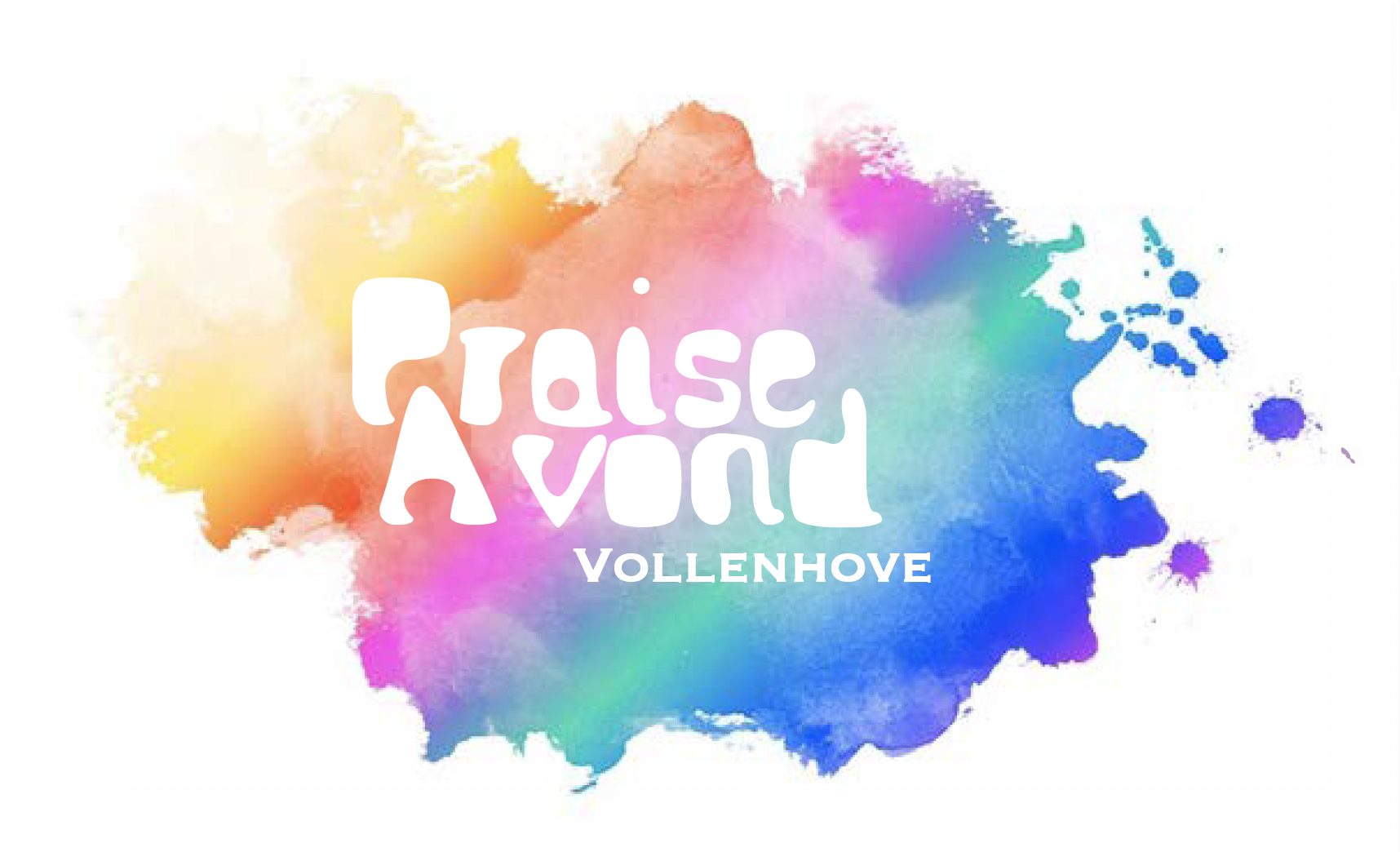 De aarde kent uw grote kracht.Uw stem heeft haar tot stand gebracht.En ook de zee, zo woest en diepwordt stil voor U, die alles schiep.
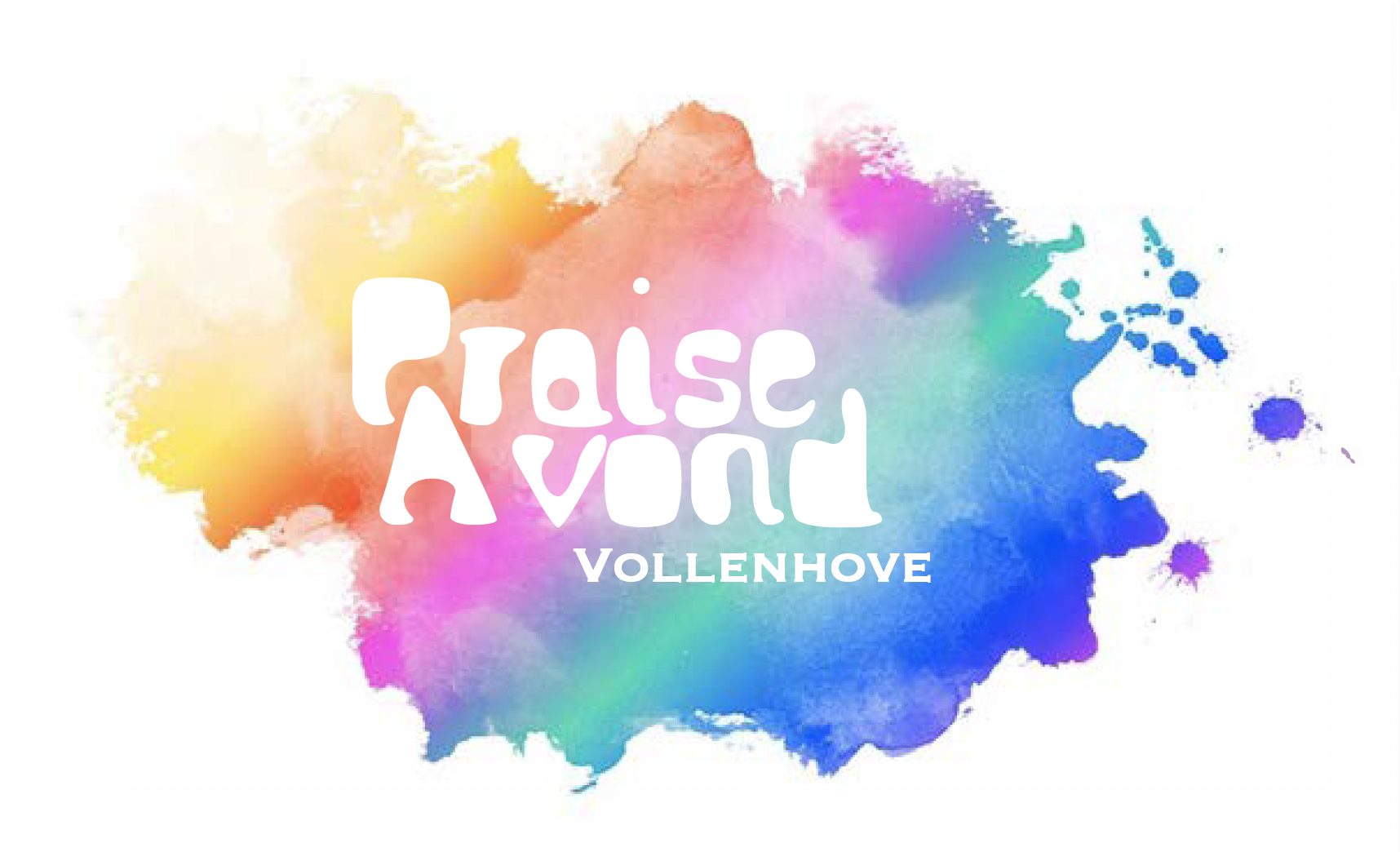 Door alles heen, door alles heen.Heer, kijk ik naar U.
Door alles heen, door alles heen.U geeft rust.
Door alles heen, door alles heen.Heer, kijk ik naar U.
En U geeft rust in mij.
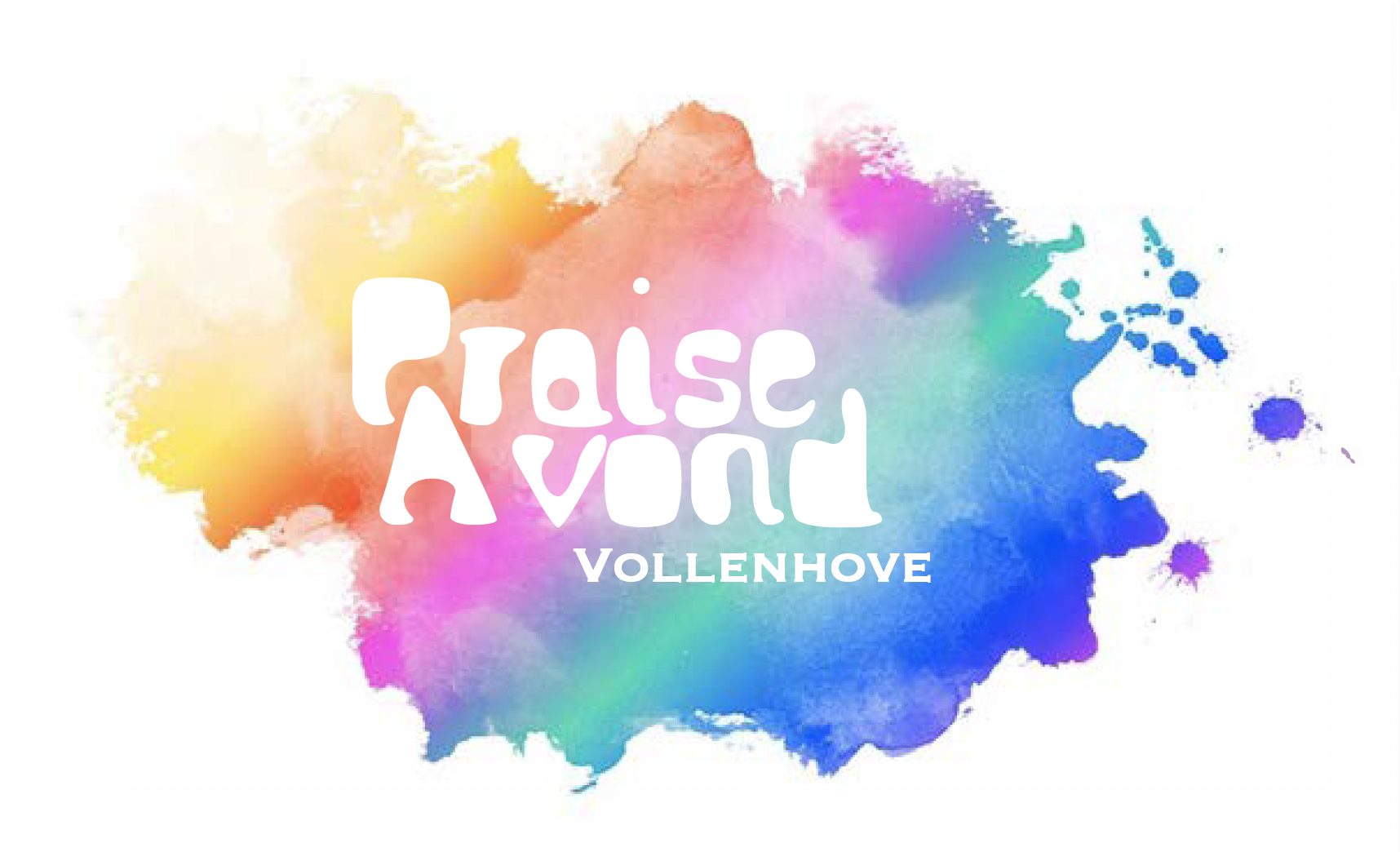 Geef mij geloof dat niet bezwijkt,ook als de twijfel groter lijkt.De berg, zo groot en hoog voor mijverdwijnt in zee, de weg is vrij.
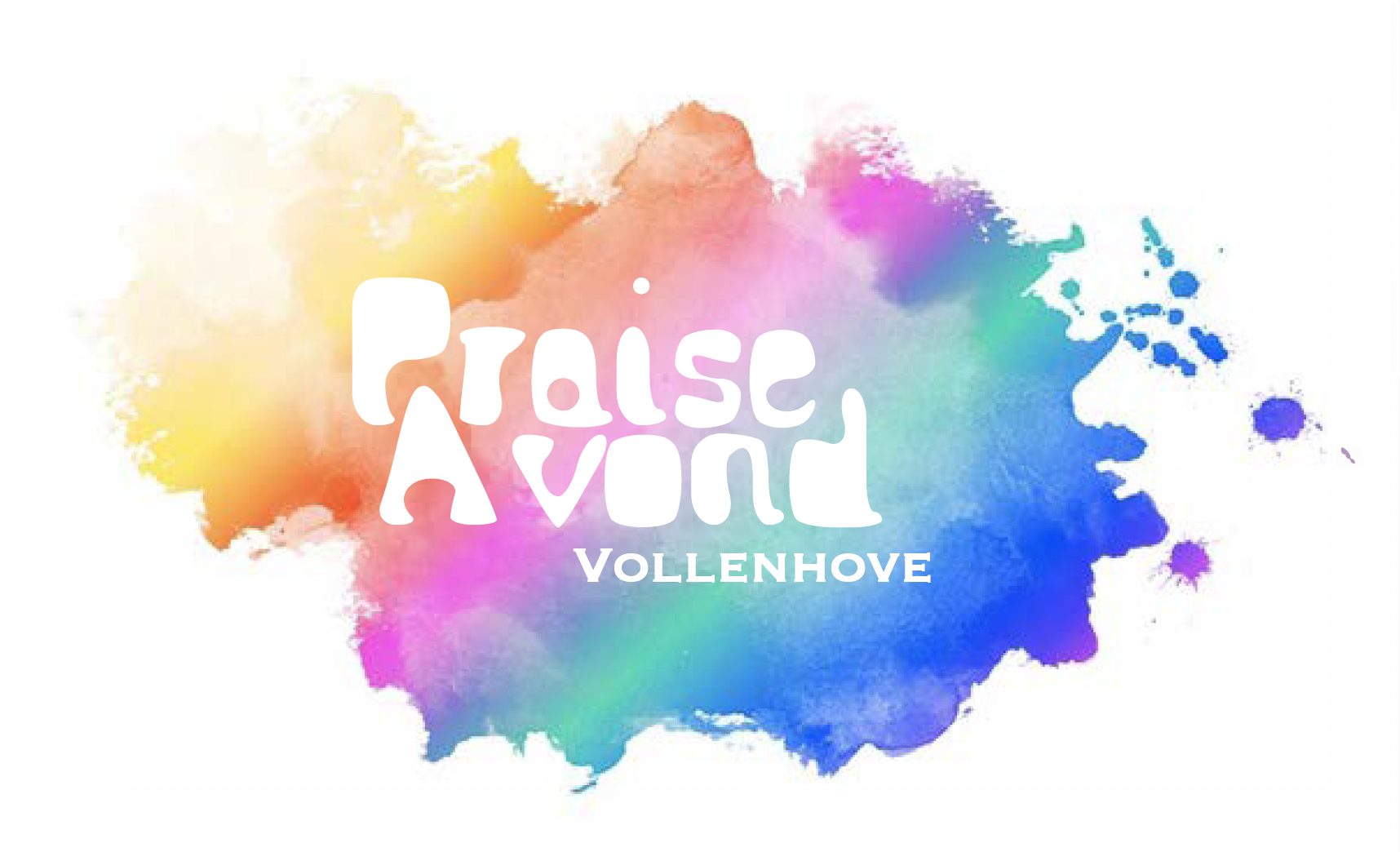 Door alles heen, door alles heen.Heer, kijk ik naar U.
Door alles heen, door alles heen.U geeft rust.
Door alles heen, door alles heen.Heer, kijk ik naar U.
En U geeft rust in mij.
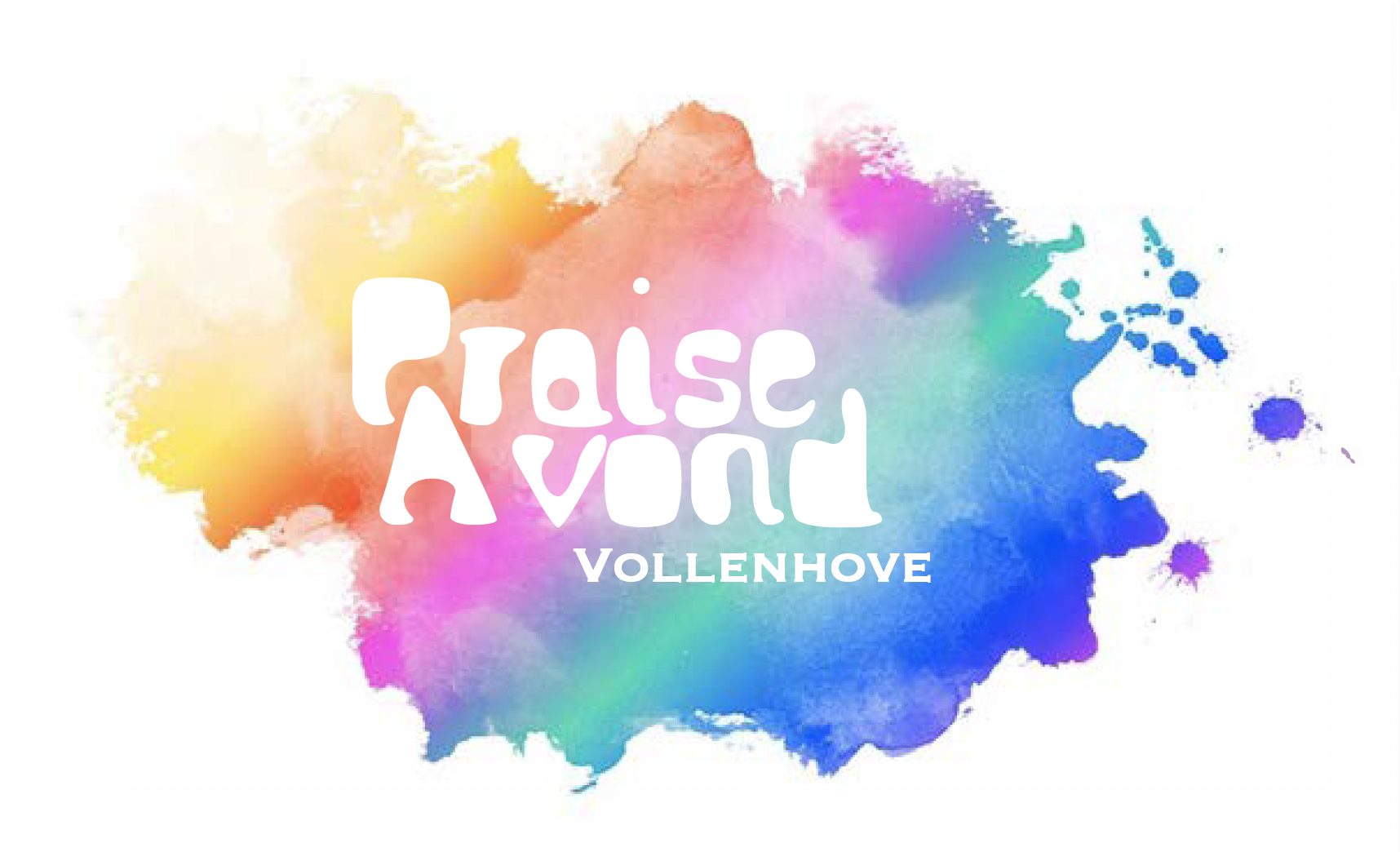 Kijk op, laat los, vertrouw op Hem.De storm herkent nog steeds zijn naam.

3x

De storm herkent nog steeds zijn naam.
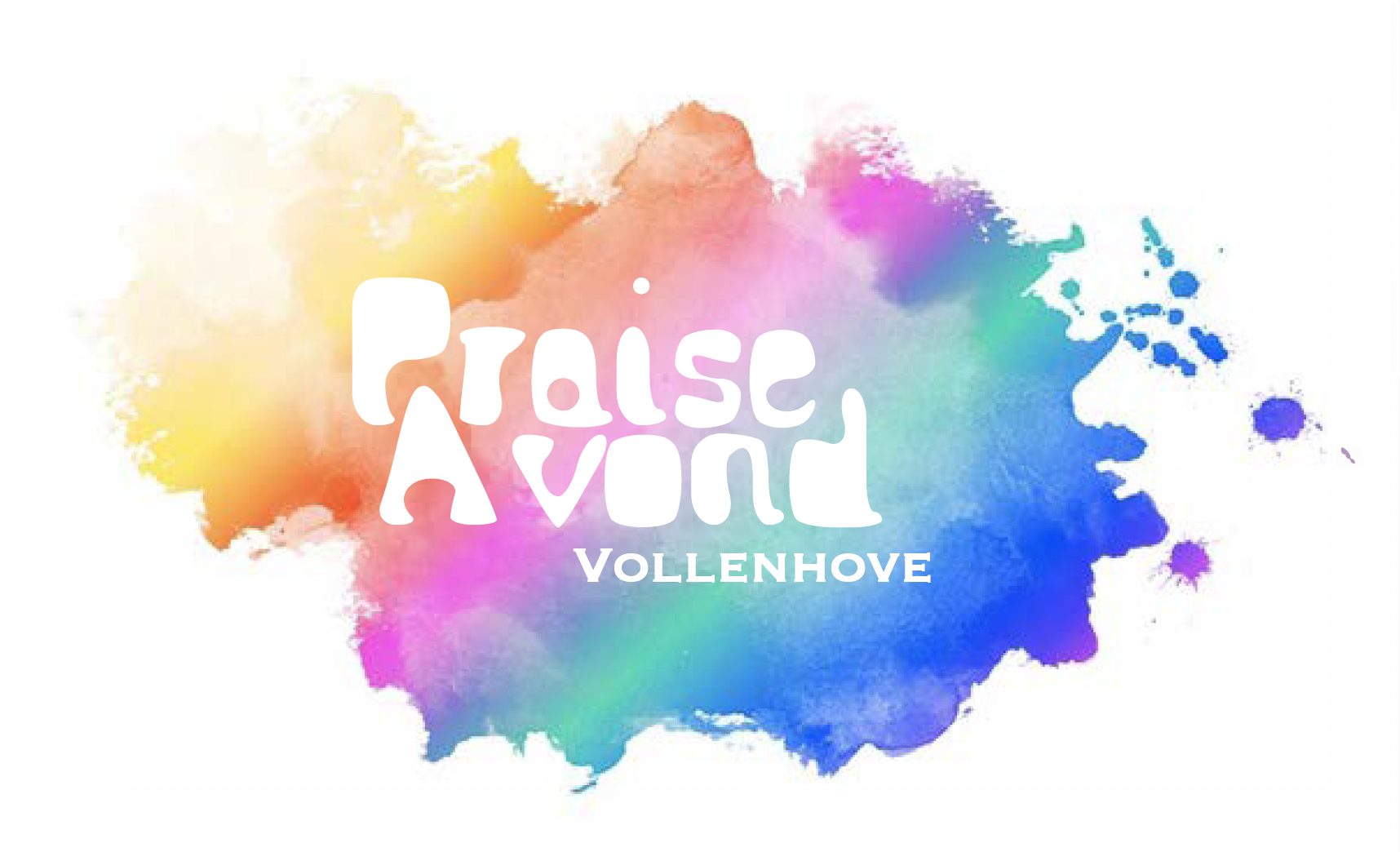 U geeft rust in mijn ziel.

3x
U geeft rust, 
U geeft rust in mijn ziel.
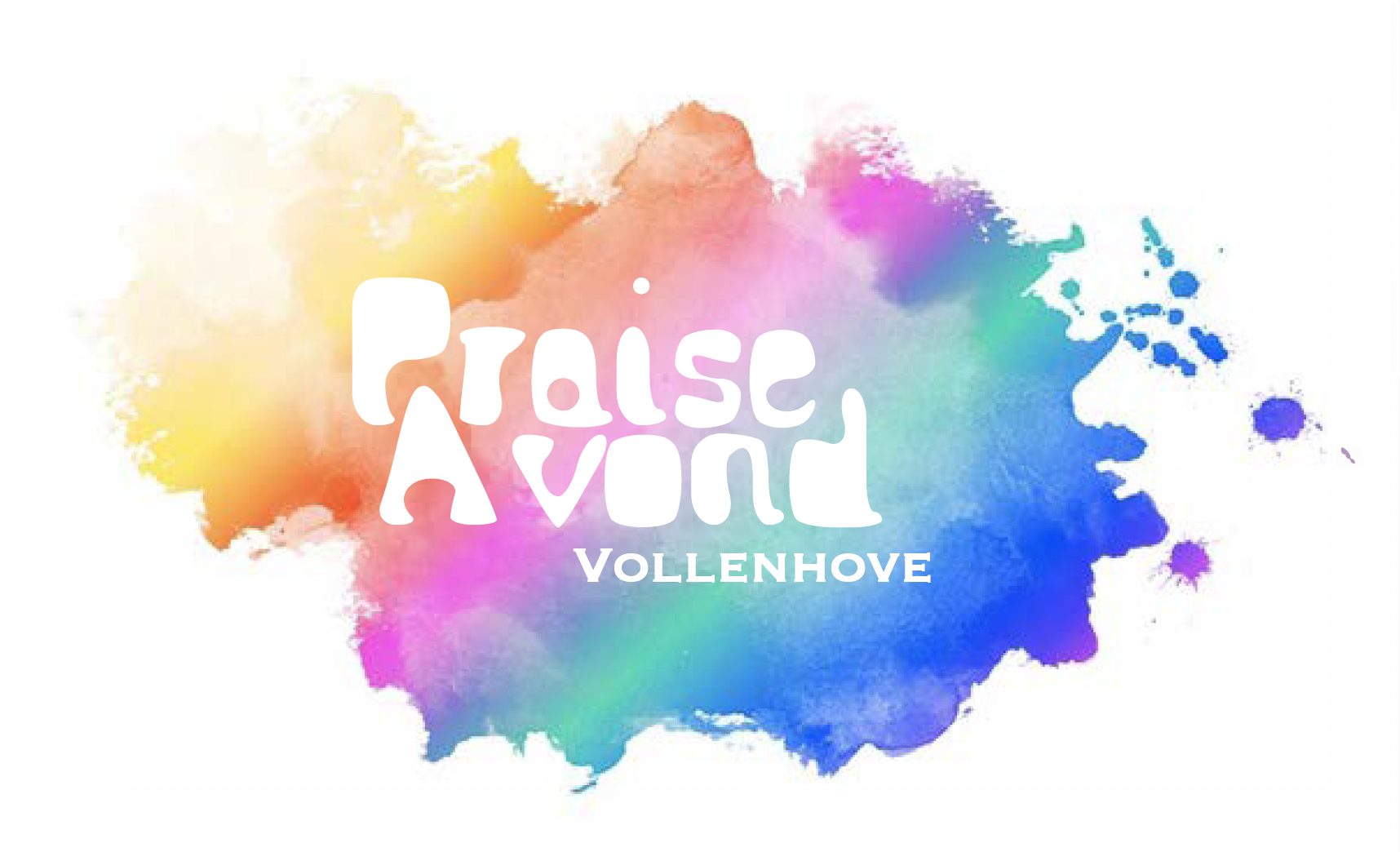 U geeft rust in mijn ziel.

3x
U geeft rust, 
U geeft rust in mijn ziel.
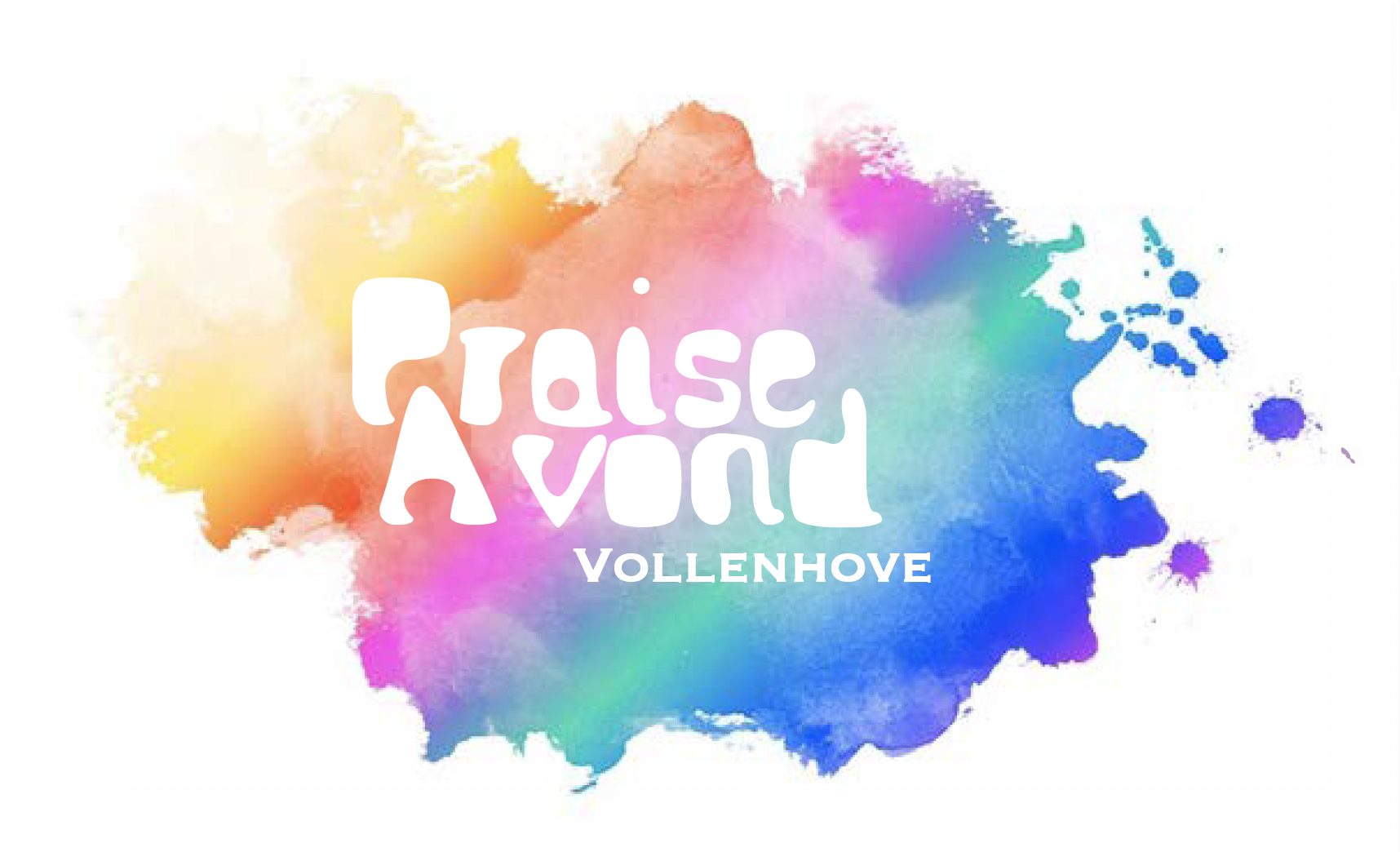 U geeft rust, 
U geeft rust in mijn ziel.
2x
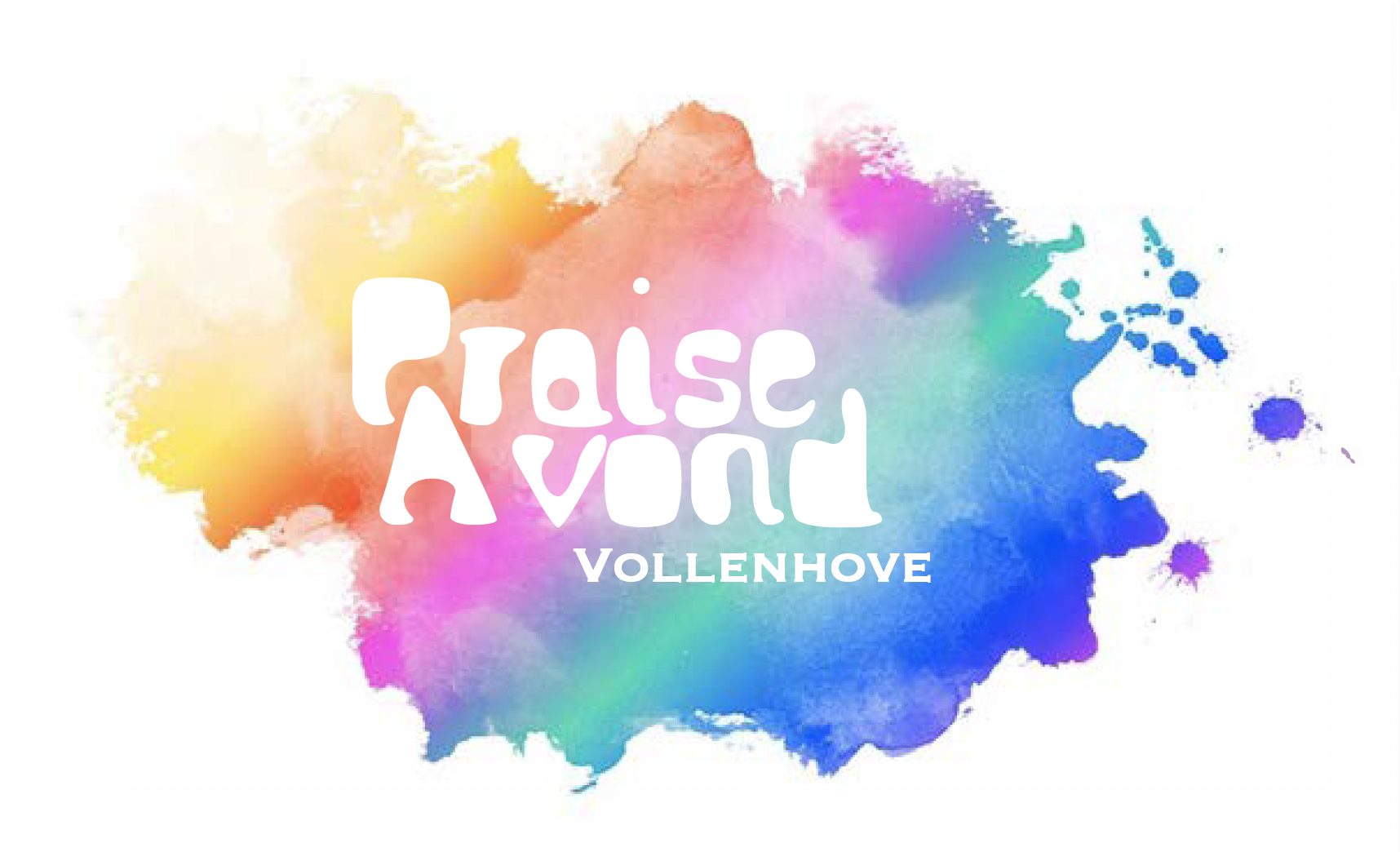 Door alles heen, door alles heen.Heer, kijk ik naar U.
Door alles heen, door alles heen.U geeft rust.
Door alles heen, door alles heen.Heer, kijk ik naar U.
En U geeft rust in mij.
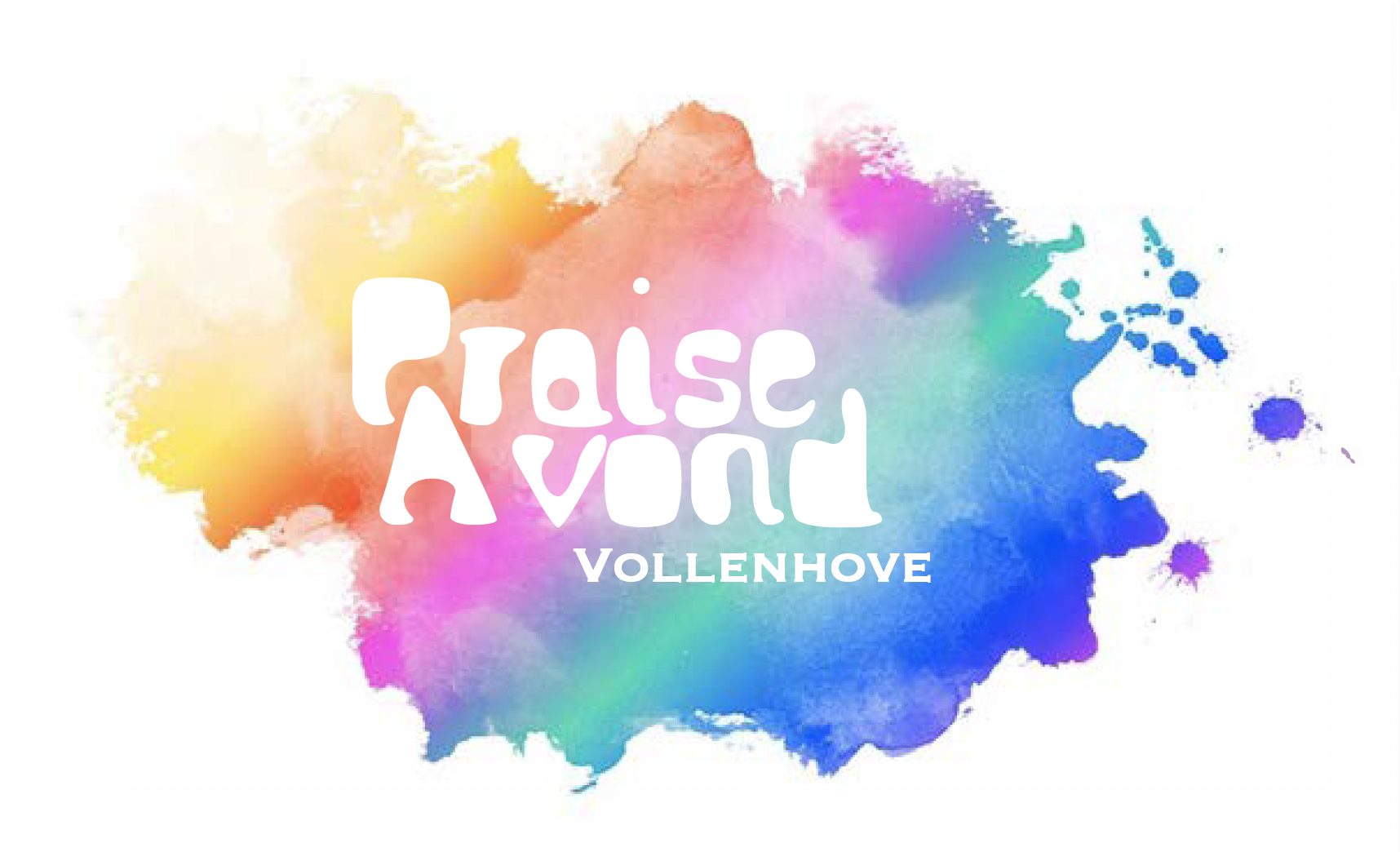 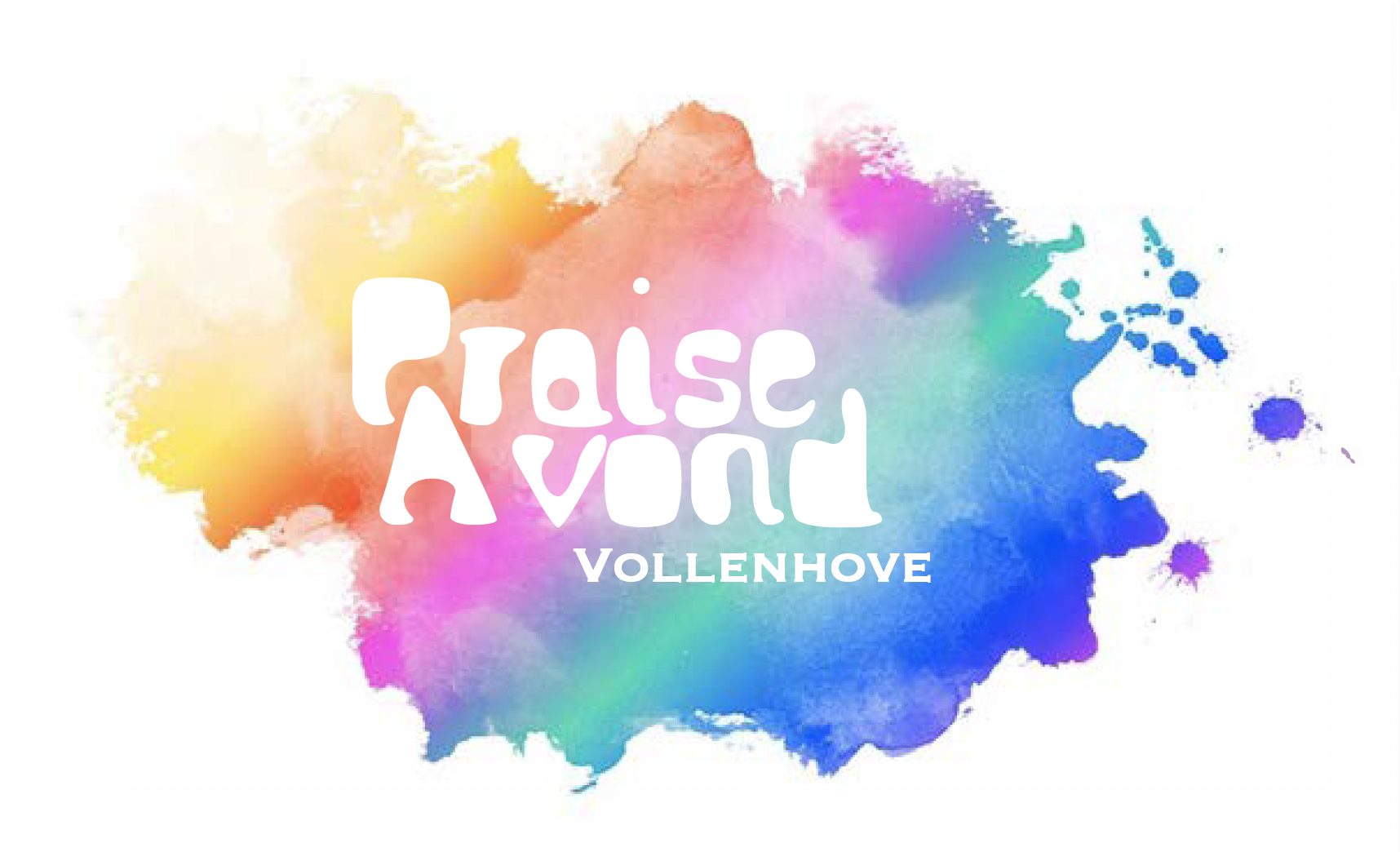 Afsluiting
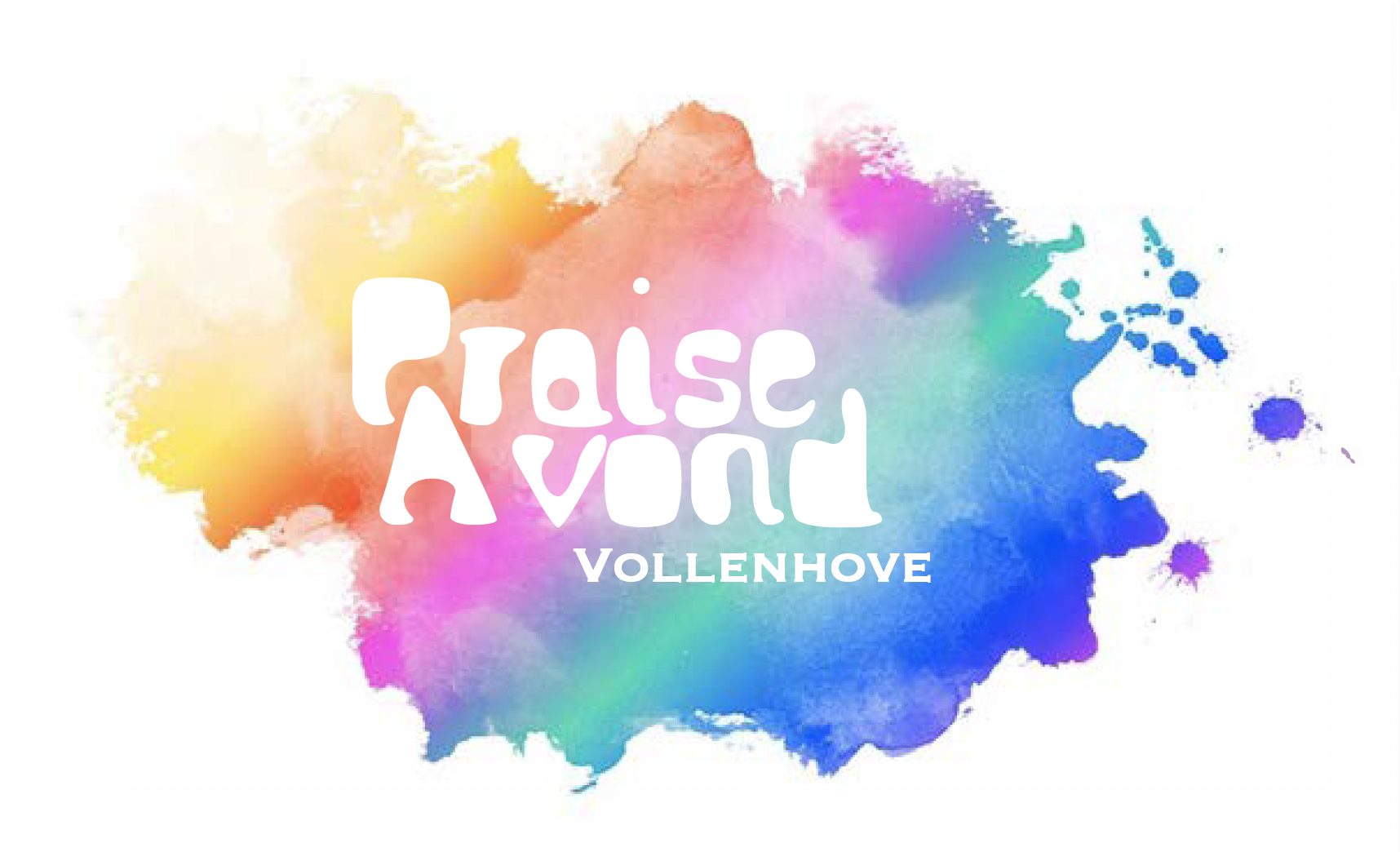 [Speaker Notes: Woord van afsluiting]
Ik kies vandaag
Opwekking 645
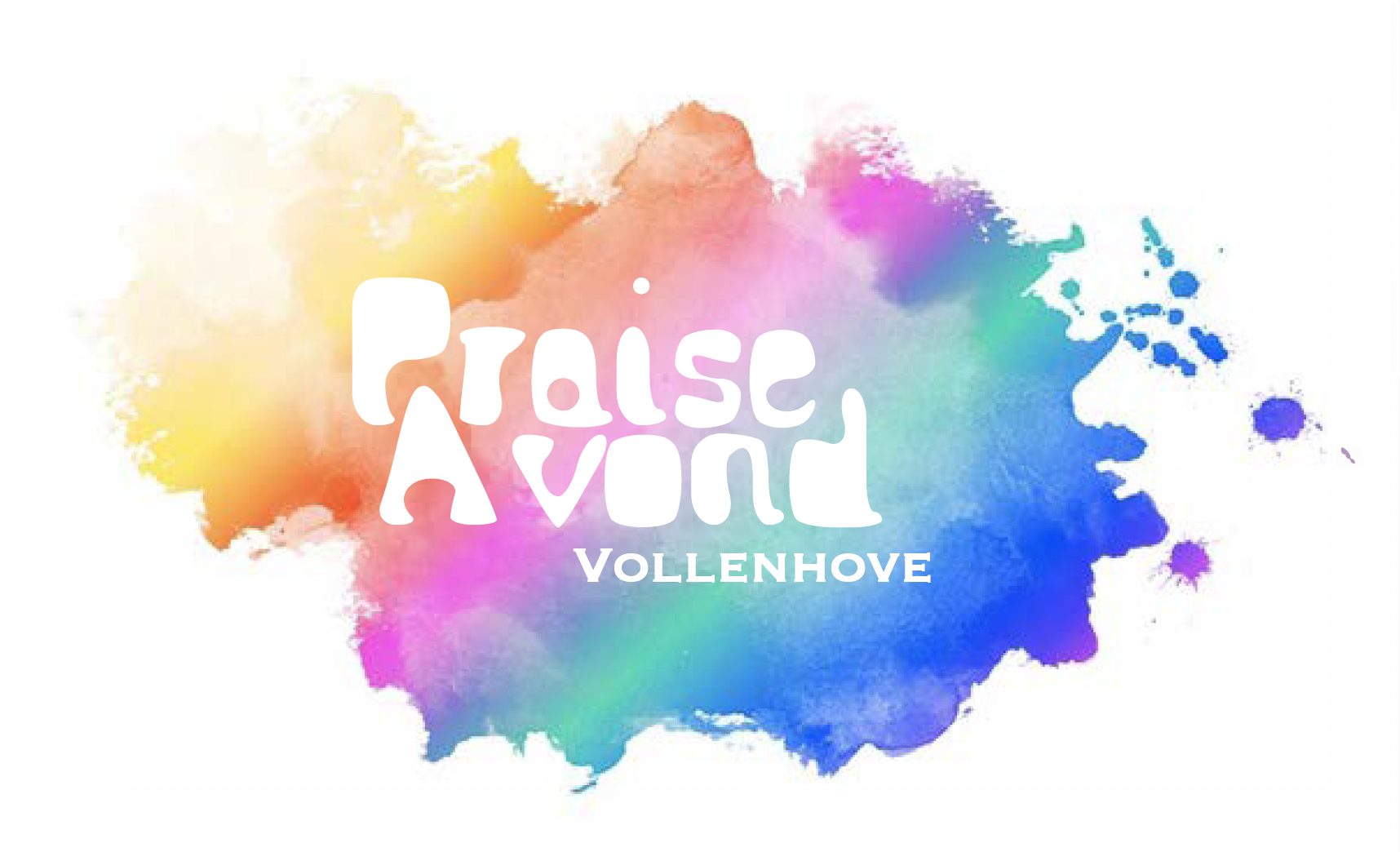 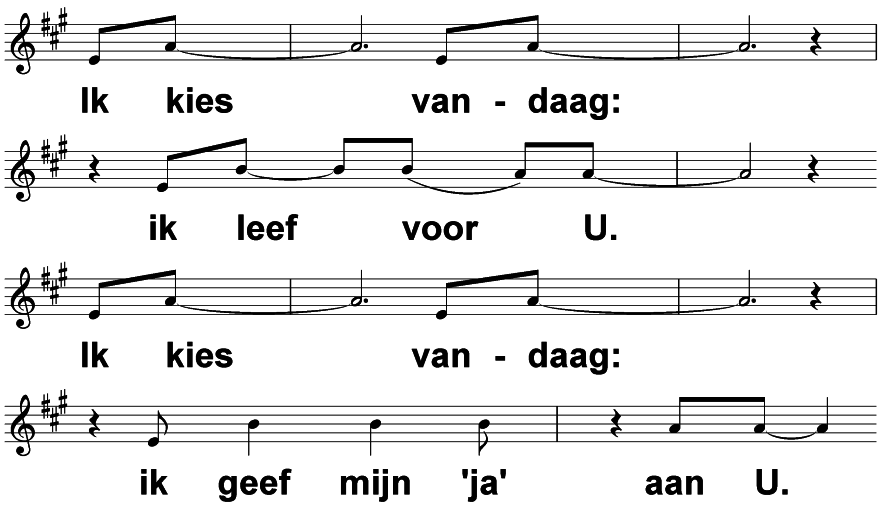 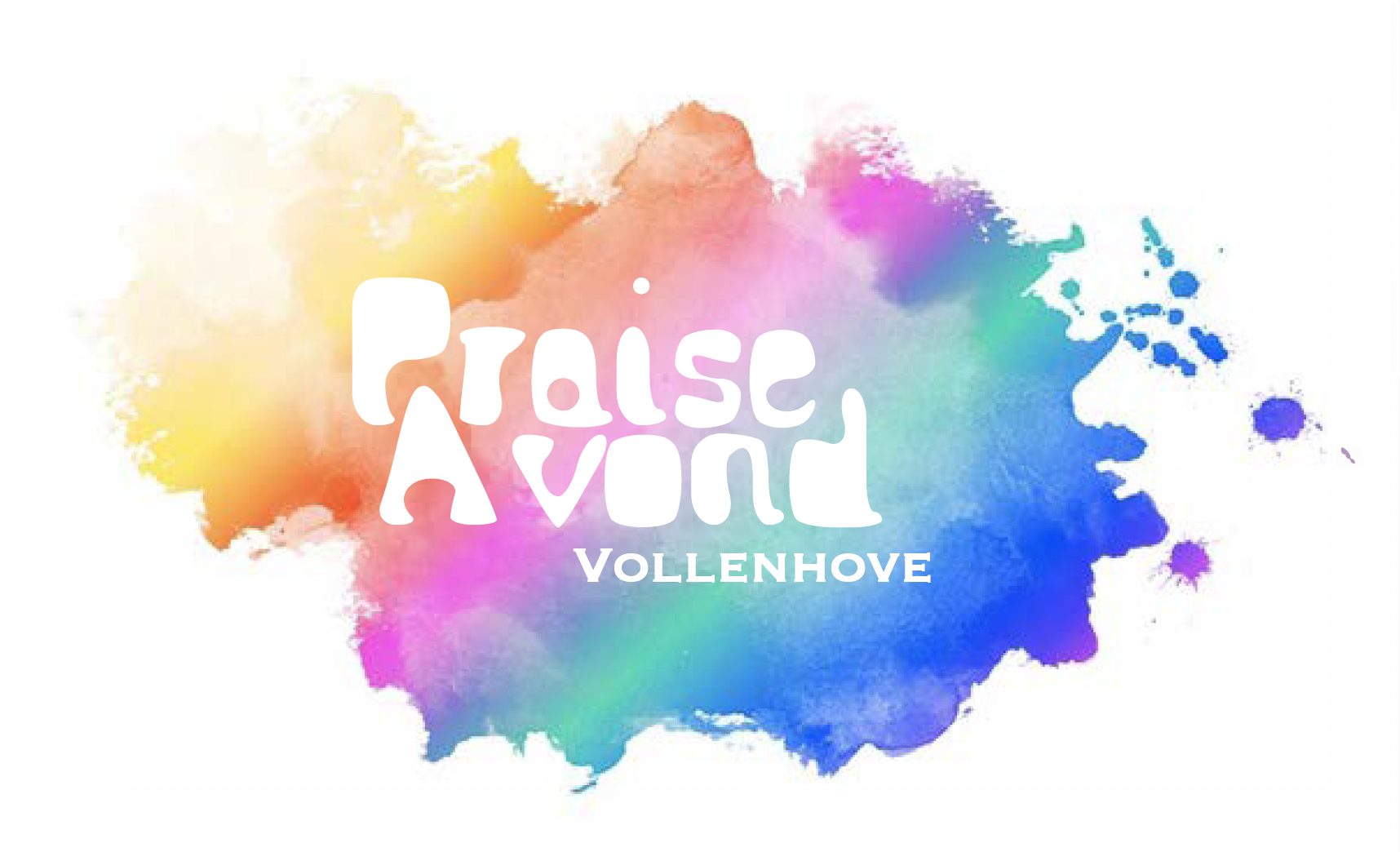 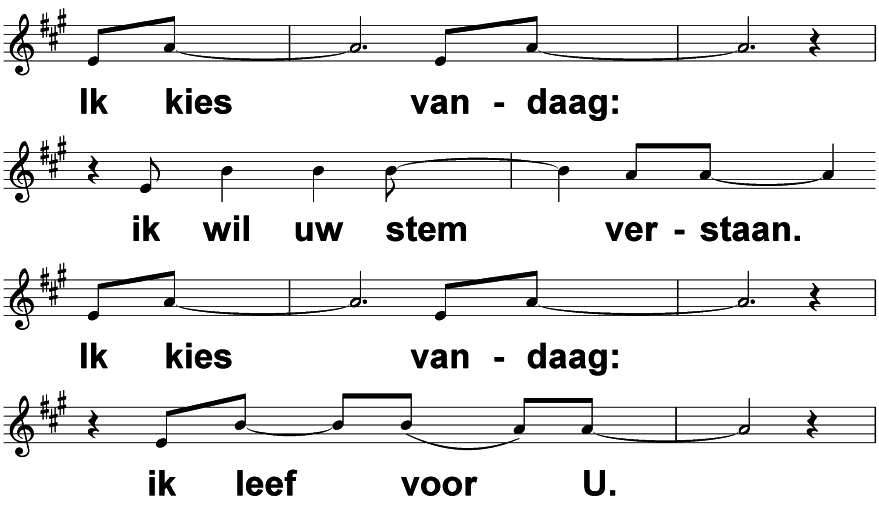 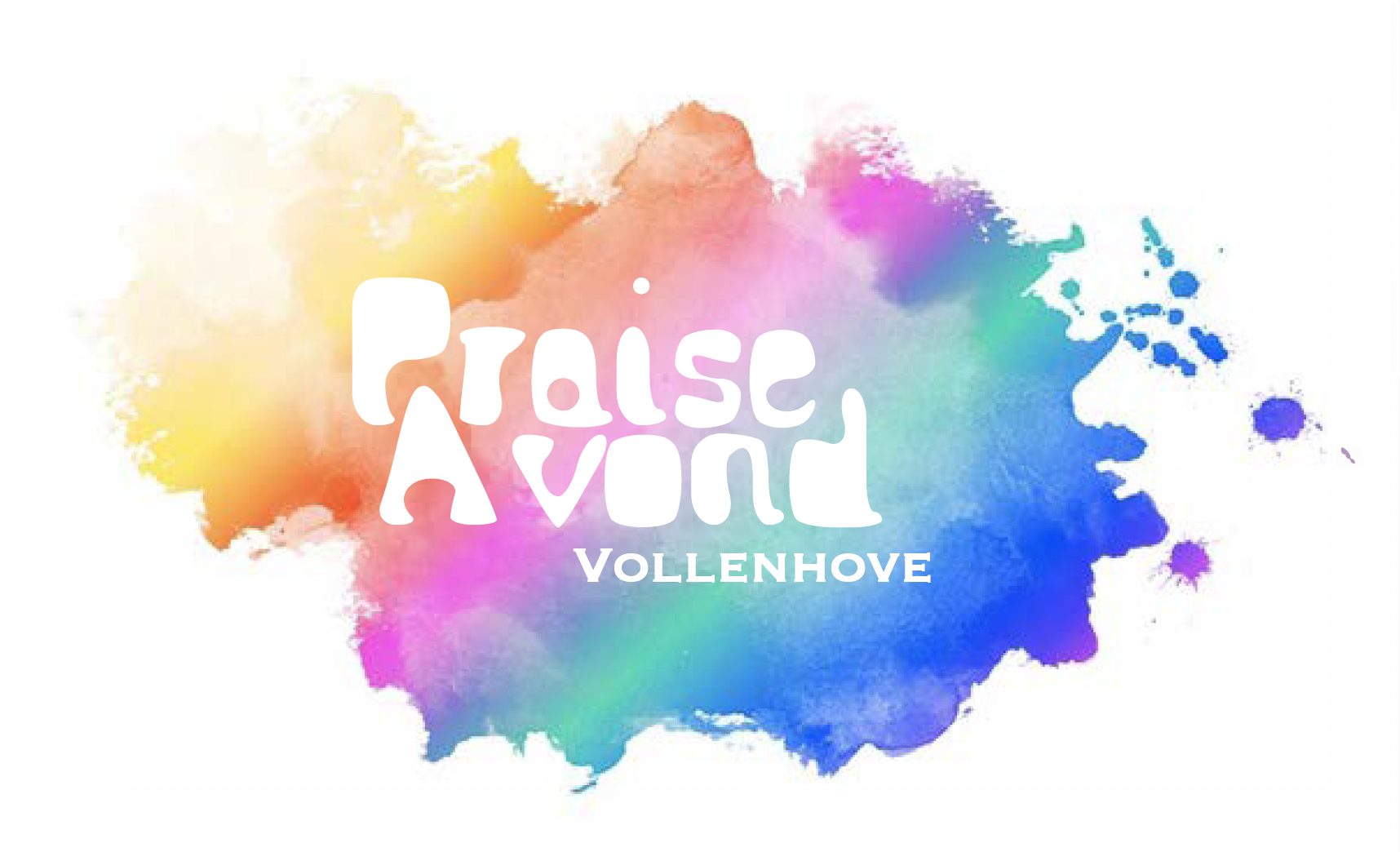 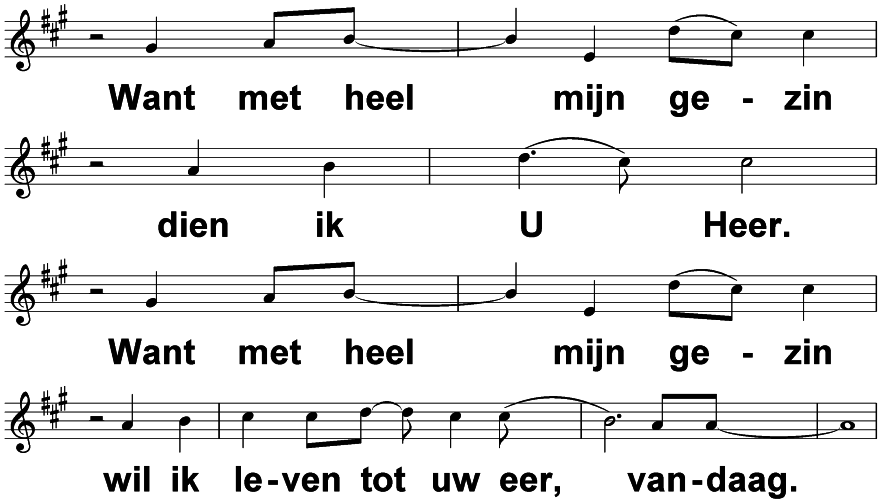 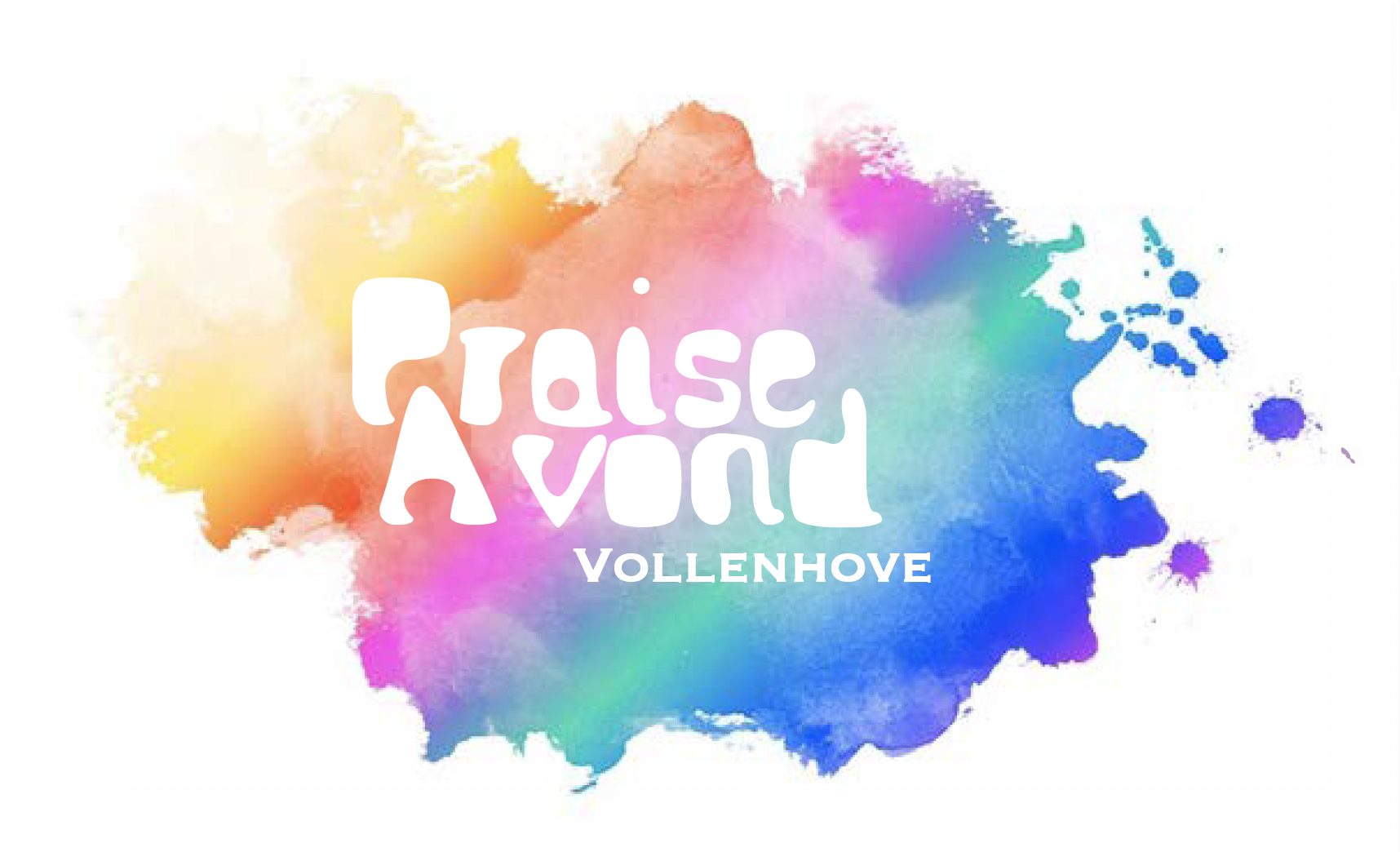 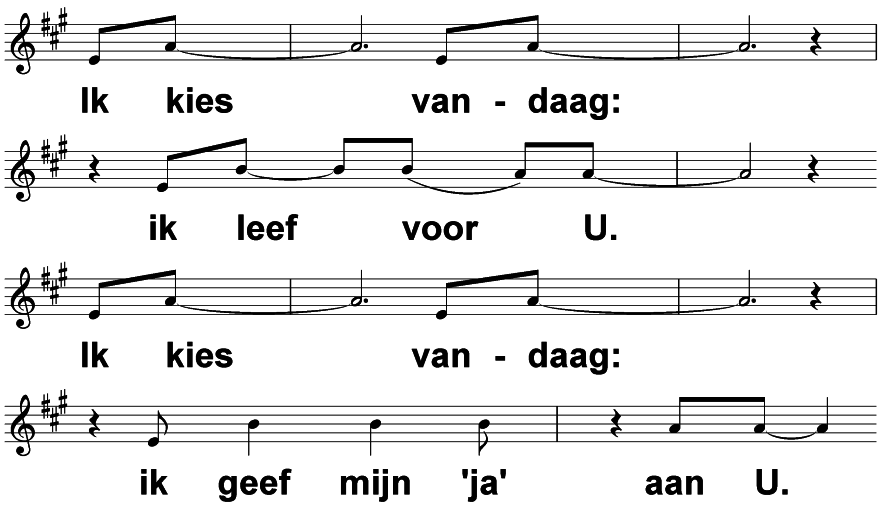 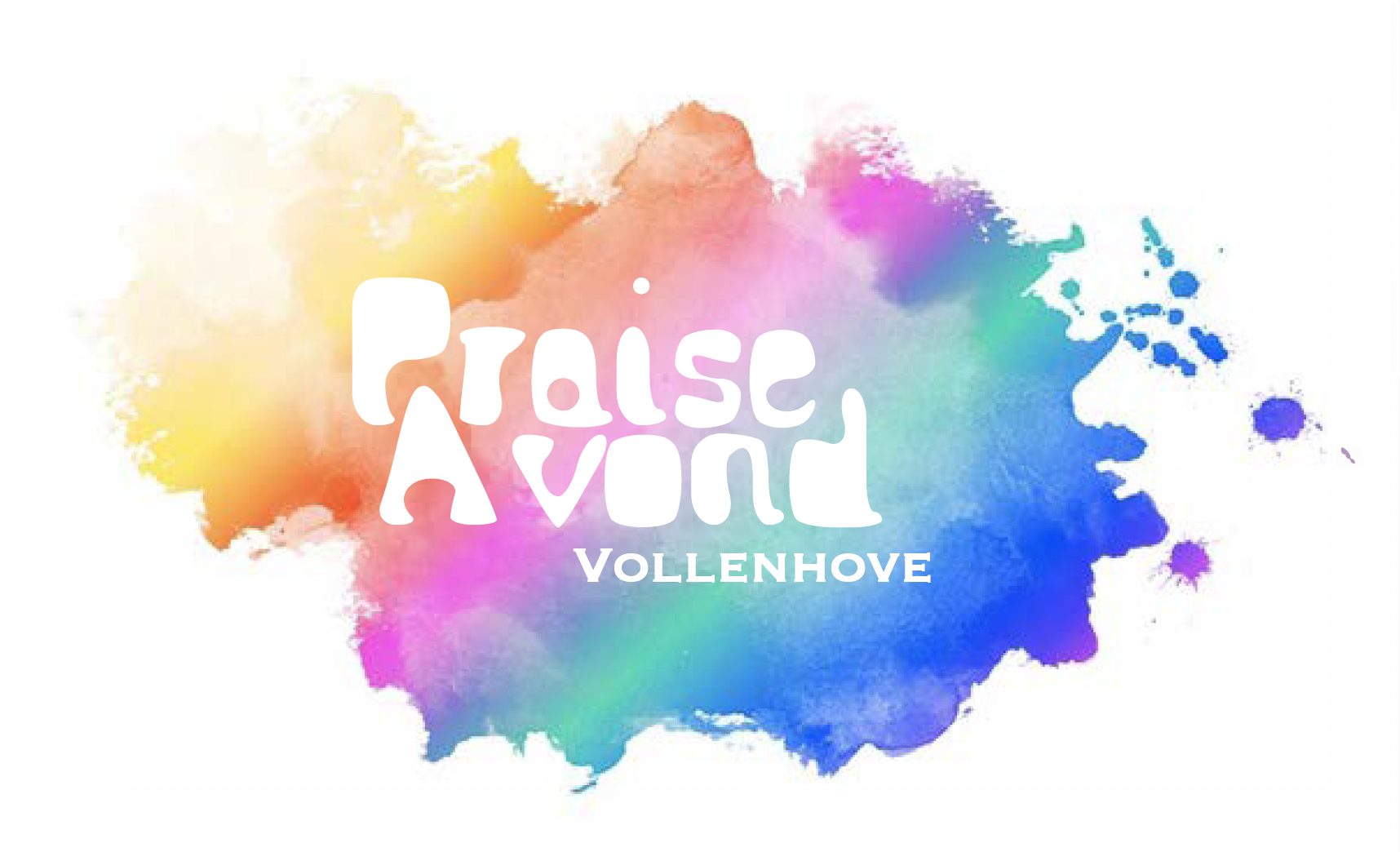 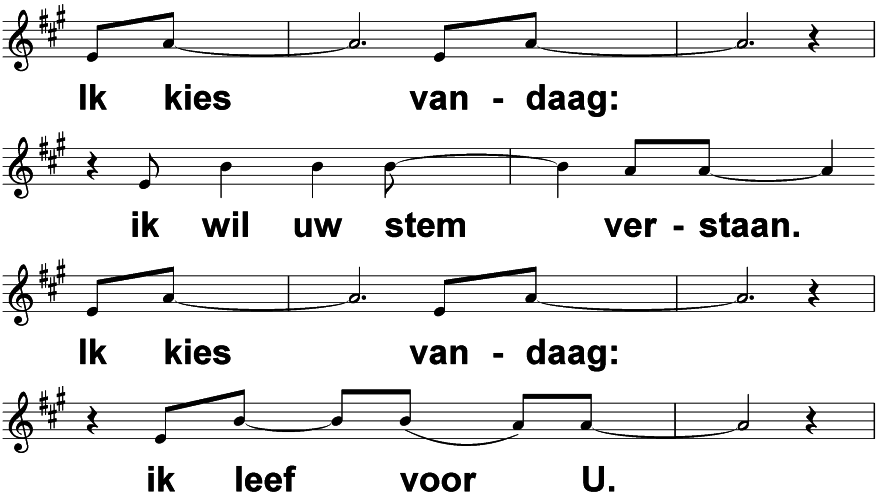 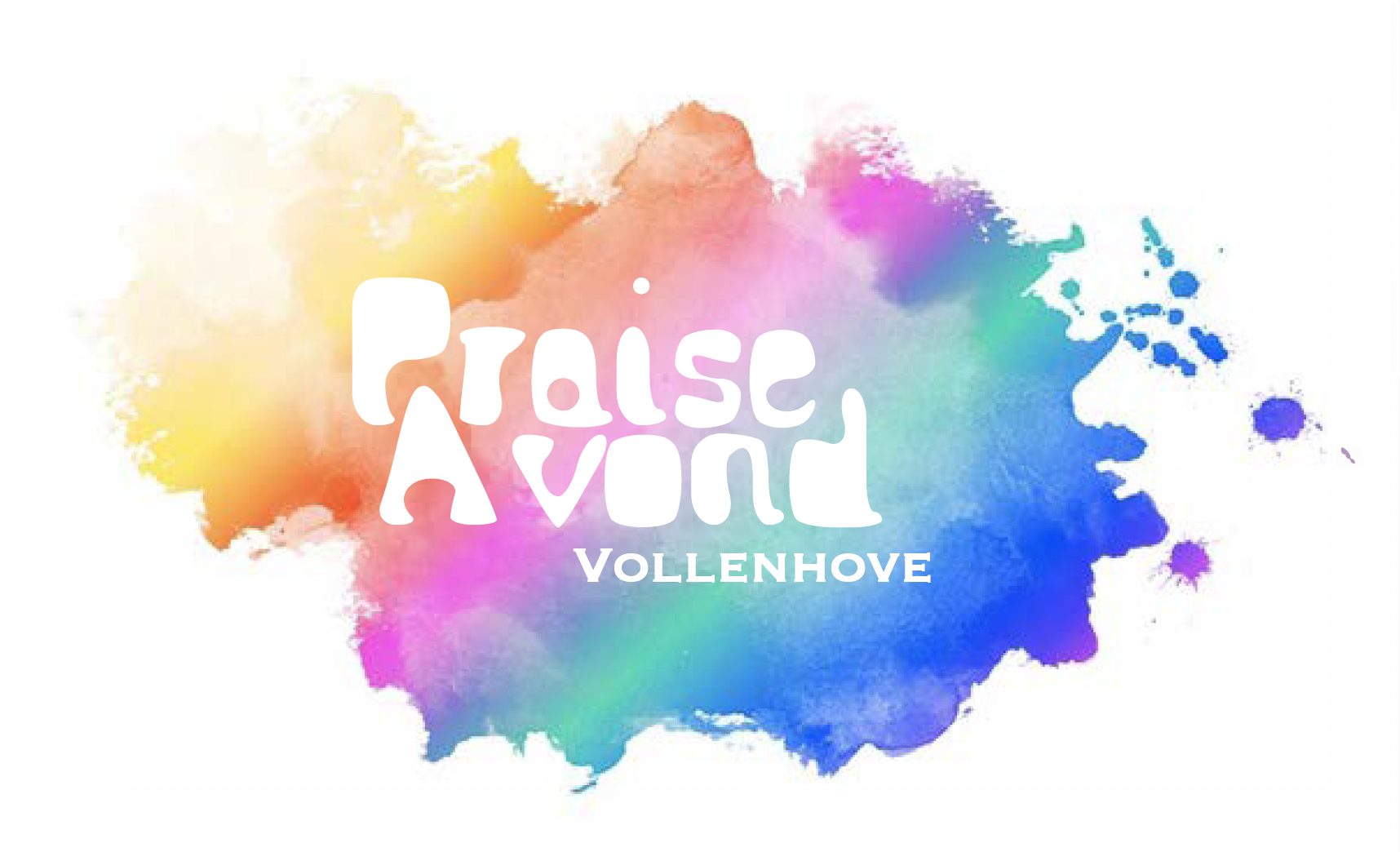 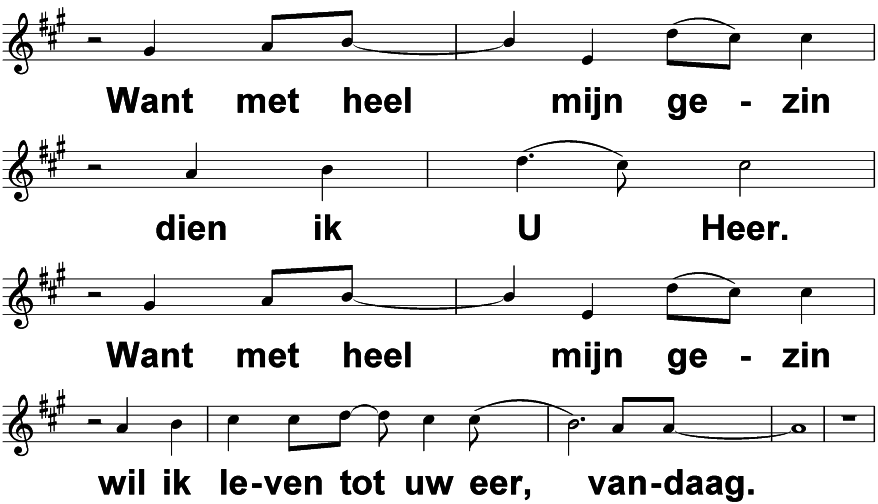 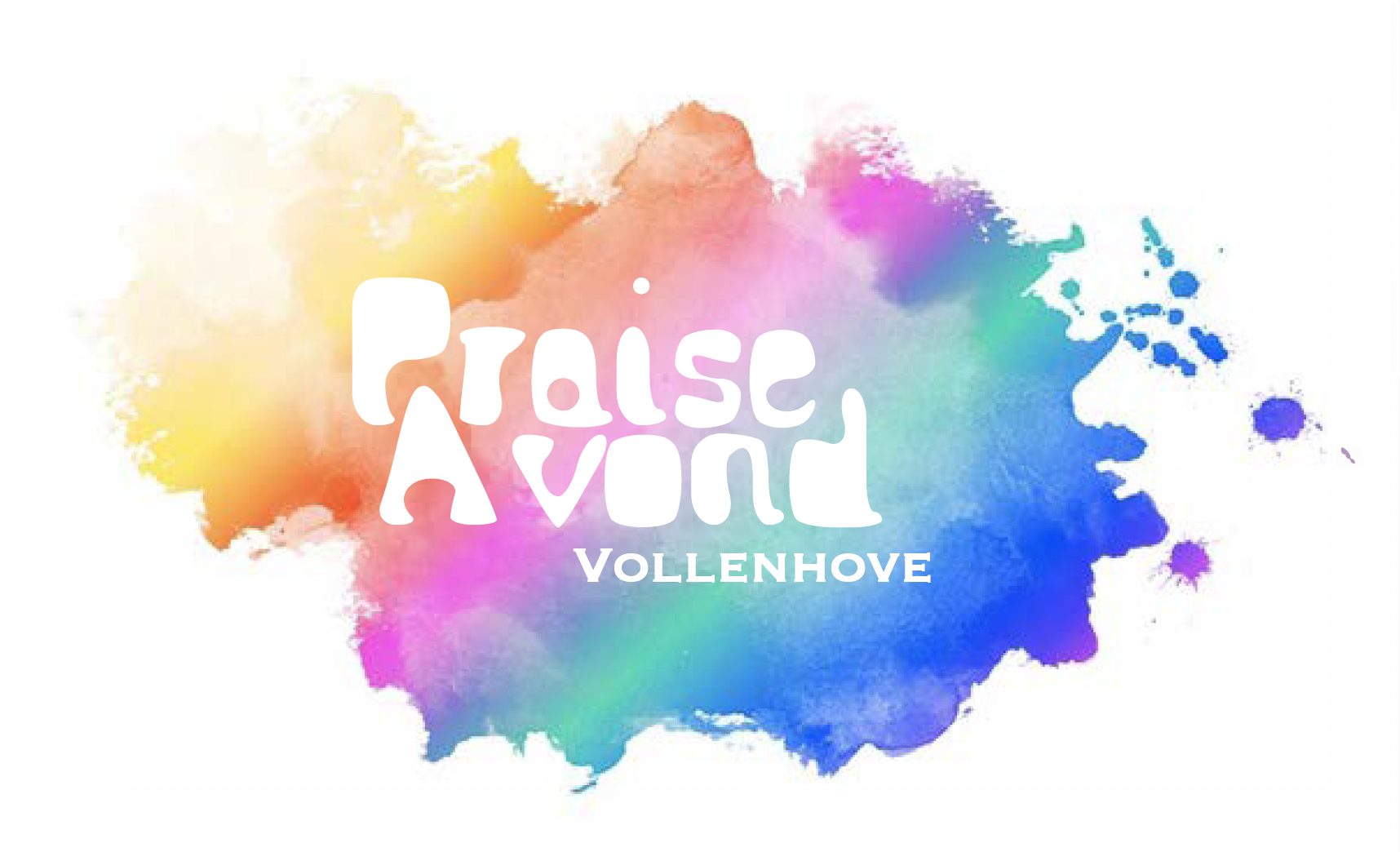 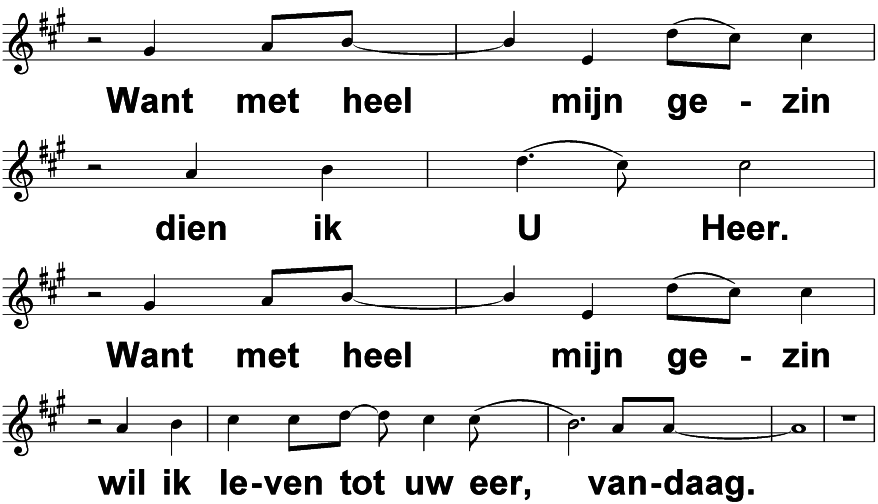 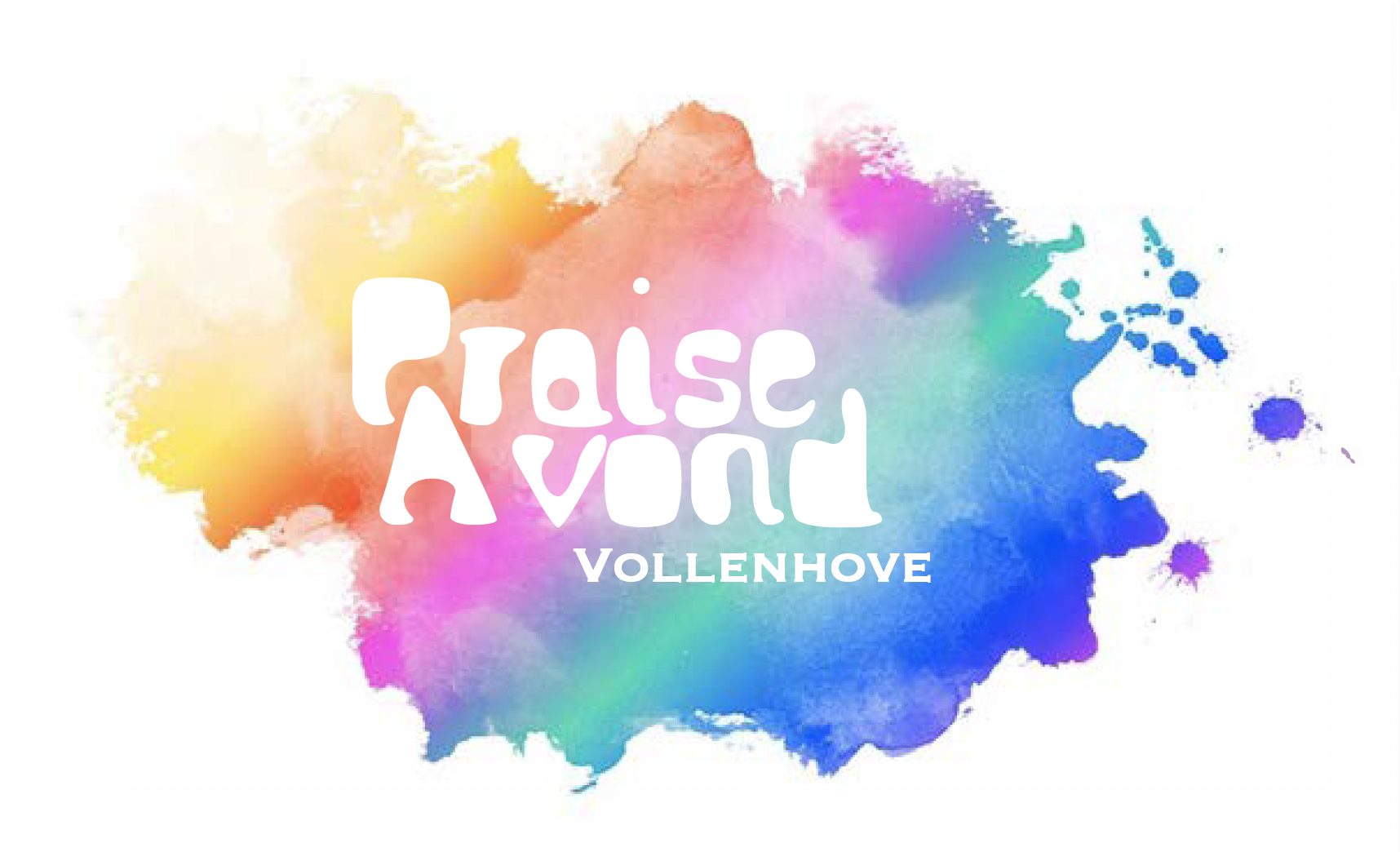 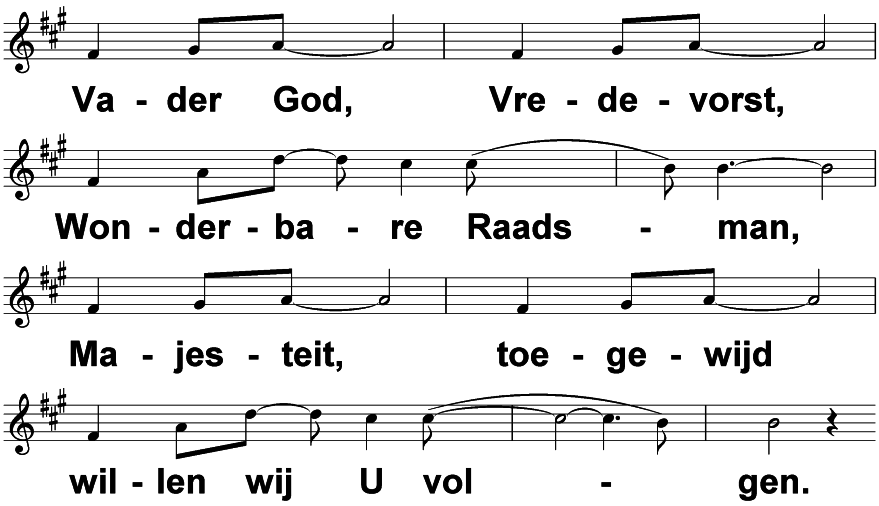 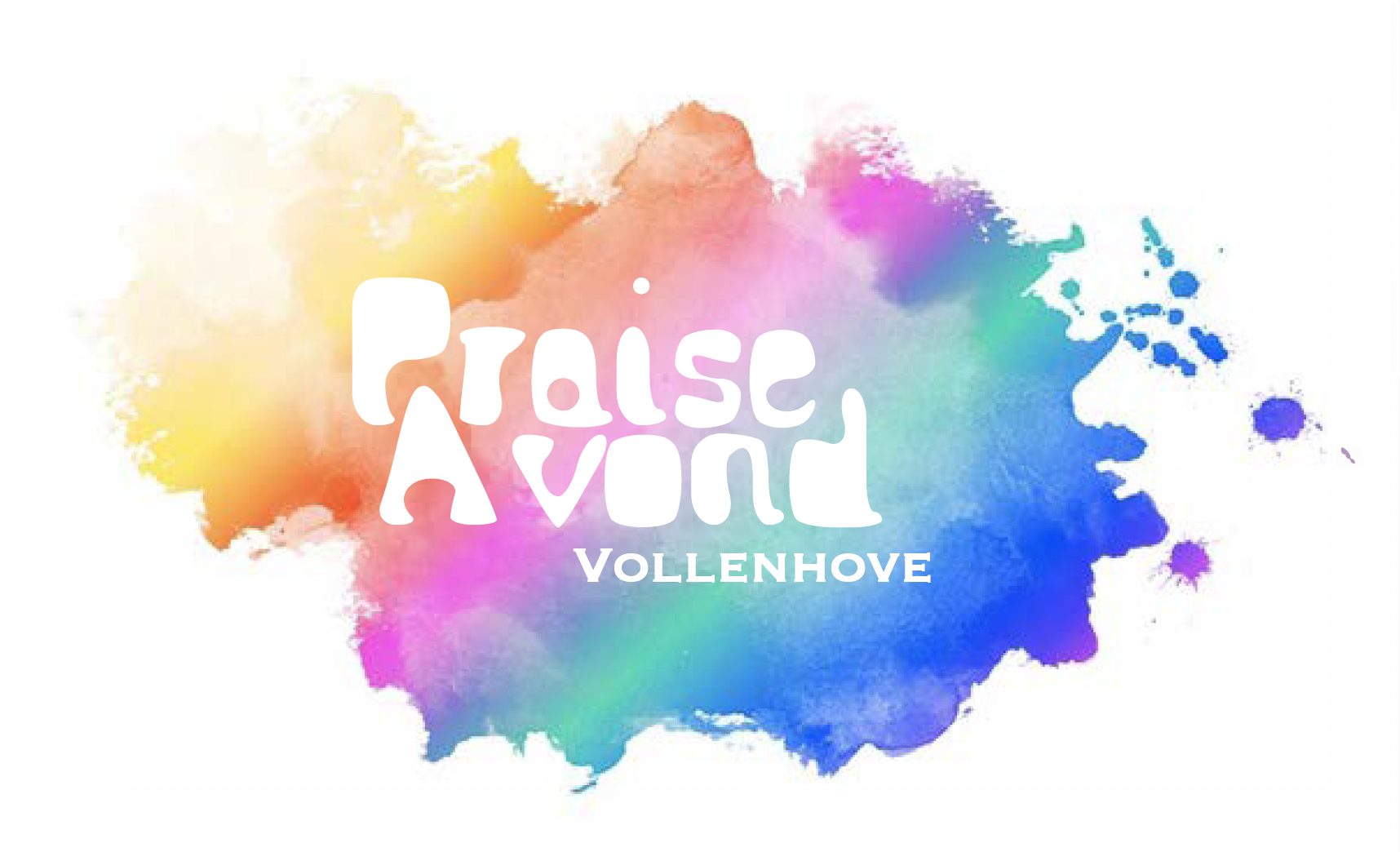 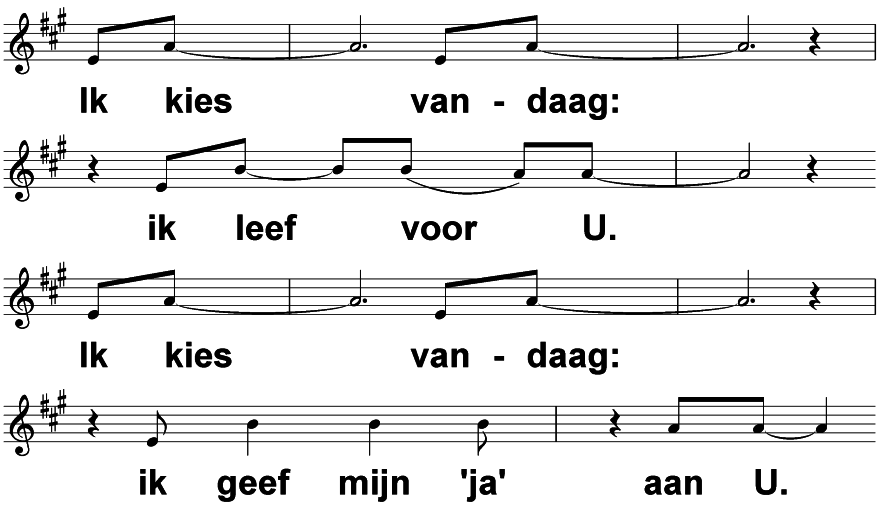 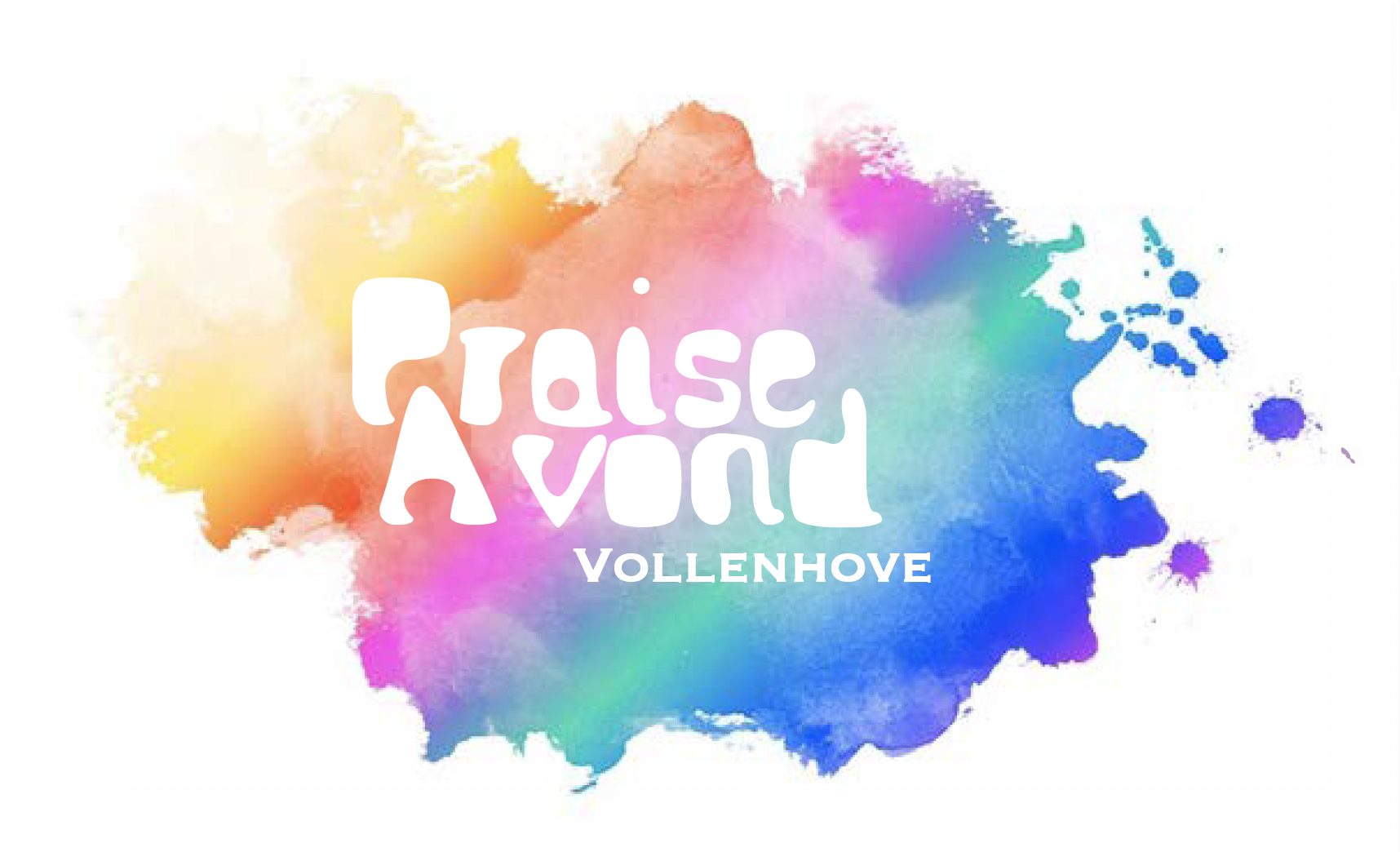 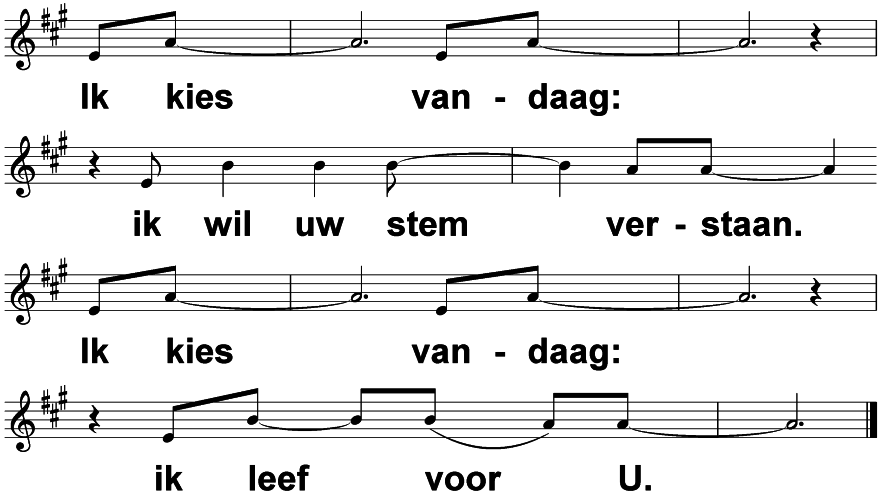 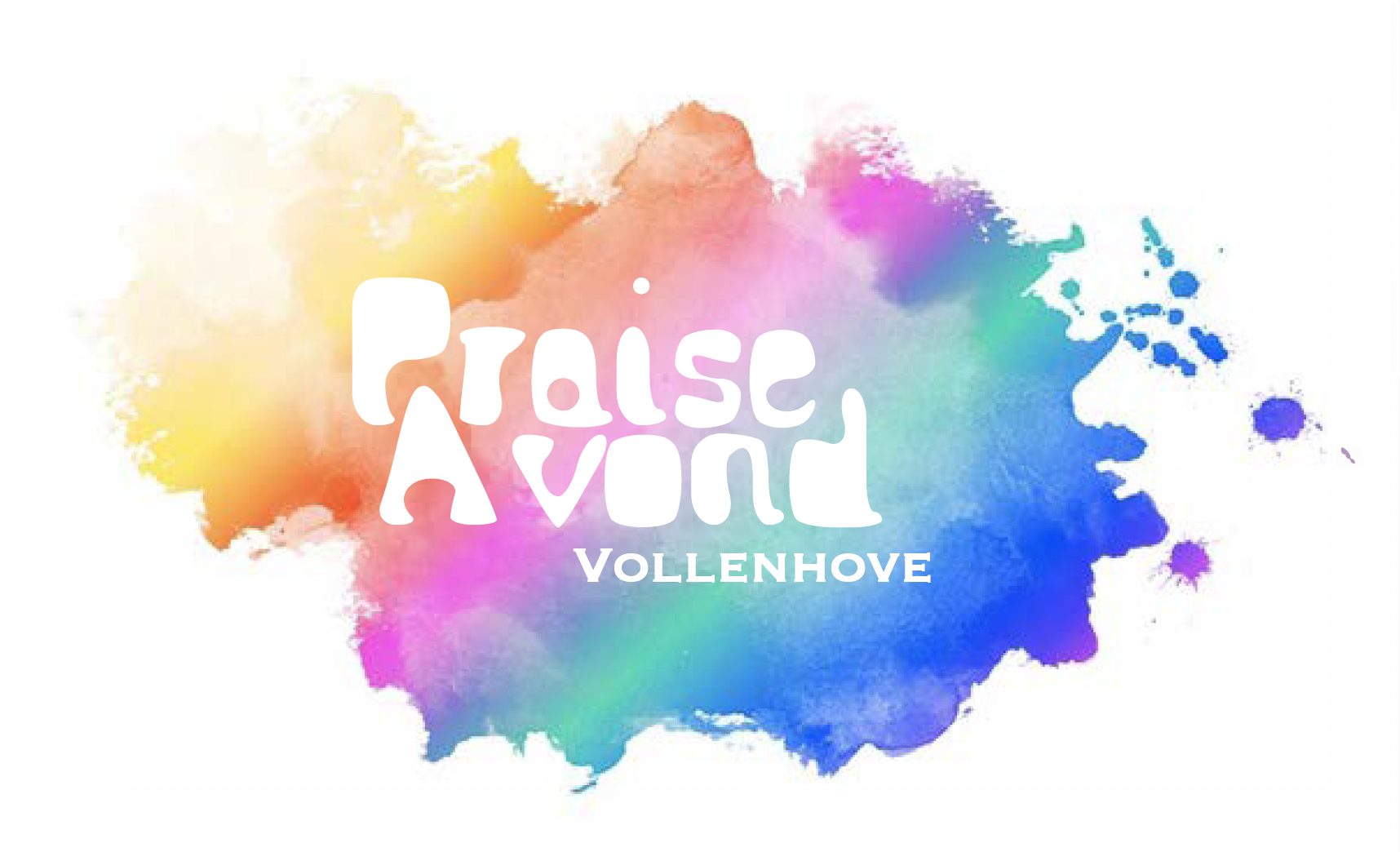 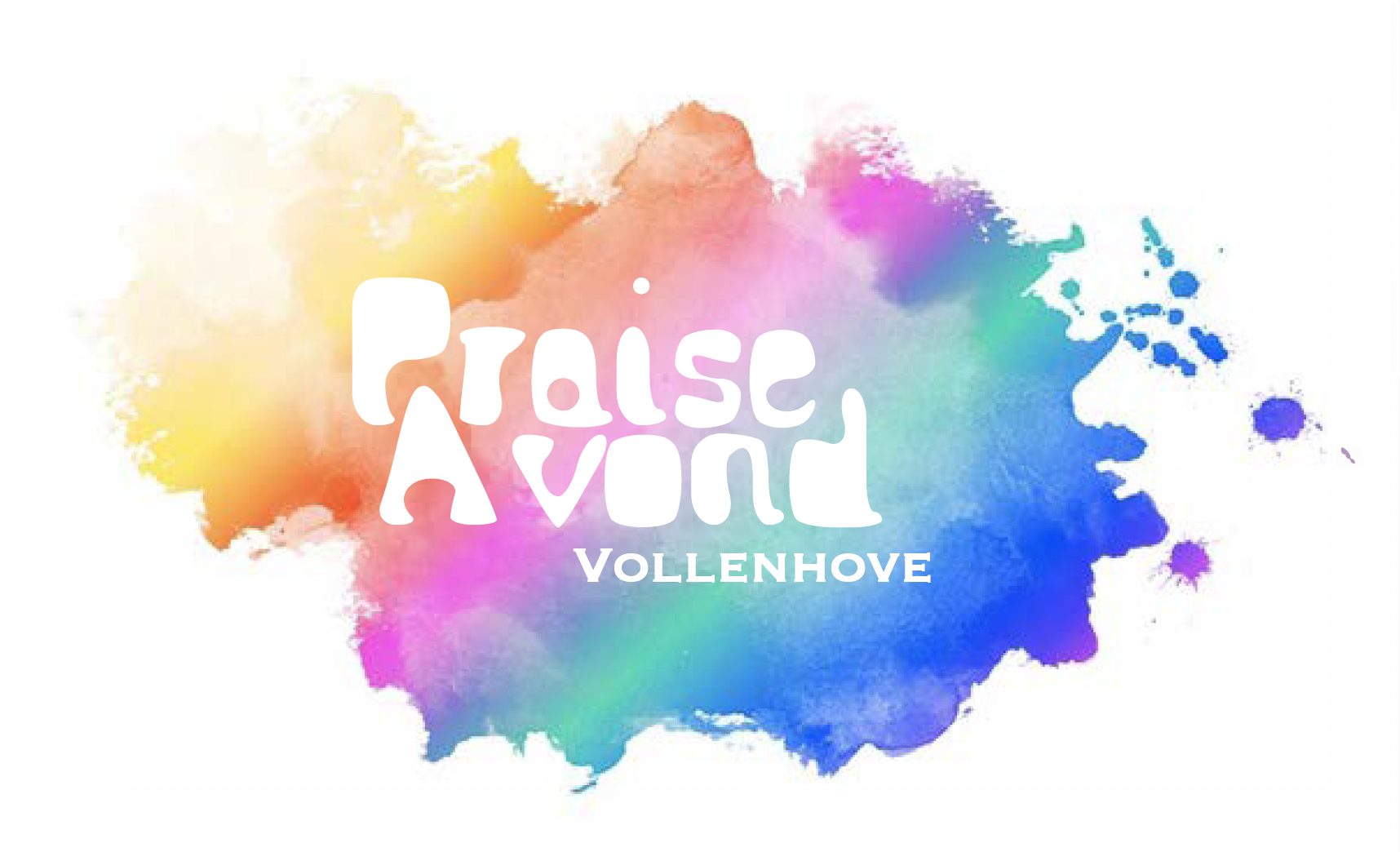 Mijn Verlosser leeftOpwekking 554
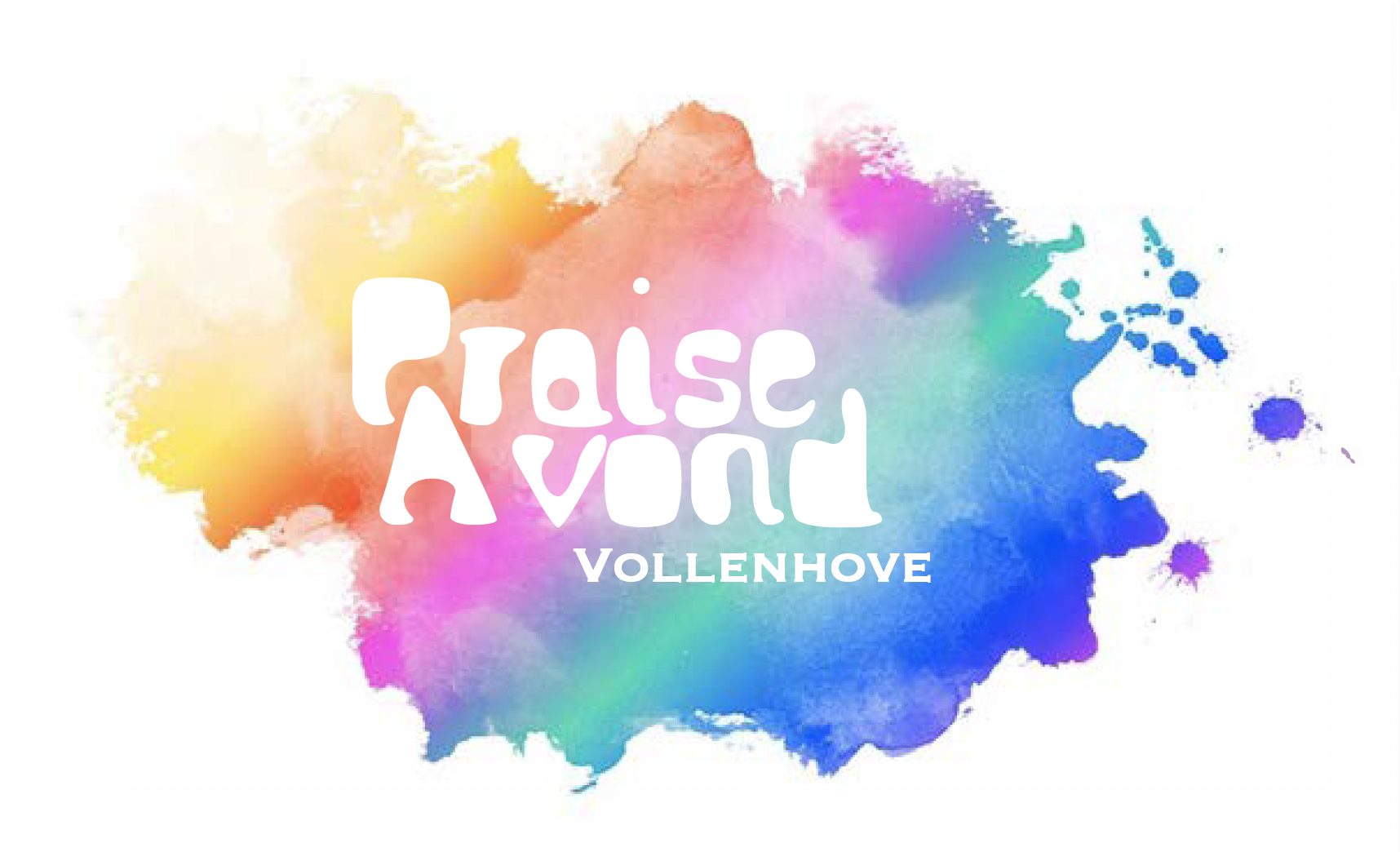 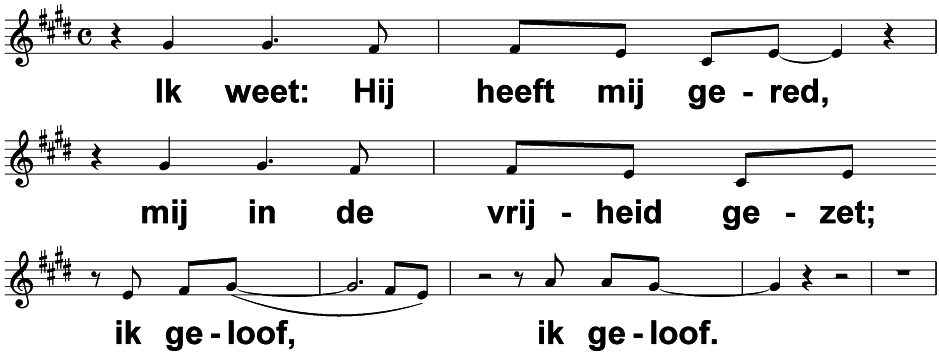 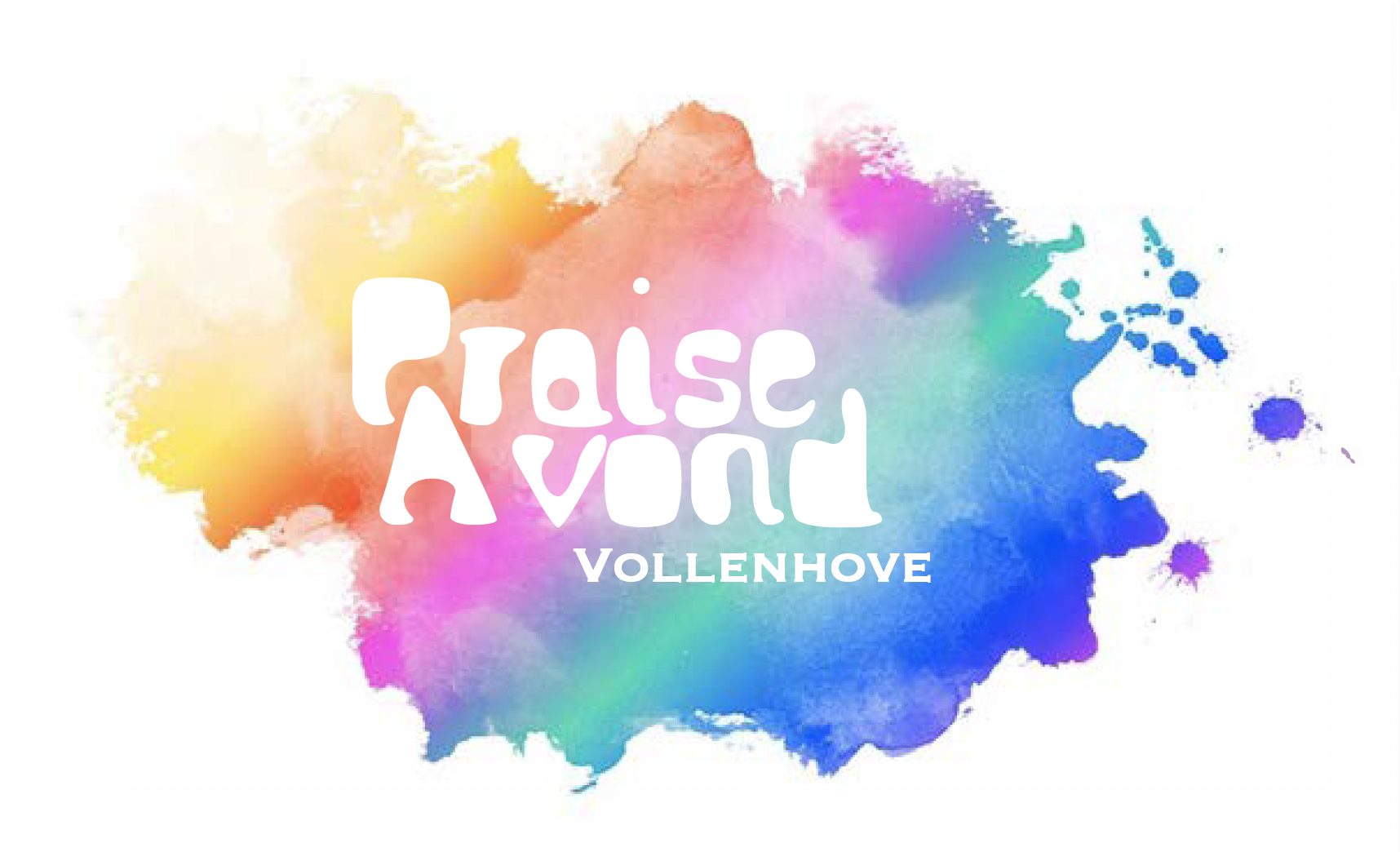 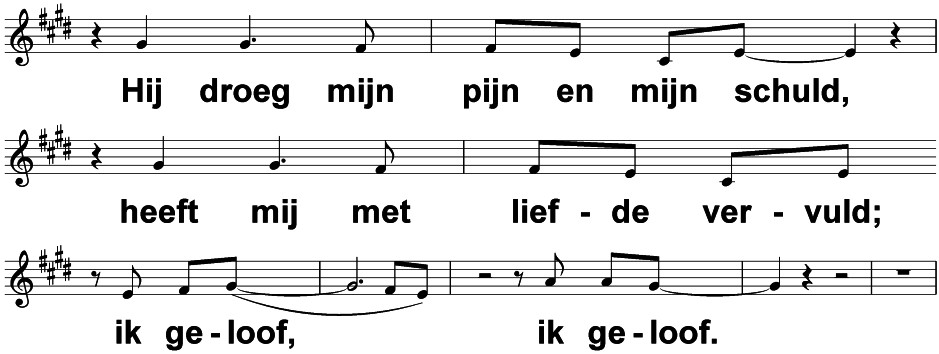 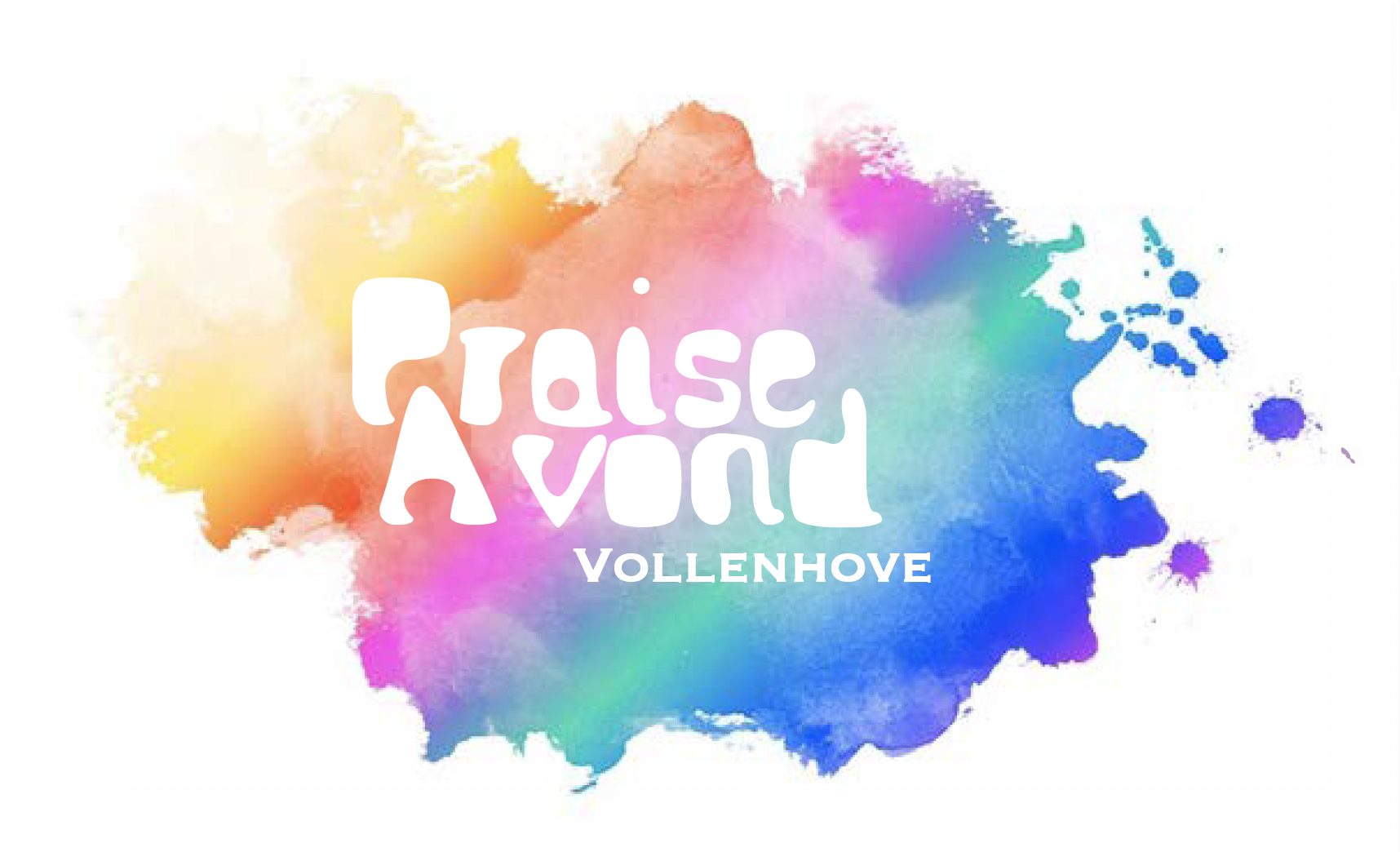 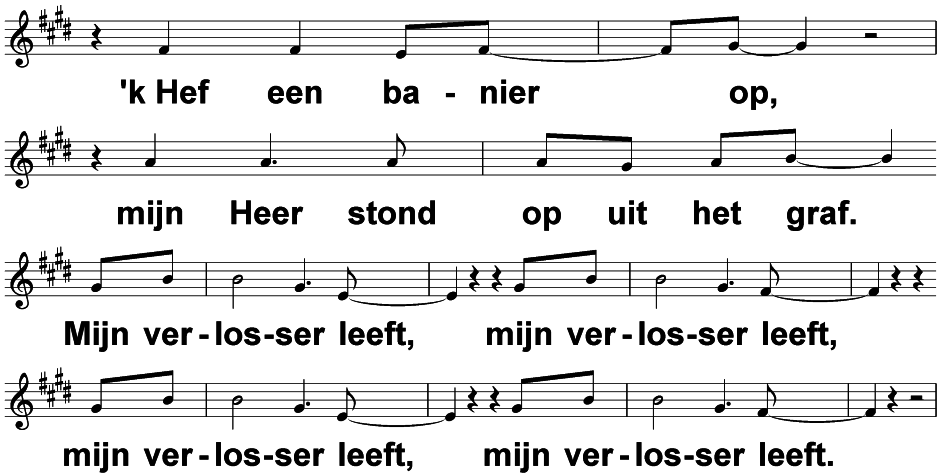 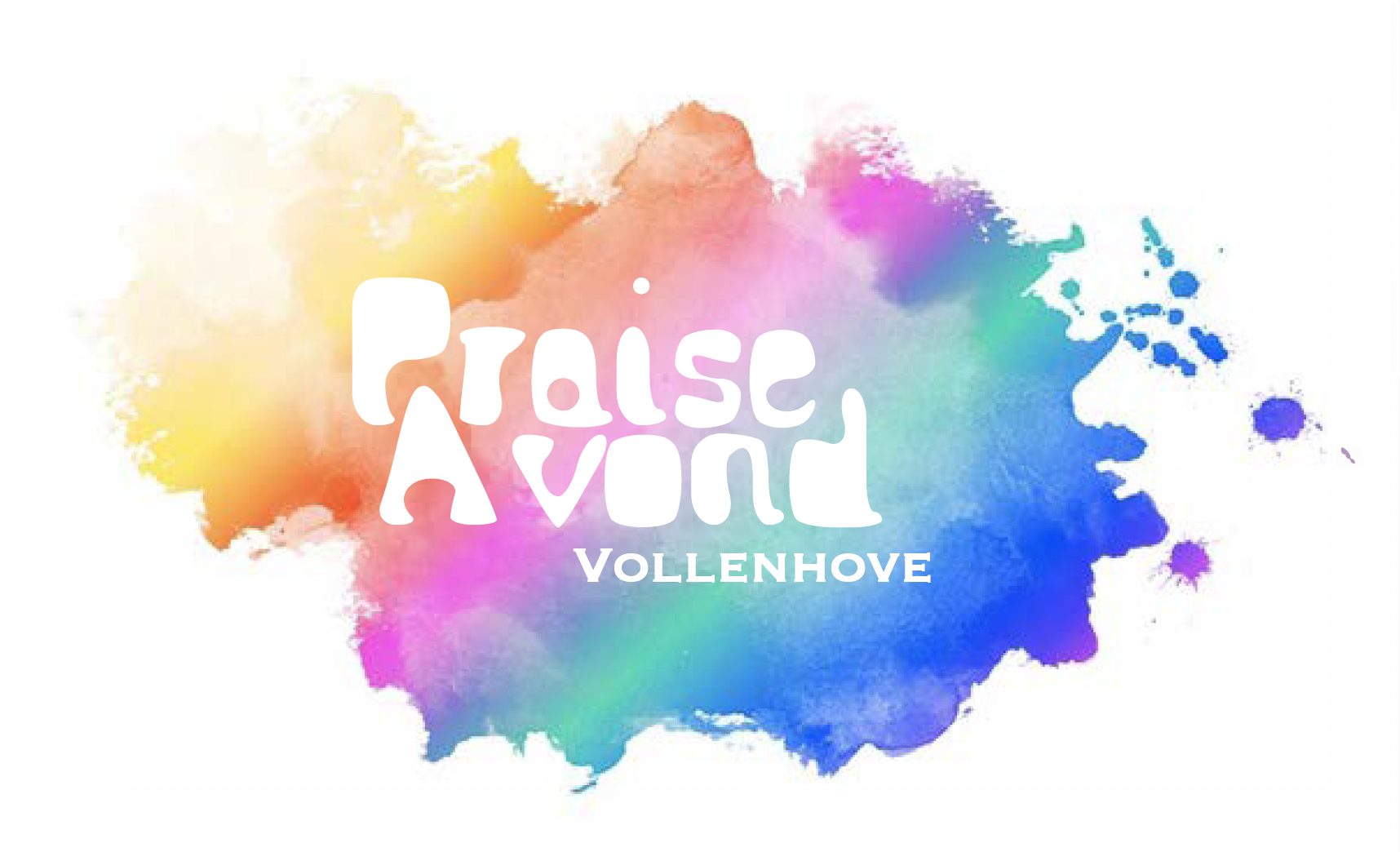 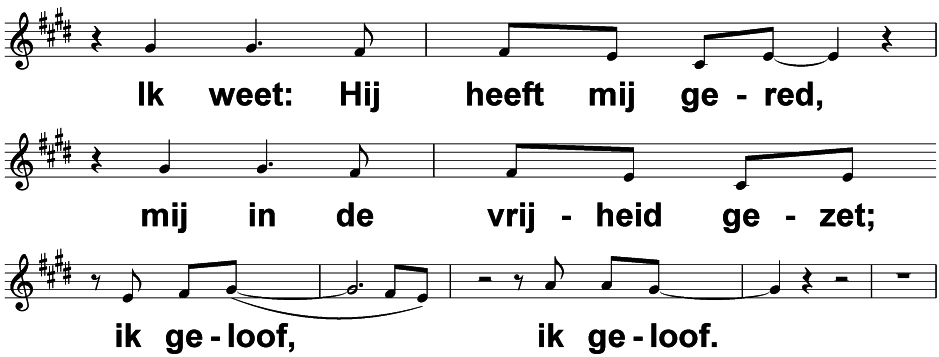 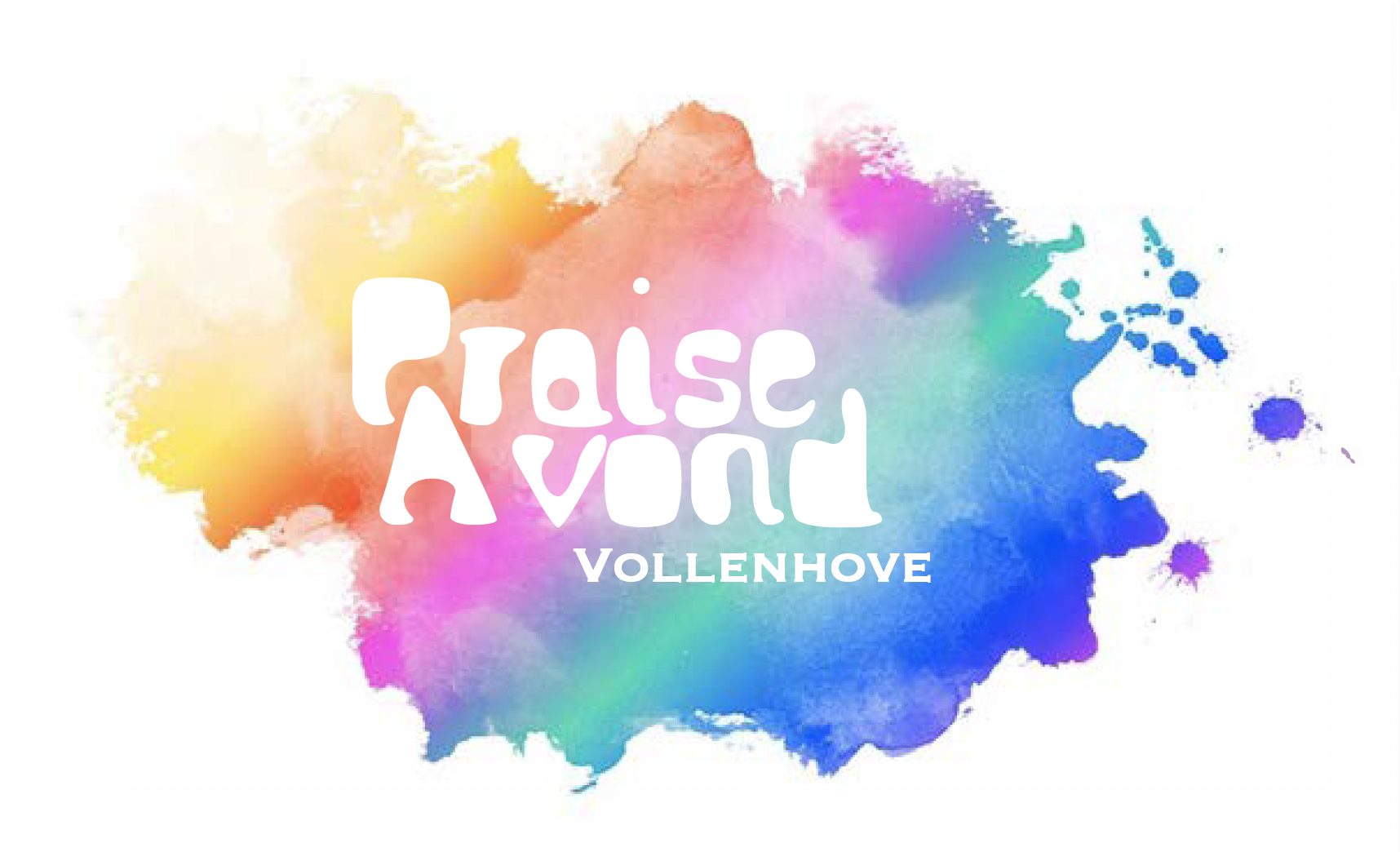 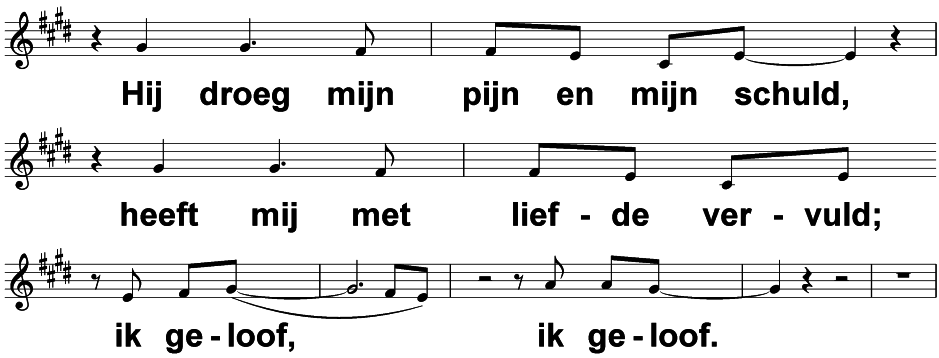 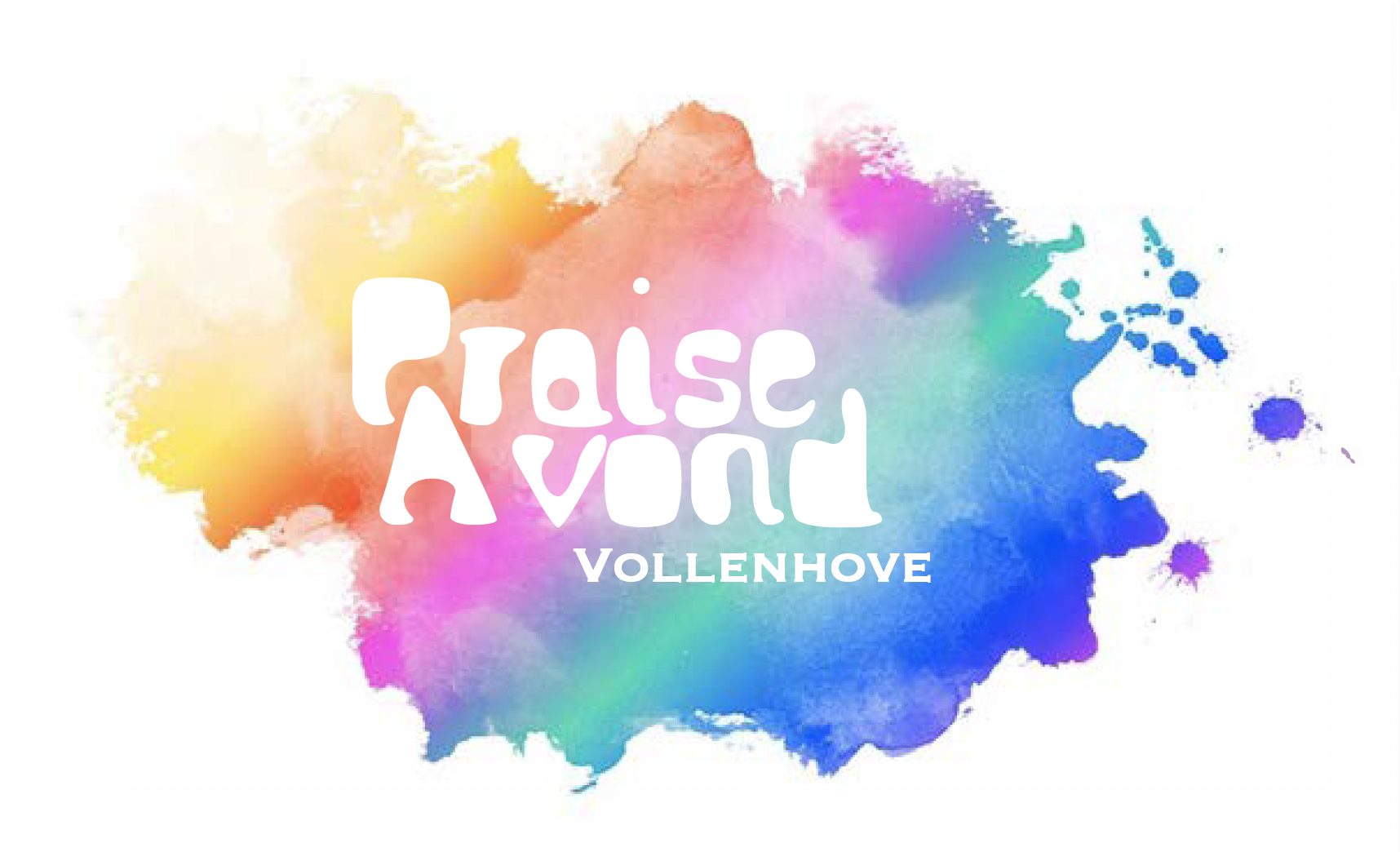 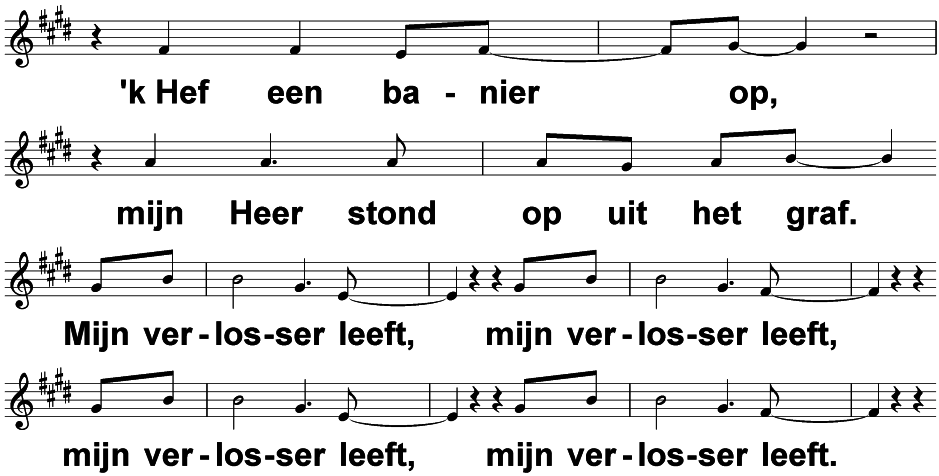 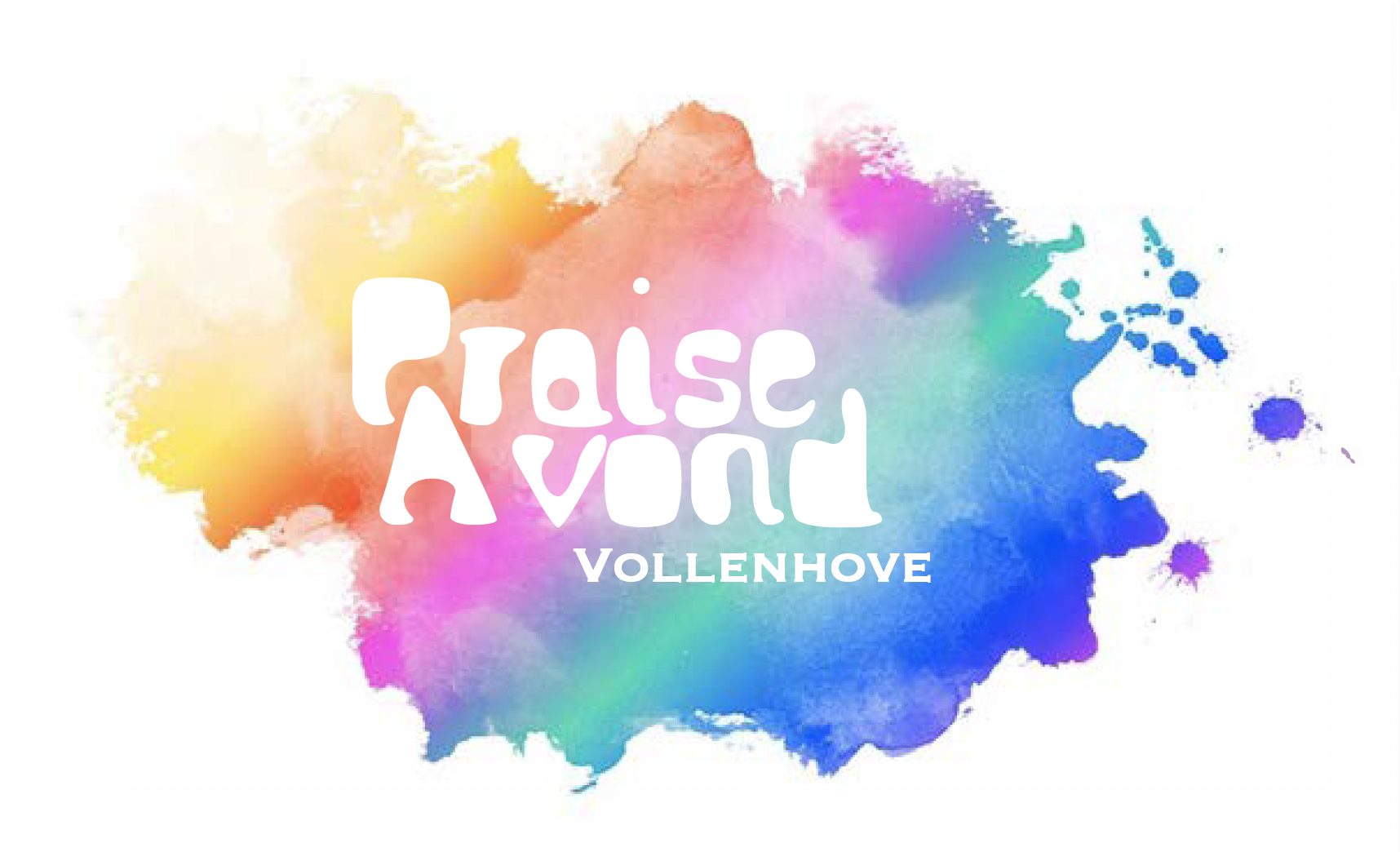 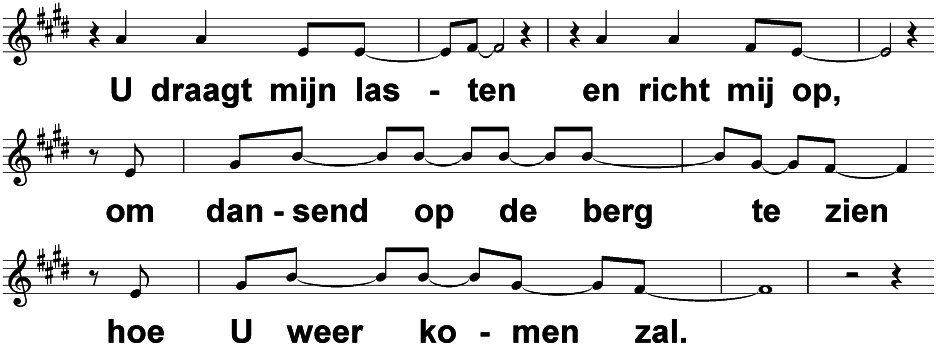 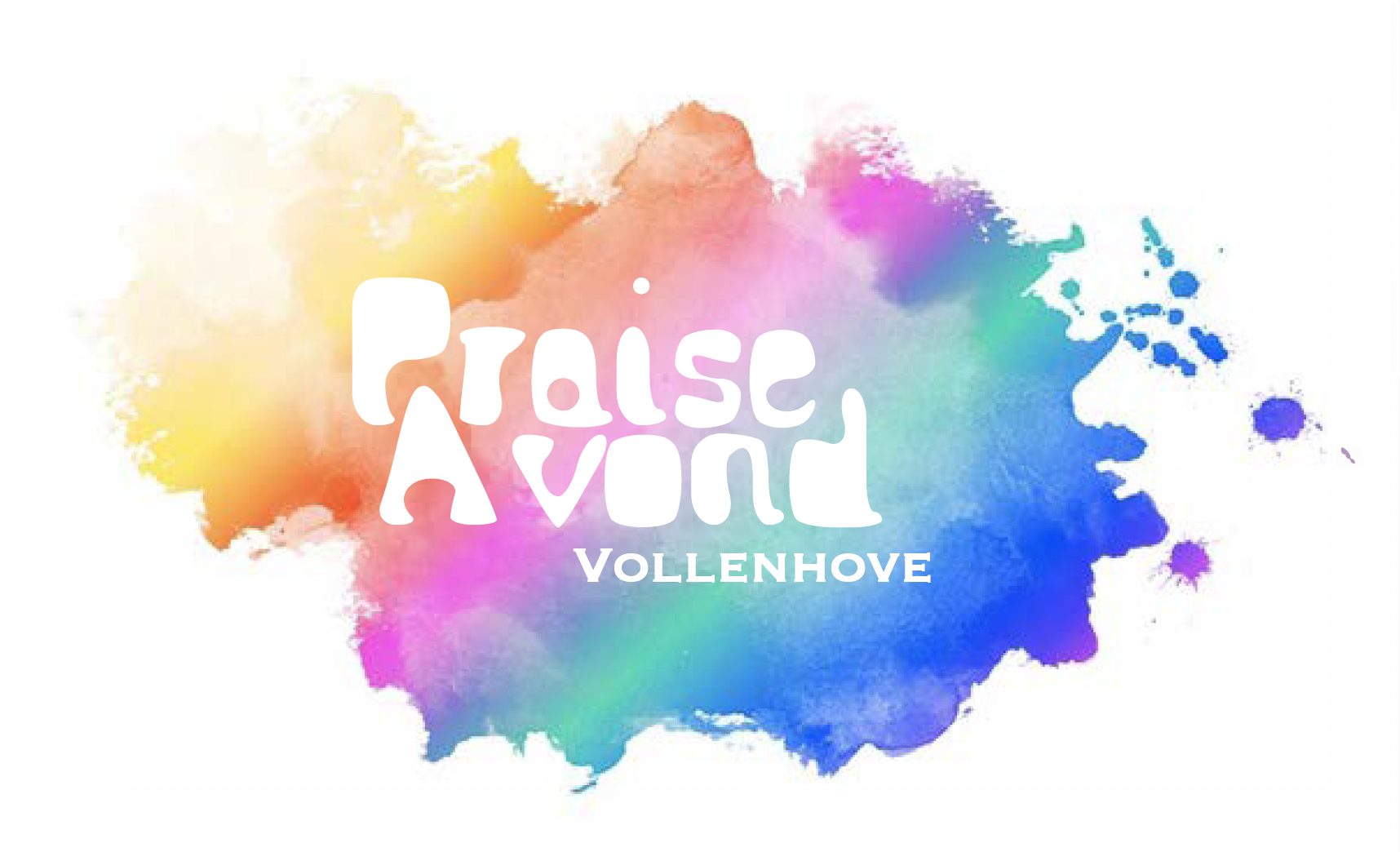 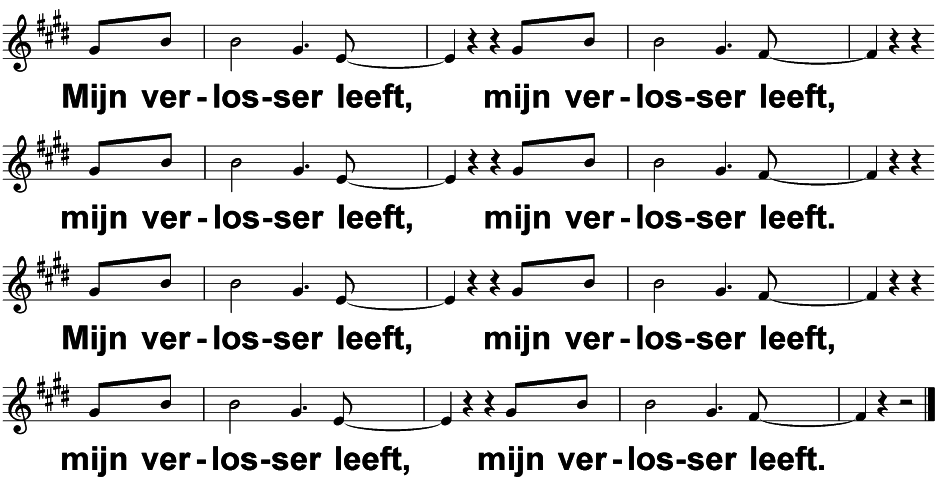 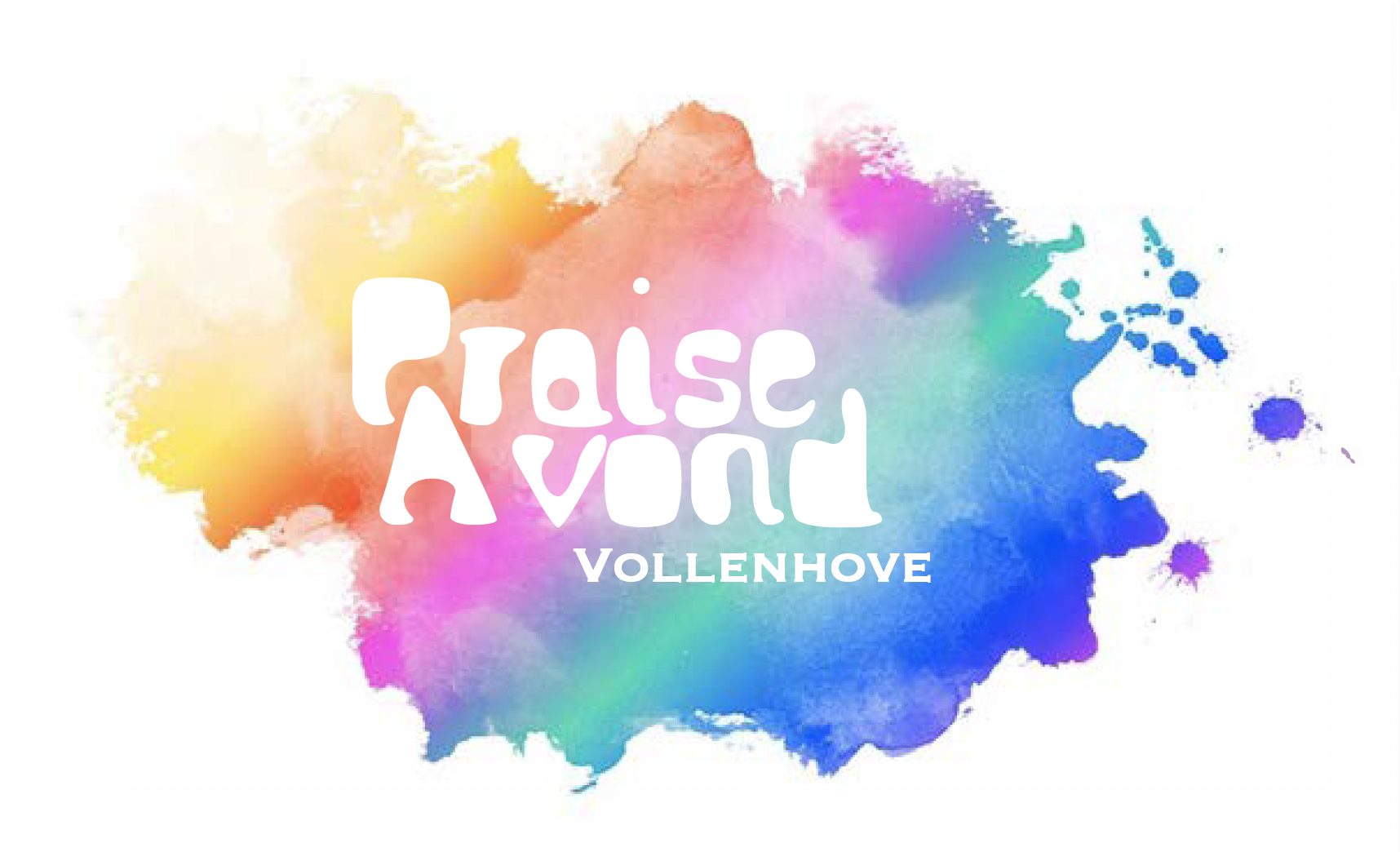 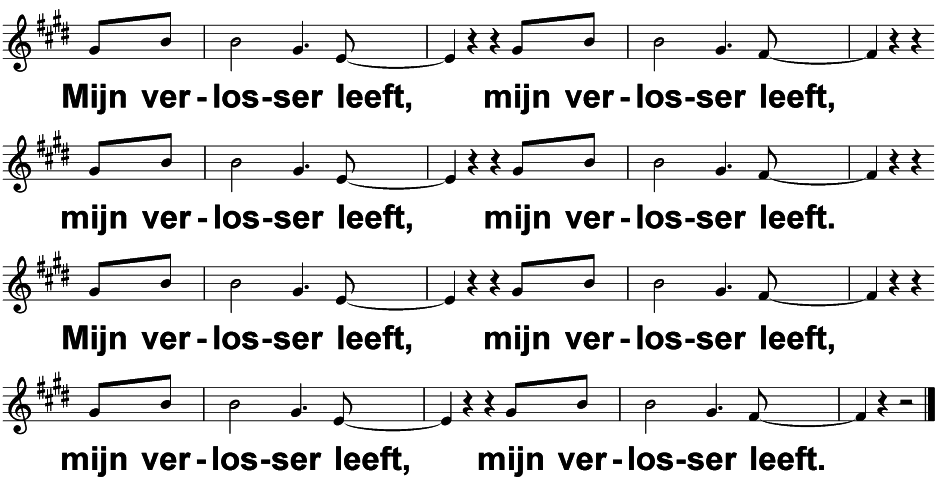 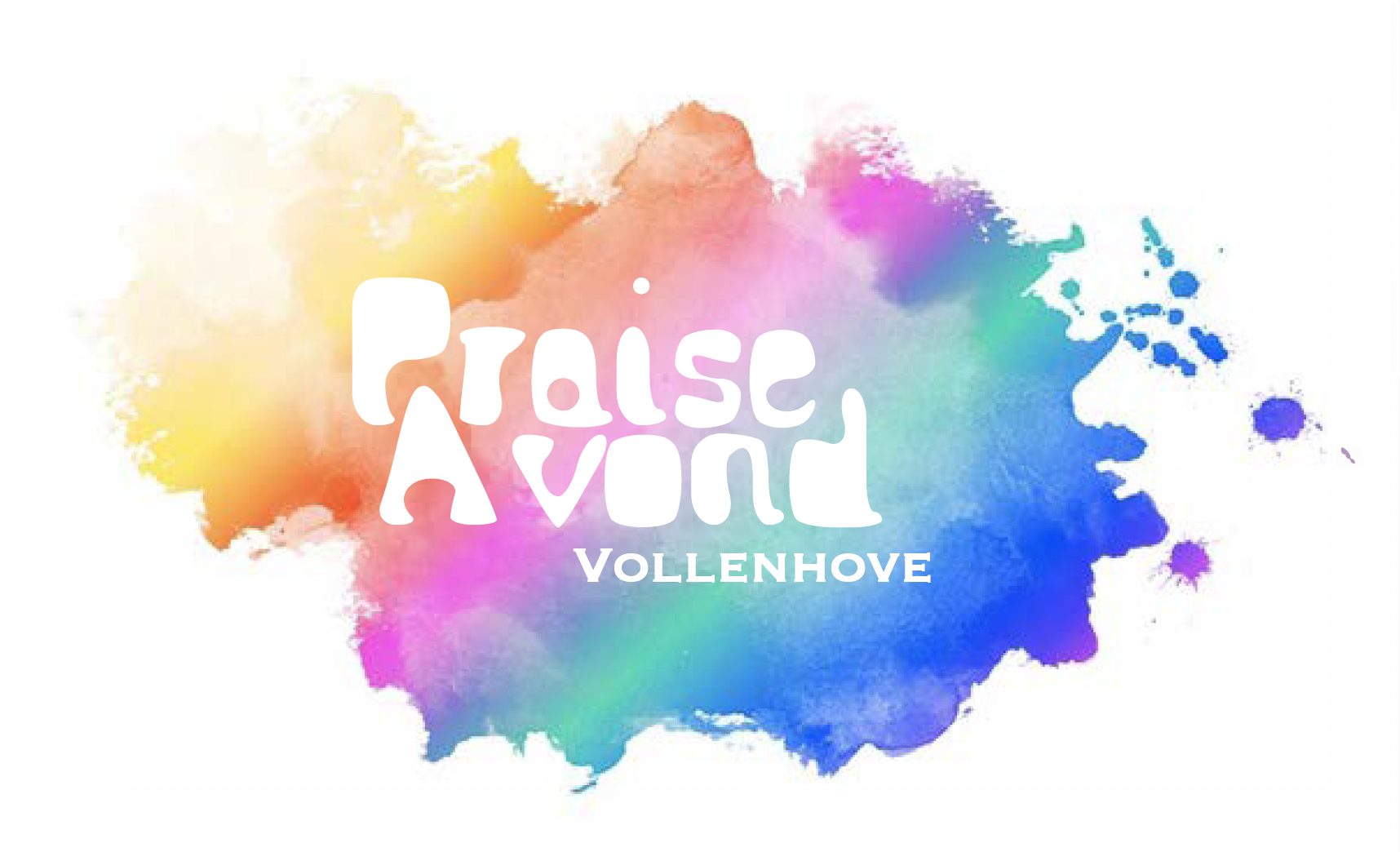 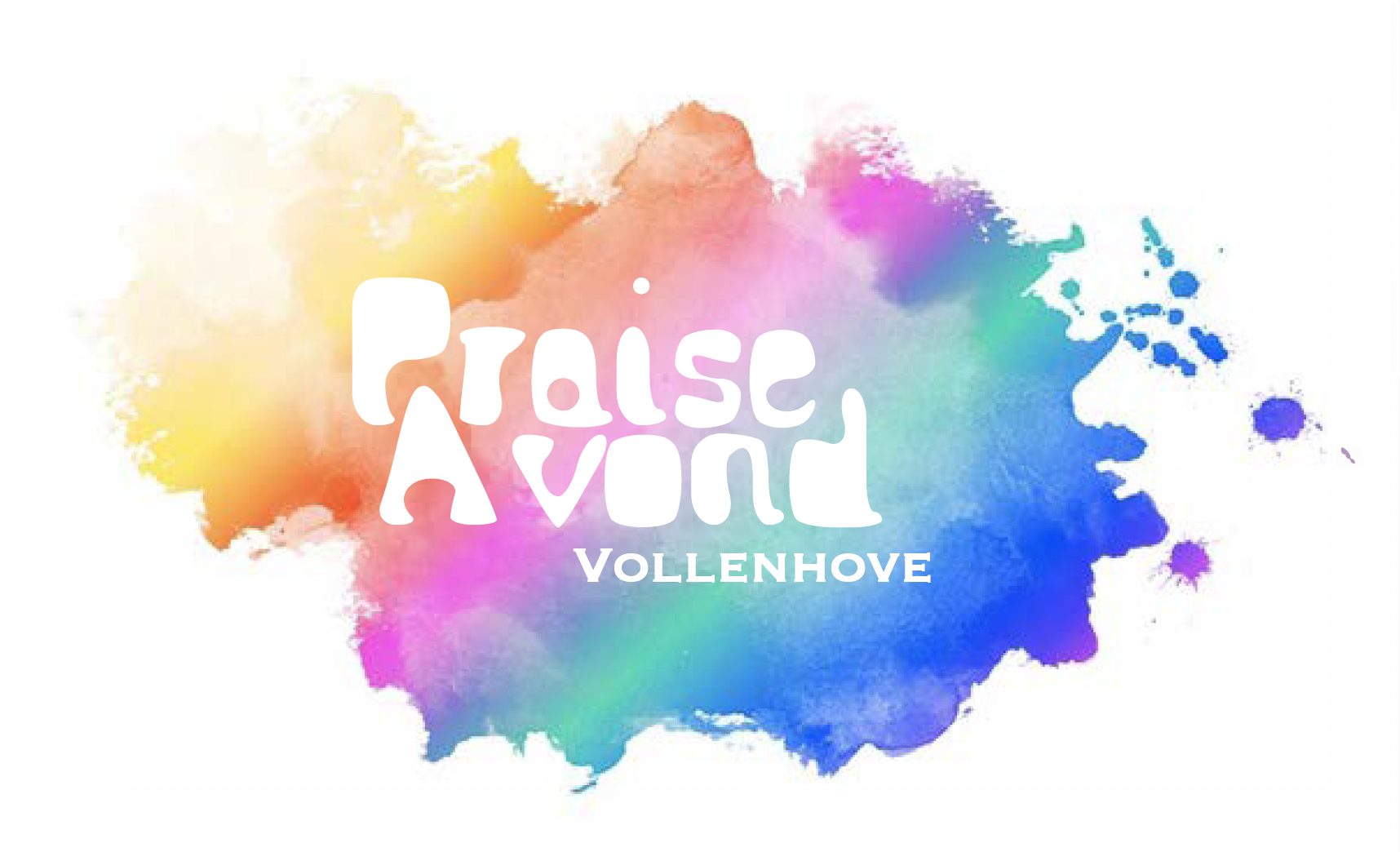 Fijn dat jij er was!
Graag tot de volgende keer:
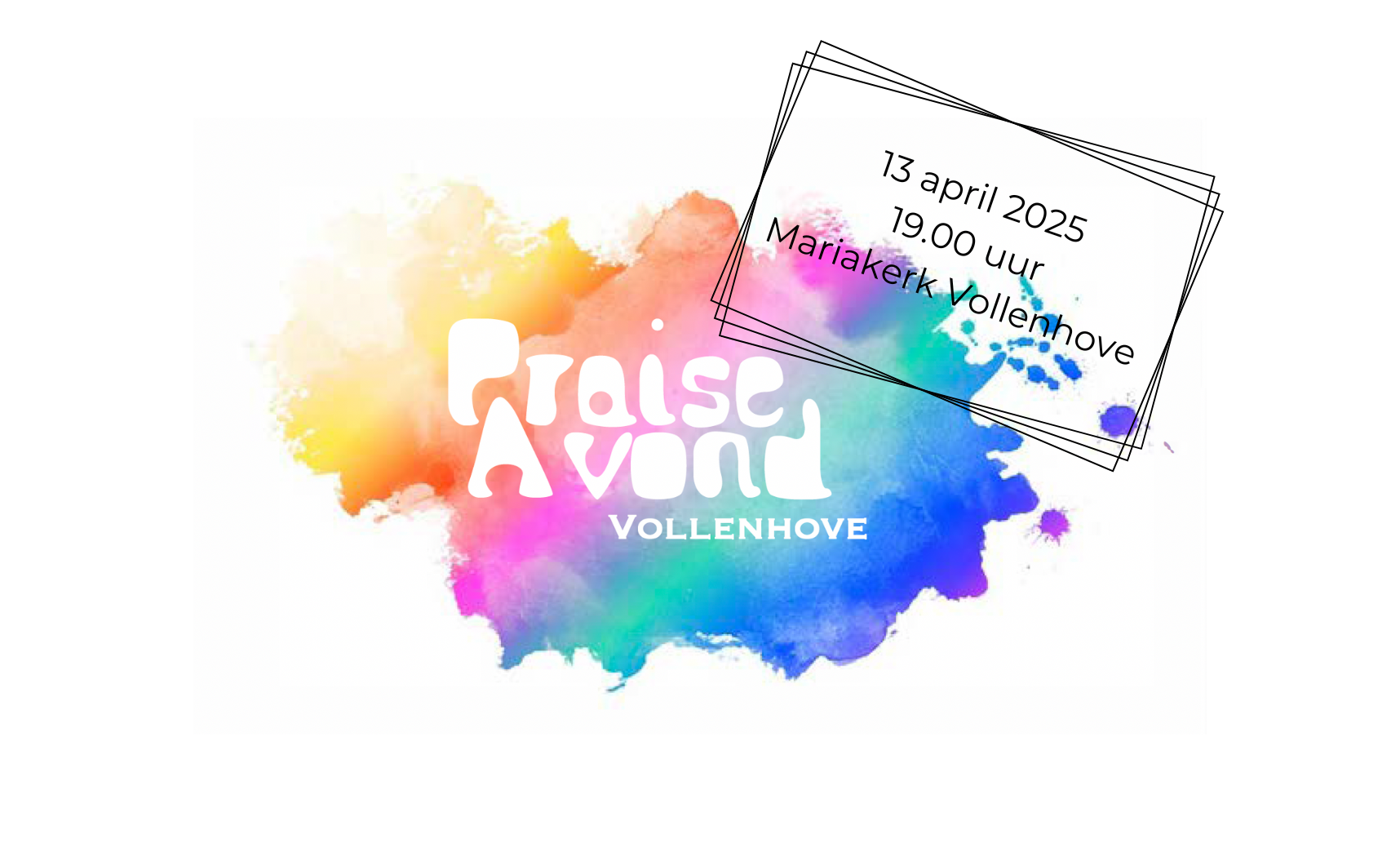 [Speaker Notes: Laatste dia met juiste afbeelding]